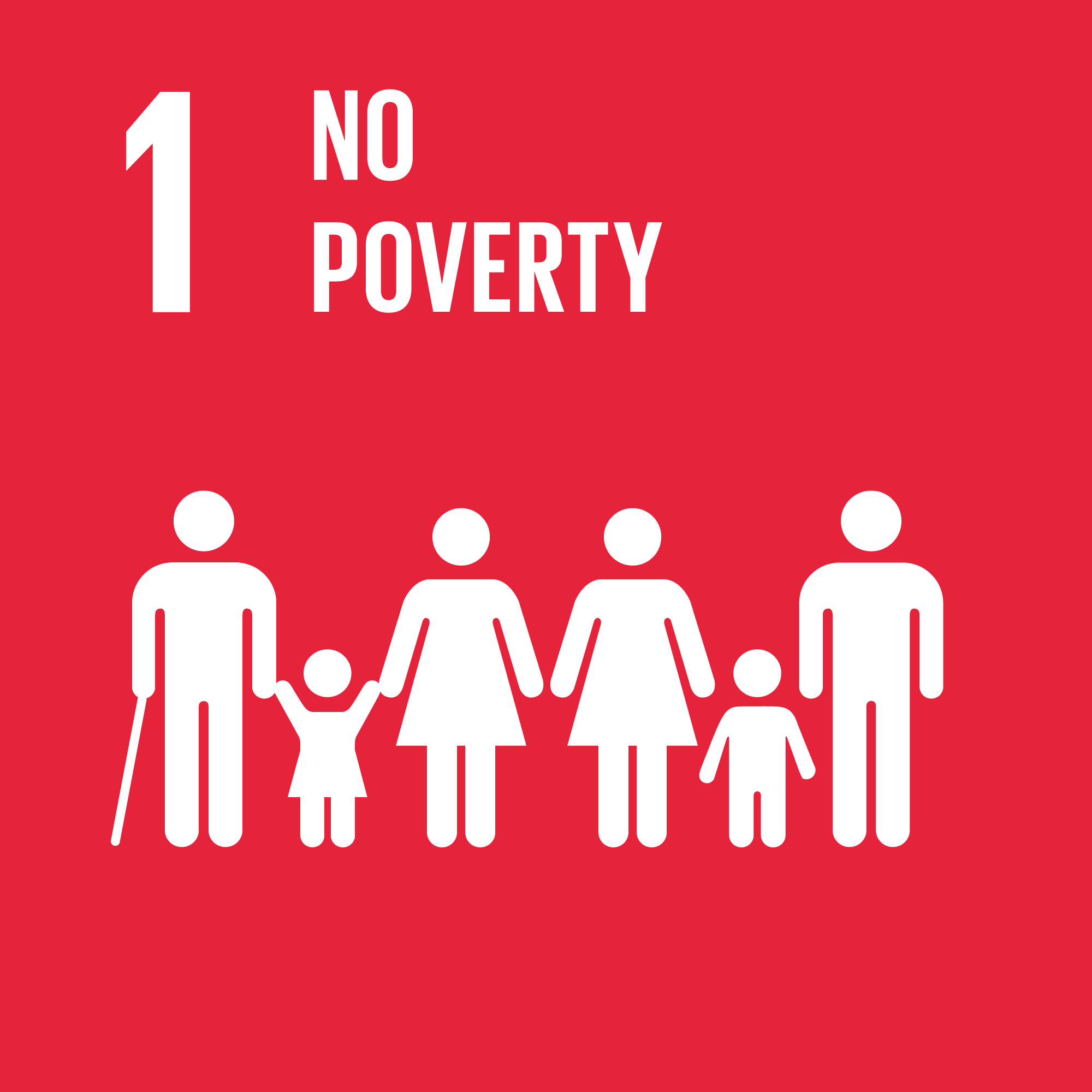 LT200X Examensarbete inom teknik och lärande, avancerad nivå 30,0 hpSem 2: Att genomföra en undersökningHelena Lennholm <lennholm@kth.se>
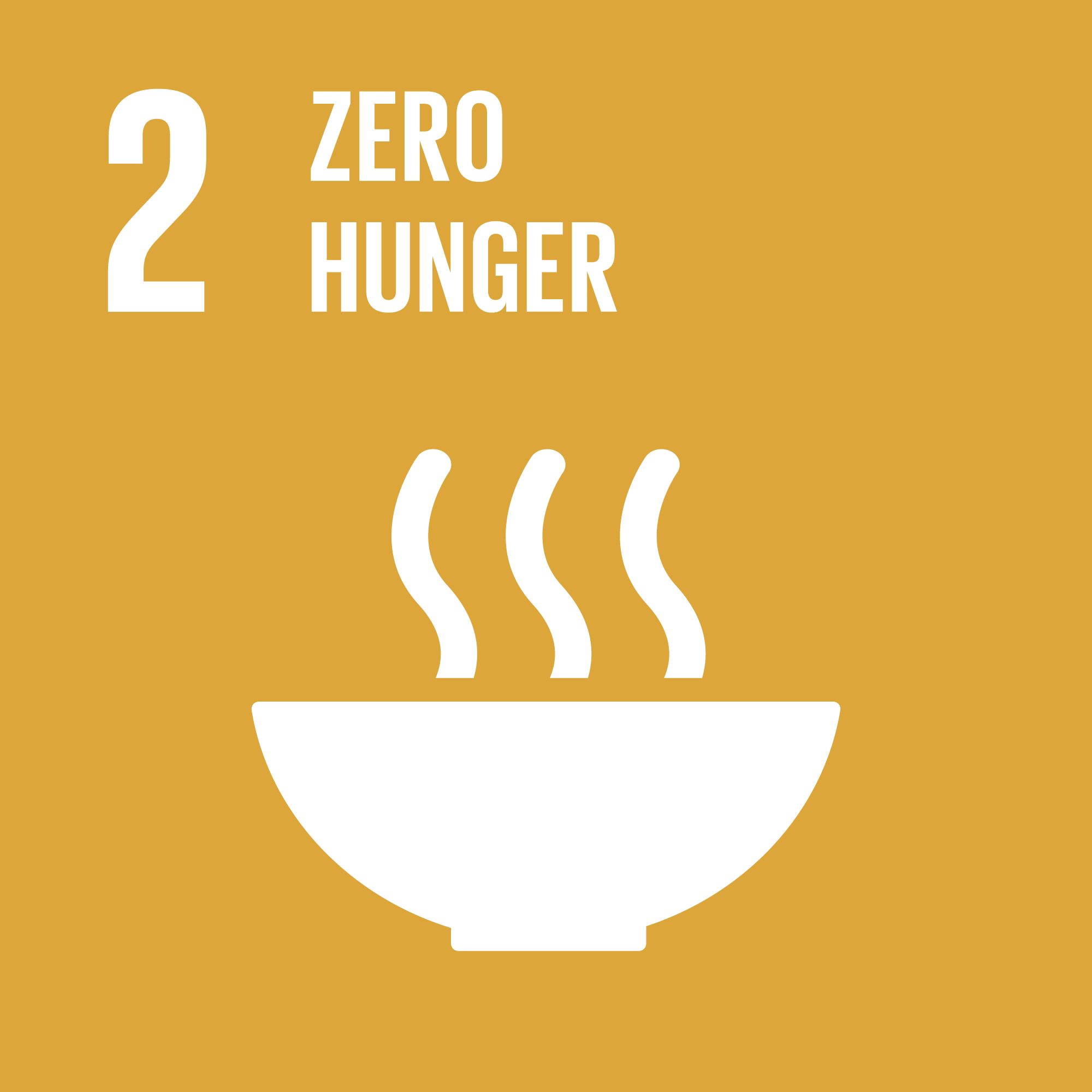 Runda
Uppgifter från Sem1: gammalt exjobb (grupparbete)
10.15 Besök: Evelina Bergman Lauren
Forskningsprocessen
Forskningsetik
Informationssökning – frågor?
Källkritik
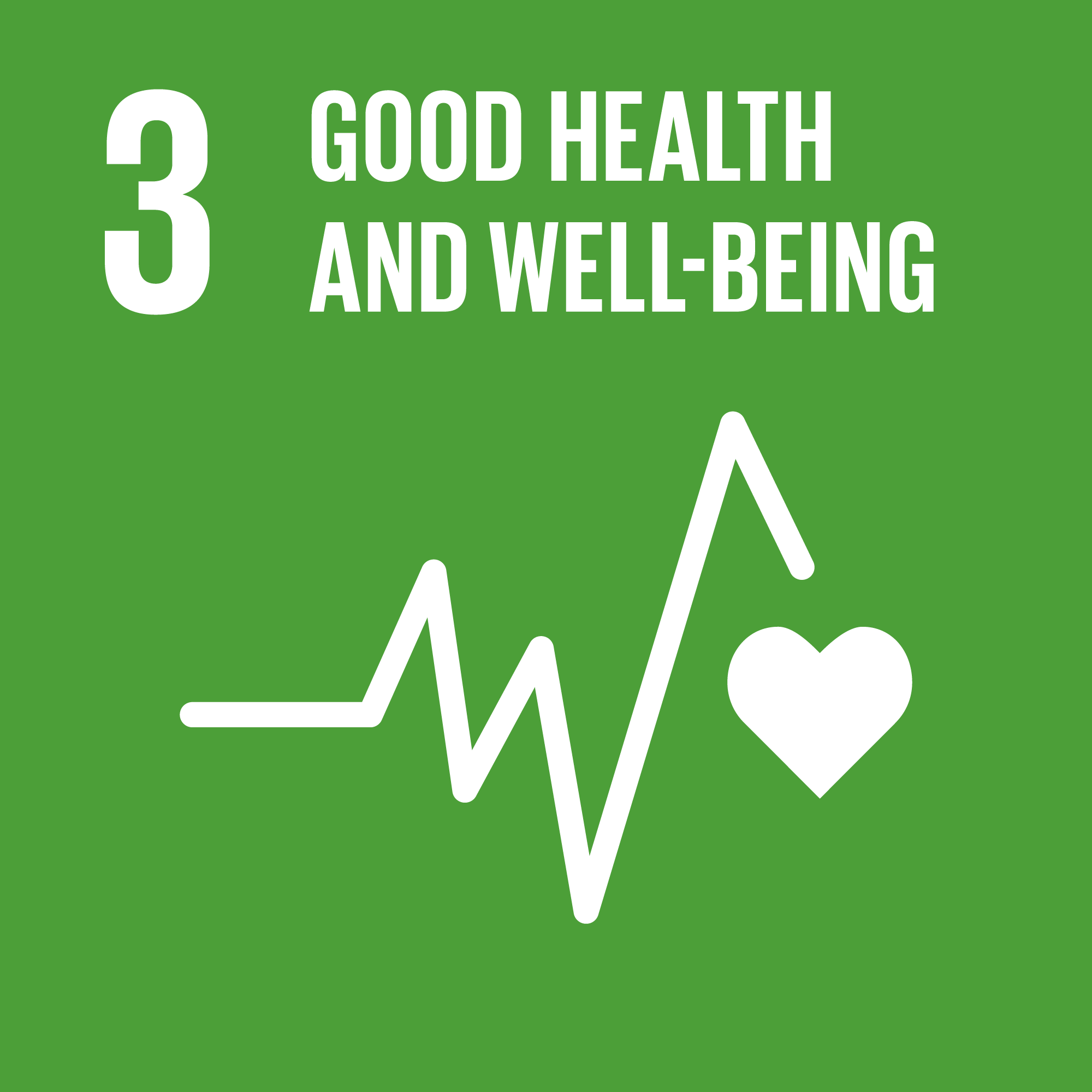 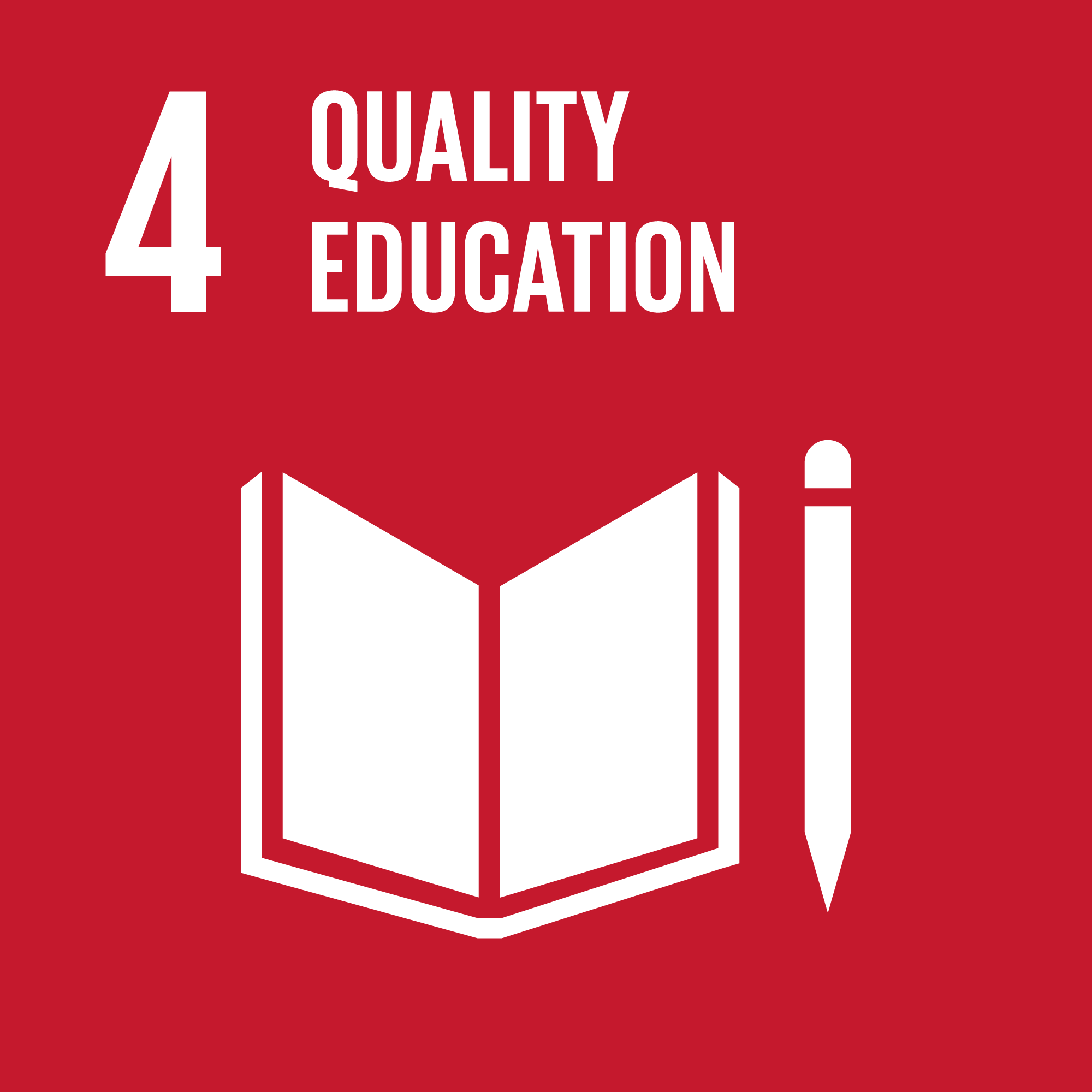 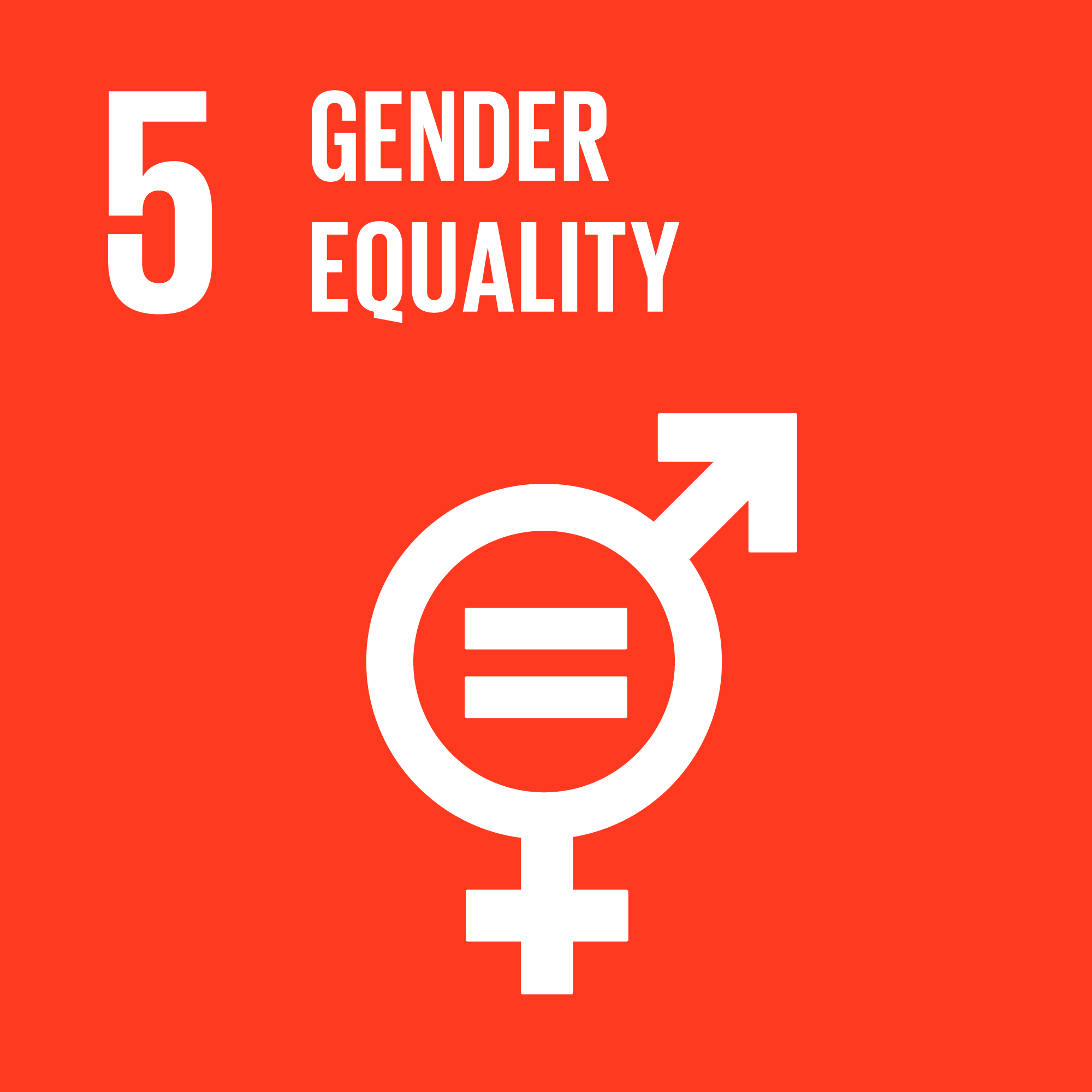 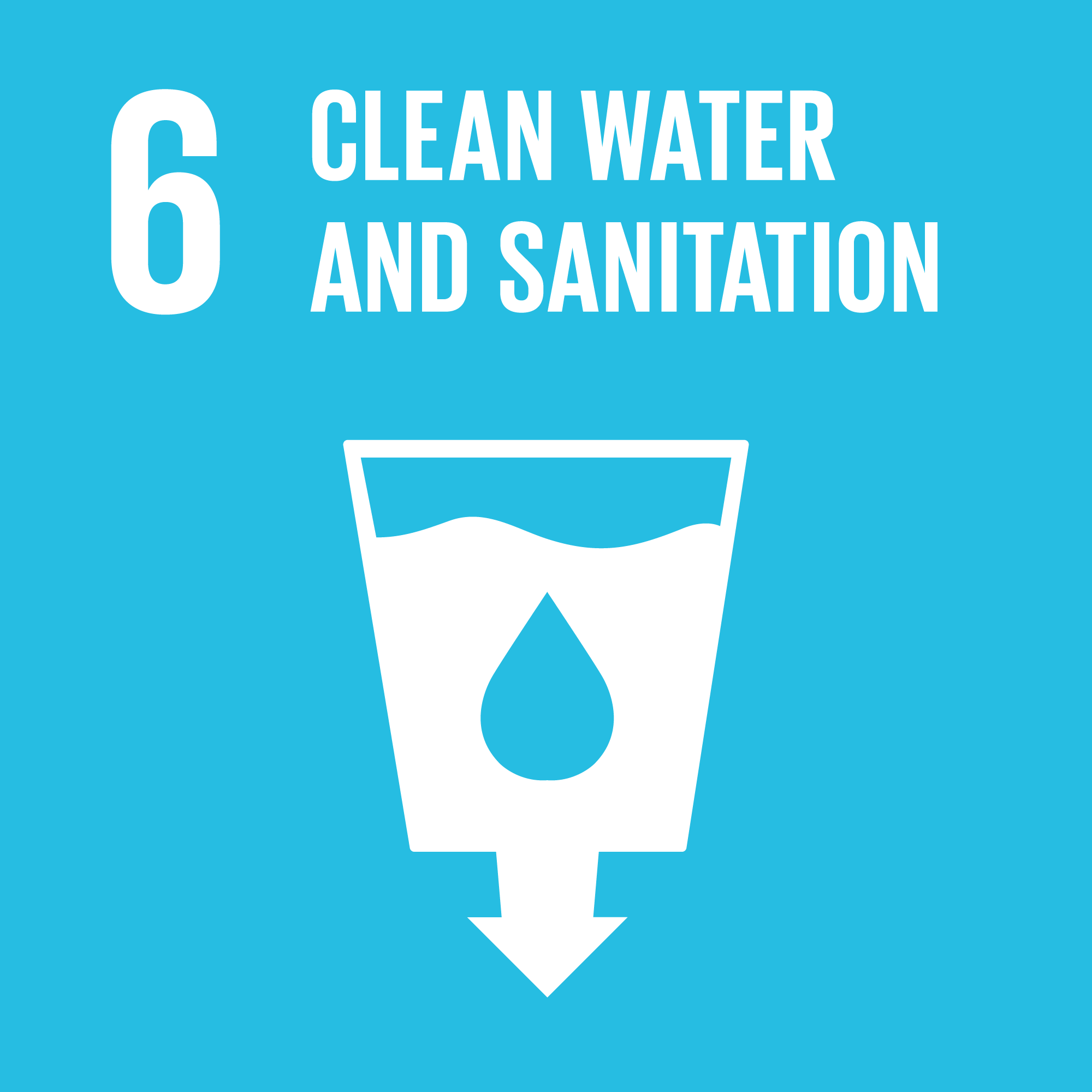 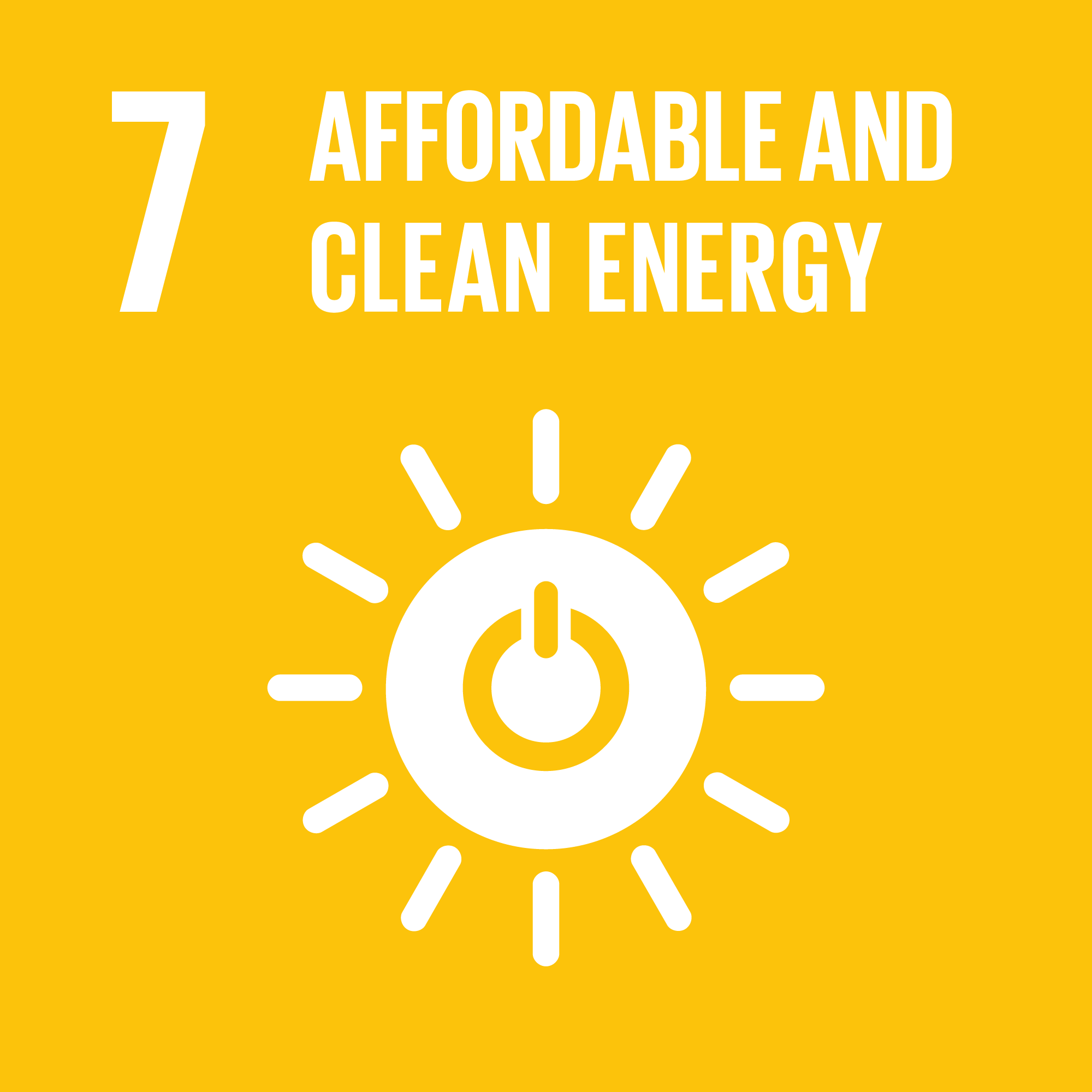 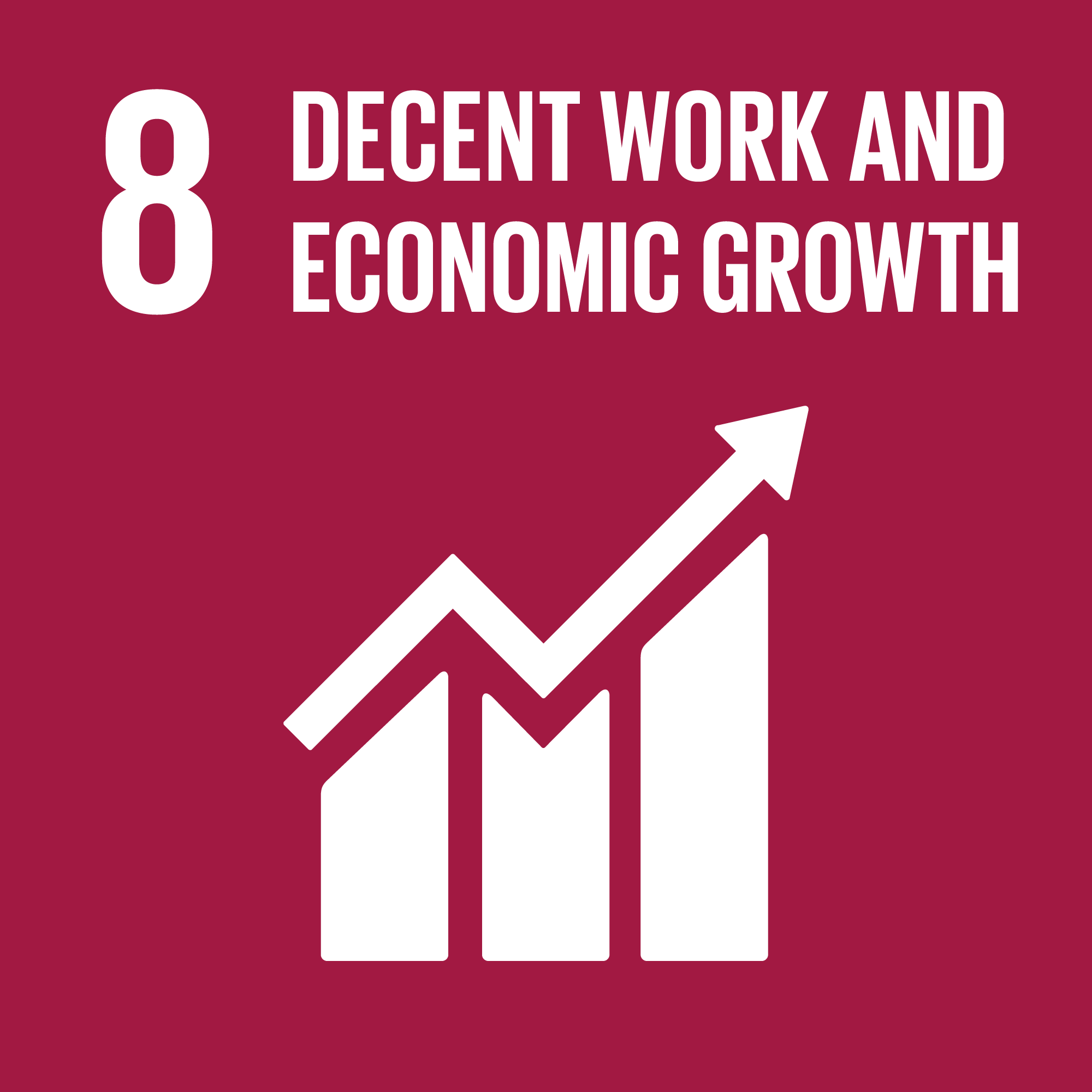 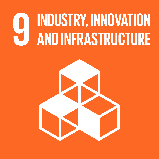 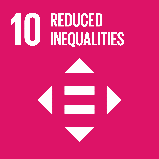 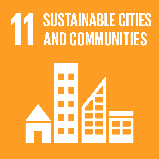 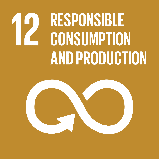 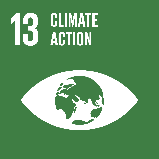 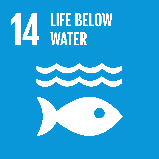 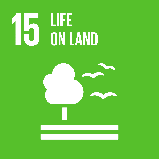 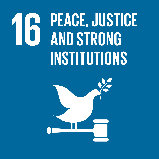 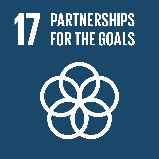 RUNDA
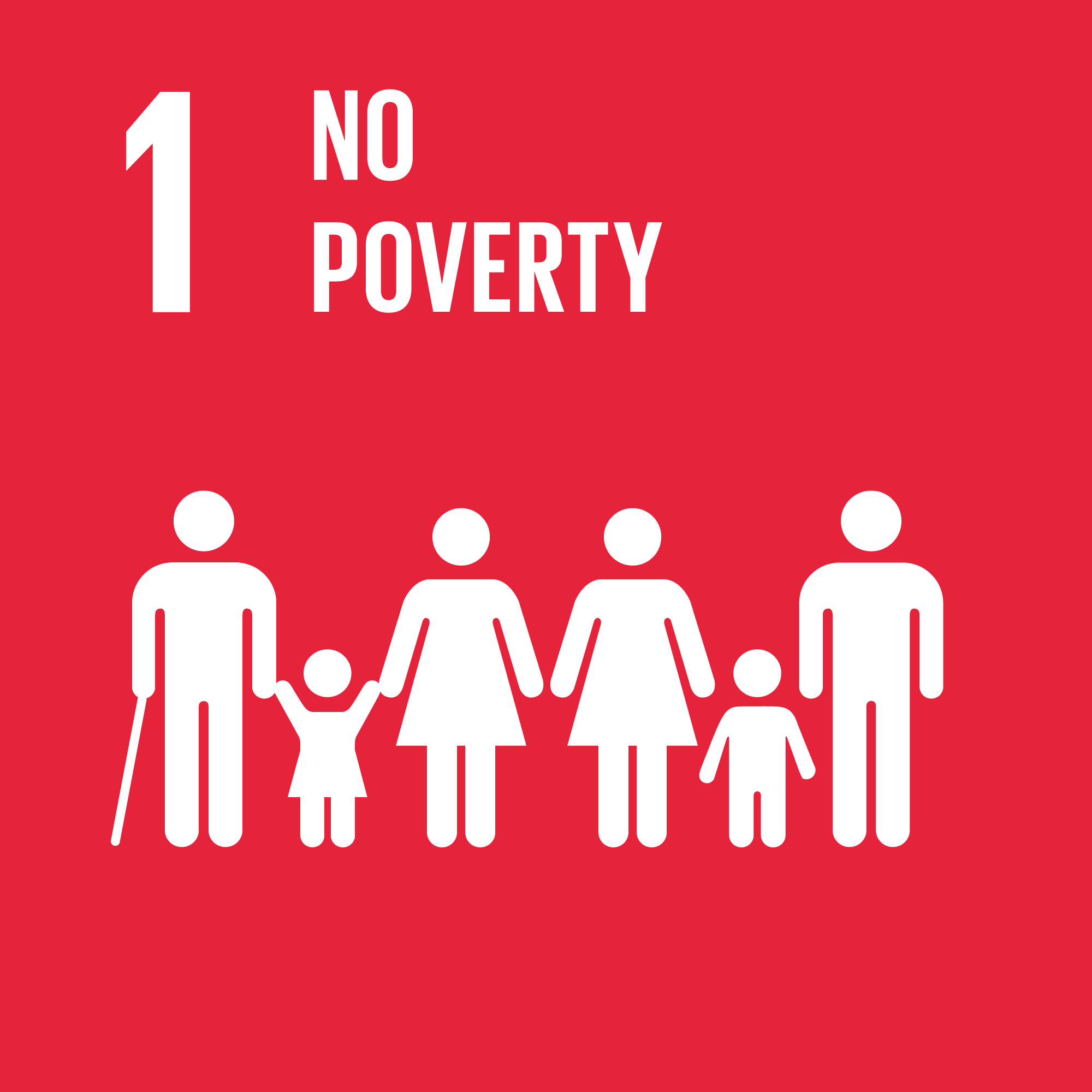 Har du kommit igång?
Möten med handledare
Tidplan
Litteratursökning
Osv…
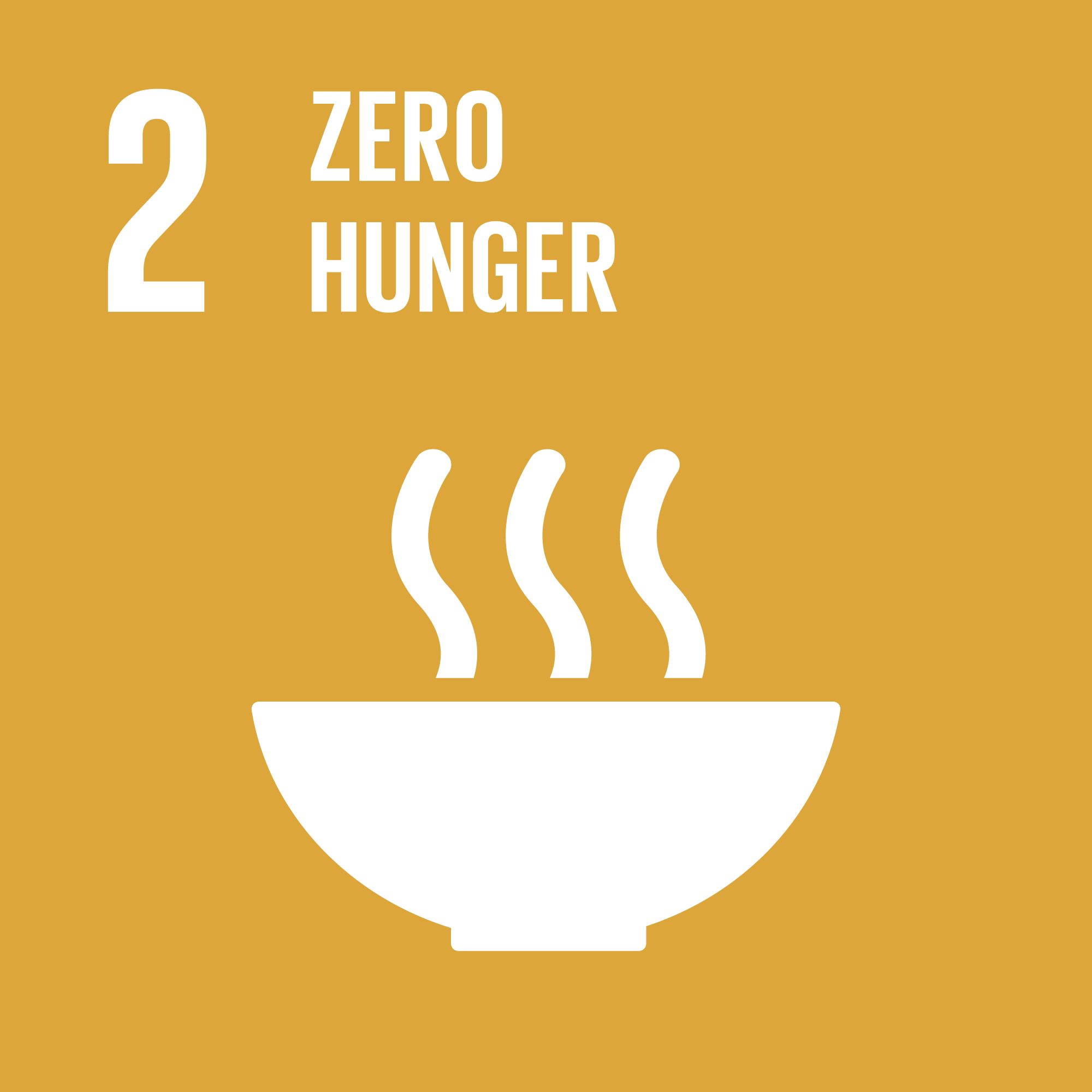 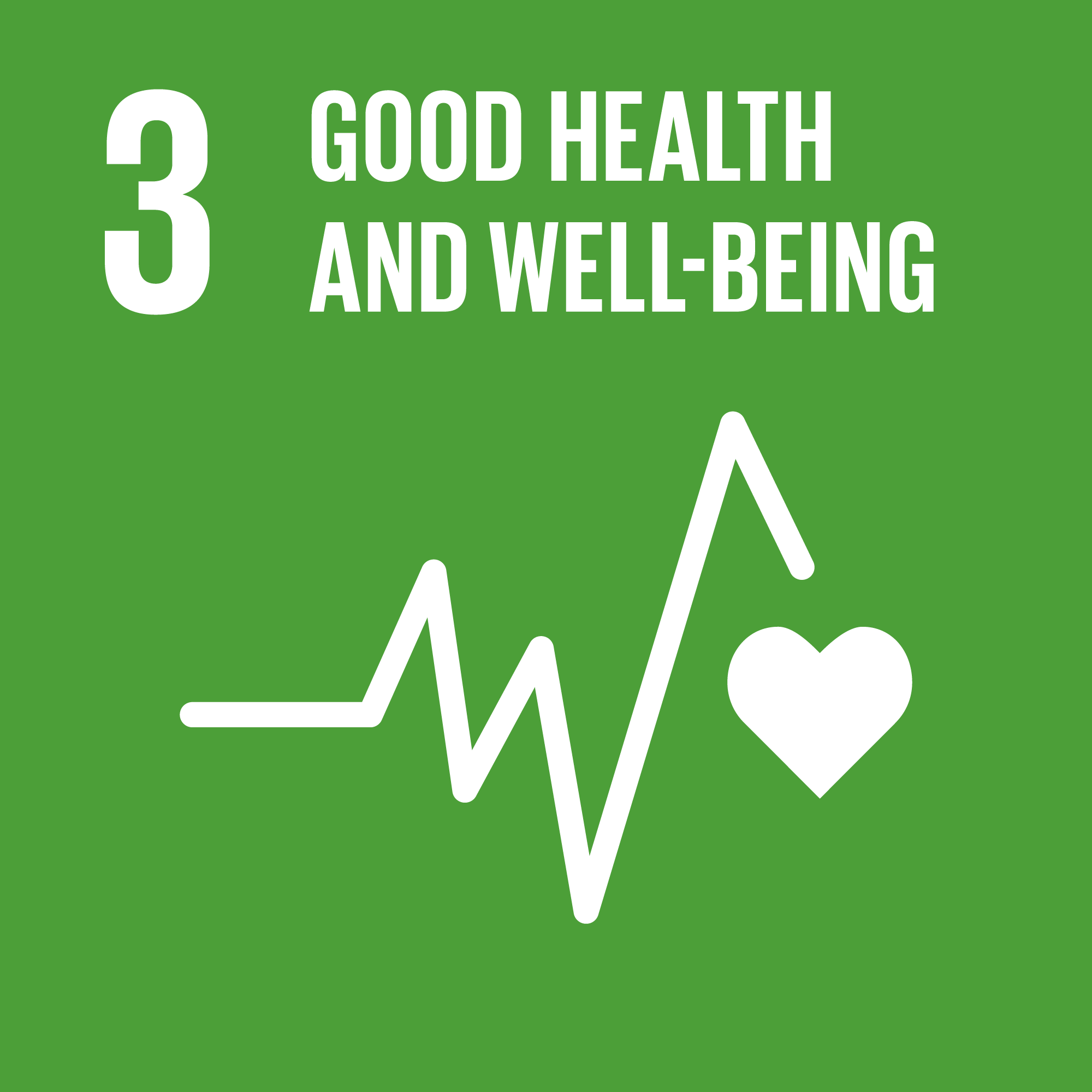 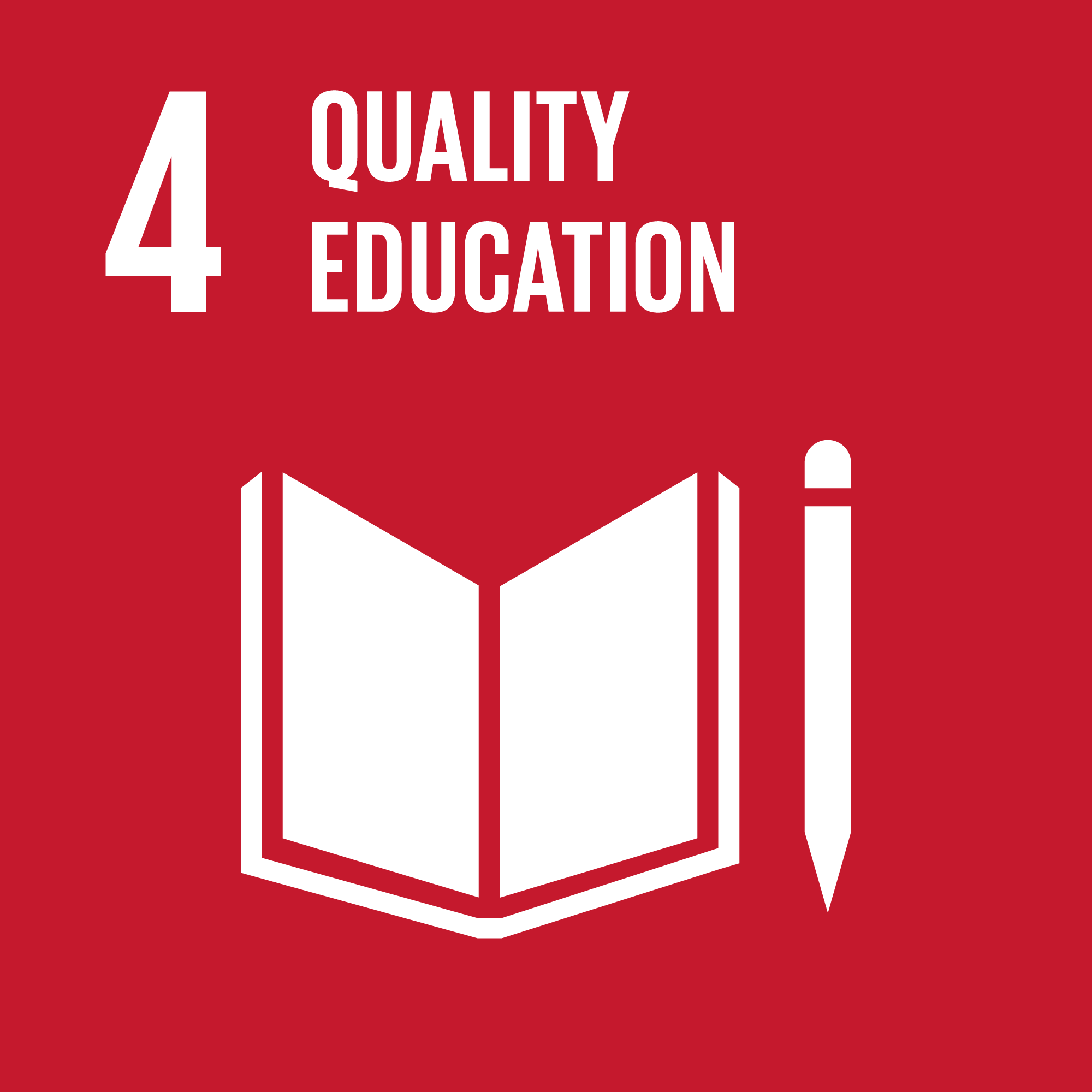 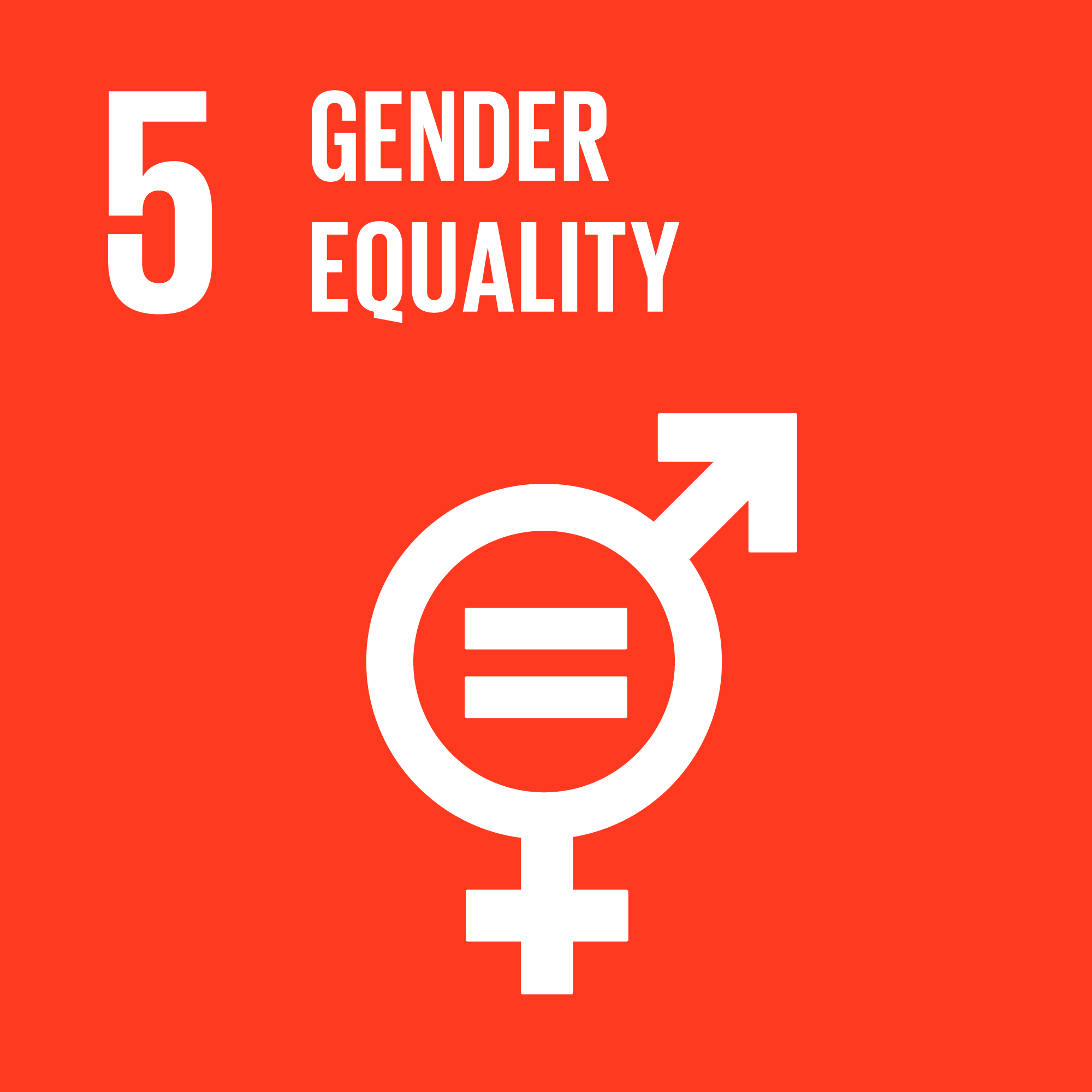 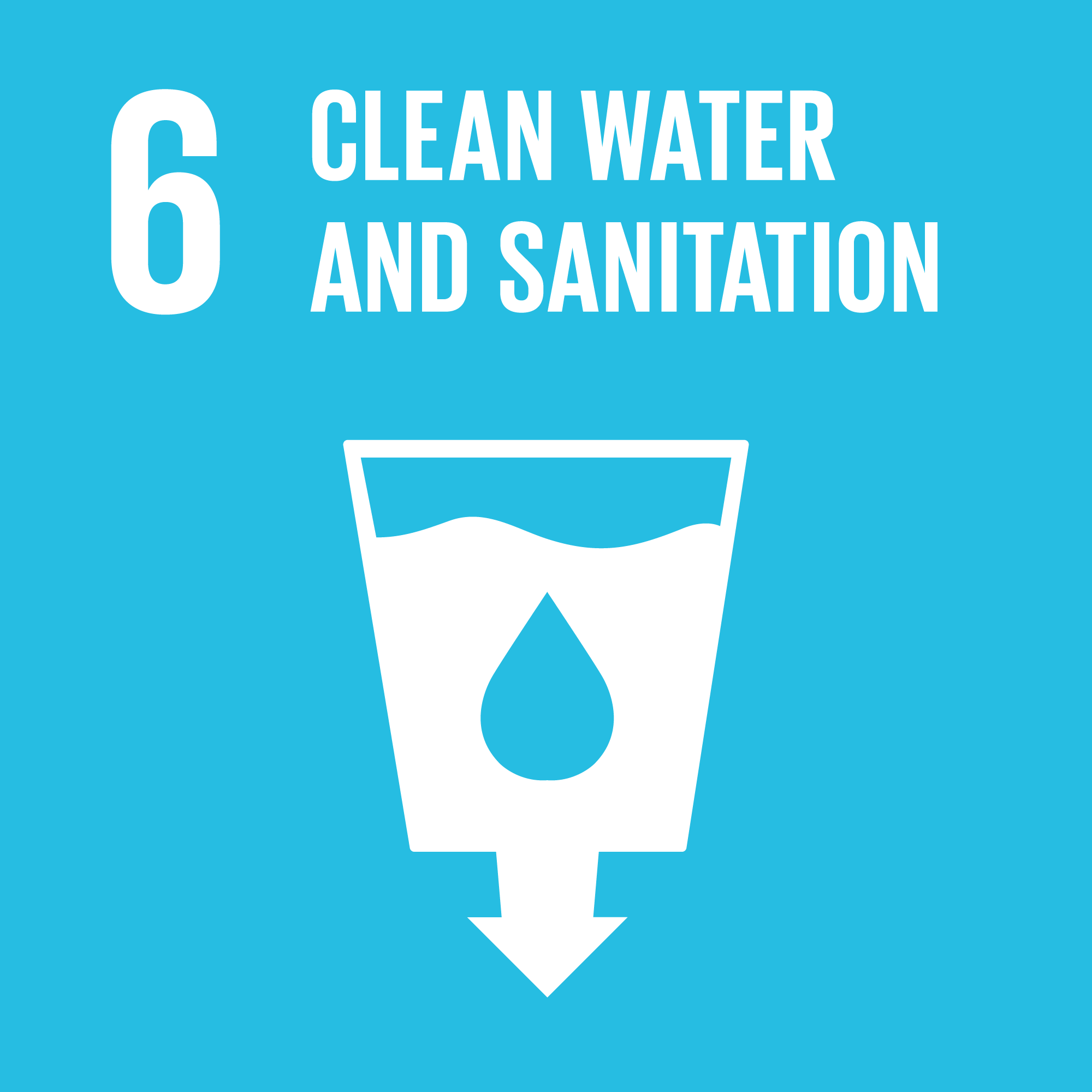 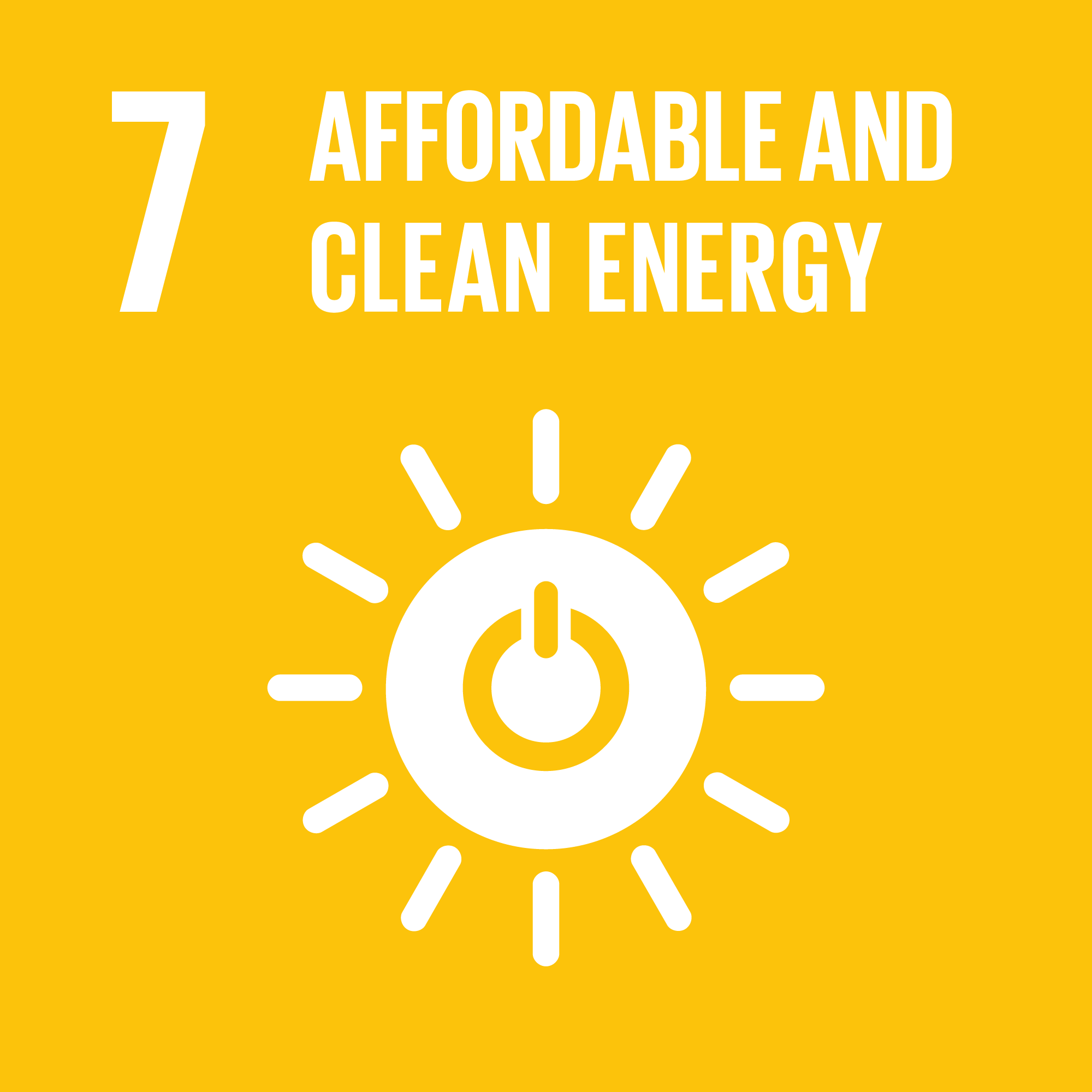 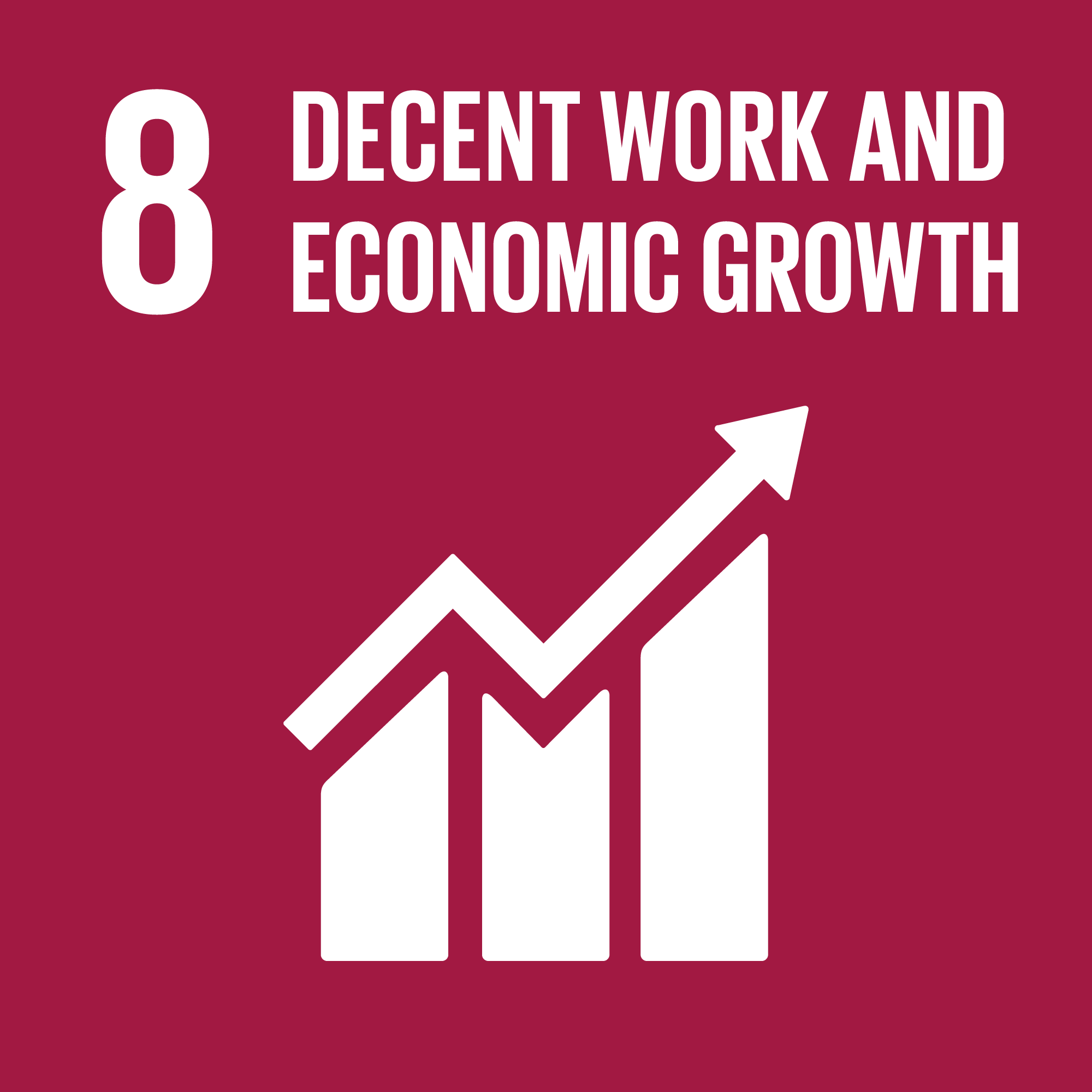 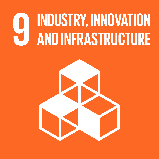 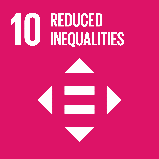 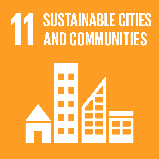 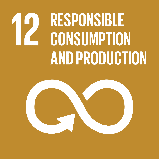 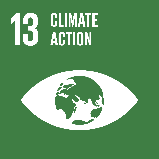 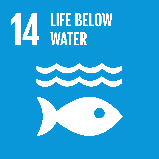 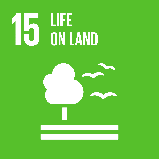 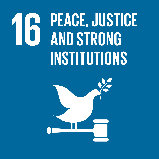 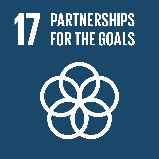 Uppgift från seminarium 1
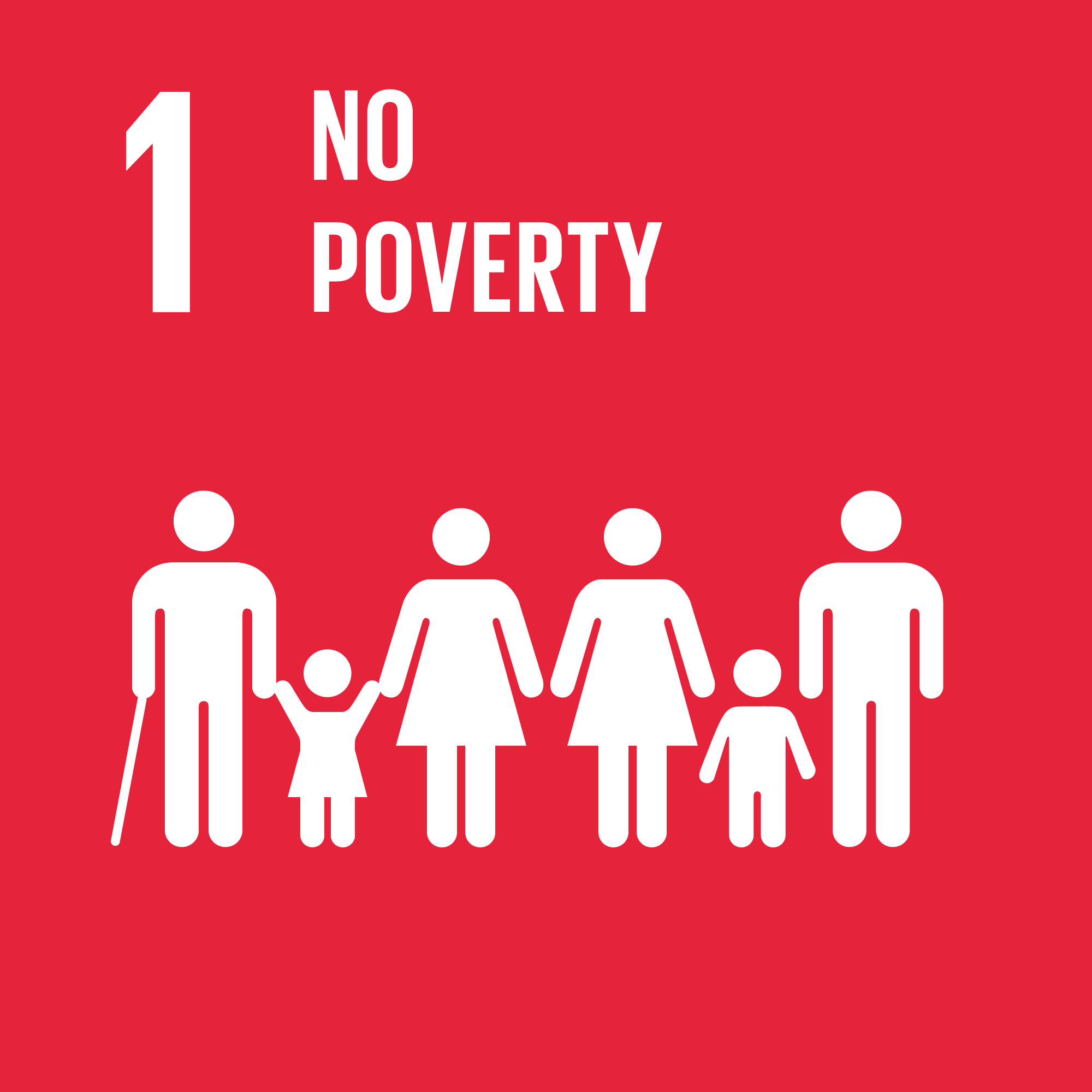 Välj ett av arbetena som finns på Canvas, diskutera parvis i break-out rooms:
Vad är lärandedel/ingenjörsdel i dessa arbeten? Välj ”din” inriktning eller fler..
Vilka metoder har använts? För teknik/lärande… (är det nåt som du skulle vilja använda?)
Hur ser litteraturstudien ut, vad för typ av källor har använts?

Lägg upp era resultat som korta kommentarer i denna padlet, som vi tittar igenom tillsammans efter.
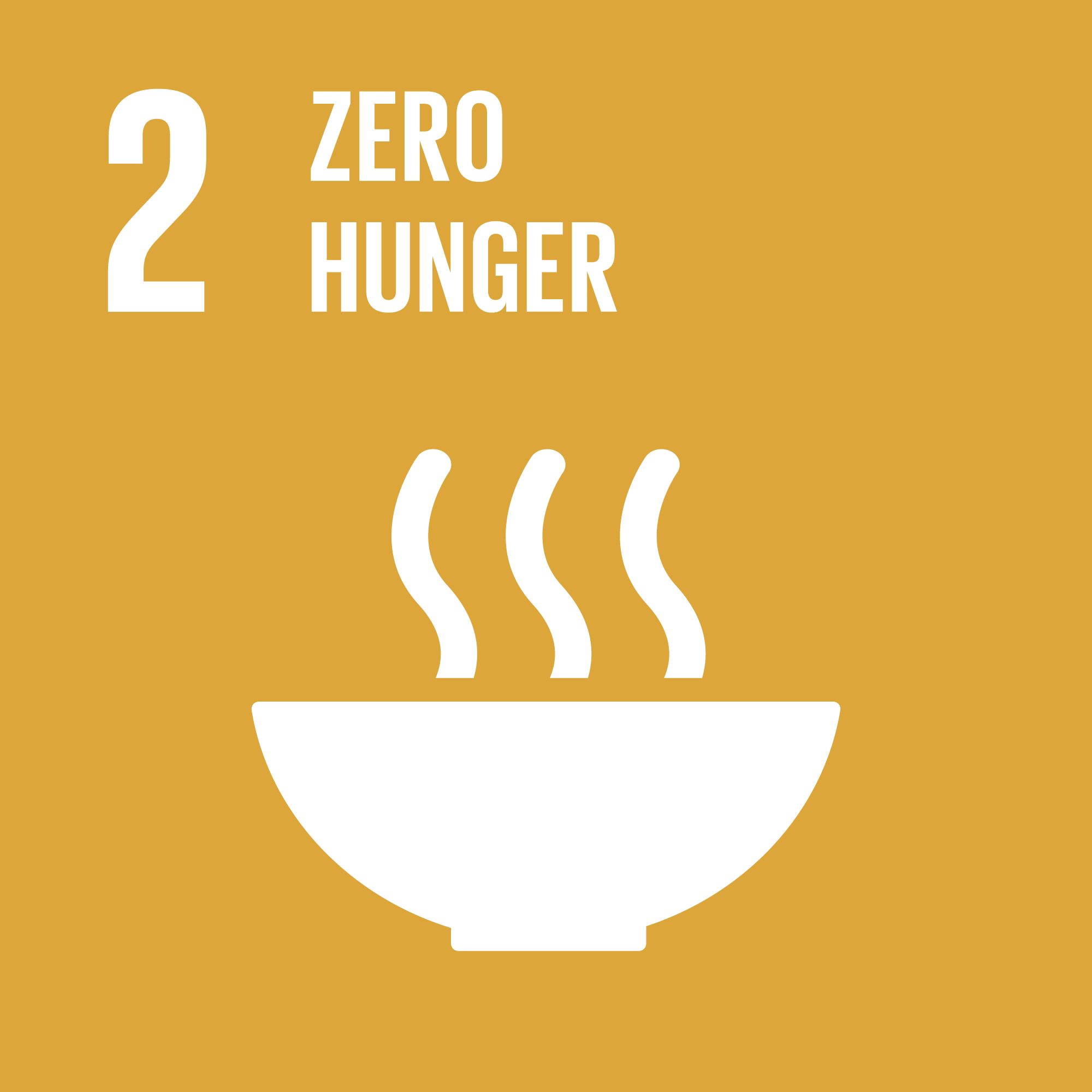 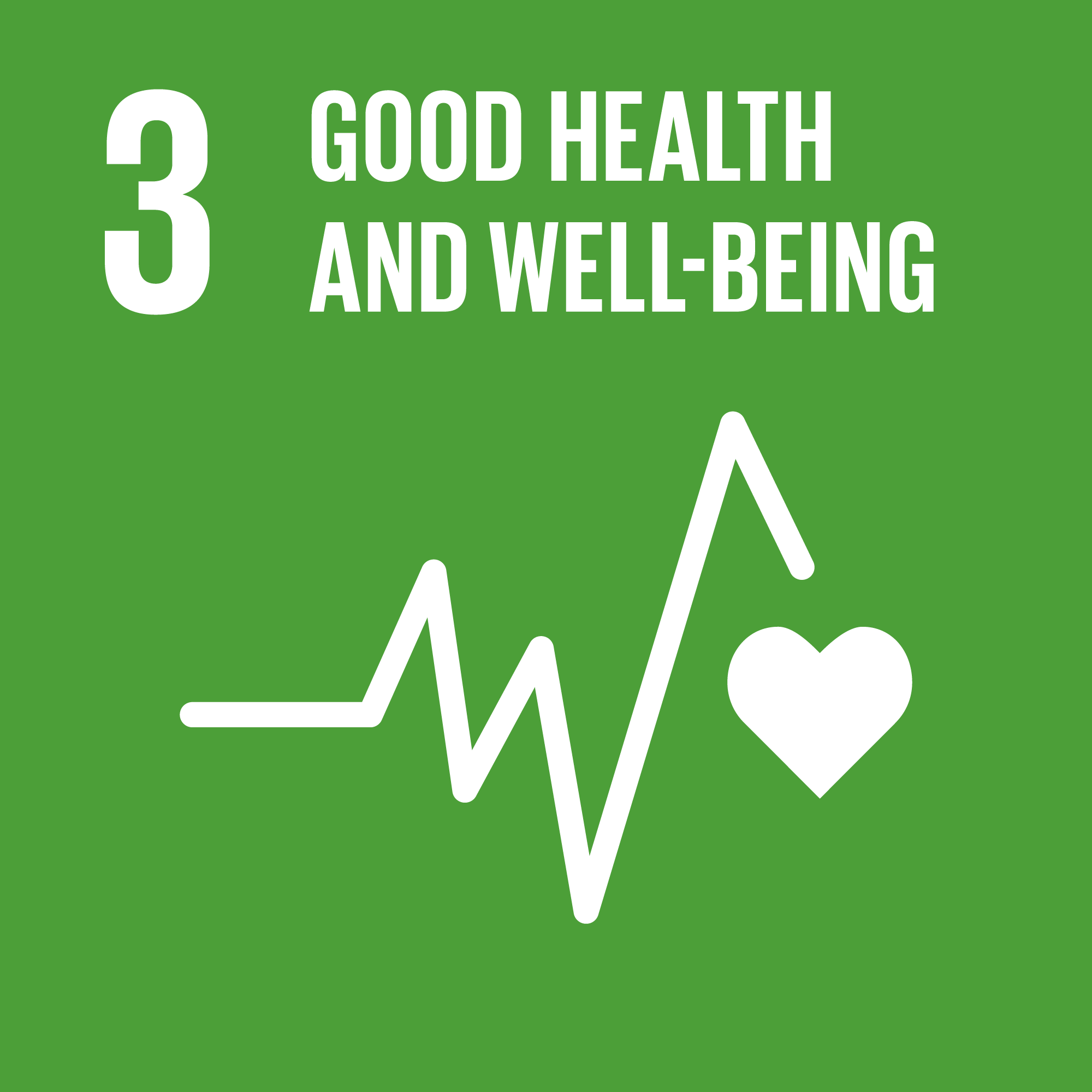 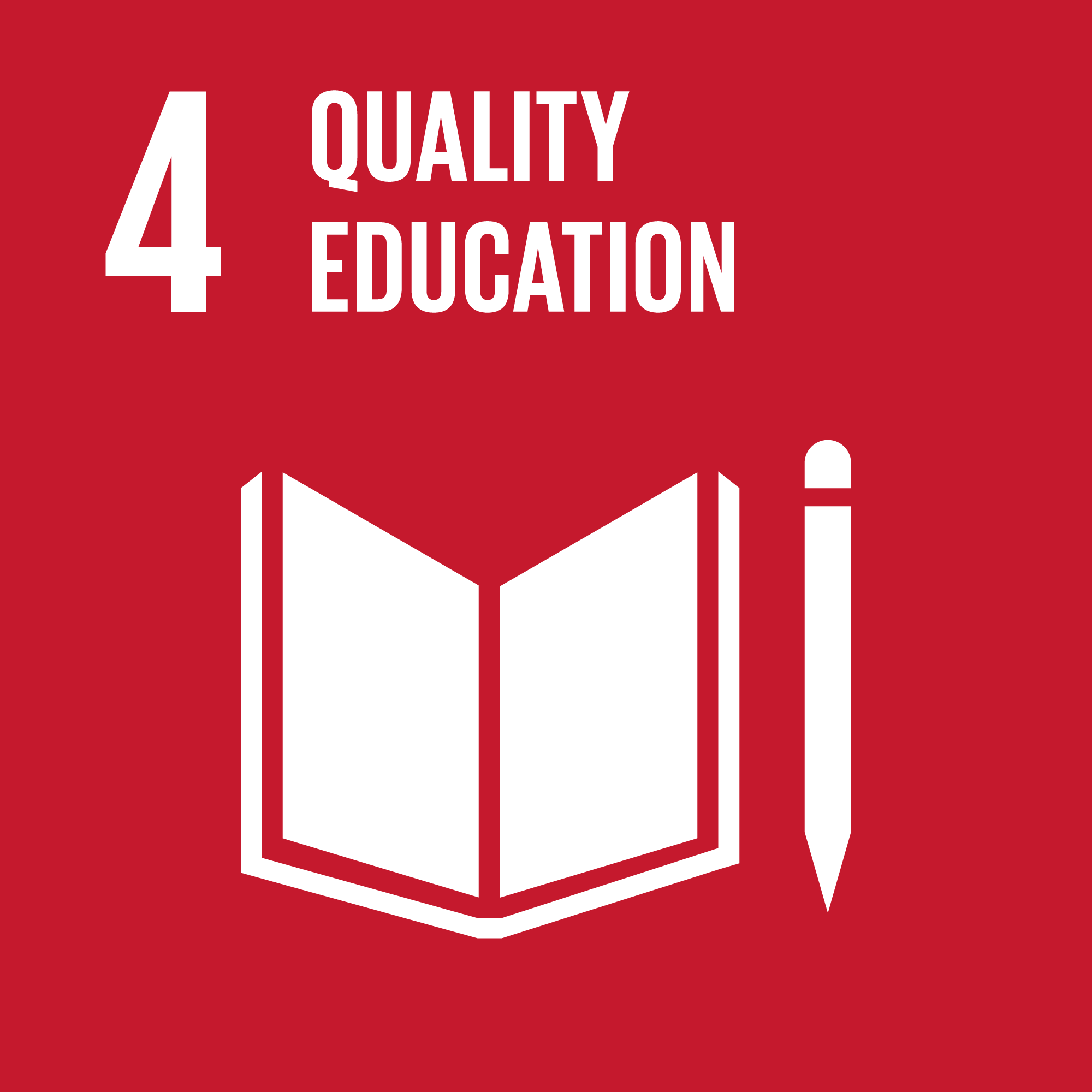 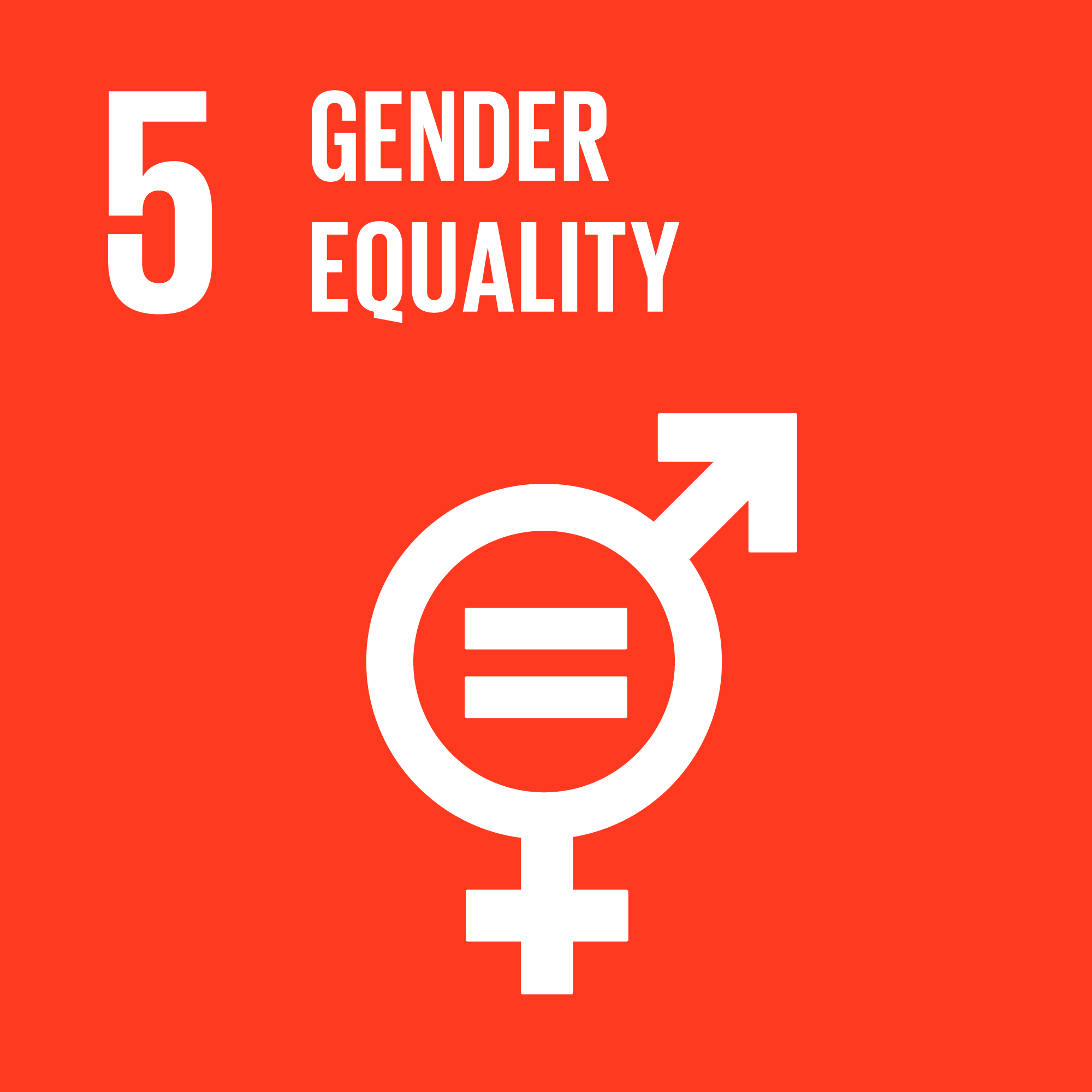 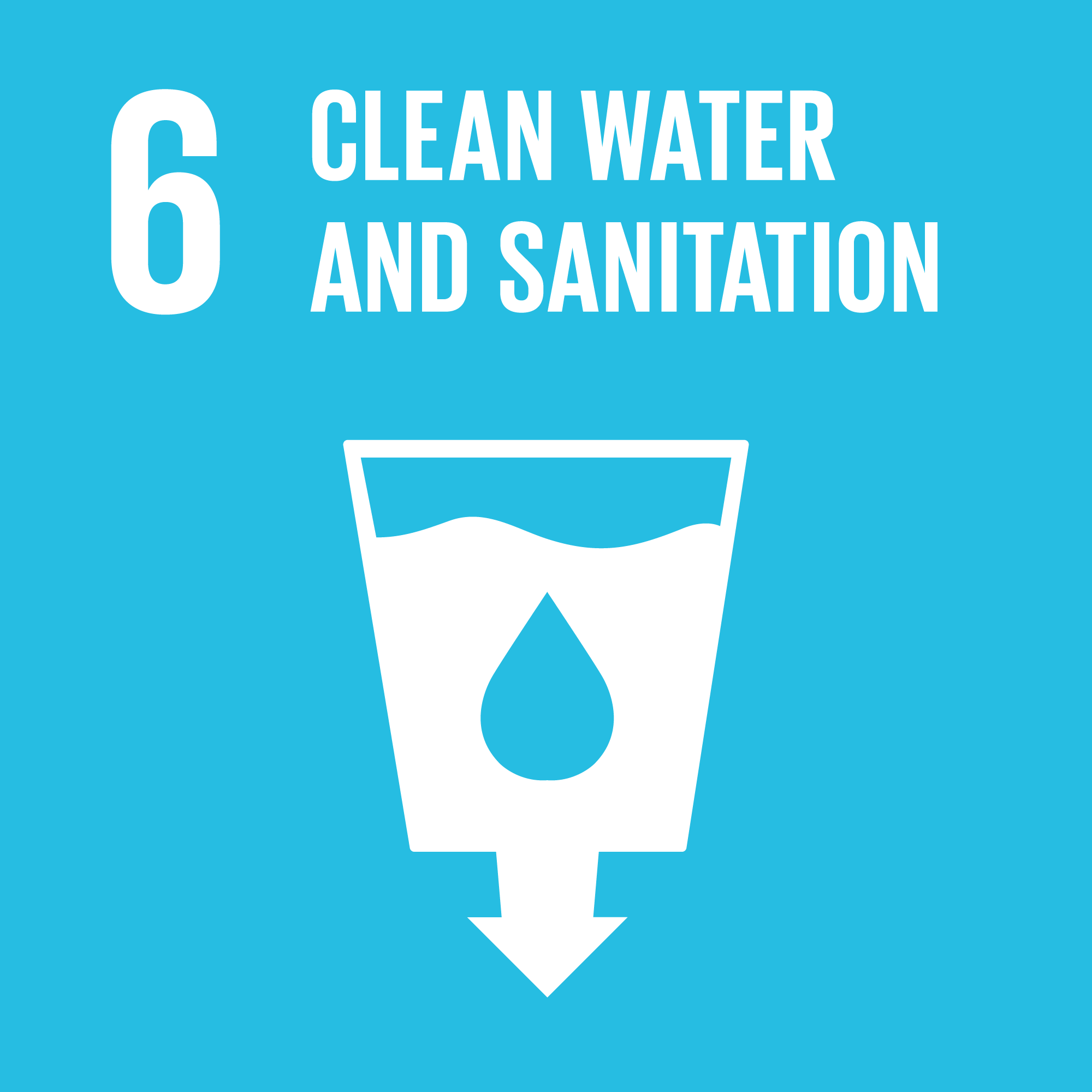 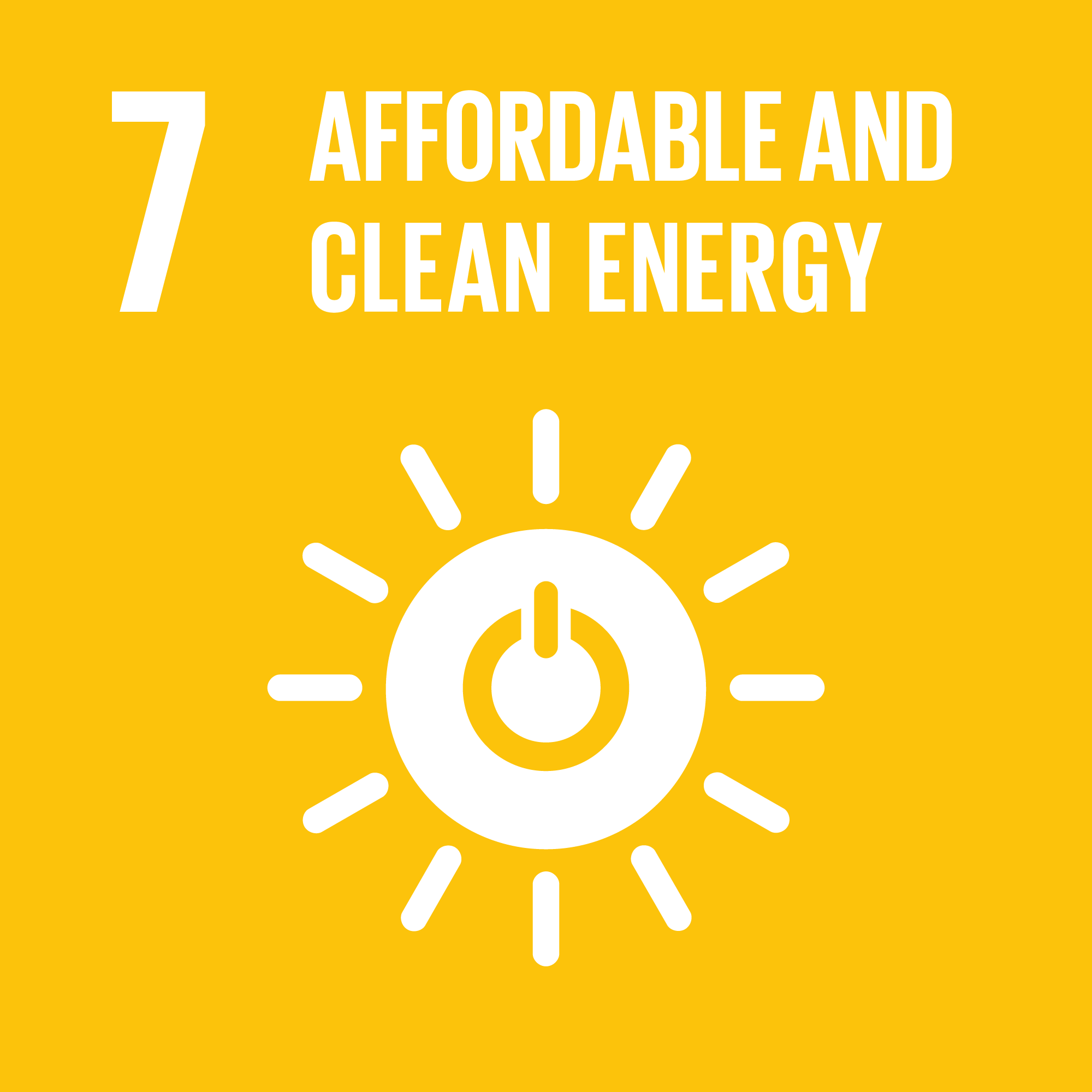 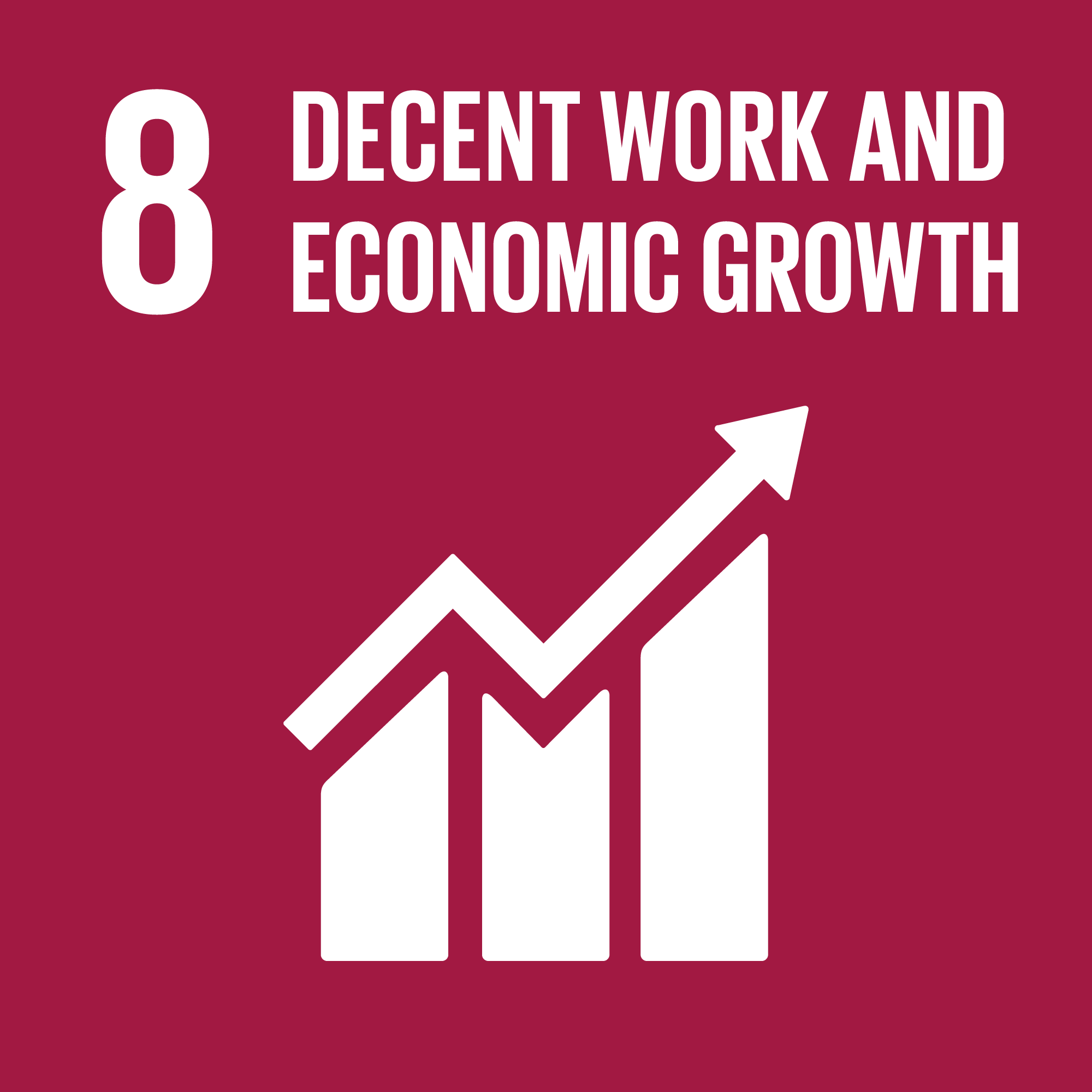 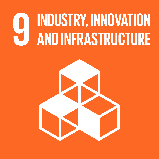 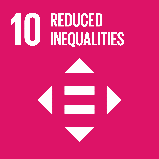 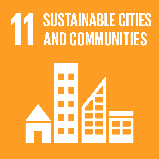 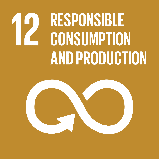 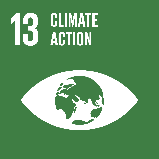 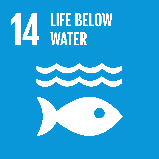 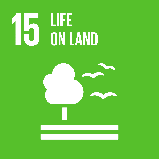 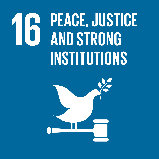 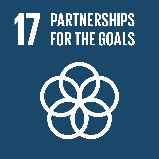 [Speaker Notes: https://padlet.com/kthlennholm/rc47ixzb4so4c5wl]
Forskningsprocessen
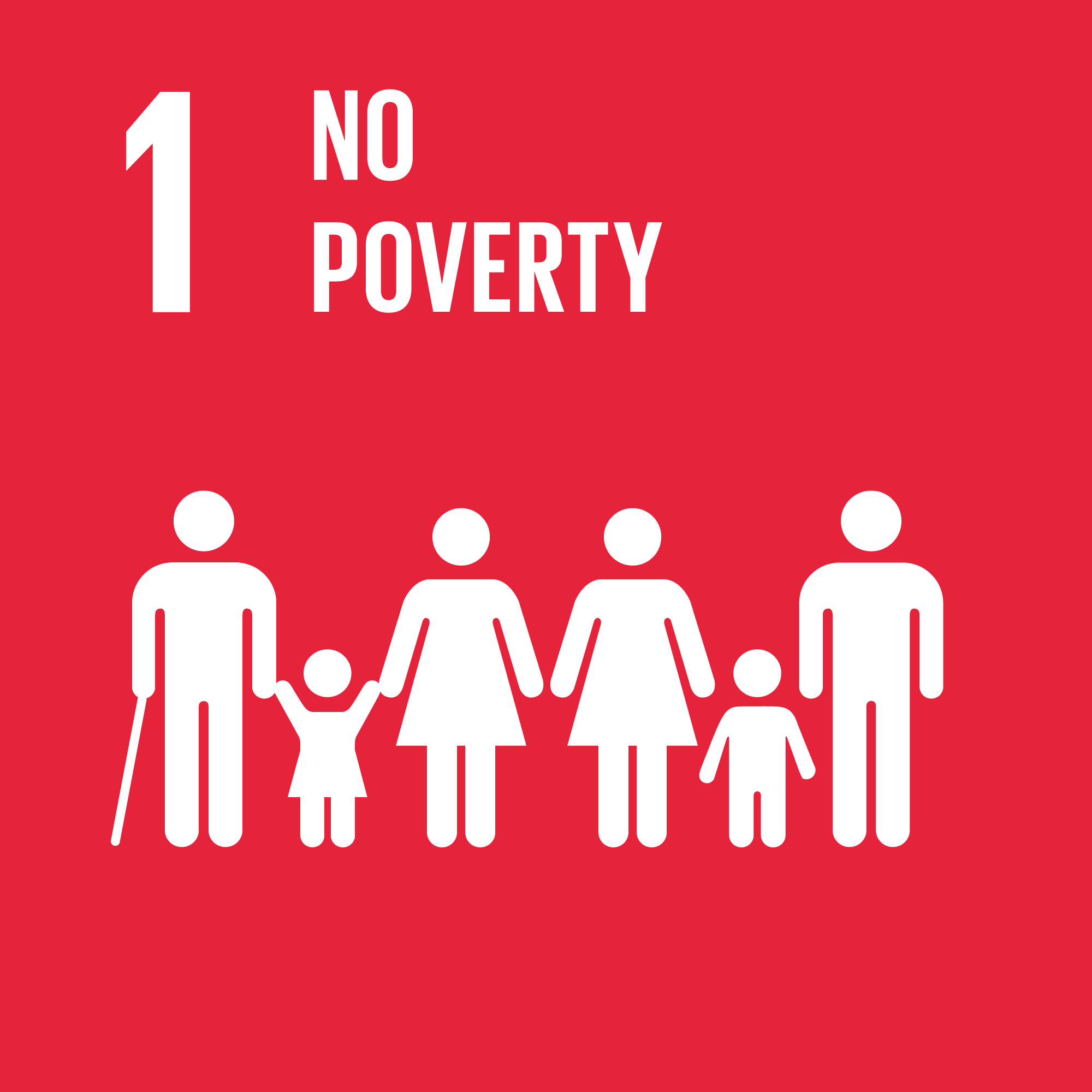 Problem/syfte
Frågeställningar
Metoder
Insamling
Bearbetning
Analys
Resultat
Presentation
Planera
Inhämta
Bearbeta
Delge
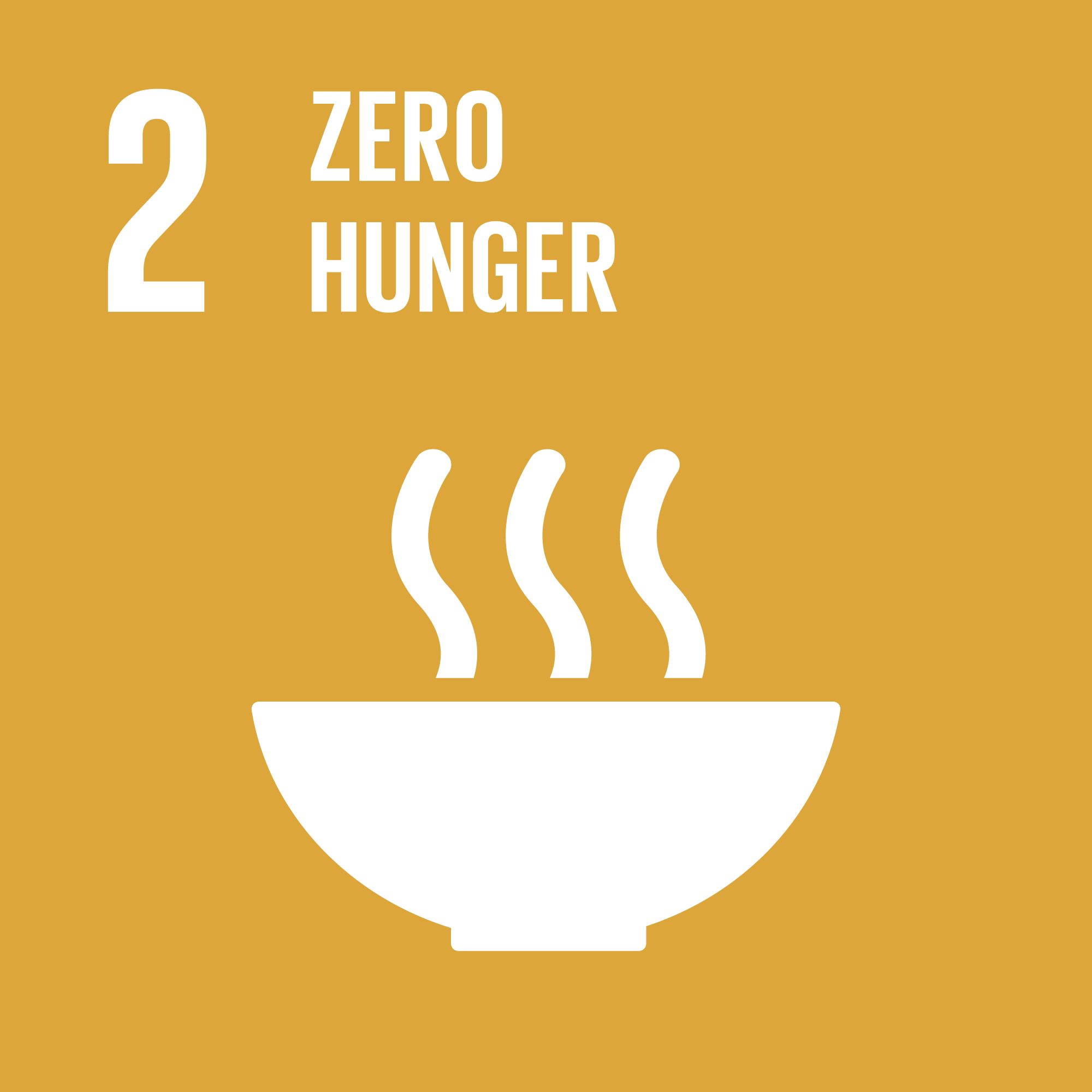 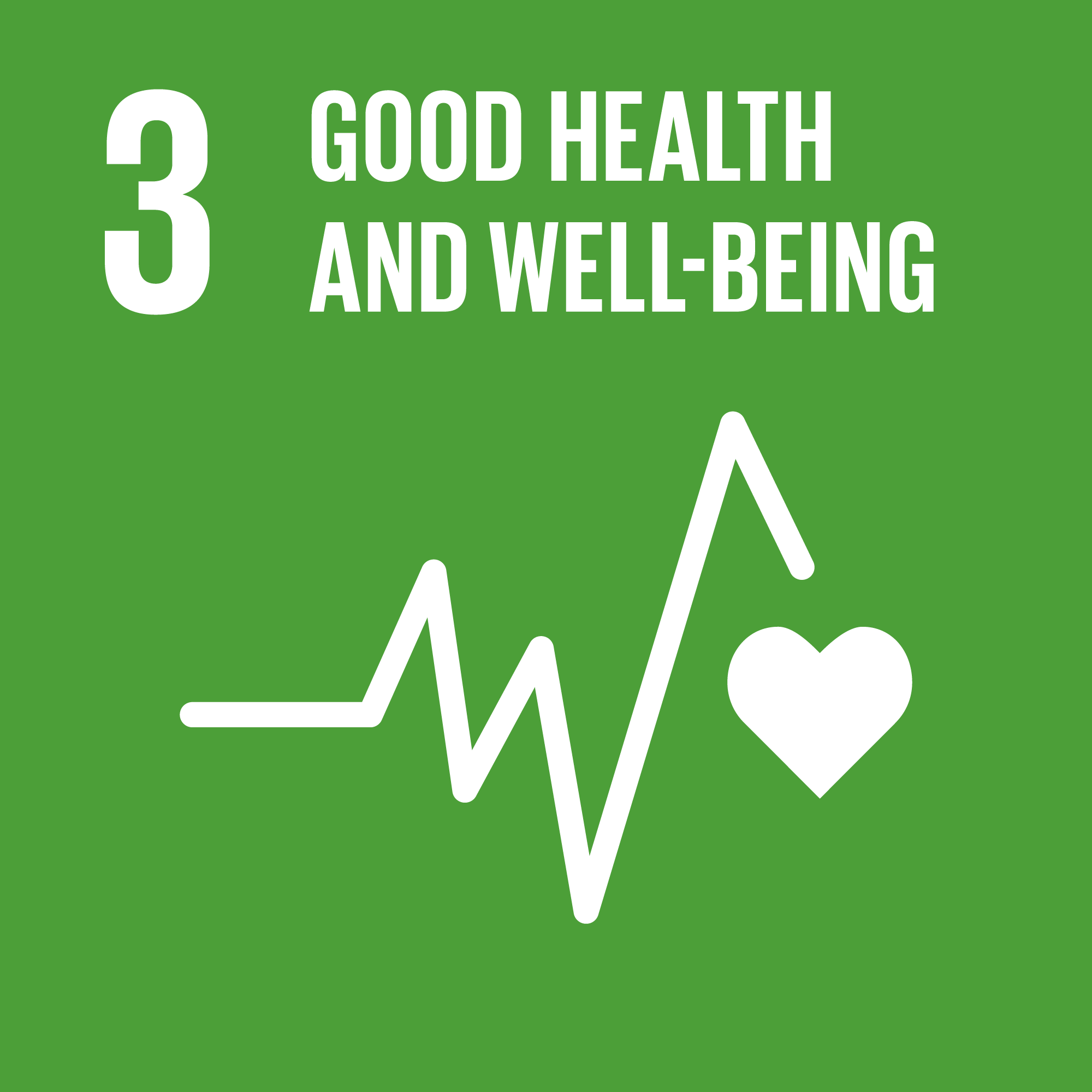 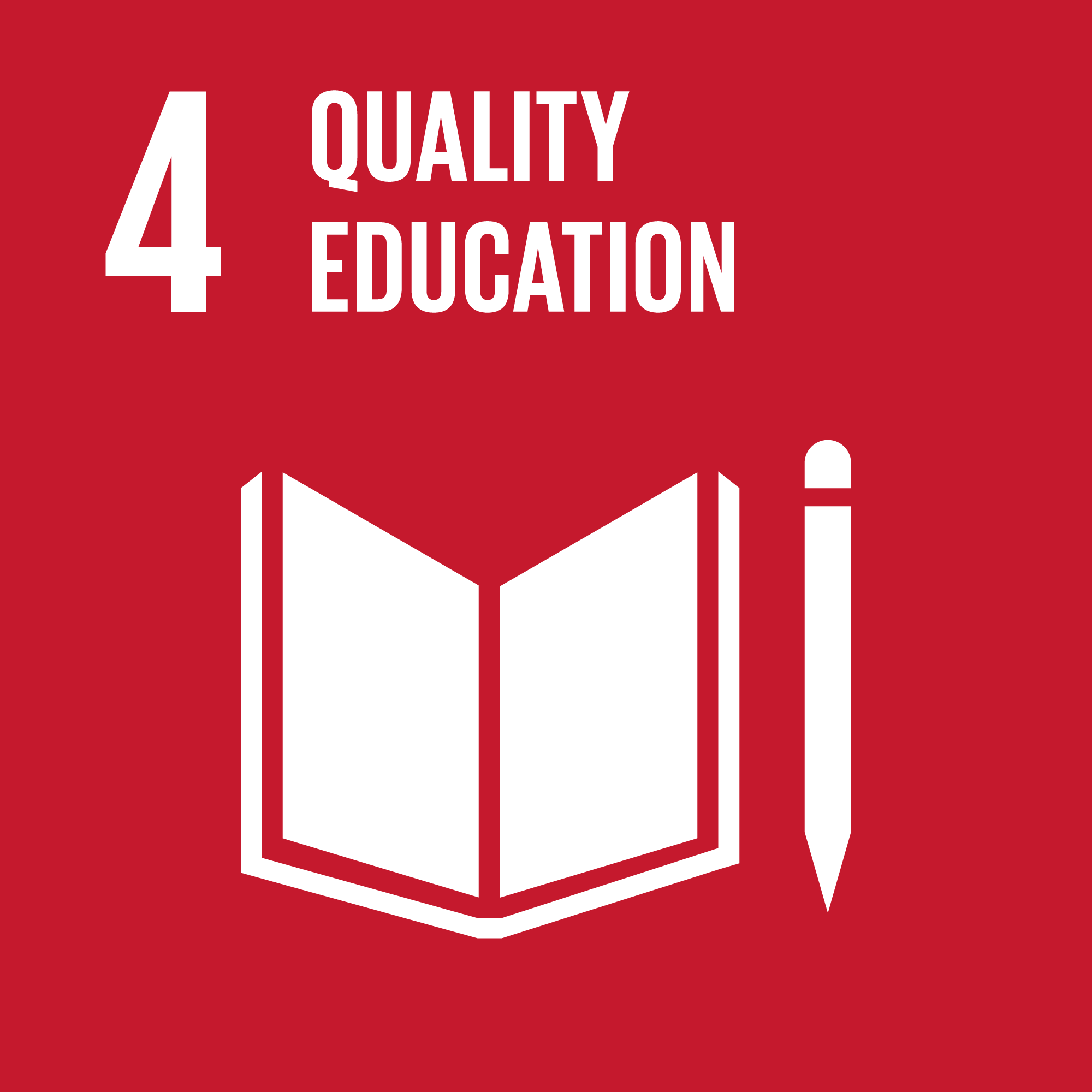 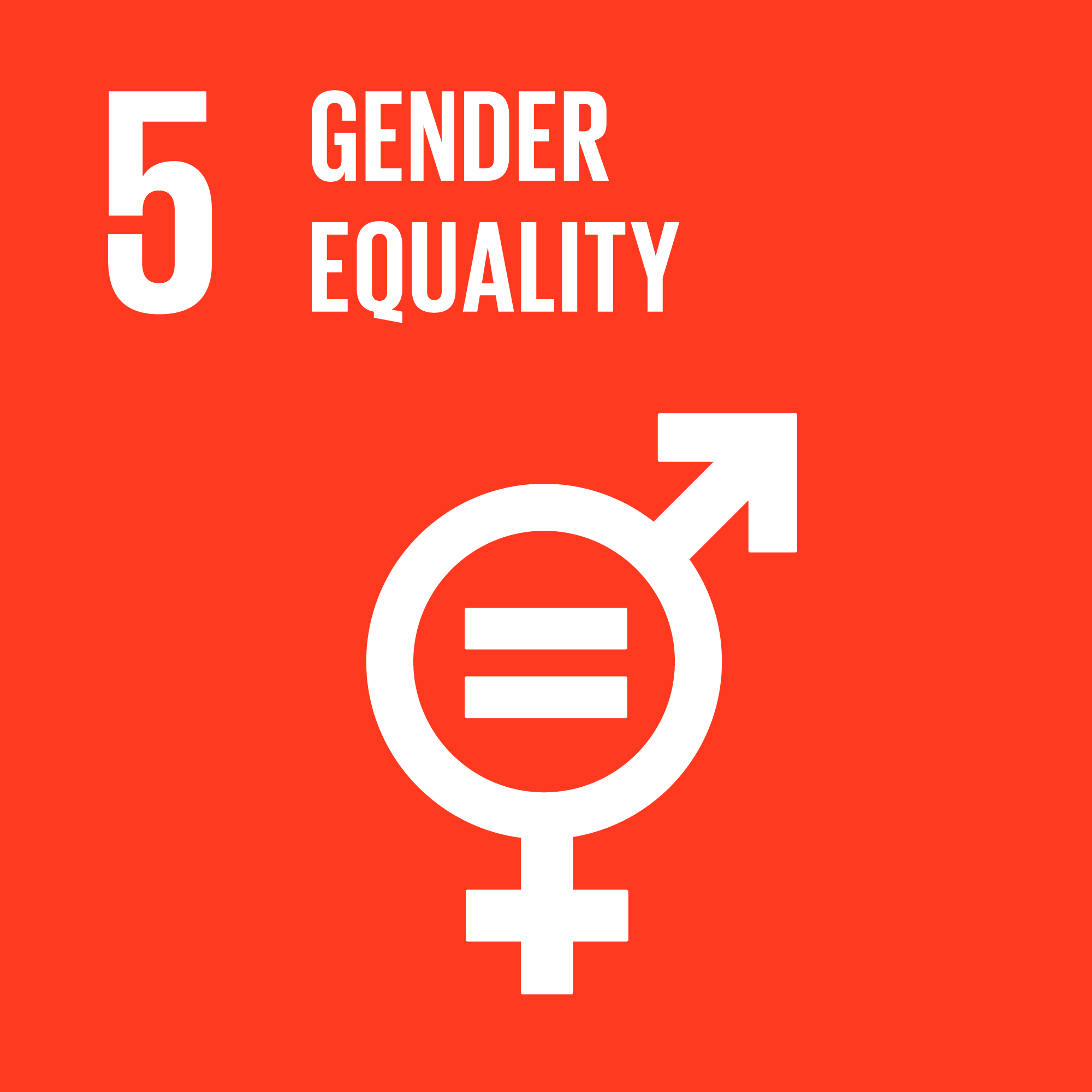 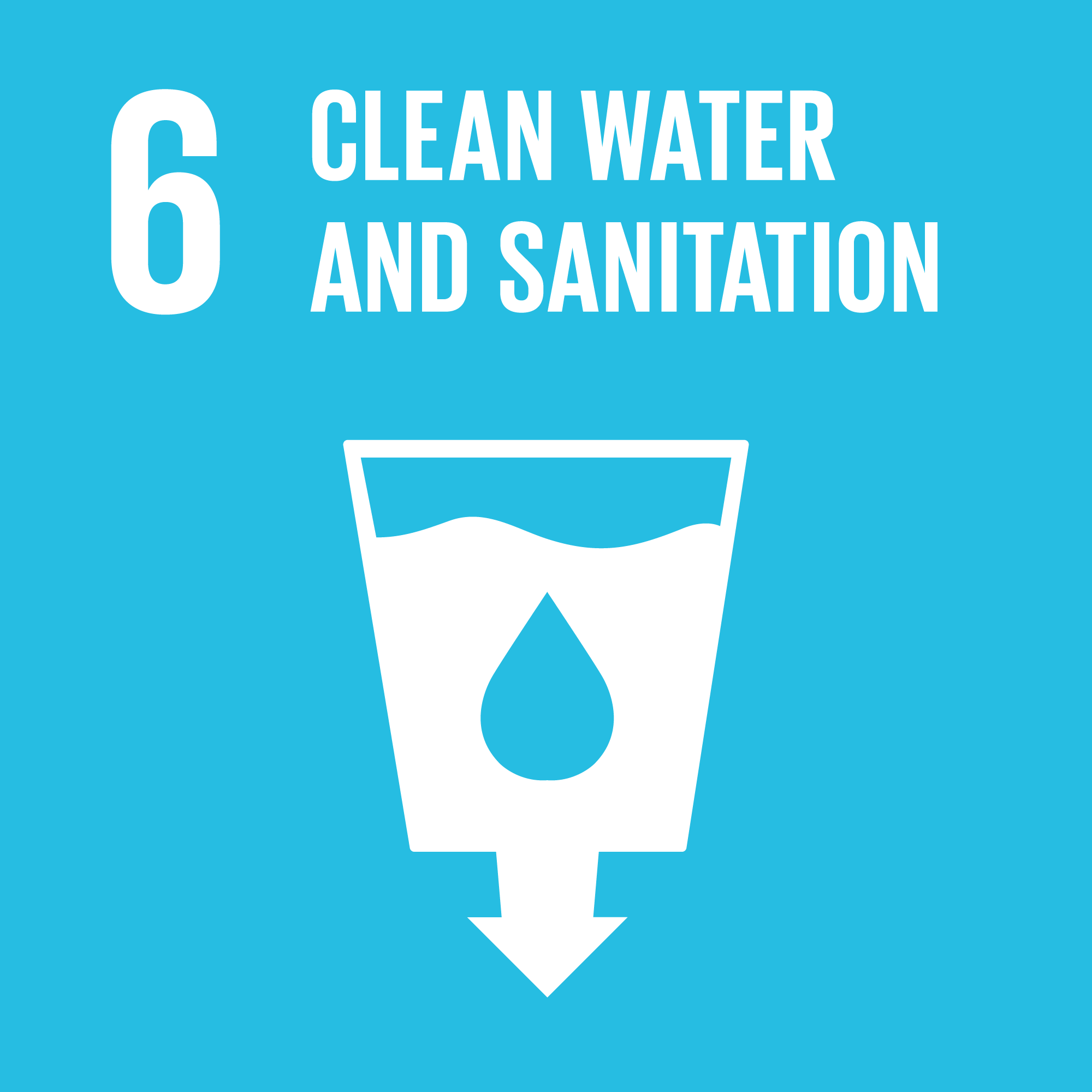 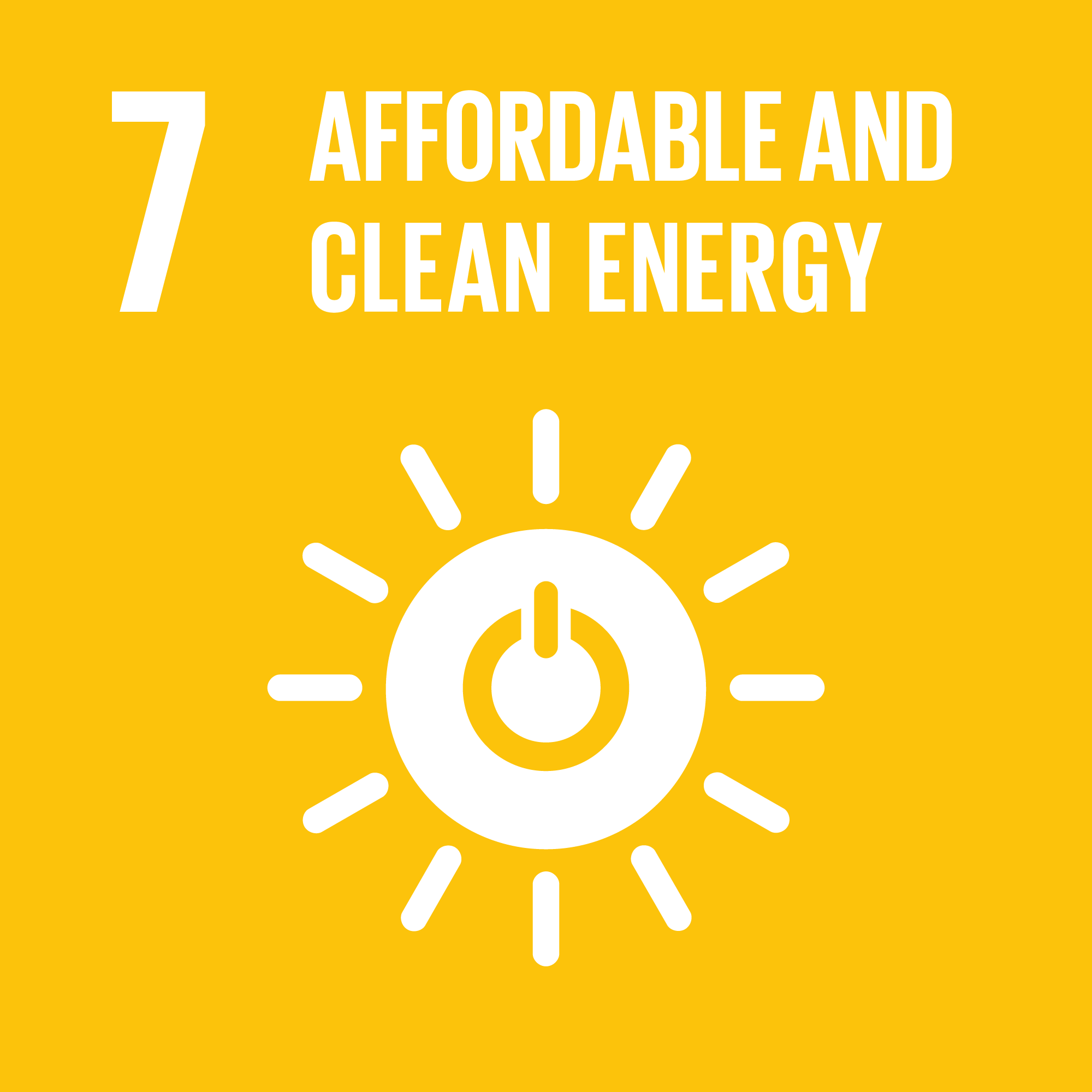 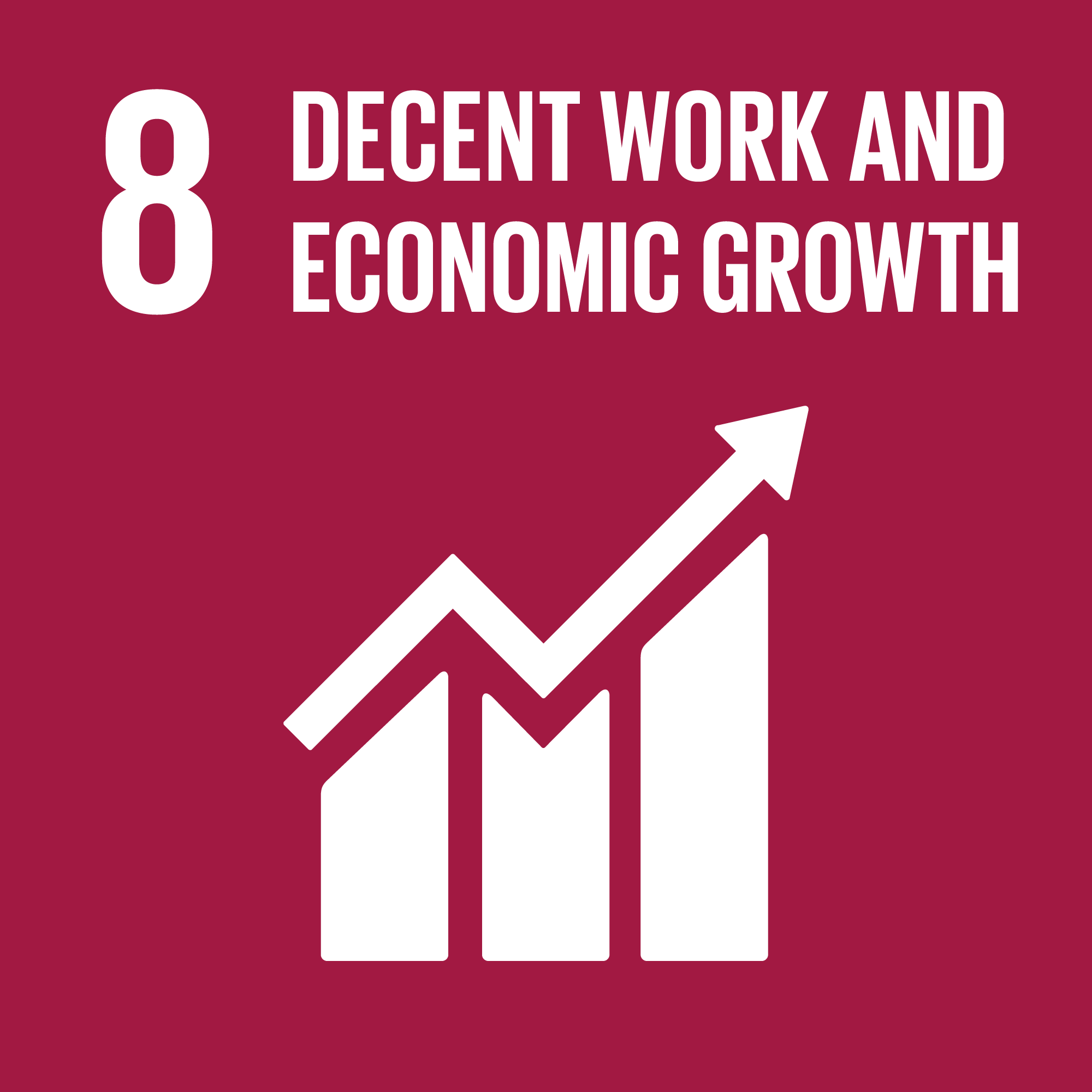 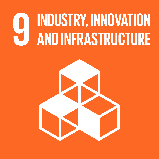 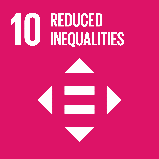 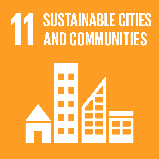 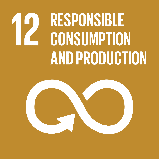 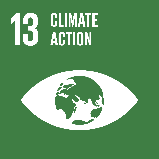 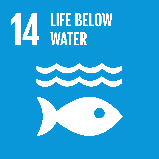 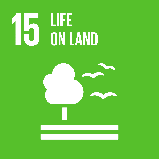 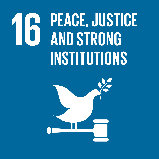 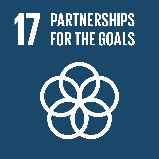 Syfte
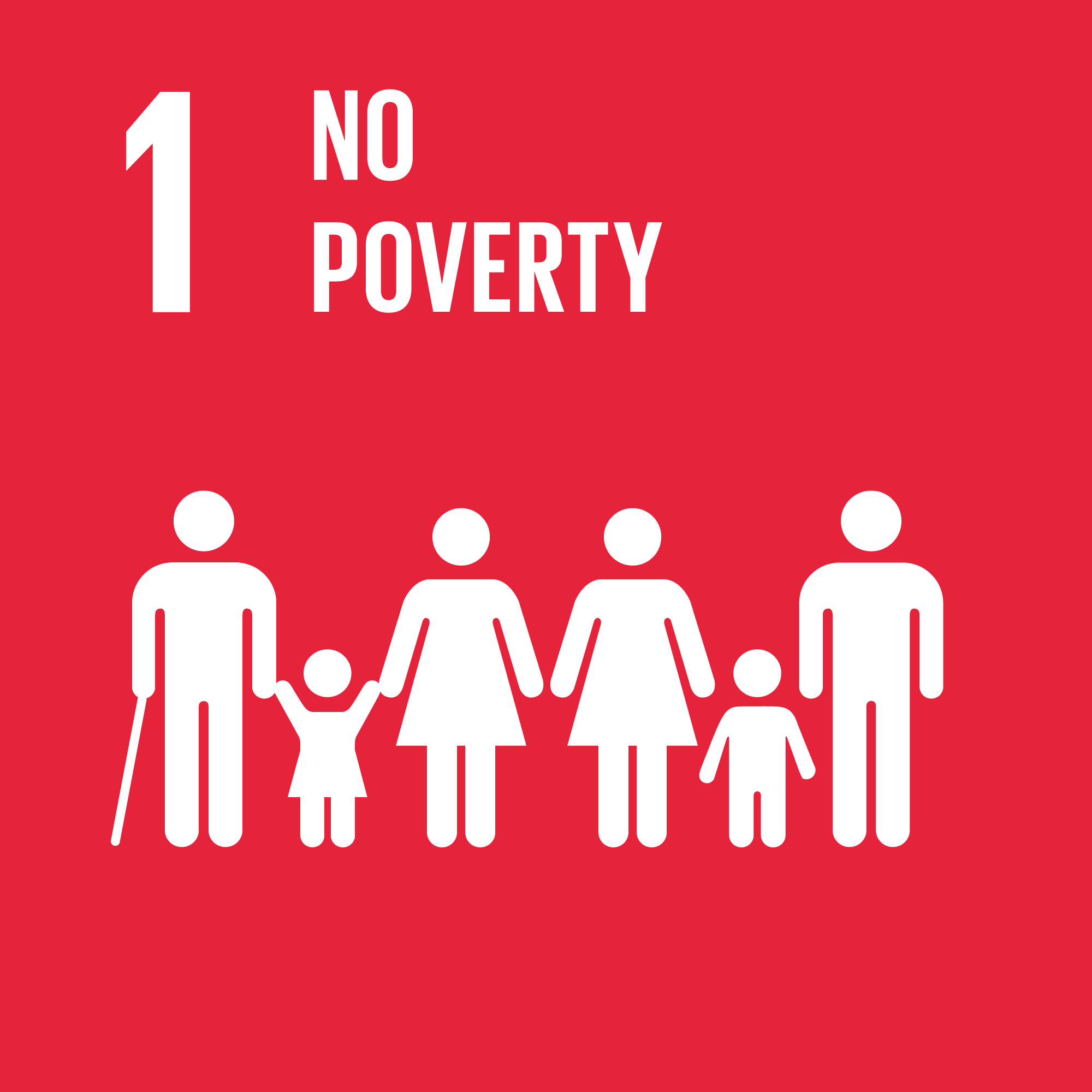 Ett syfte är nyttan eller avsikten med en planerad handling. Det kan vara svårt att skilja mellan vad som är ett syfte och vad som är ett mål: Ett syfte beskriver varför man utför en viss handling, vad som är motivet för handlingen, varför man behöver lösa ett problem, vad som är nyttan med en viss lösning. (https://sv.wikipedia.org/wiki/Syfte)
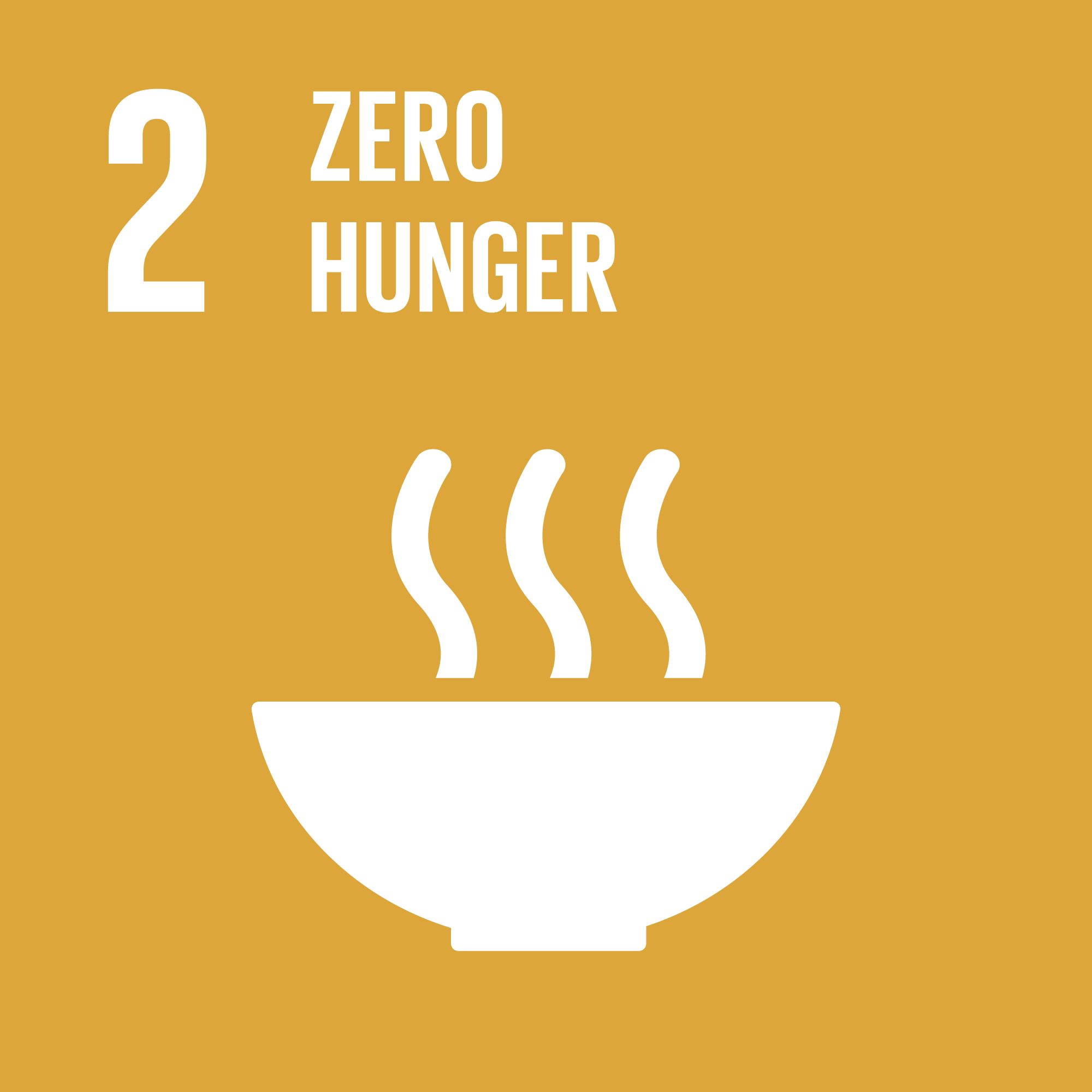 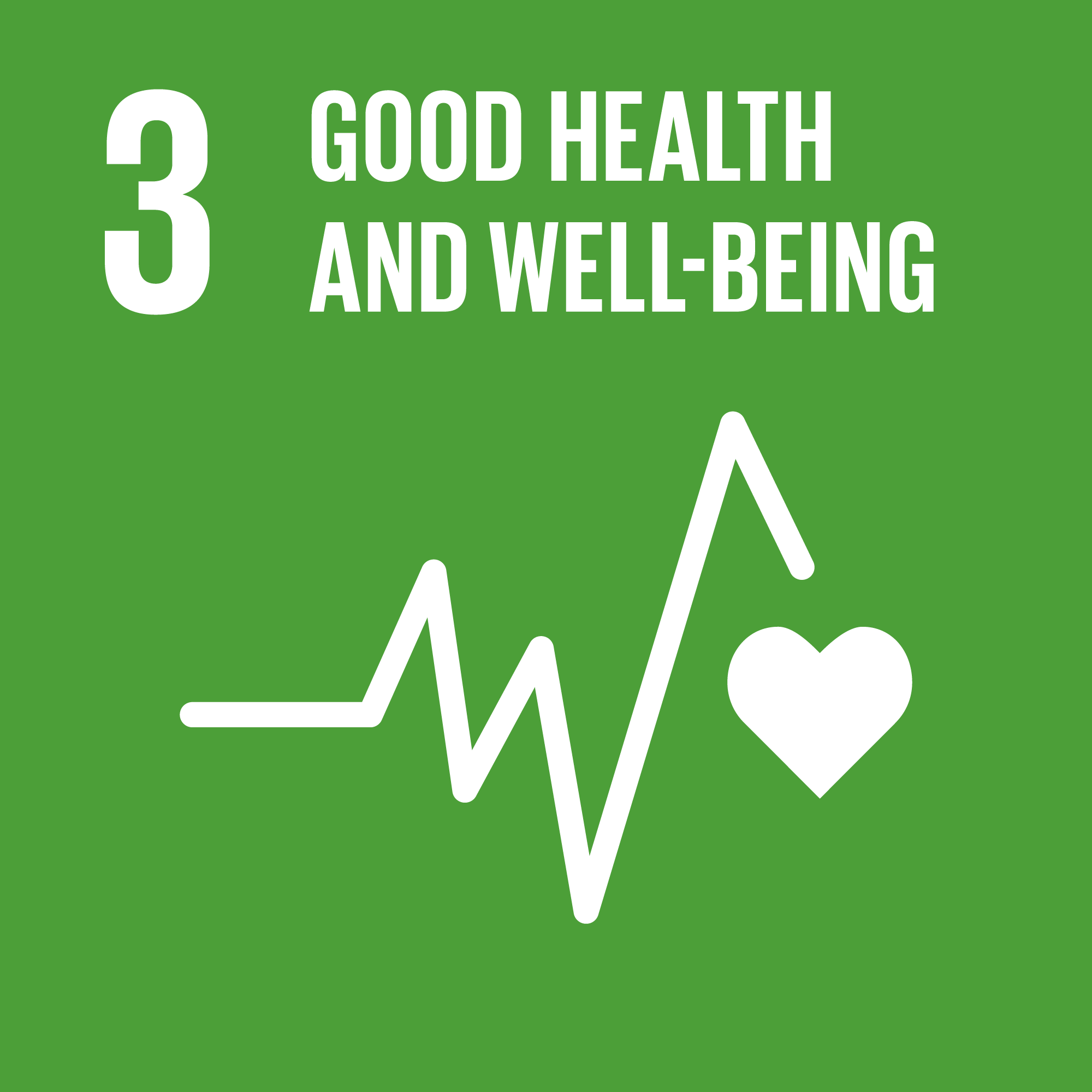 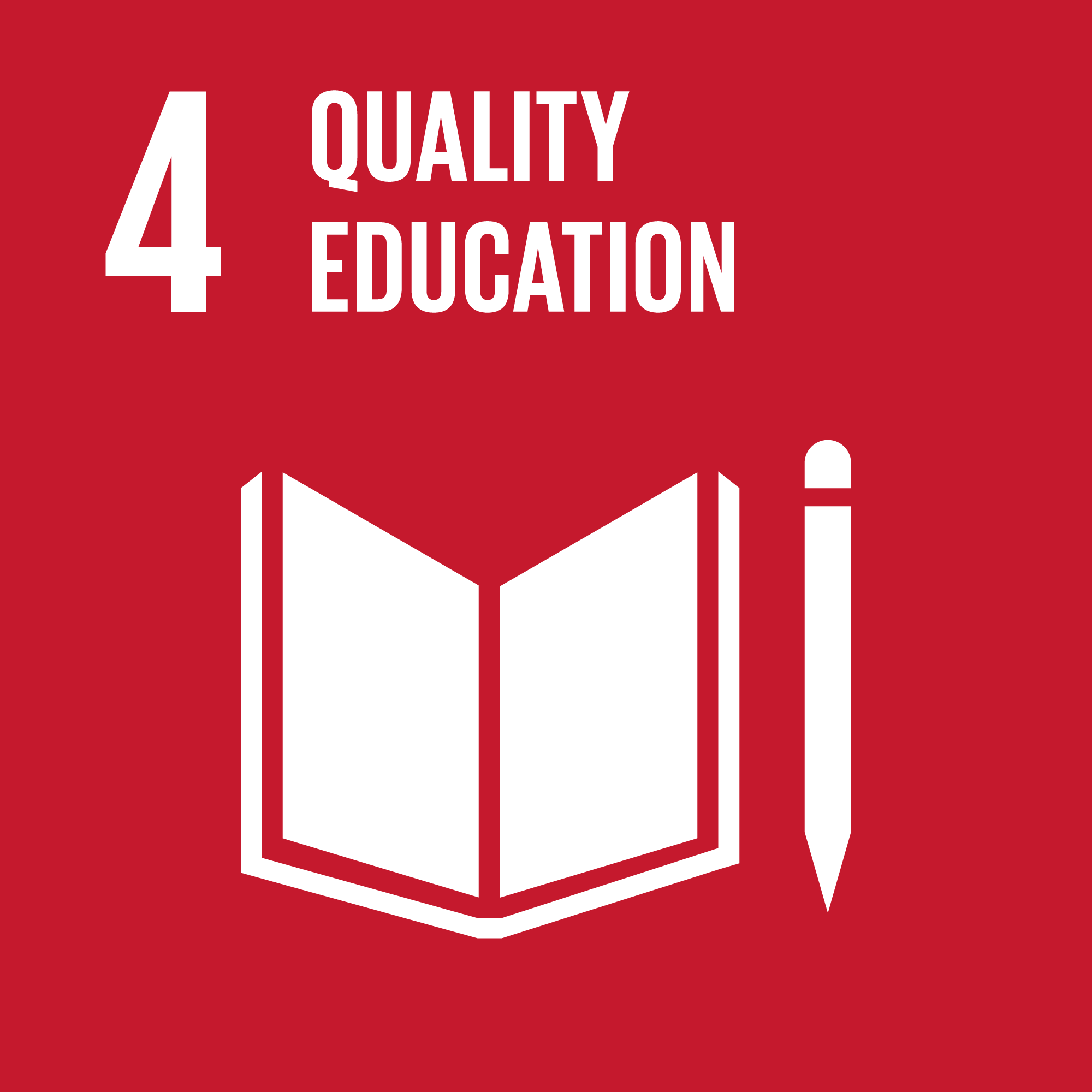 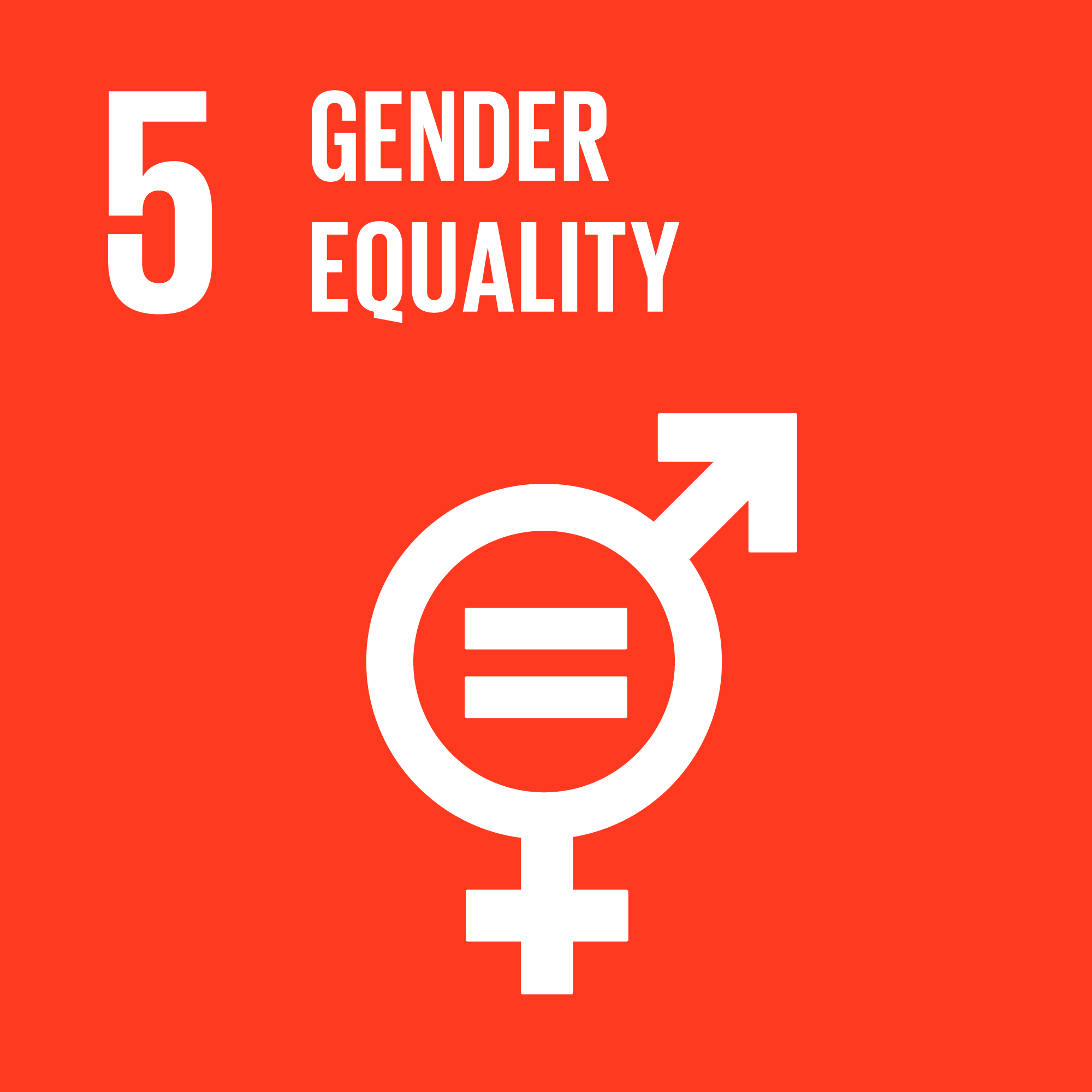 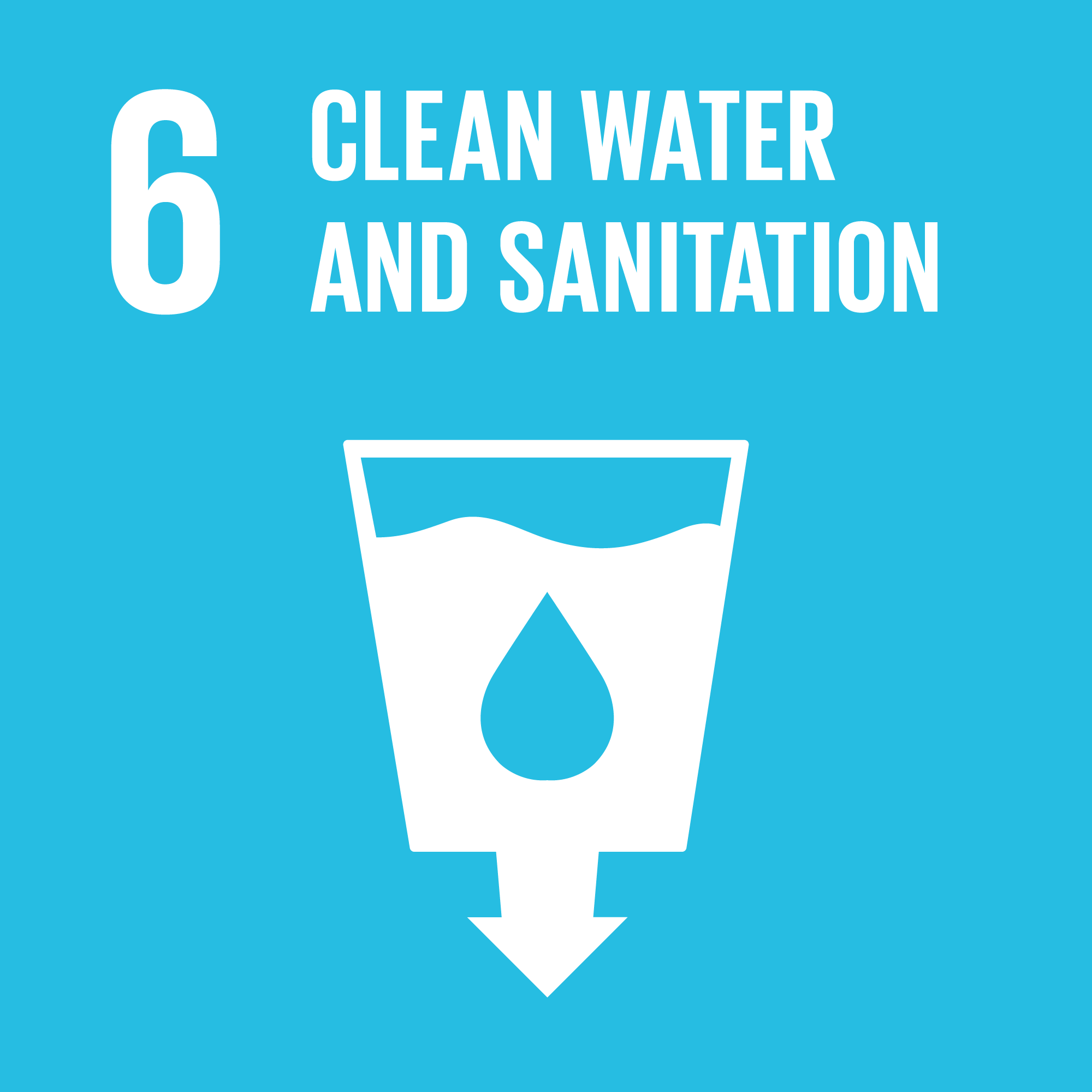 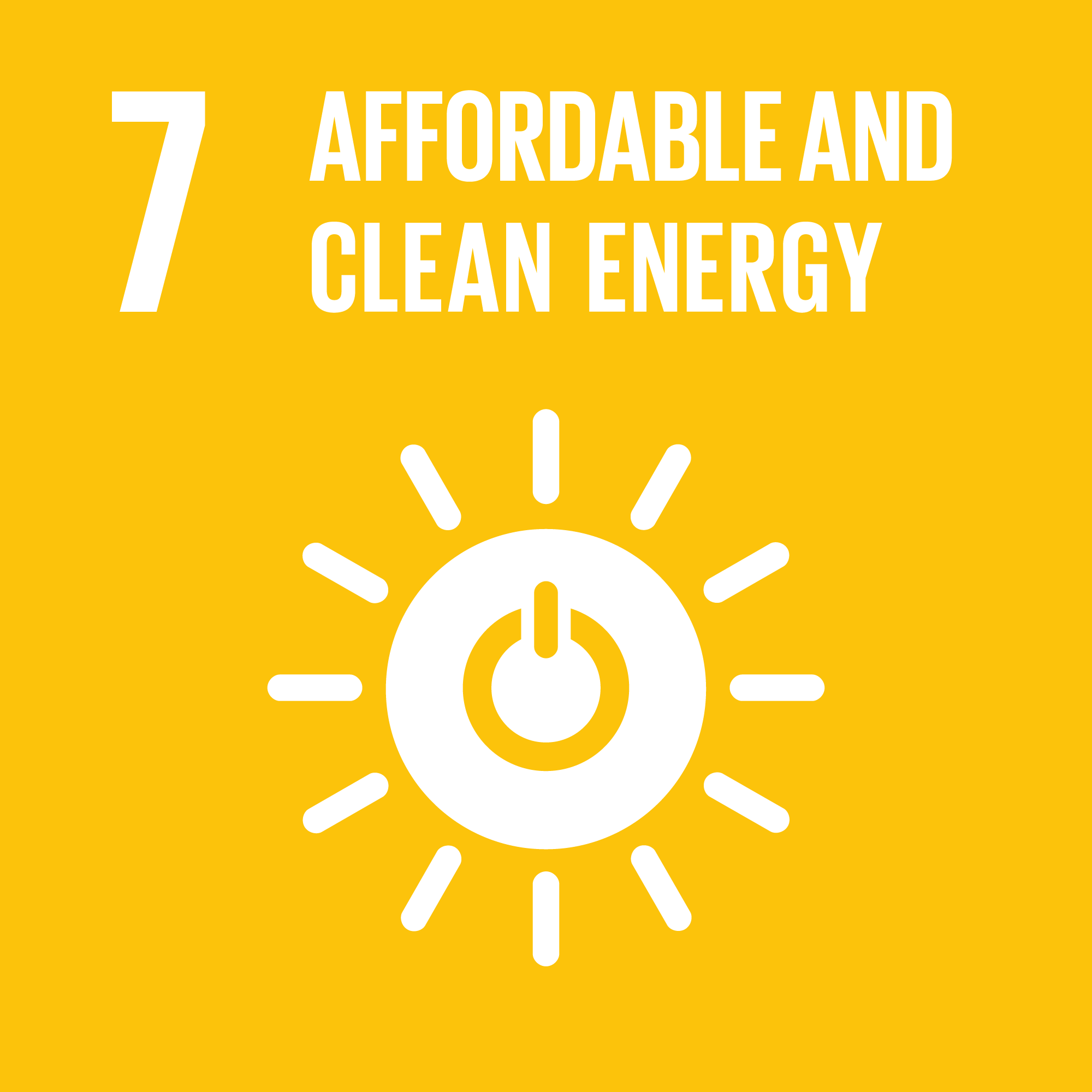 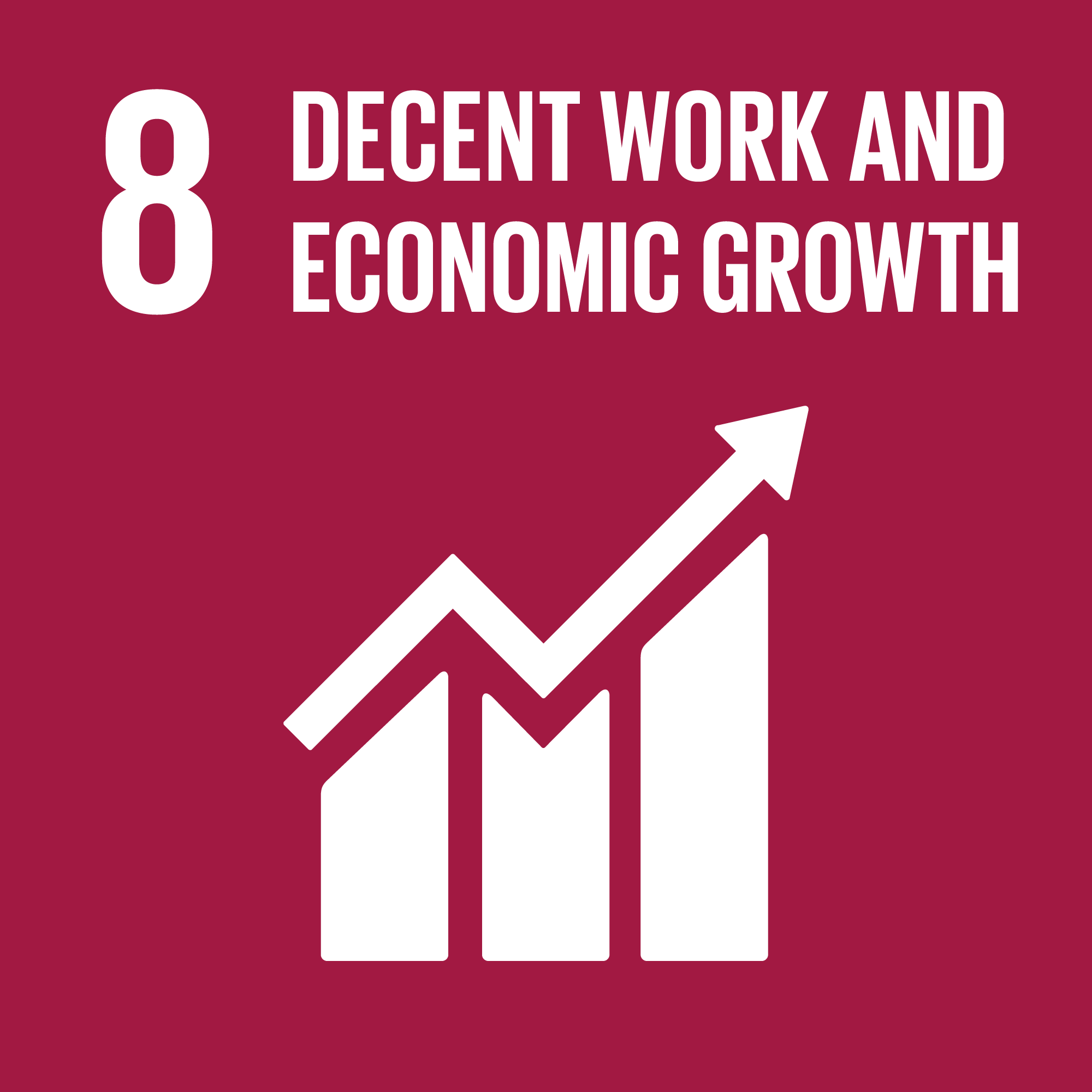 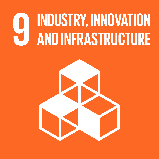 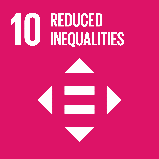 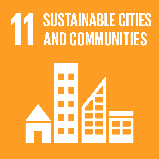 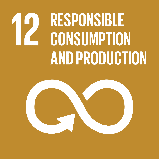 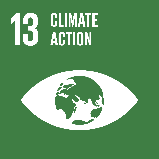 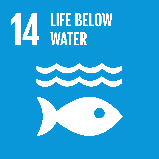 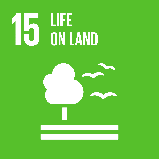 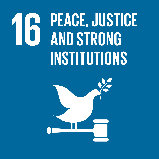 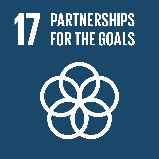 Frågeställningar/Forskningsfrågor (Research questions)
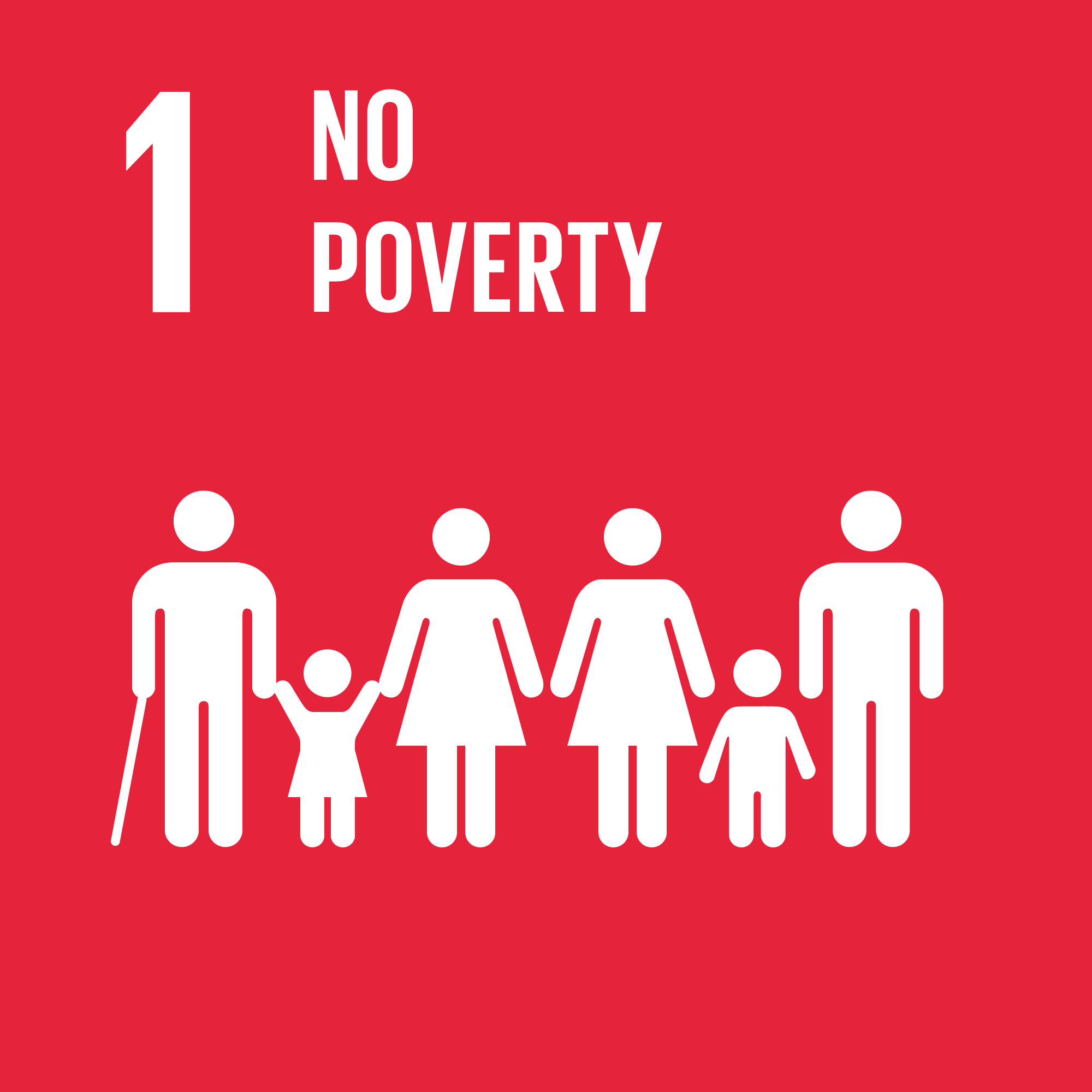 Frågeställningarna ”bryter ner” syftet i frågor som är möjliga att besvara. 

Tillsammans fungerar frågorna som en guide för dig och läsaren genom arbetet.

Att tänka på:
Går frågan att besvara?
Är frågan undersökningsbar?
Hur kan jag besvara frågan (angreppssätt)?
Kan jag skaffa data?
Hinner jag?
Vilken kunskap har jag (och vilken måste jag skaffa mig)?
Är jag intresserad?

Frågeställningar kommer troligen ändras under arbetets gång…
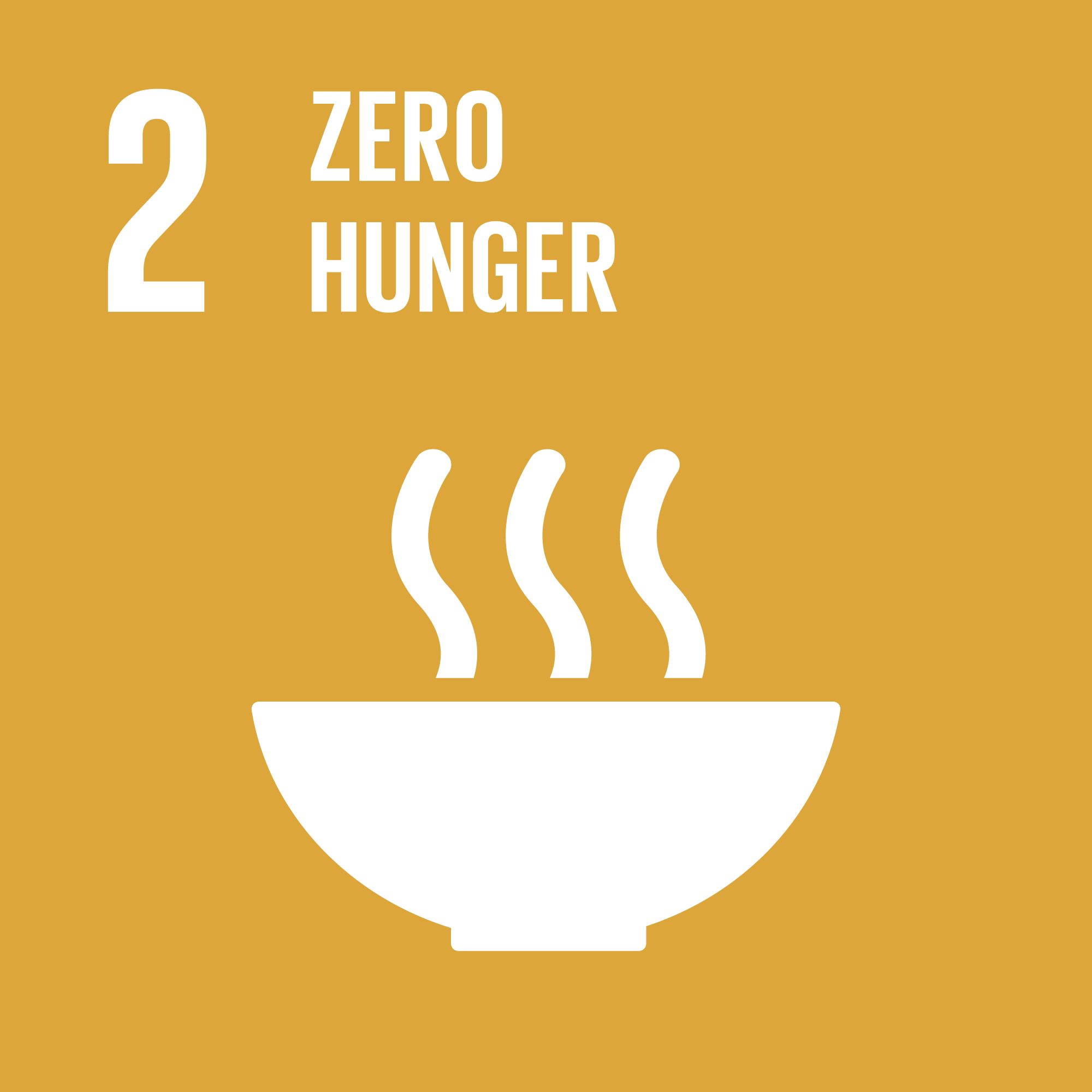 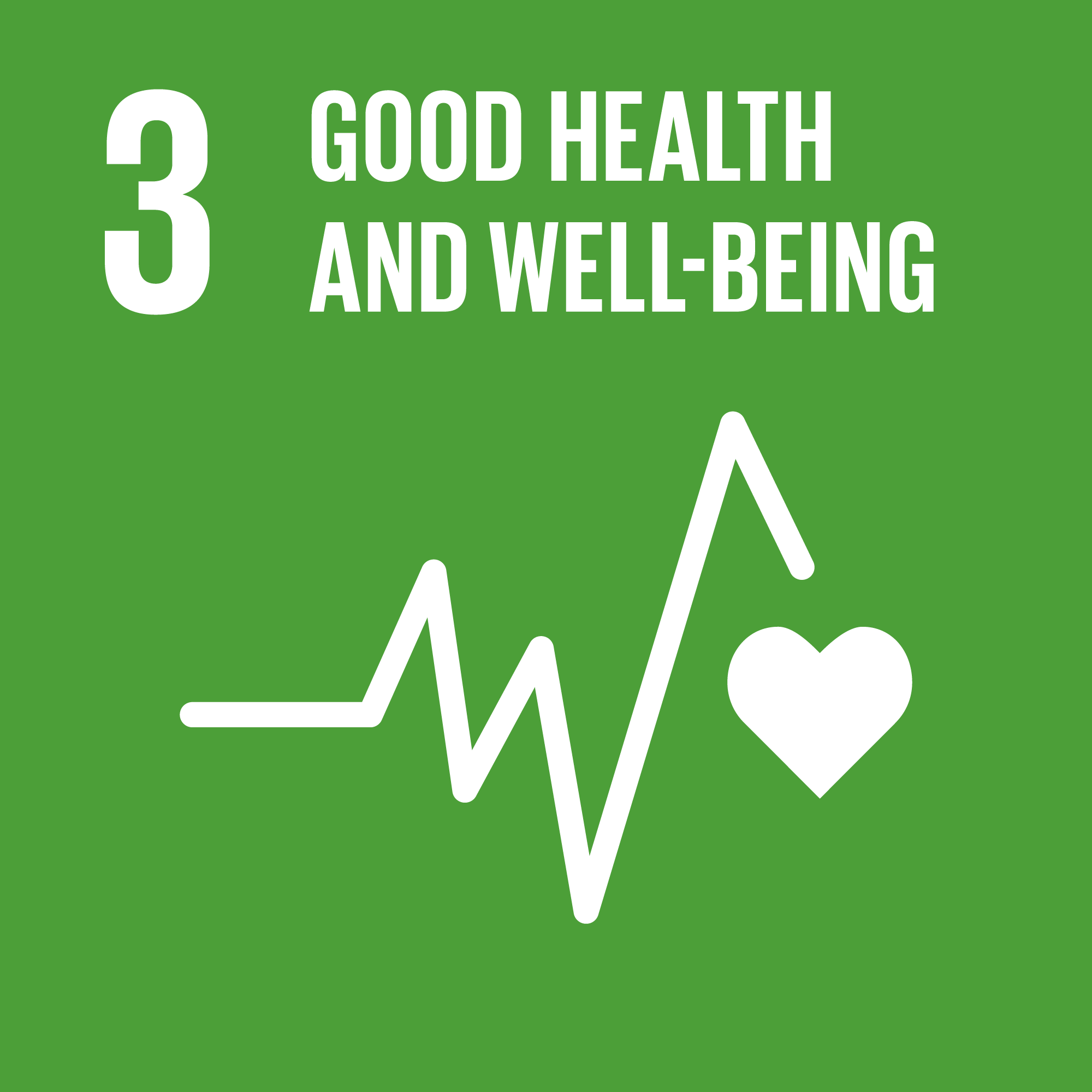 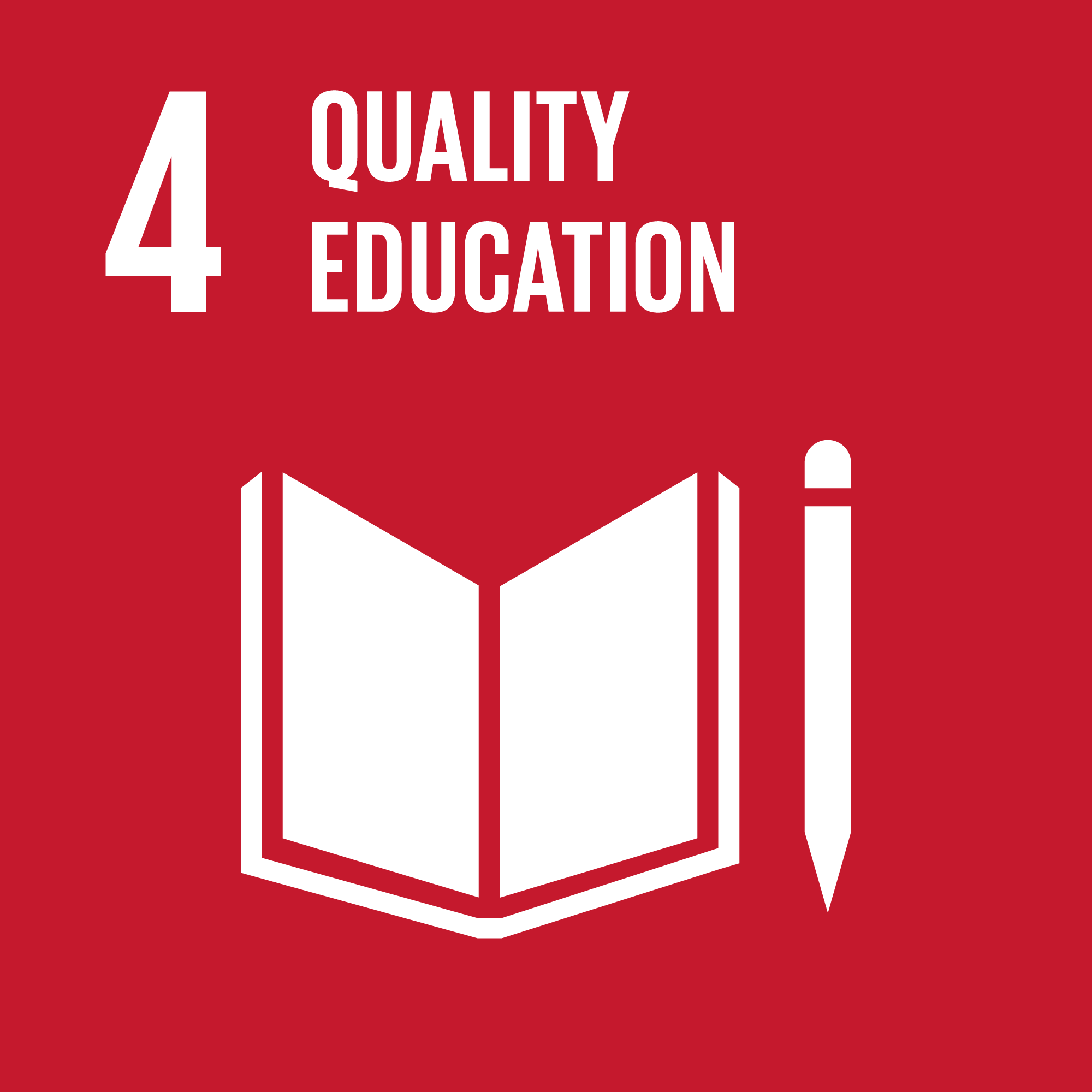 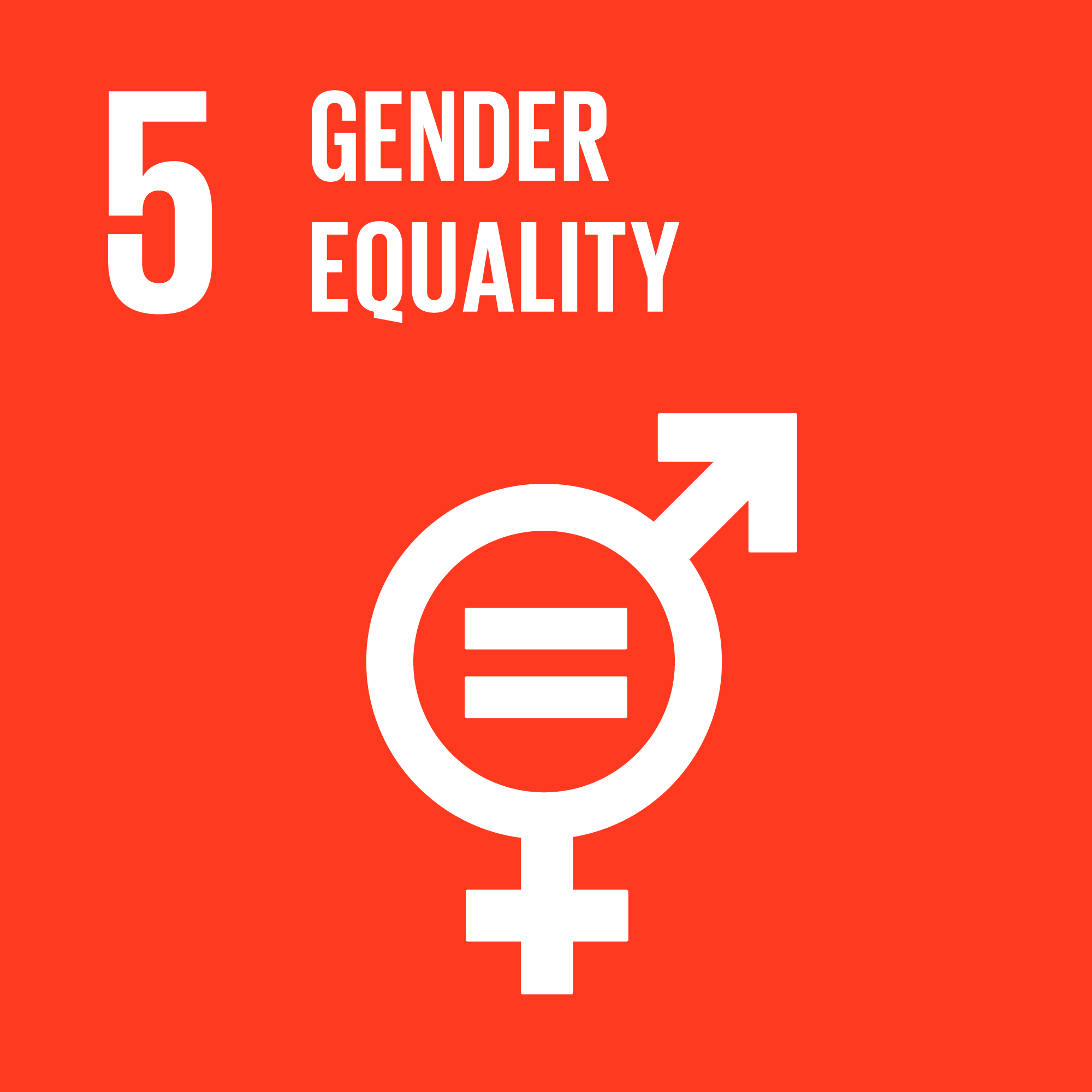 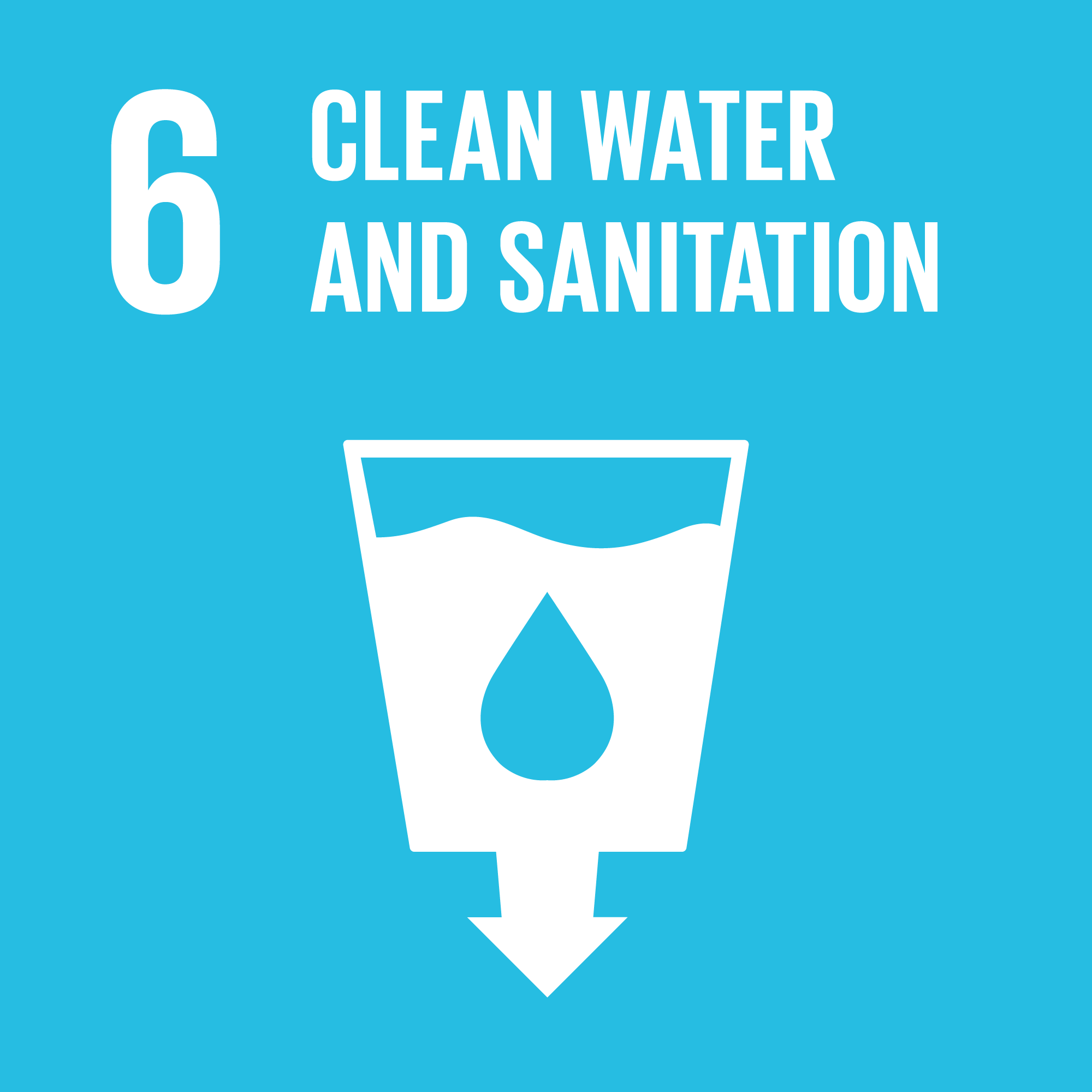 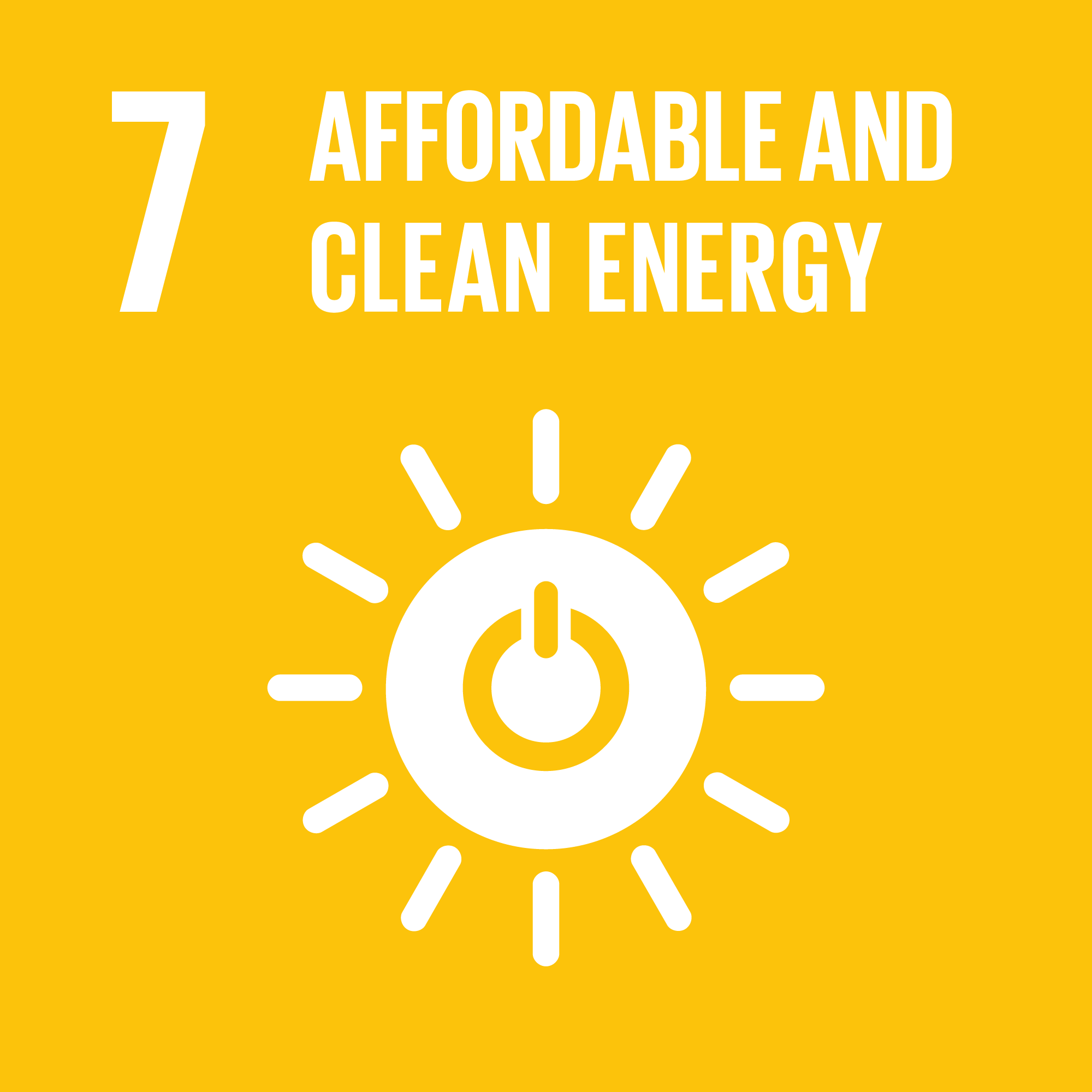 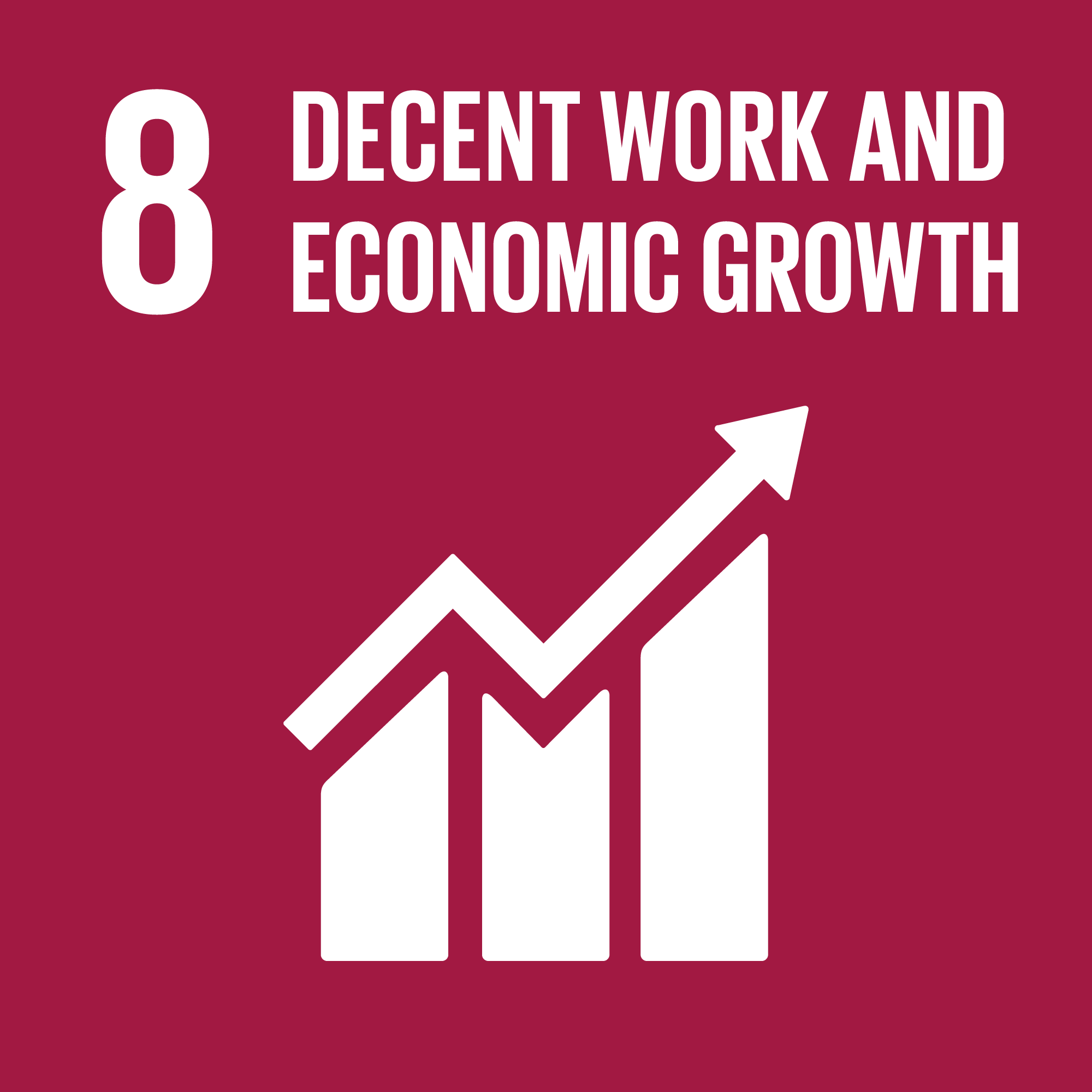 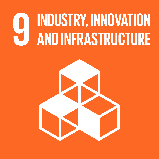 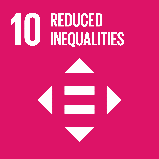 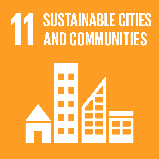 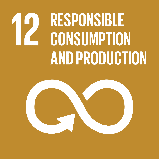 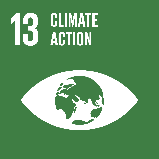 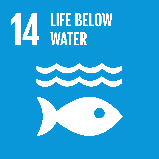 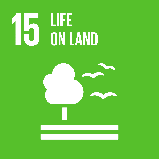 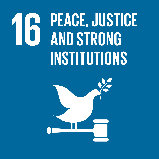 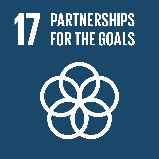 Diskutera i break-out rooms-utgå från ditt eget exjobb: 

Vilket/vilka av dessa kan passa för ditt syfte?
Vanliga kategorier av syften: 
Beskriva, Förklara, Besluta, Utvärdera, Förstå, 	Belysa, Analysera, Kartlägga.

Vad är din/era frågeställningar/forskningsfrågor? 
Fundera och diskutera en stund om de frågeställningar du/ni har i ditt/ert exjobb uppfyller kriterierna i slide 5
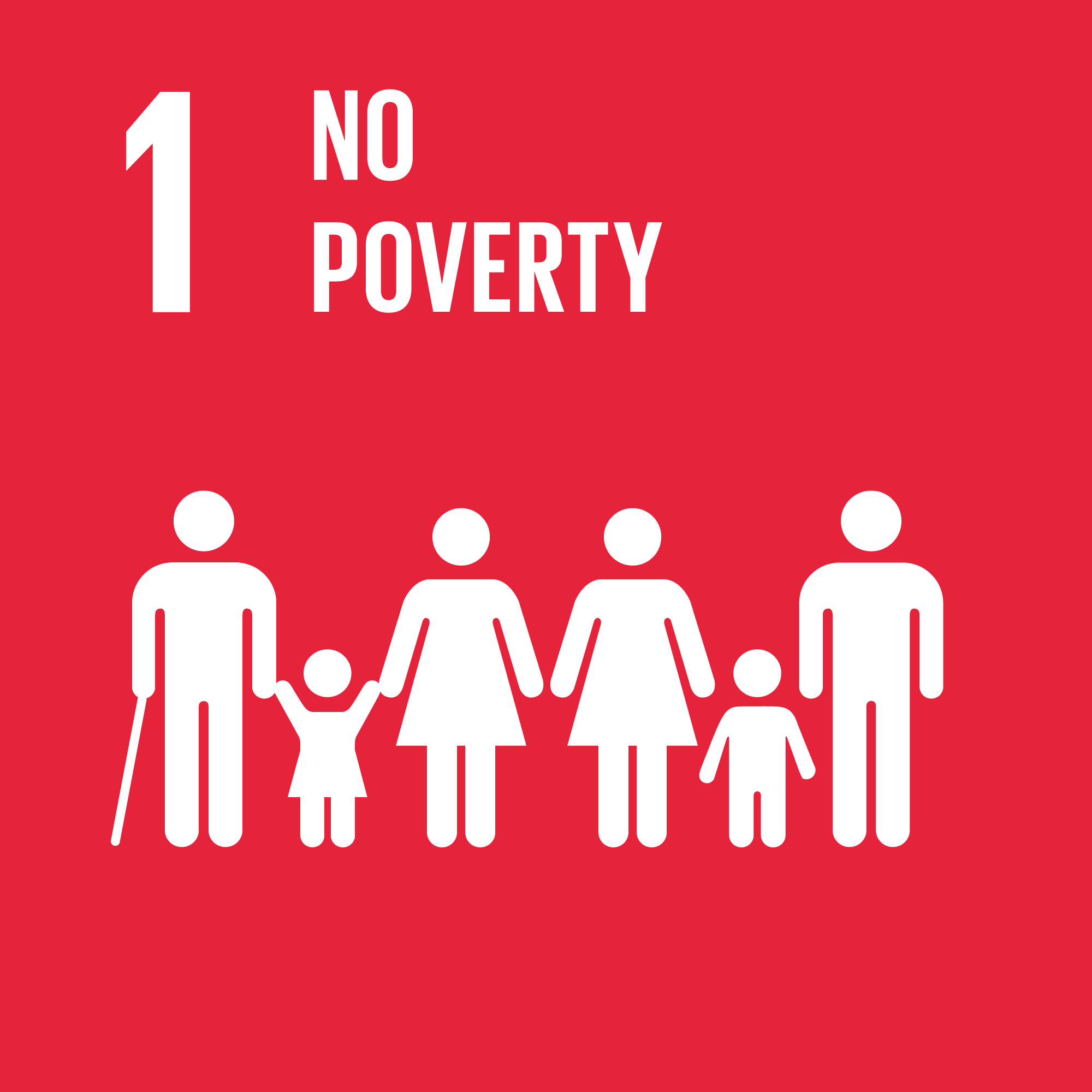 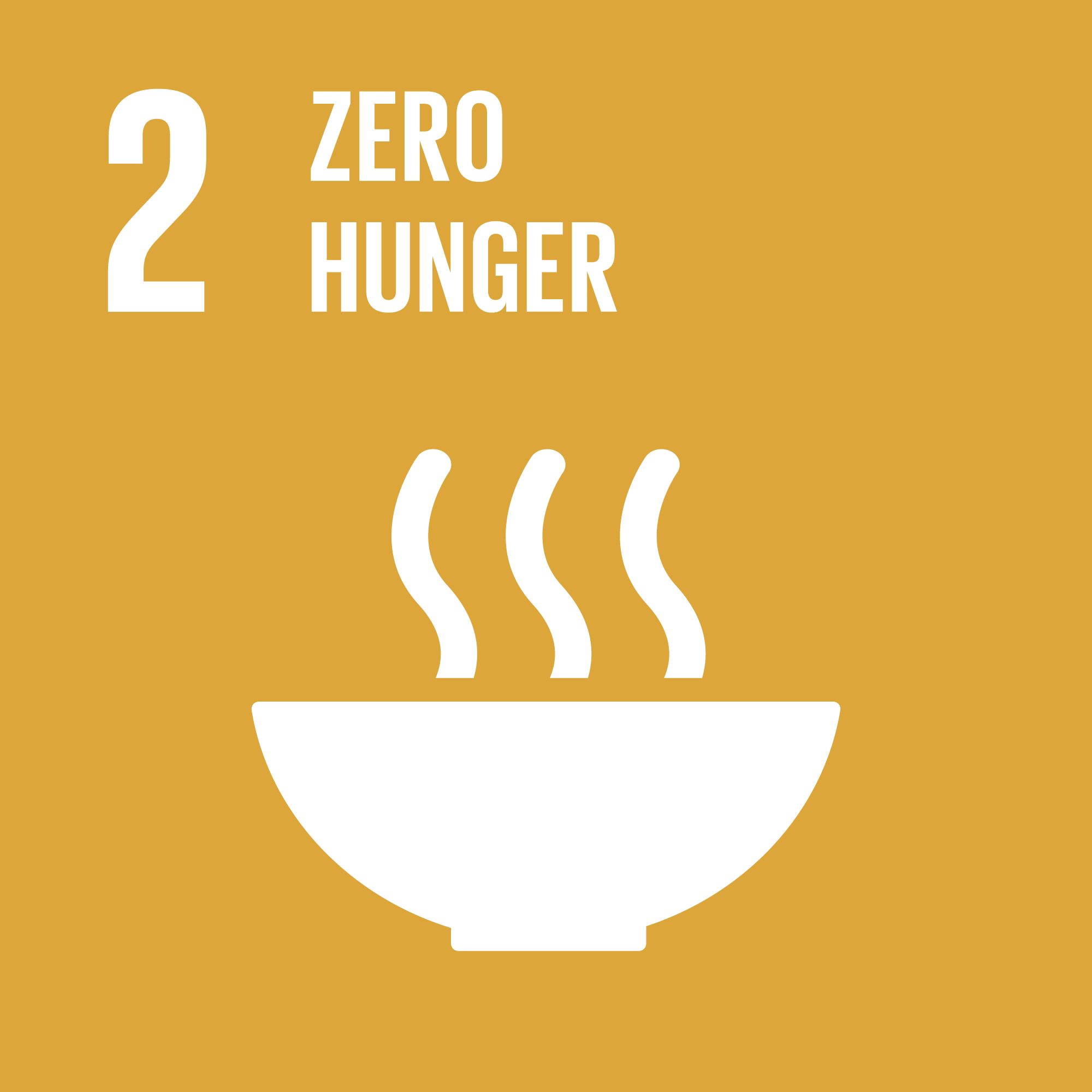 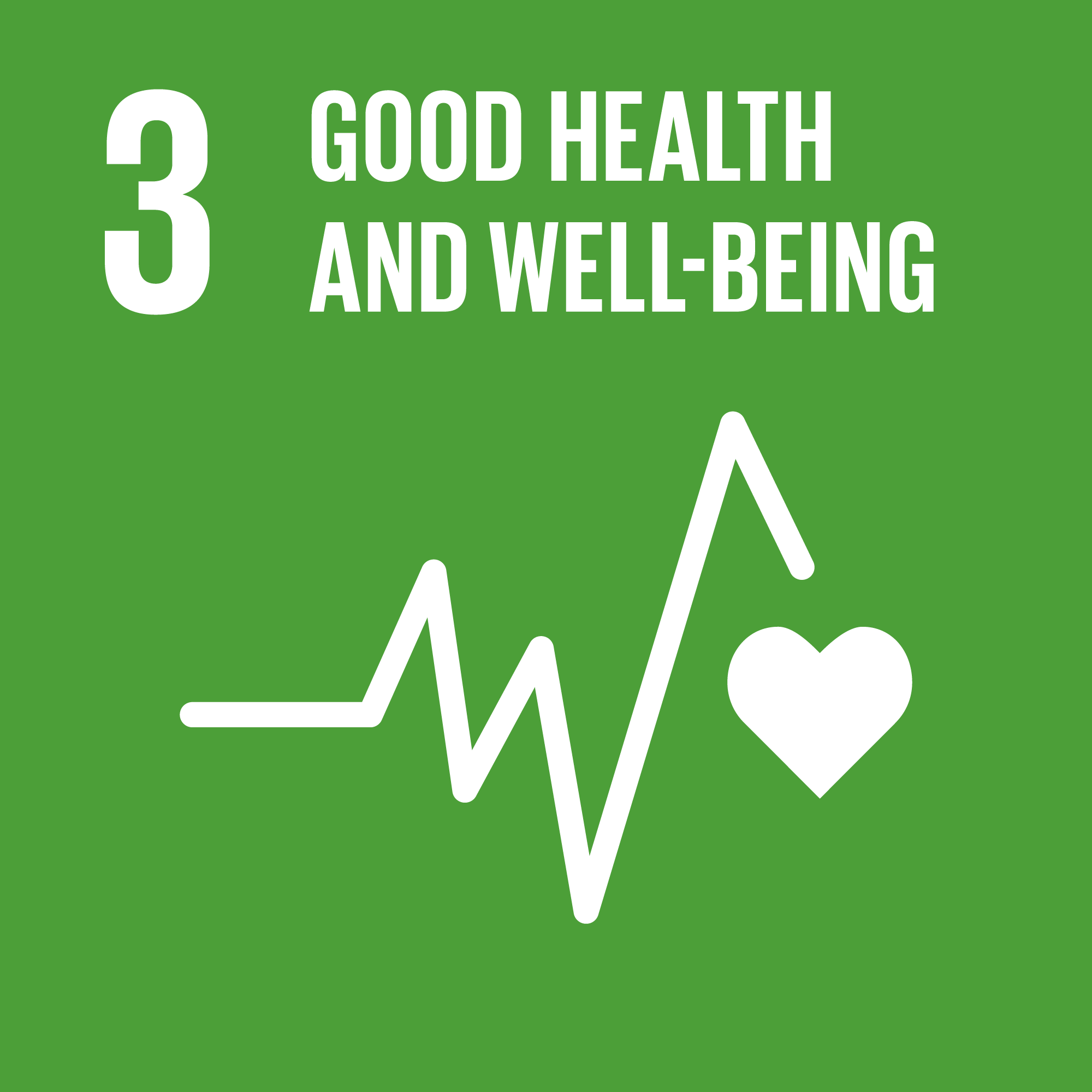 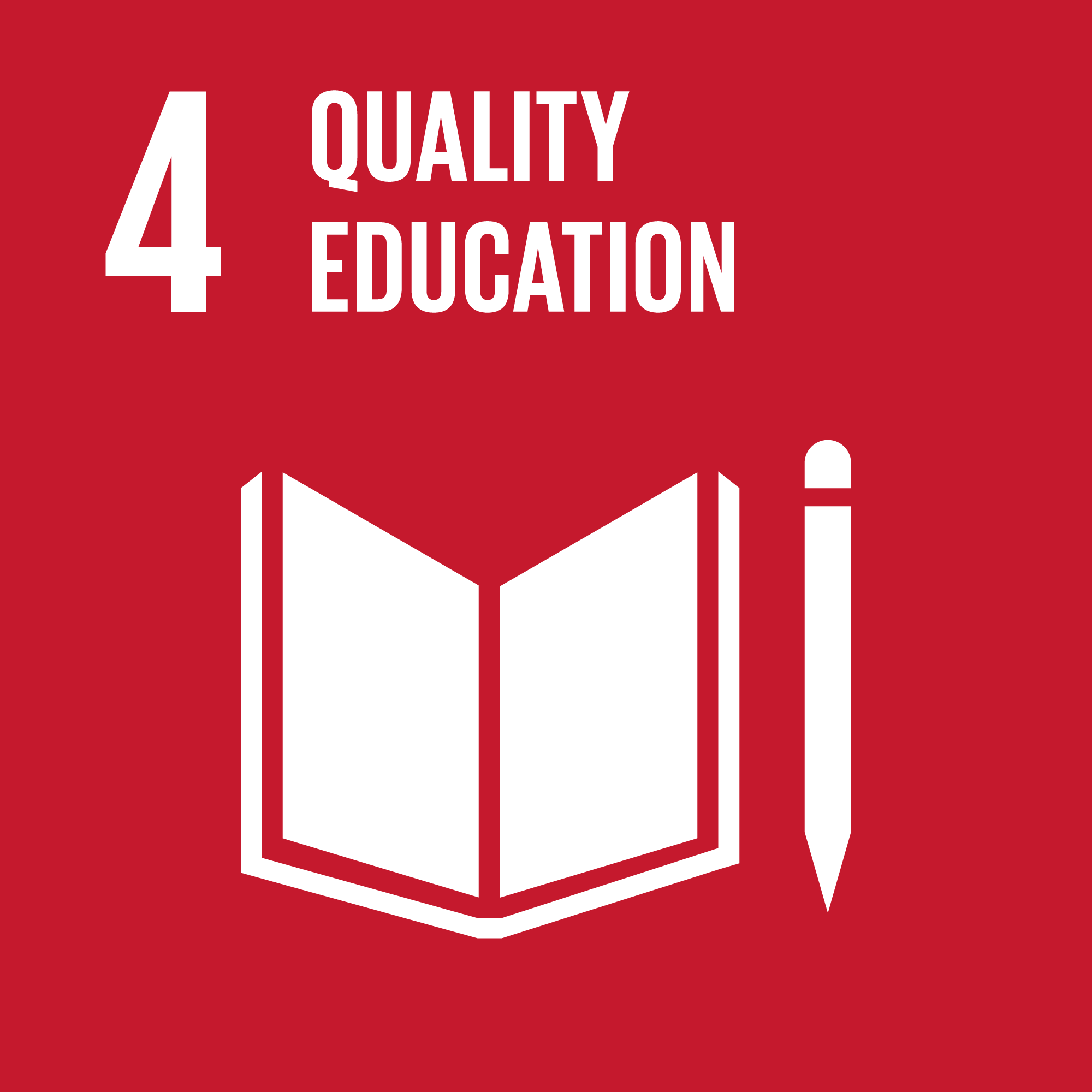 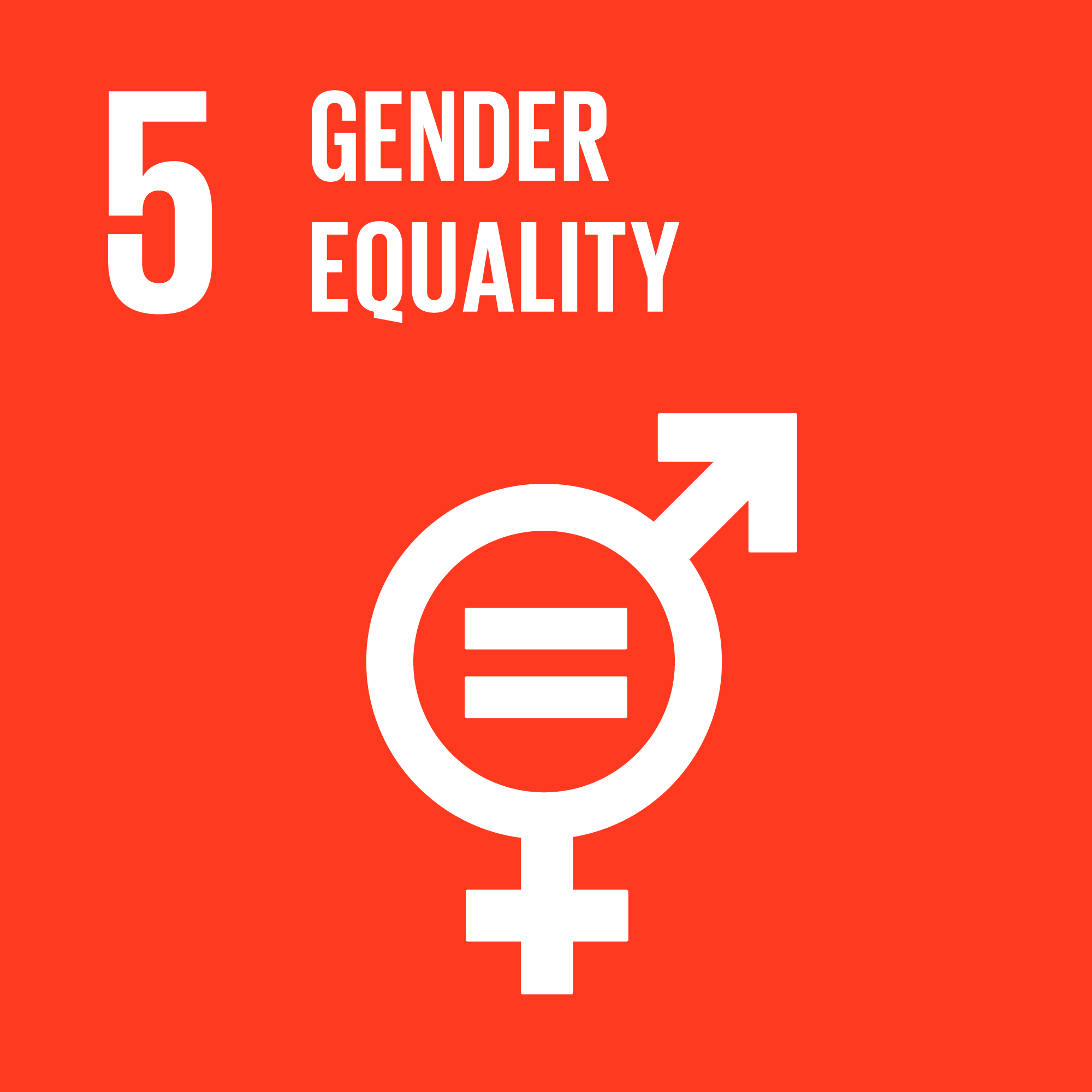 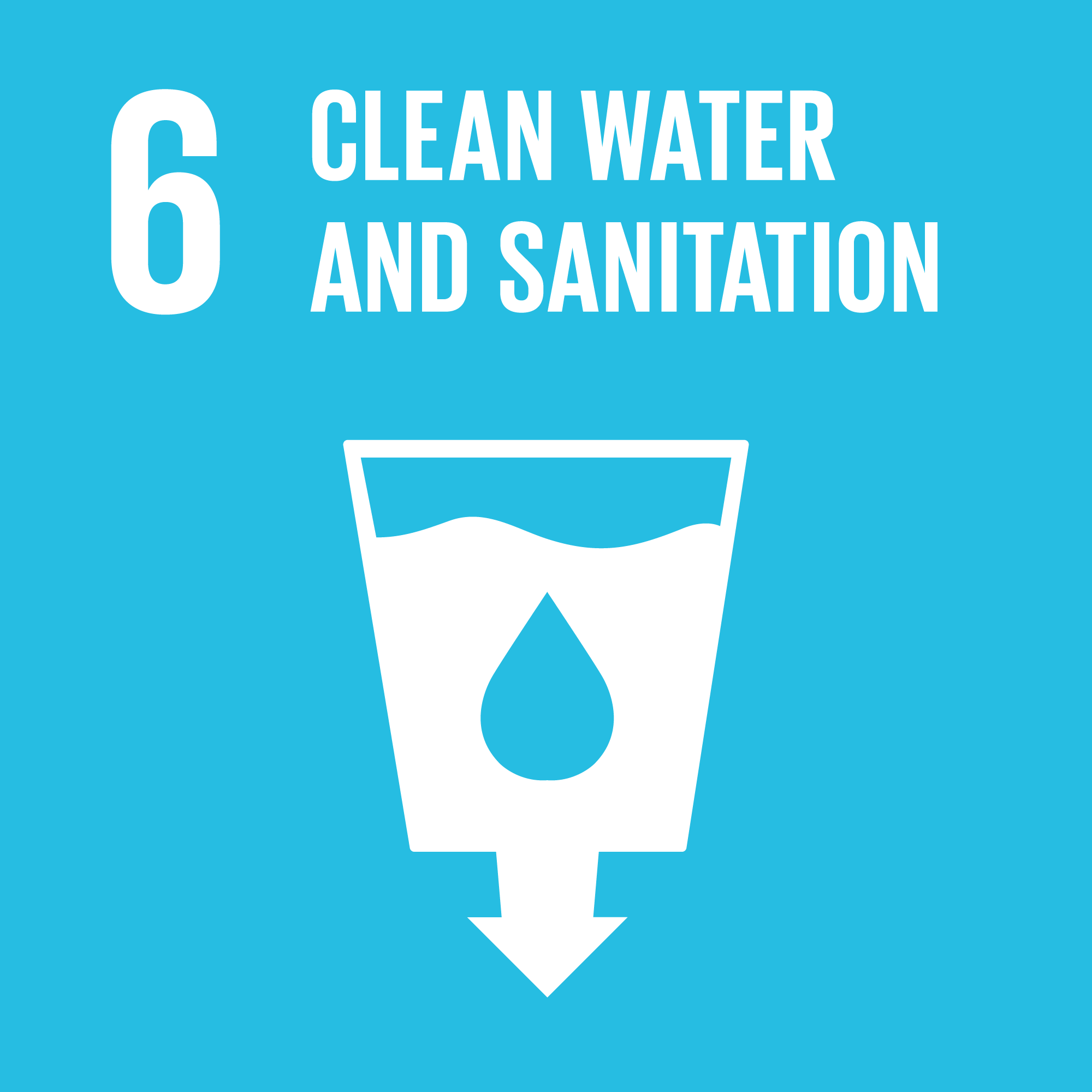 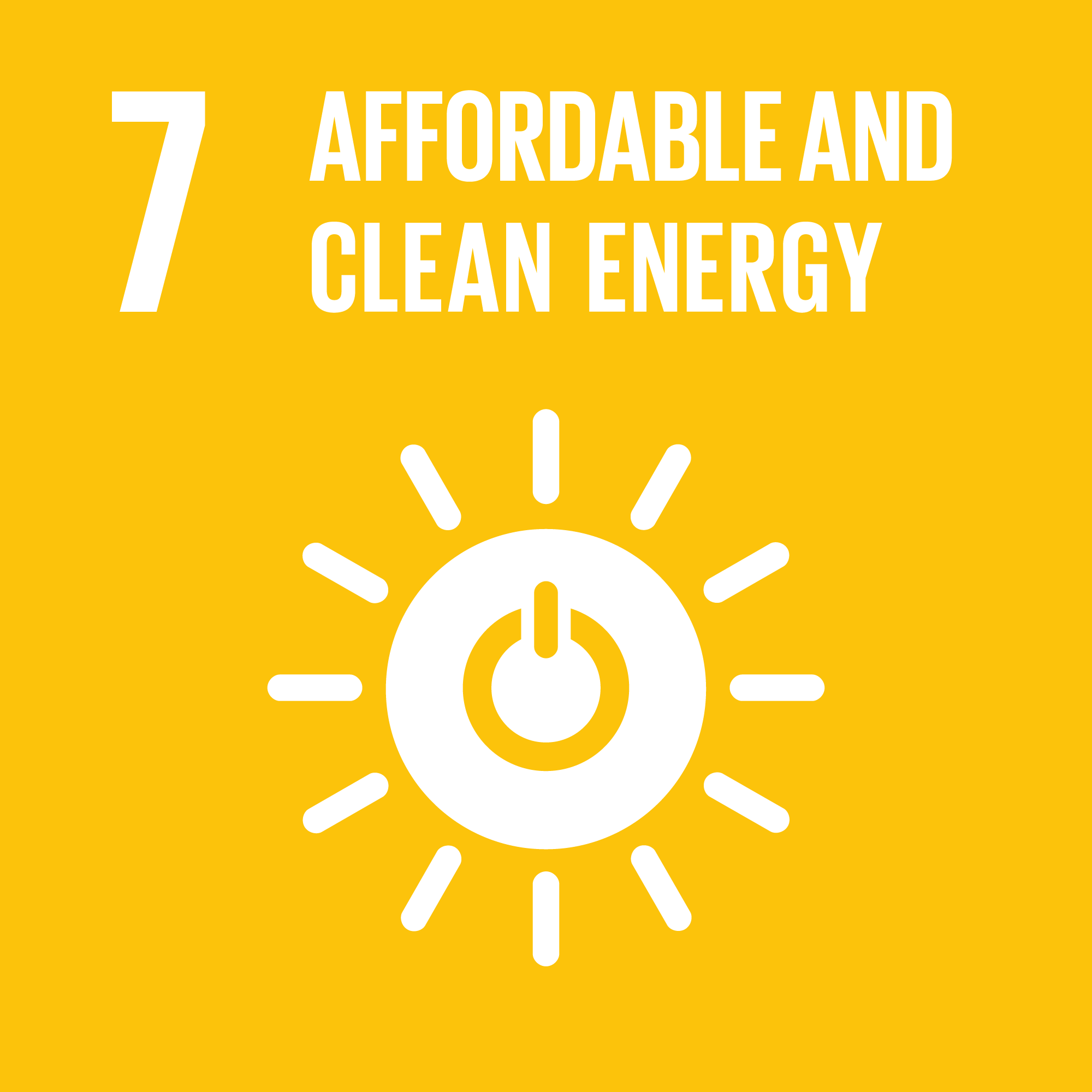 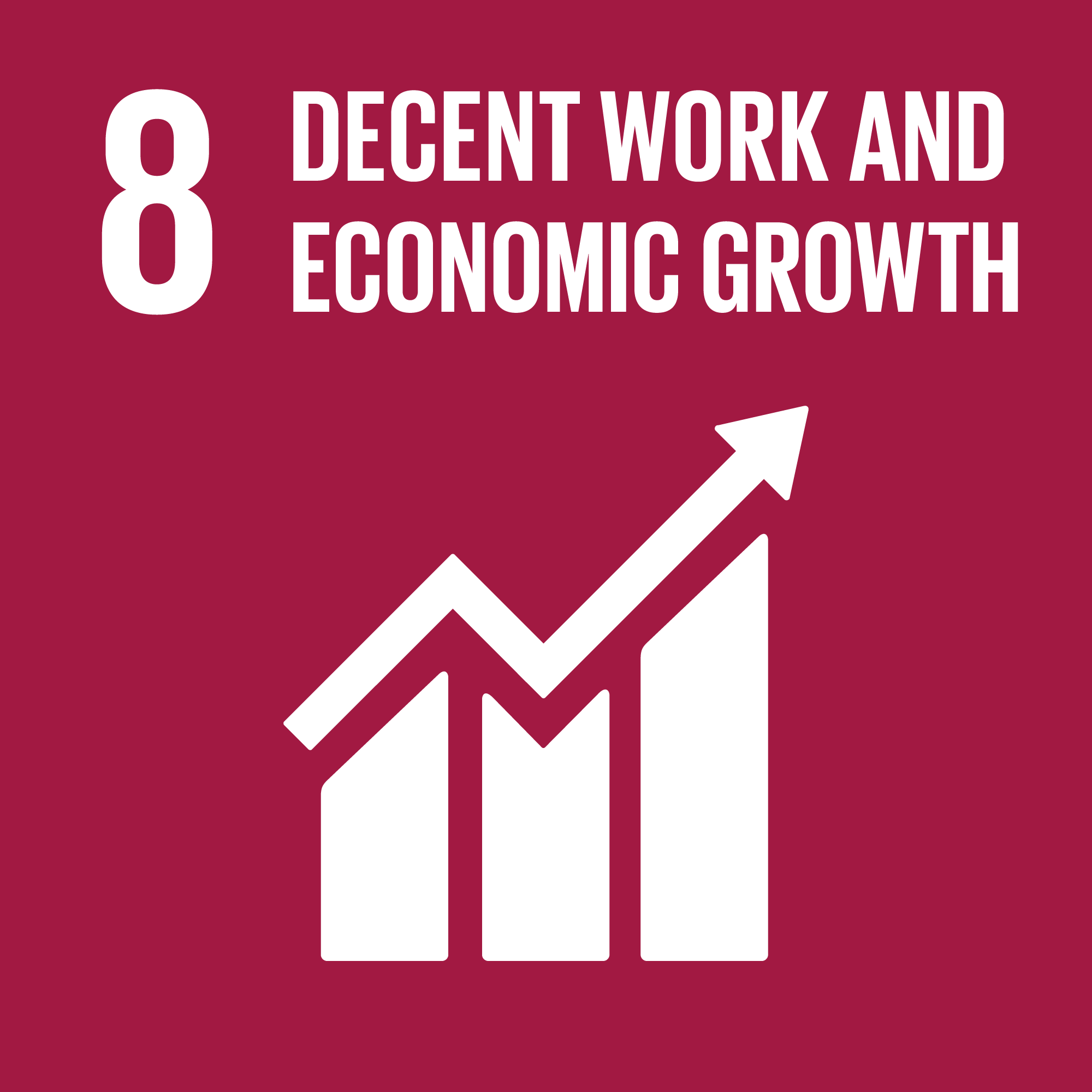 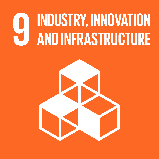 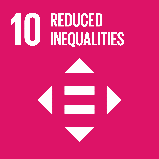 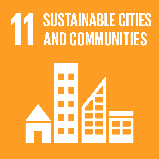 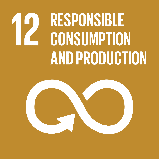 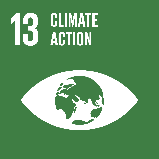 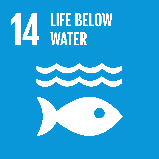 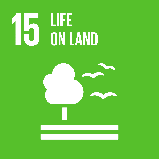 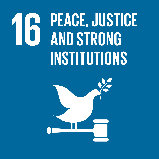 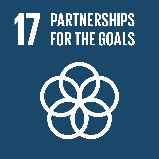 Hypoteser
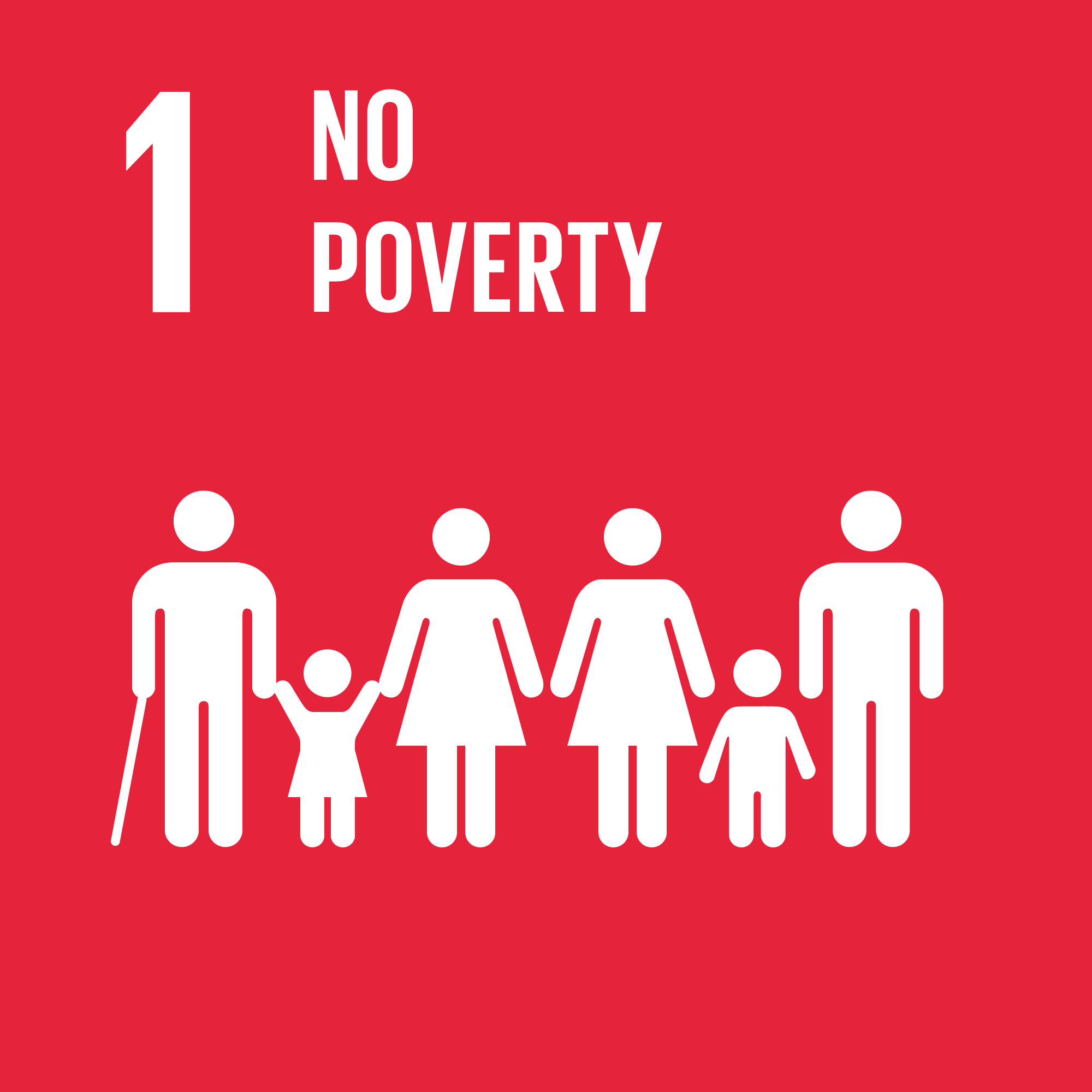 En hypotes är ett antagande om verkligheten. En hypotes är normalt bara intressant om man använder den i hypotesprövning eller hypotetisk deduktion, då man kan avgöra om hypotesen gett en sann eller falsk bild av verkligheten. (https://sv.wikipedia.org/wiki/Hypotes)


I ett examensarbete kan man använda sig av frågeställningar och/eller hypoteser.
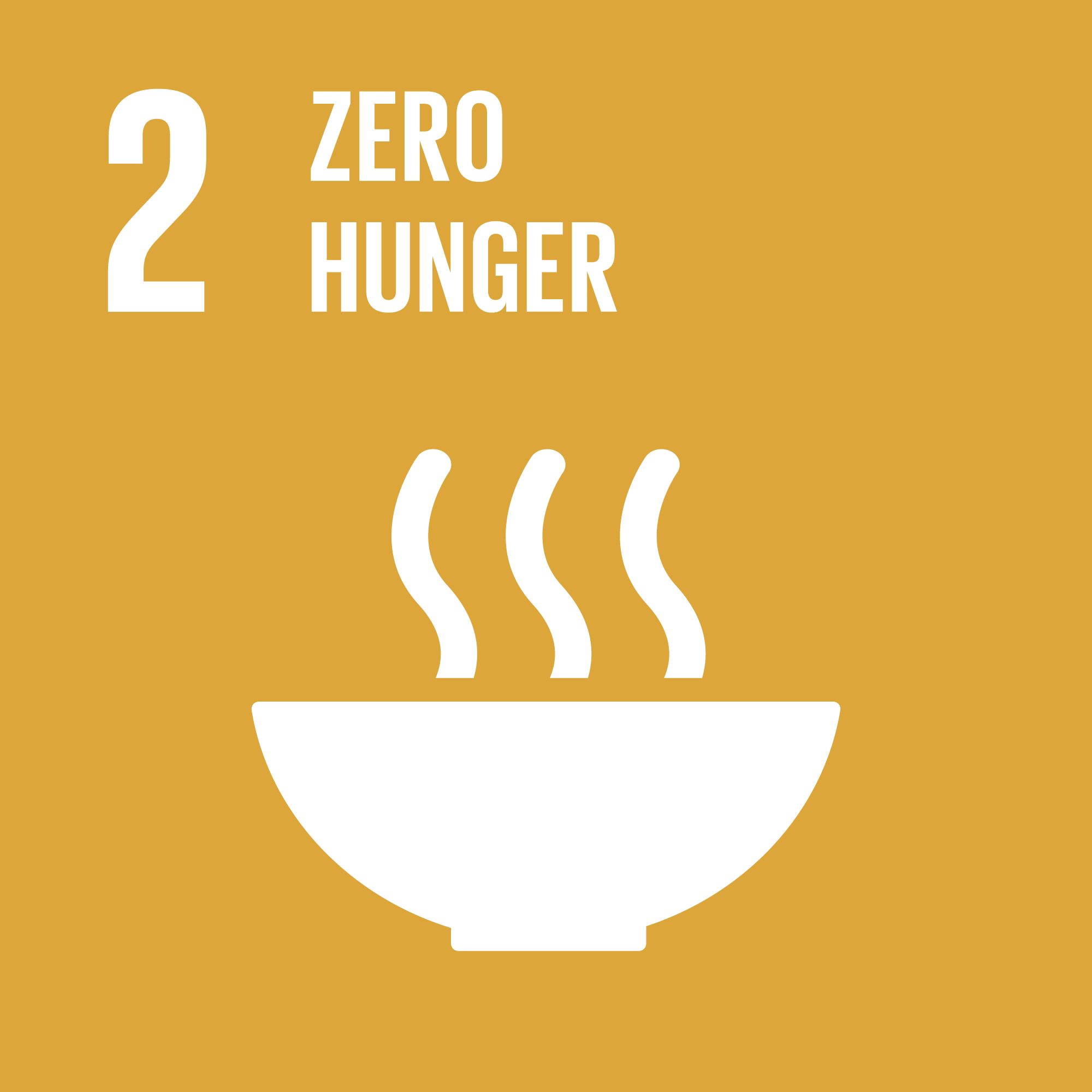 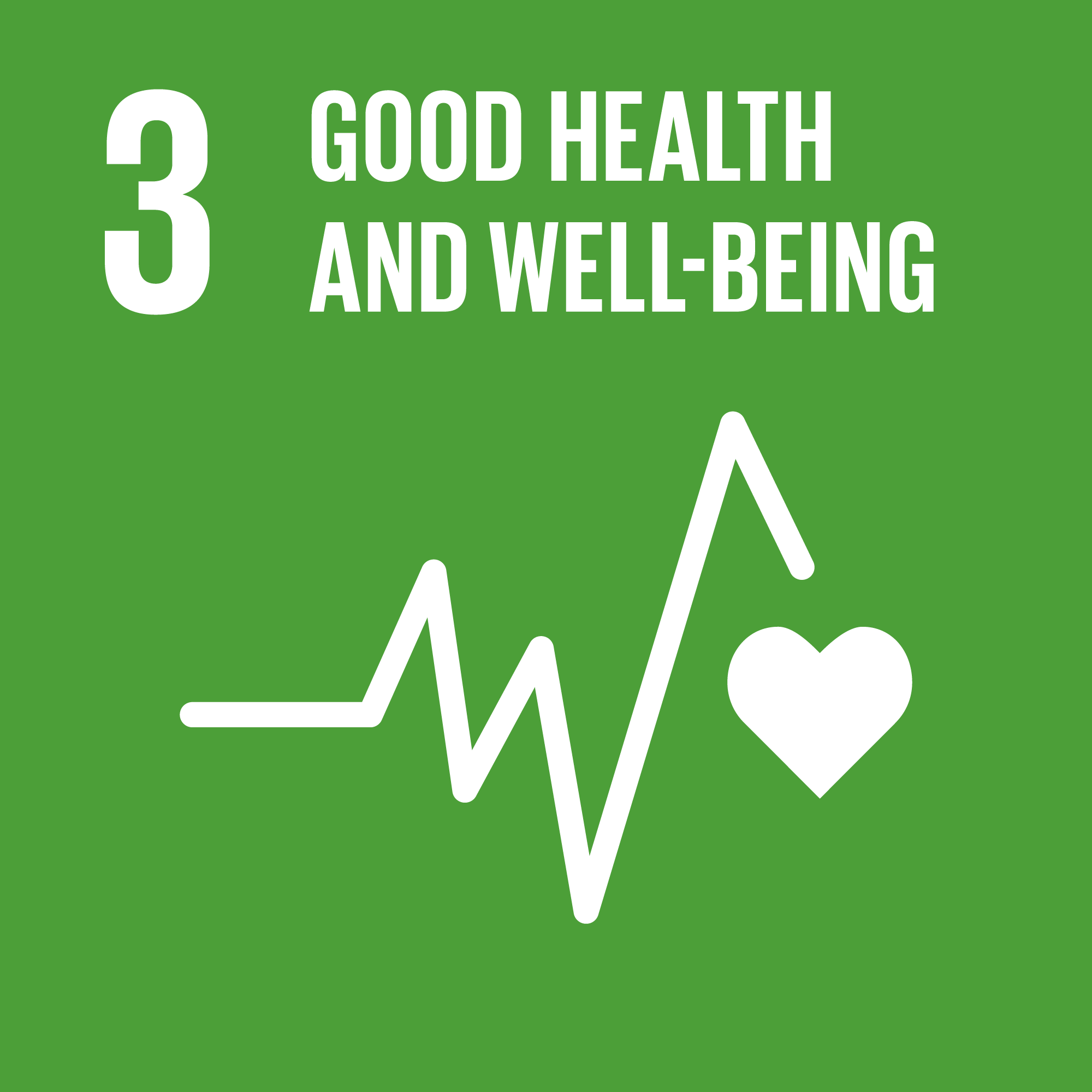 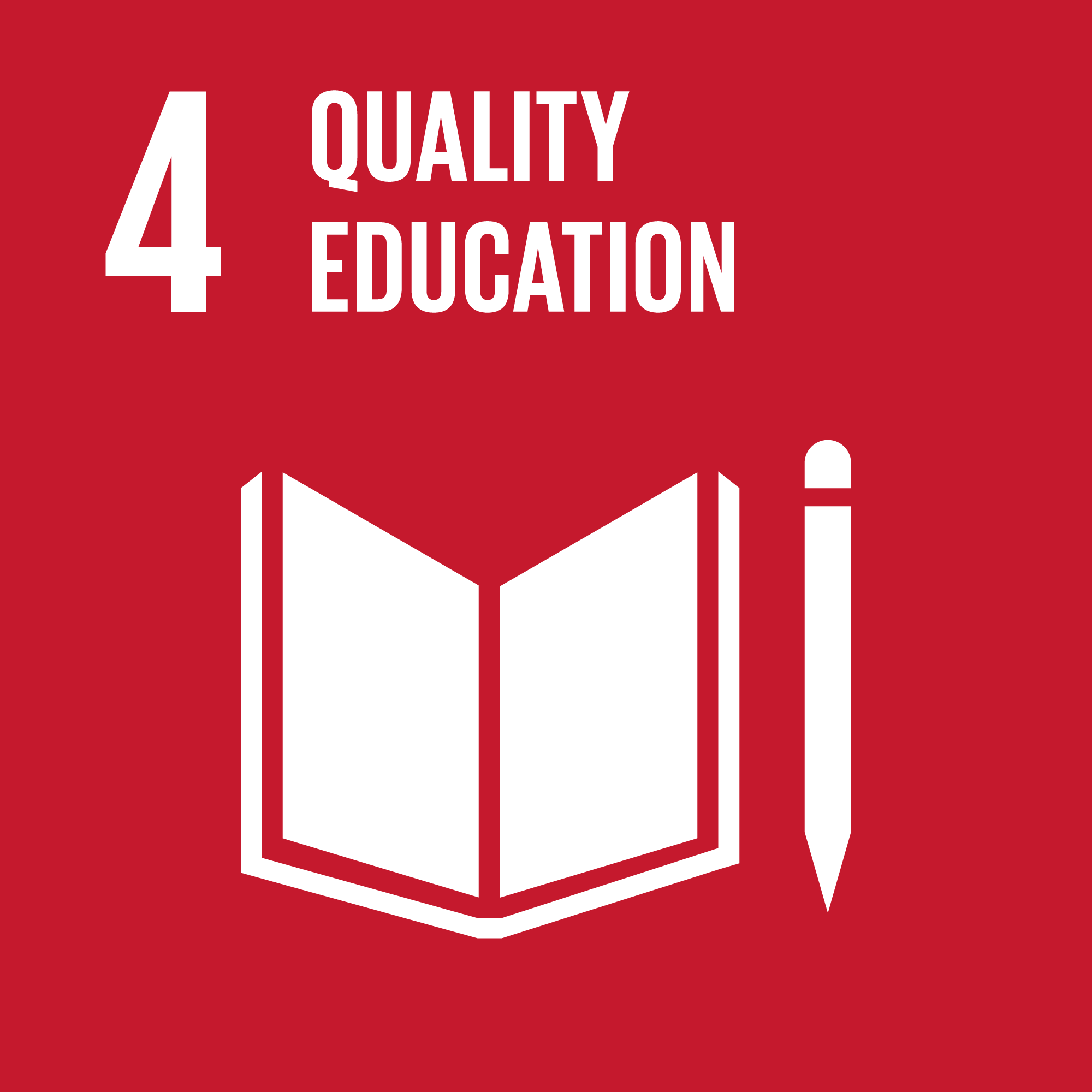 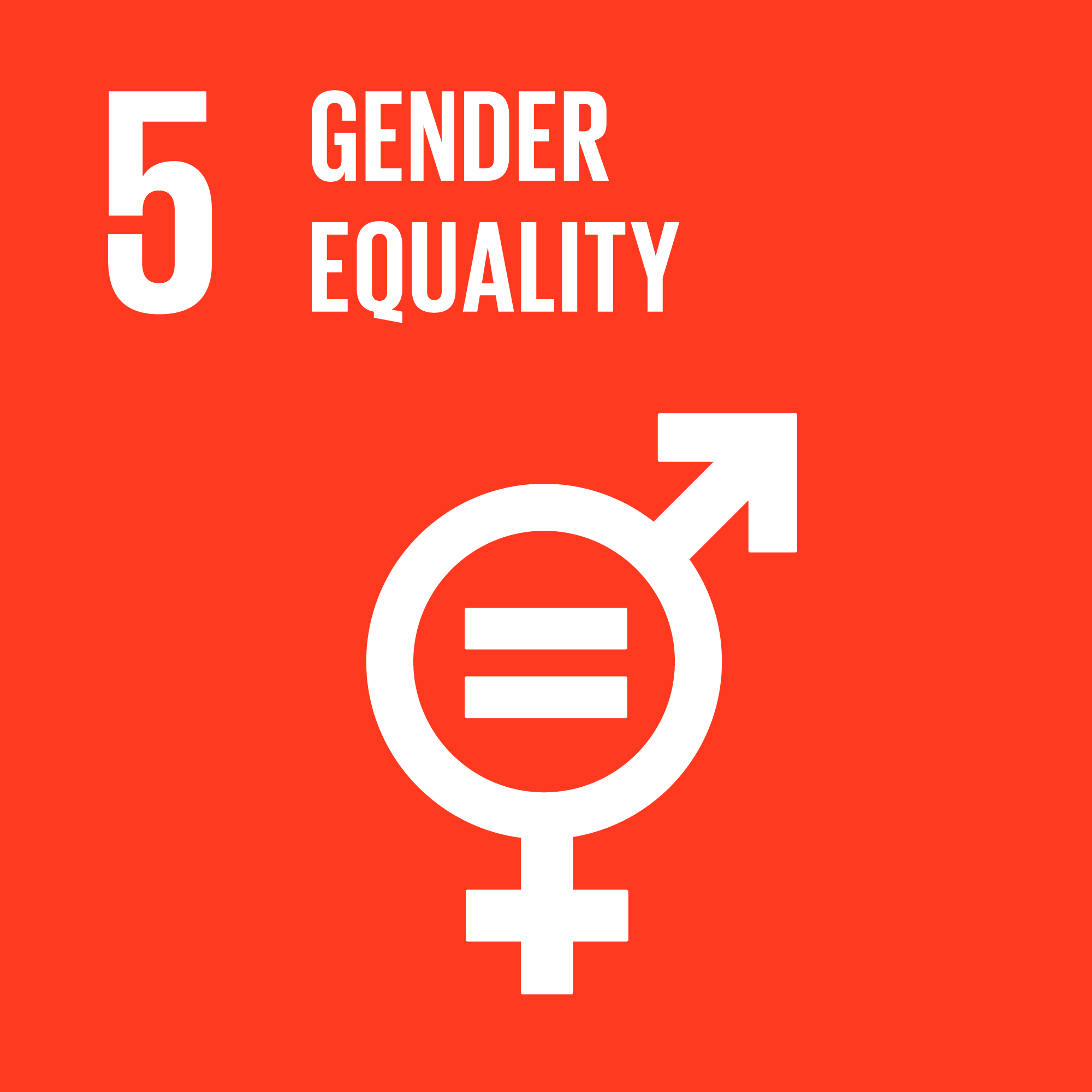 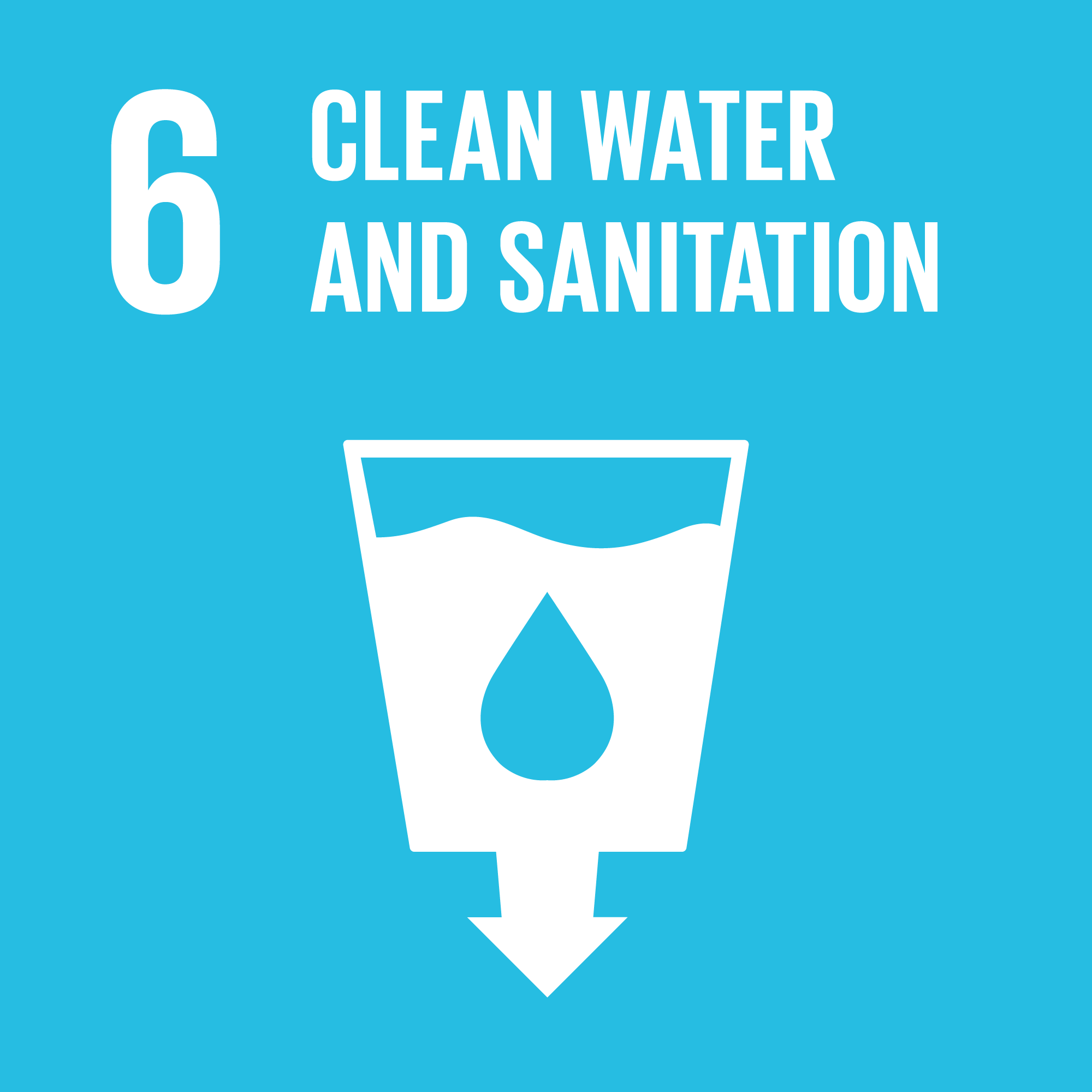 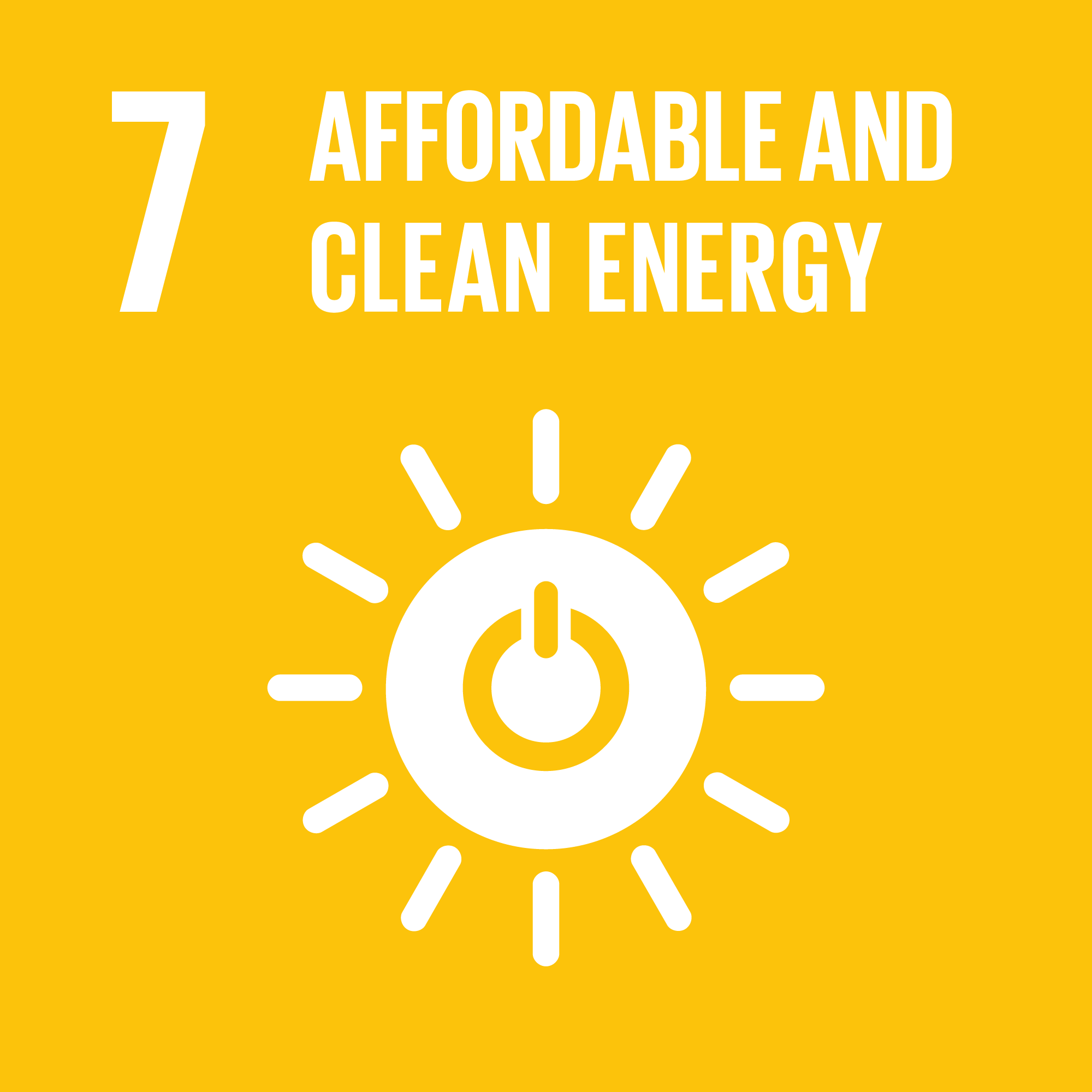 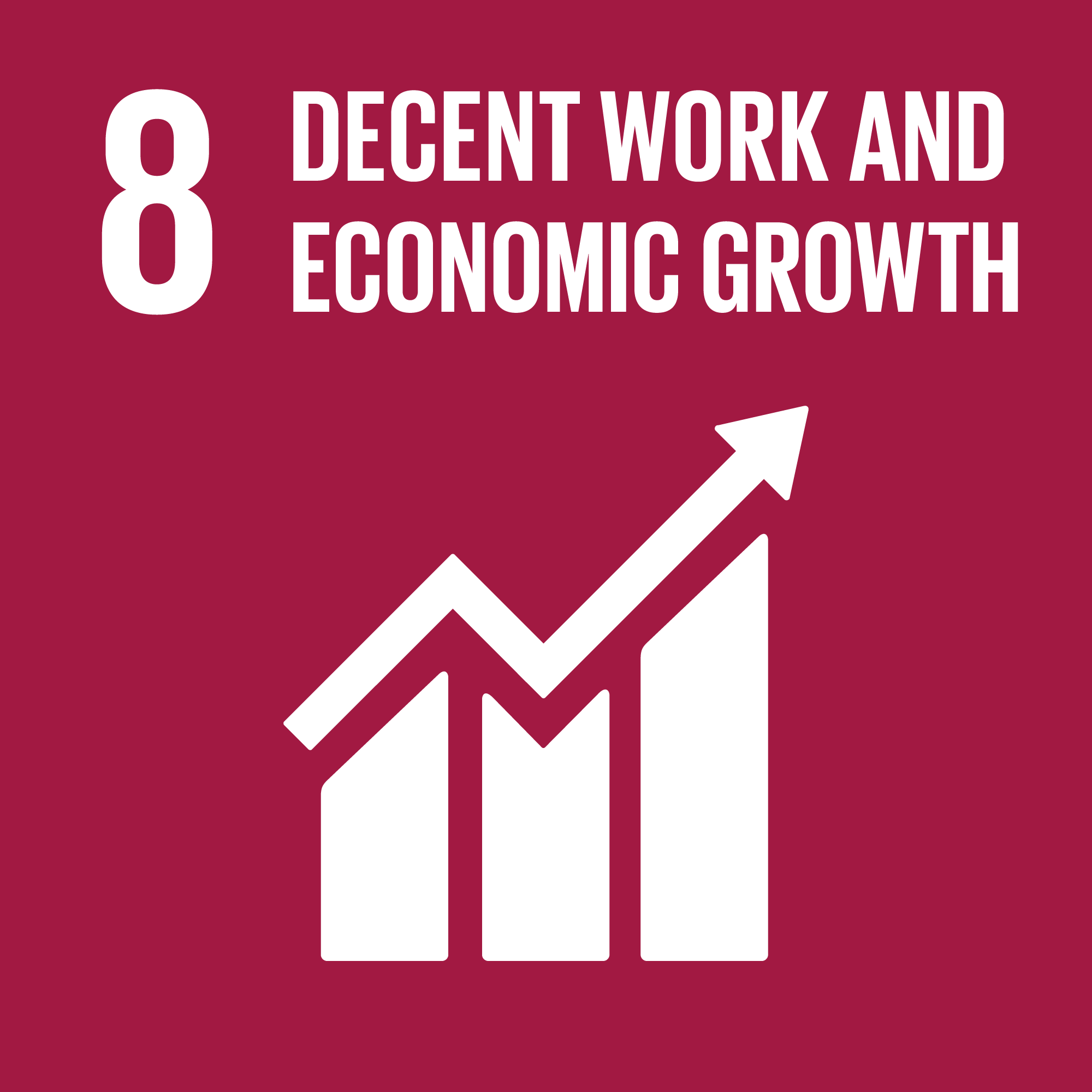 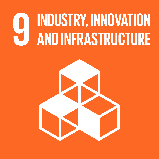 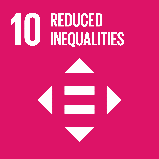 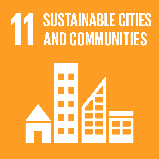 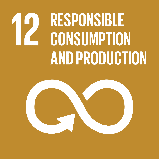 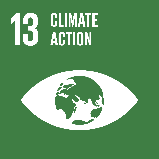 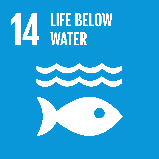 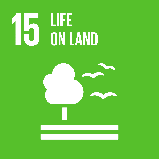 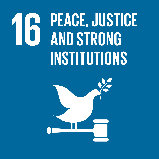 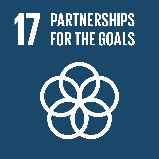 Har ditt/ert exjobb en hypotes?
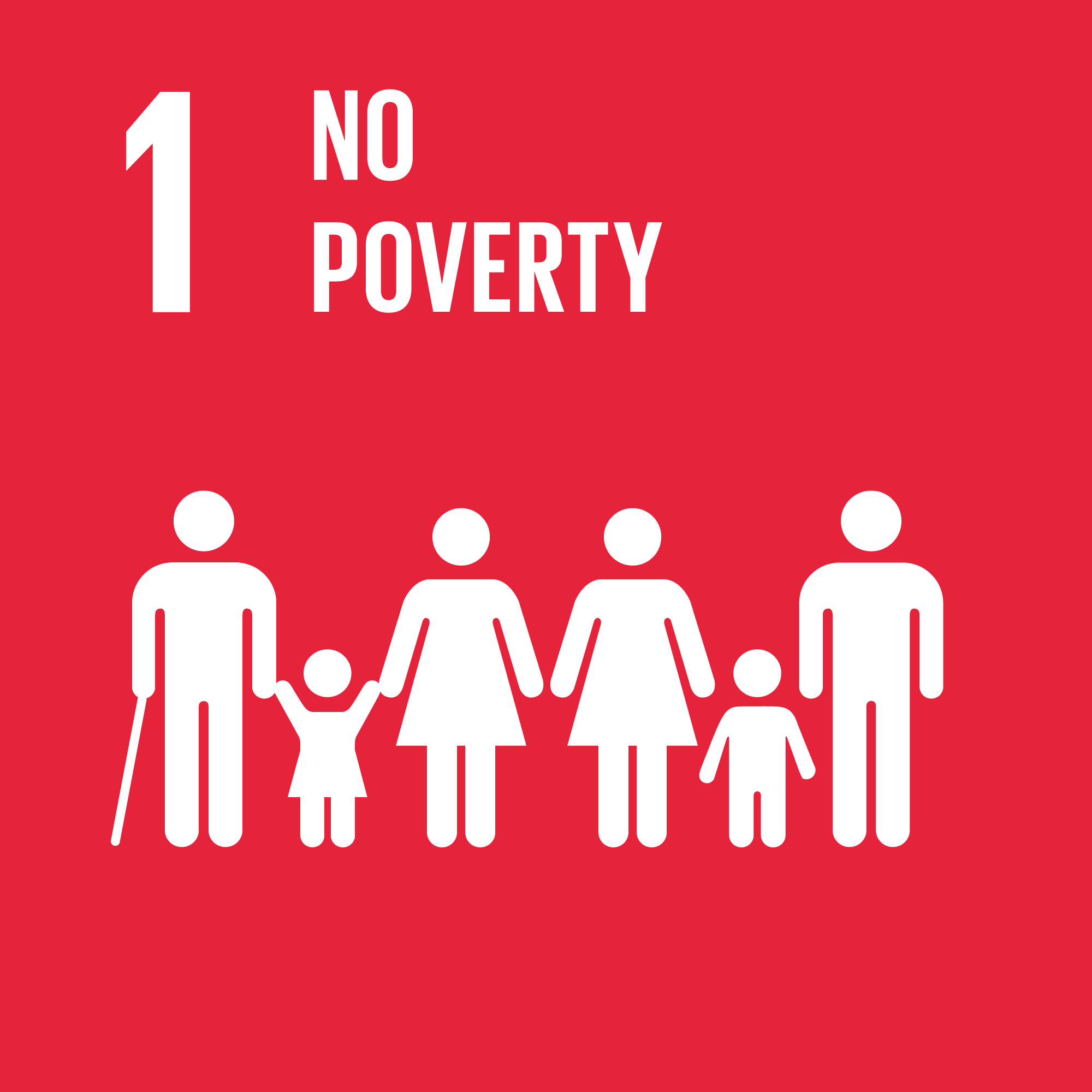 Fundera
Varför/varför inte?
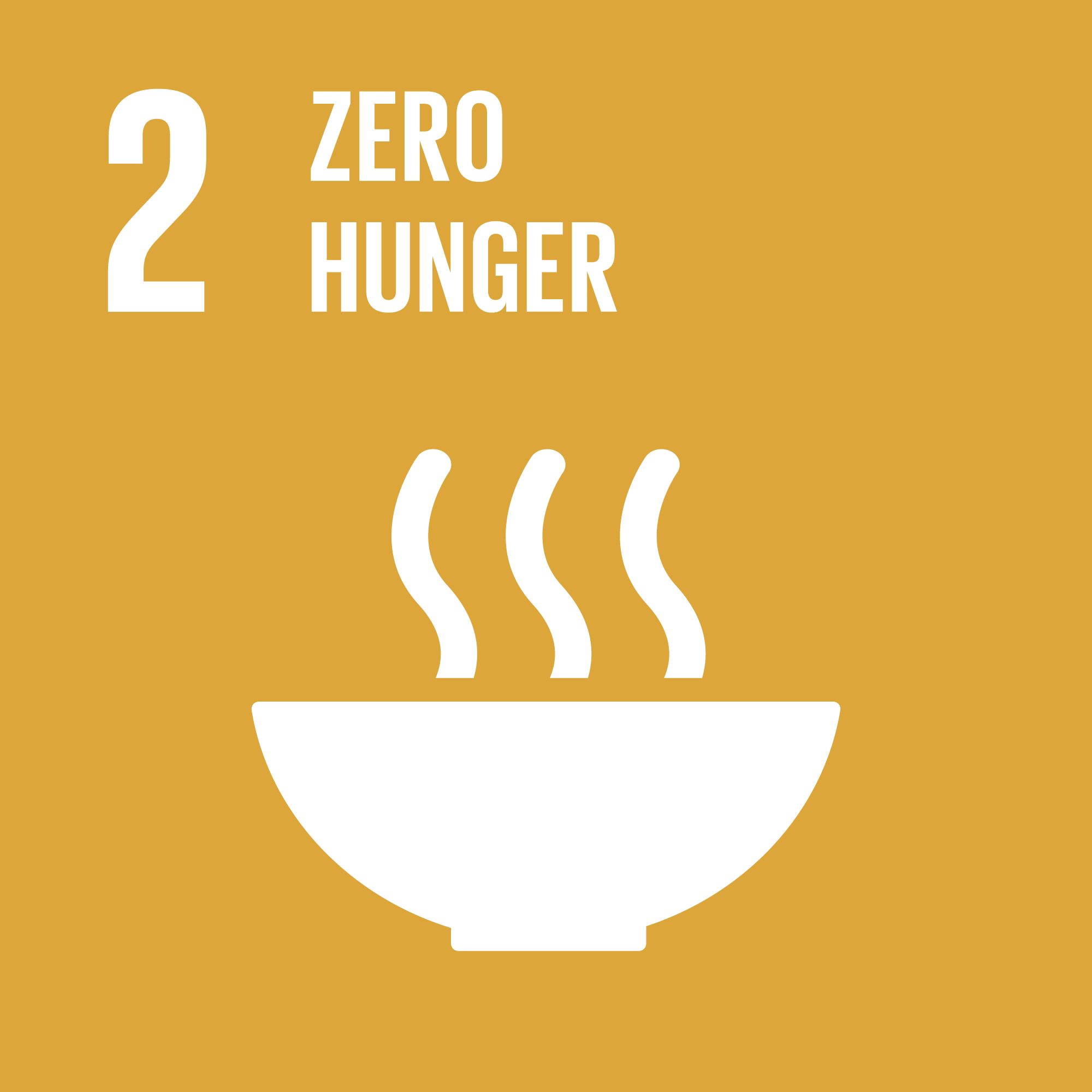 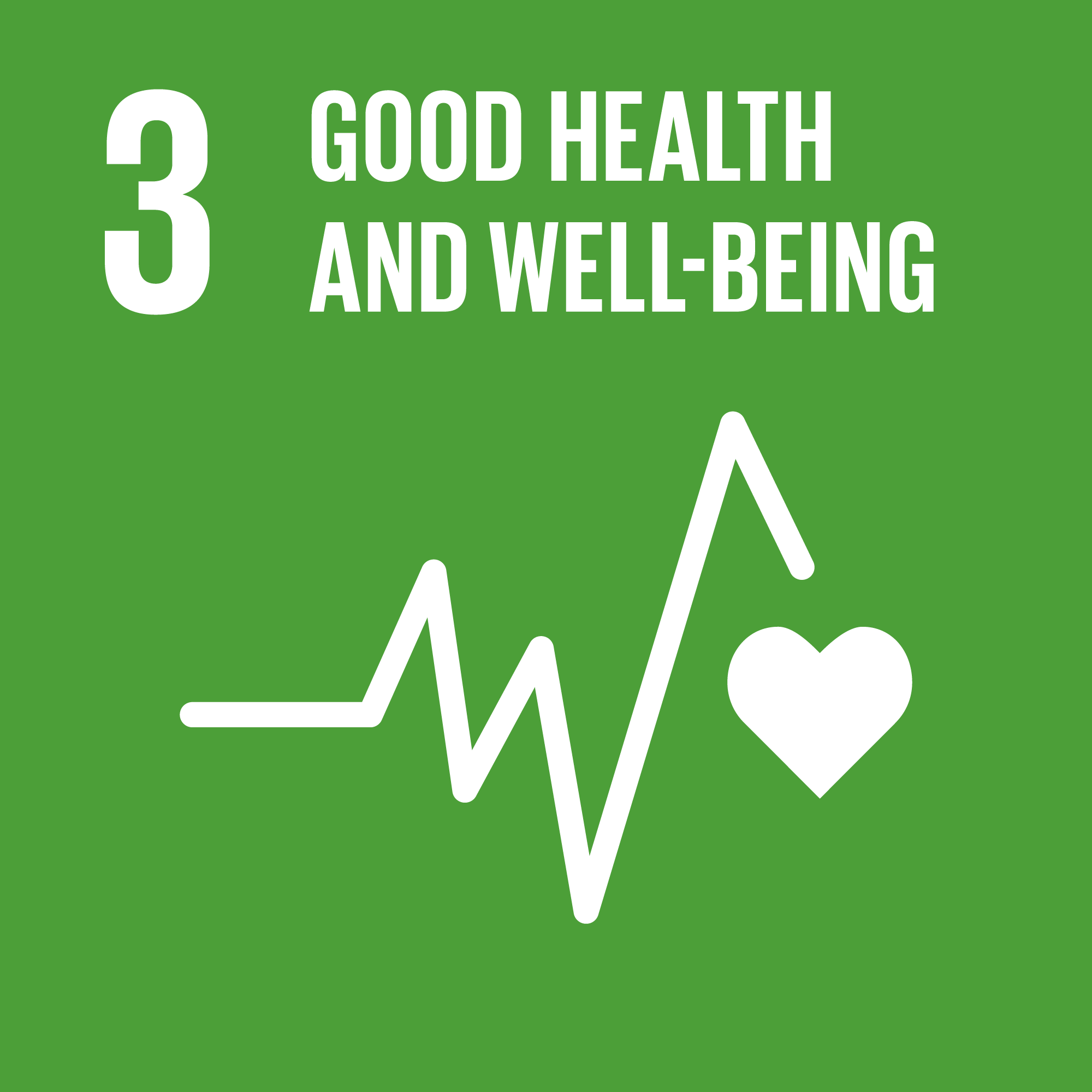 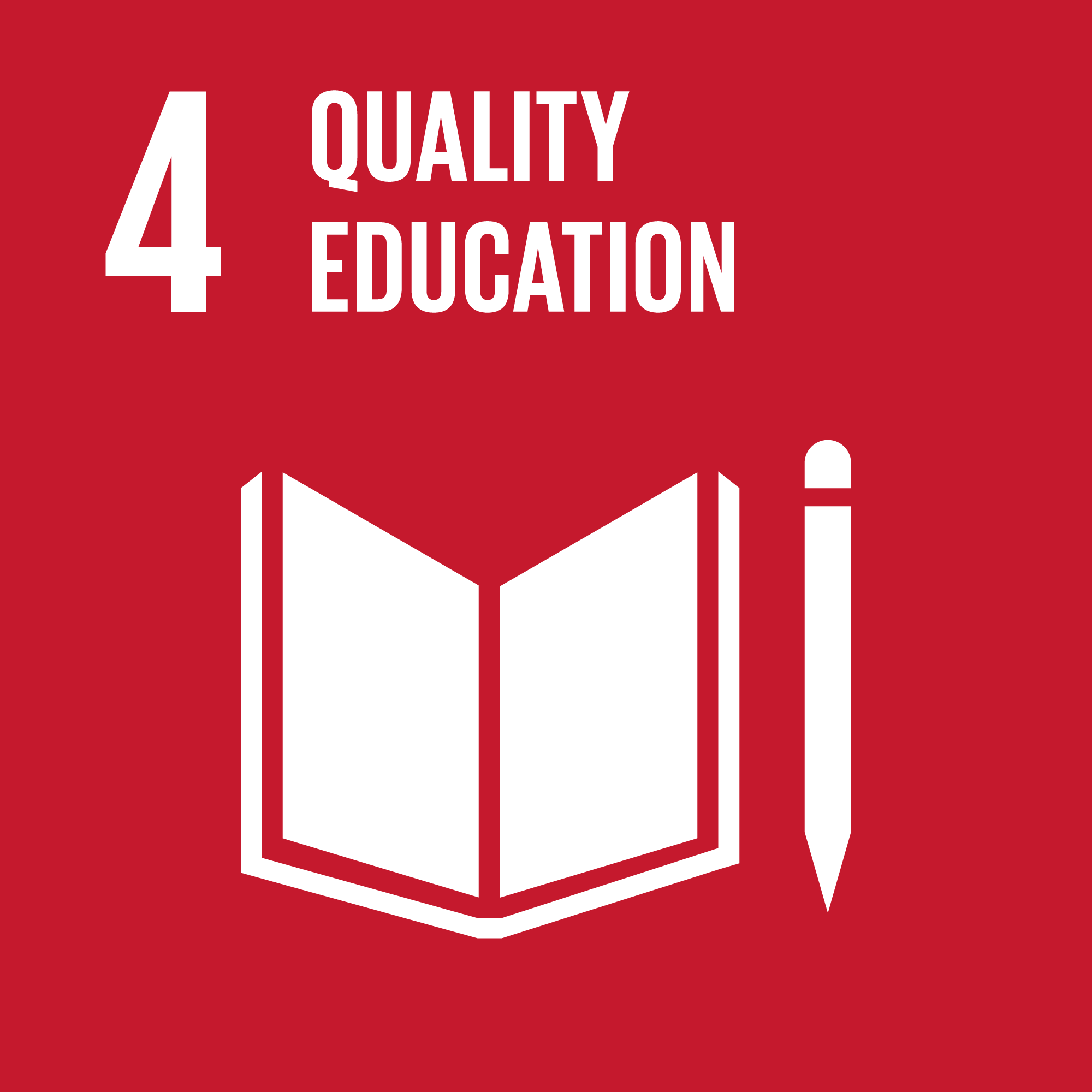 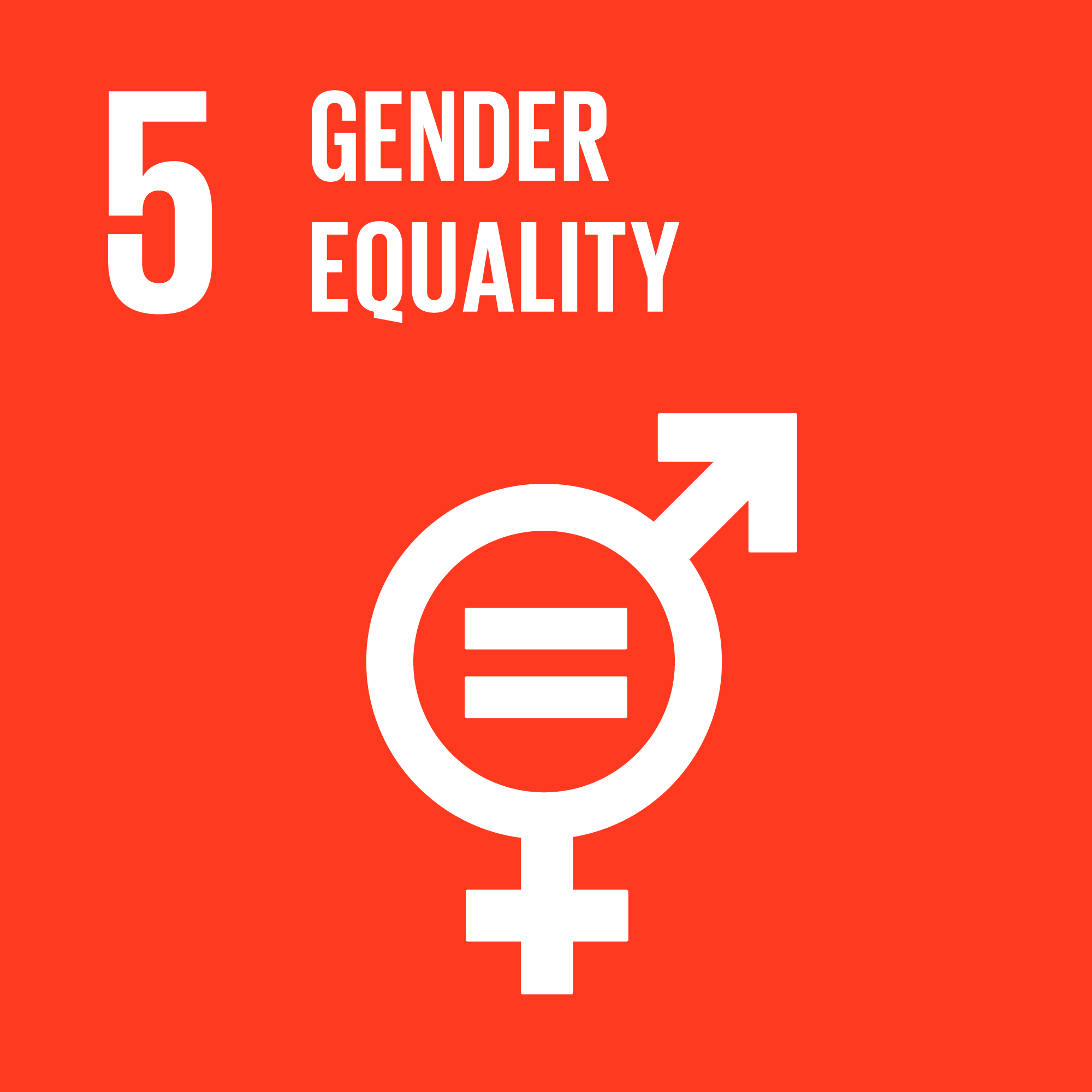 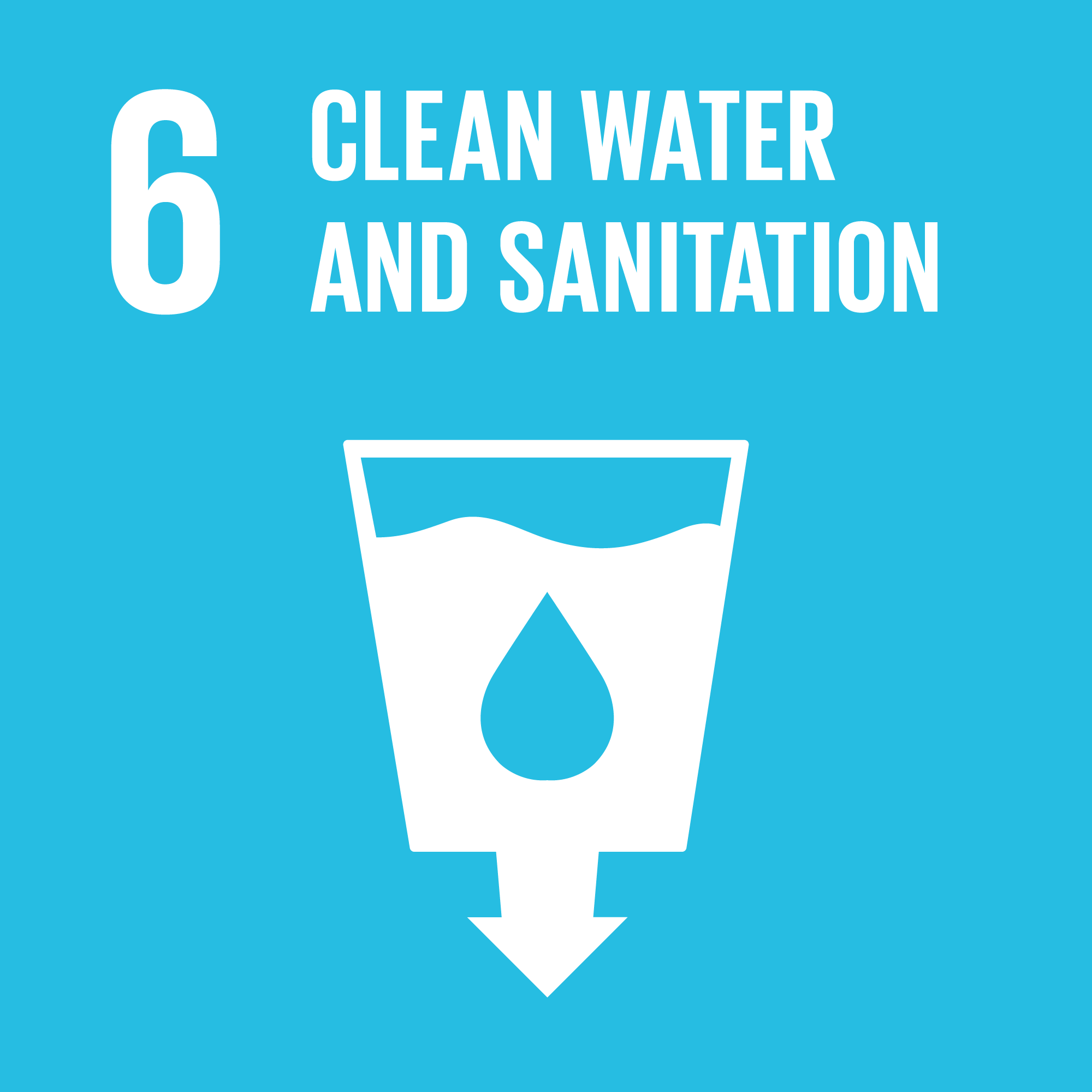 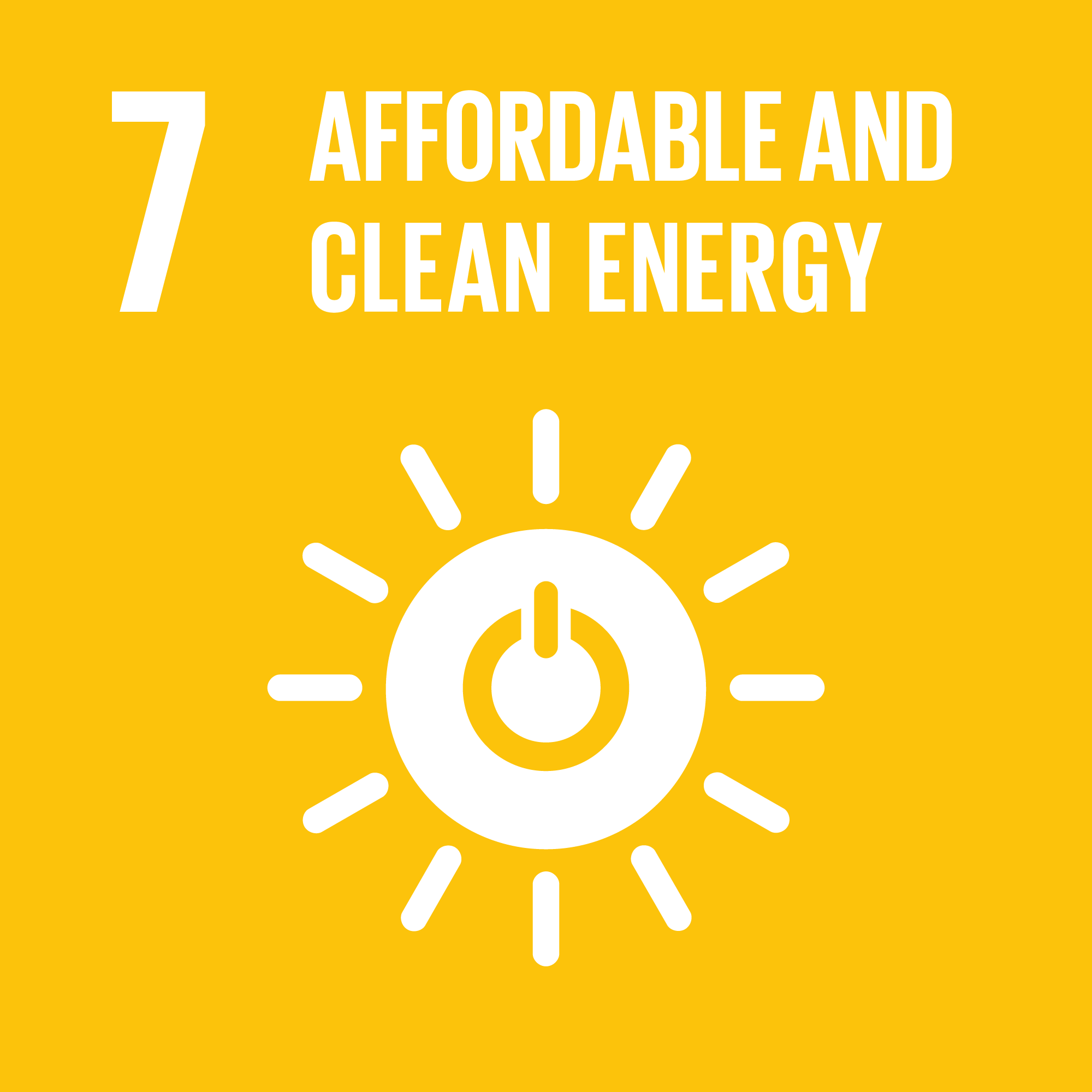 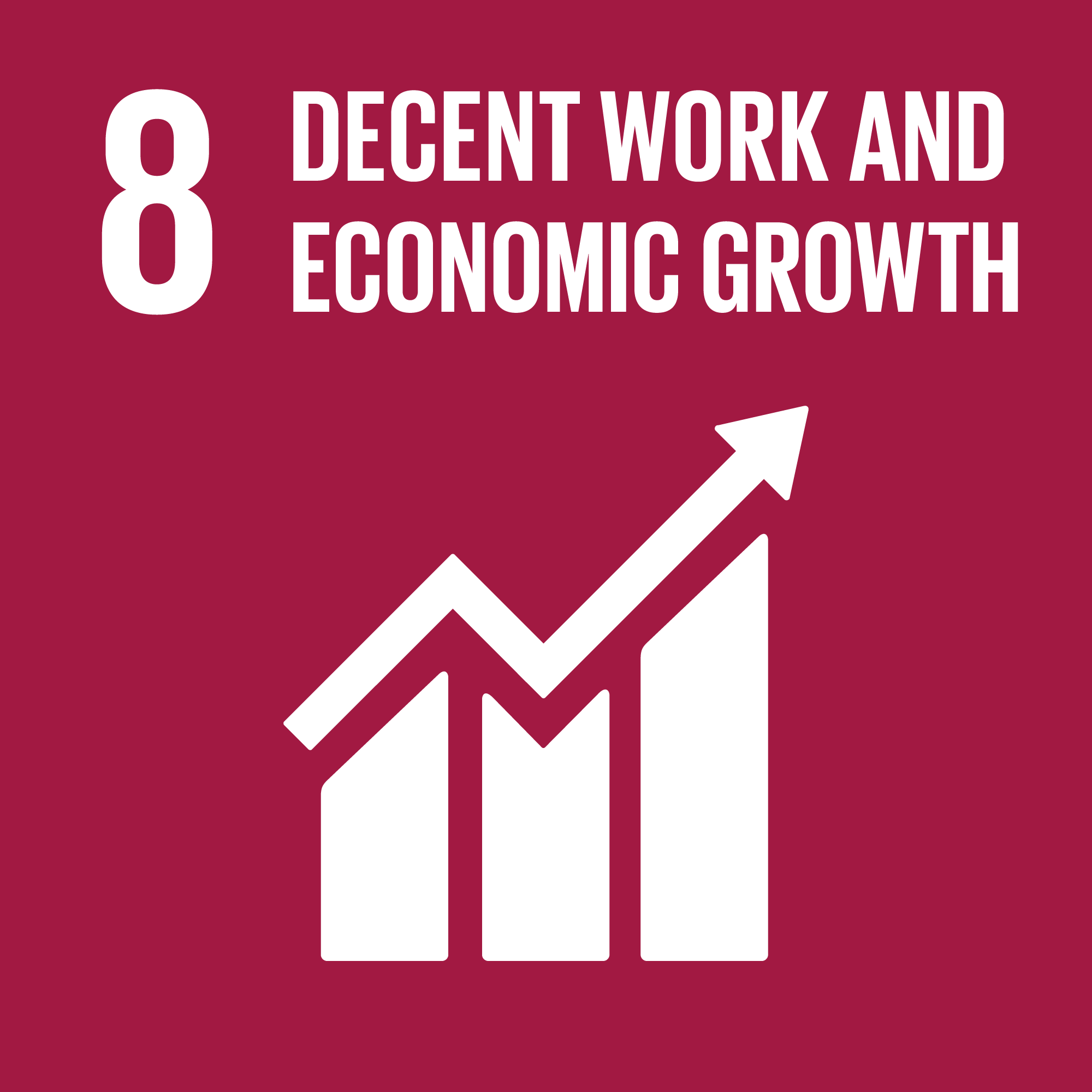 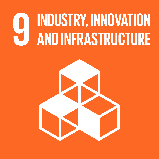 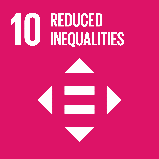 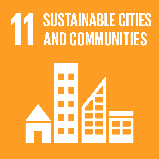 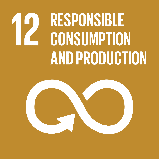 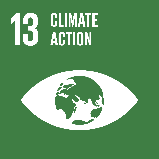 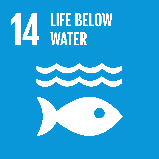 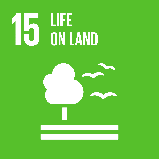 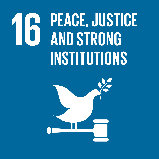 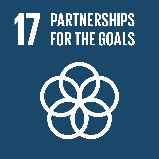 Metoder
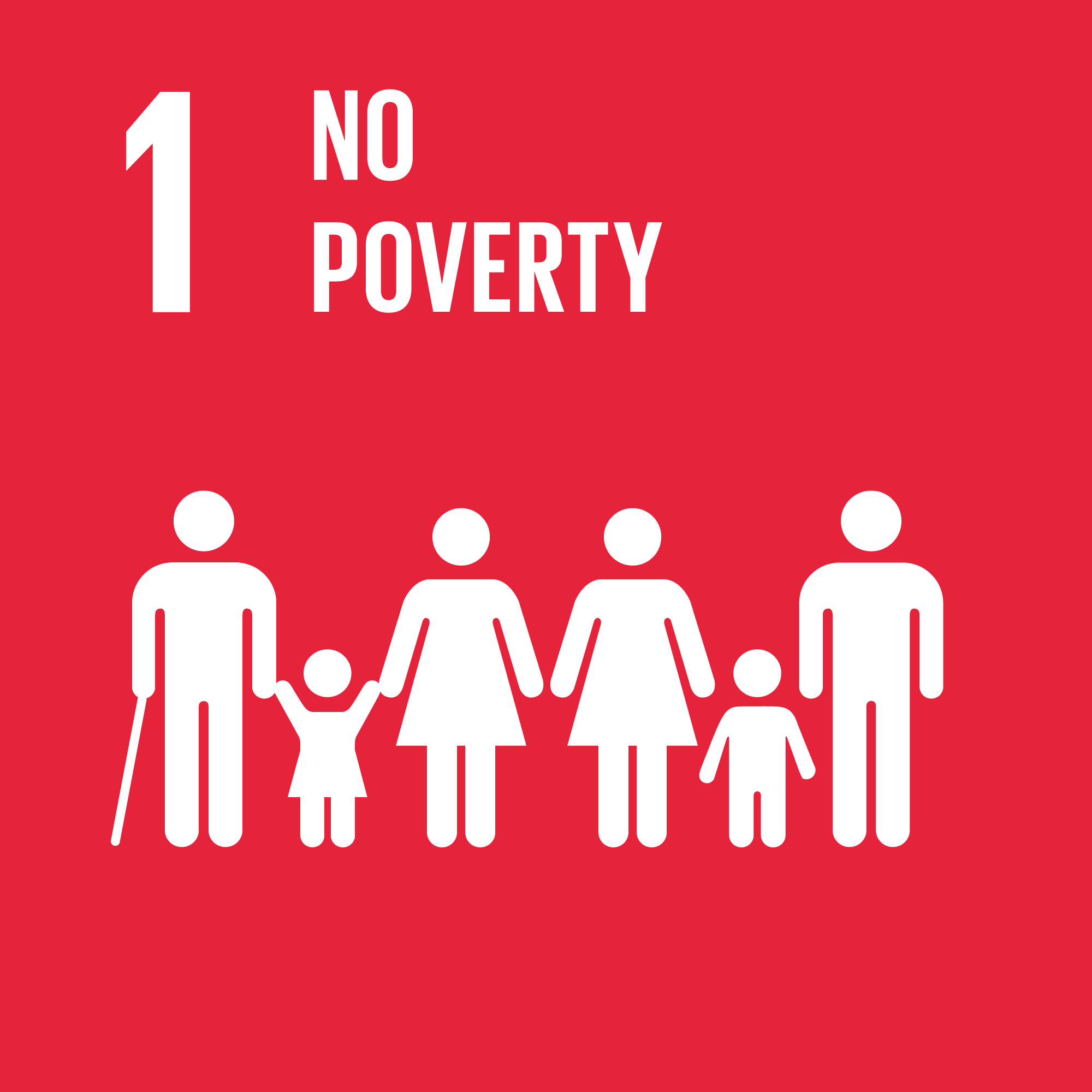 Vetenskaplig metod är de metoder för inhämtande, systematisering, kartläggning och av kunskap som används inom vetenskapen. (https://sv.wikipedia.org/wiki/Vetenskaplig_metod )
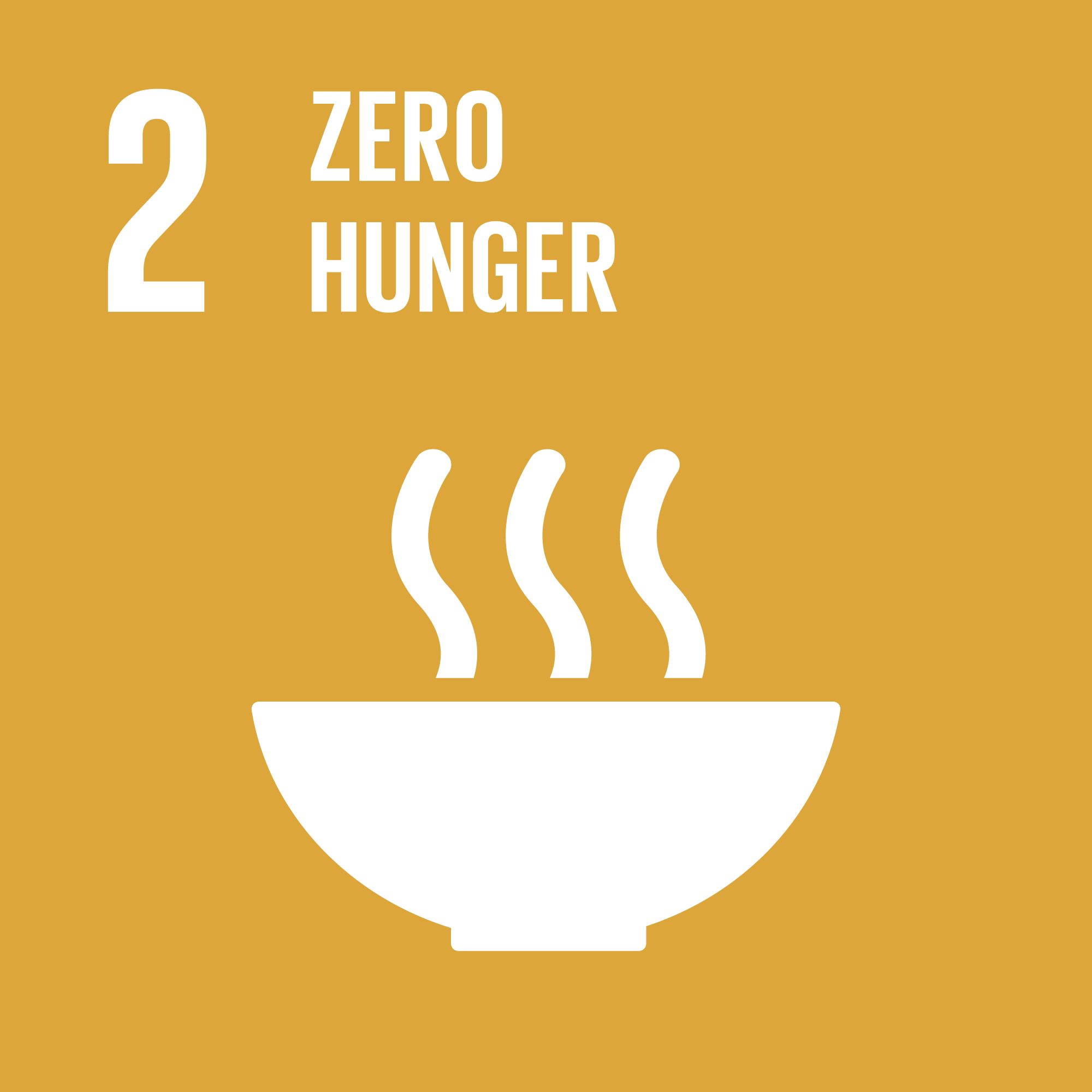 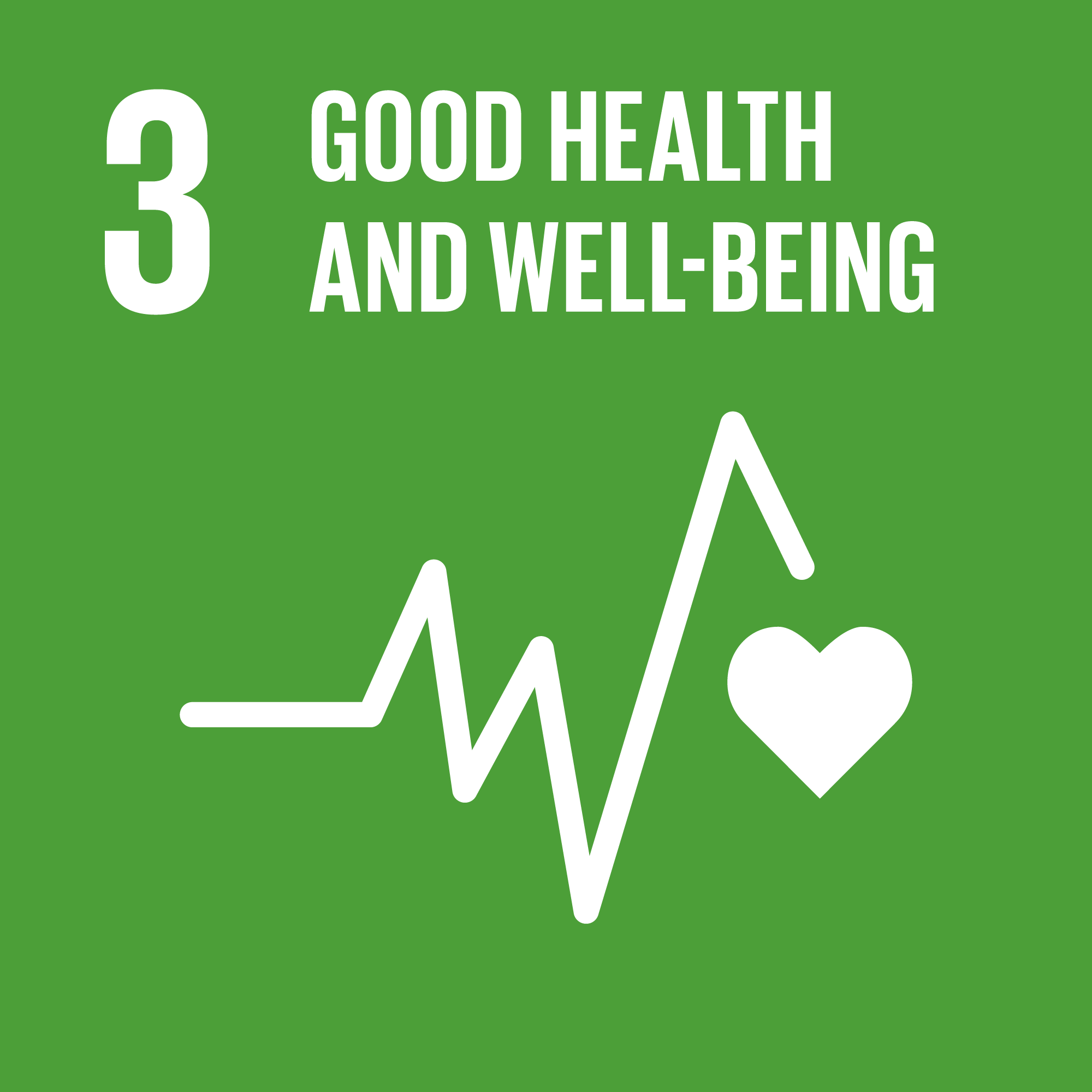 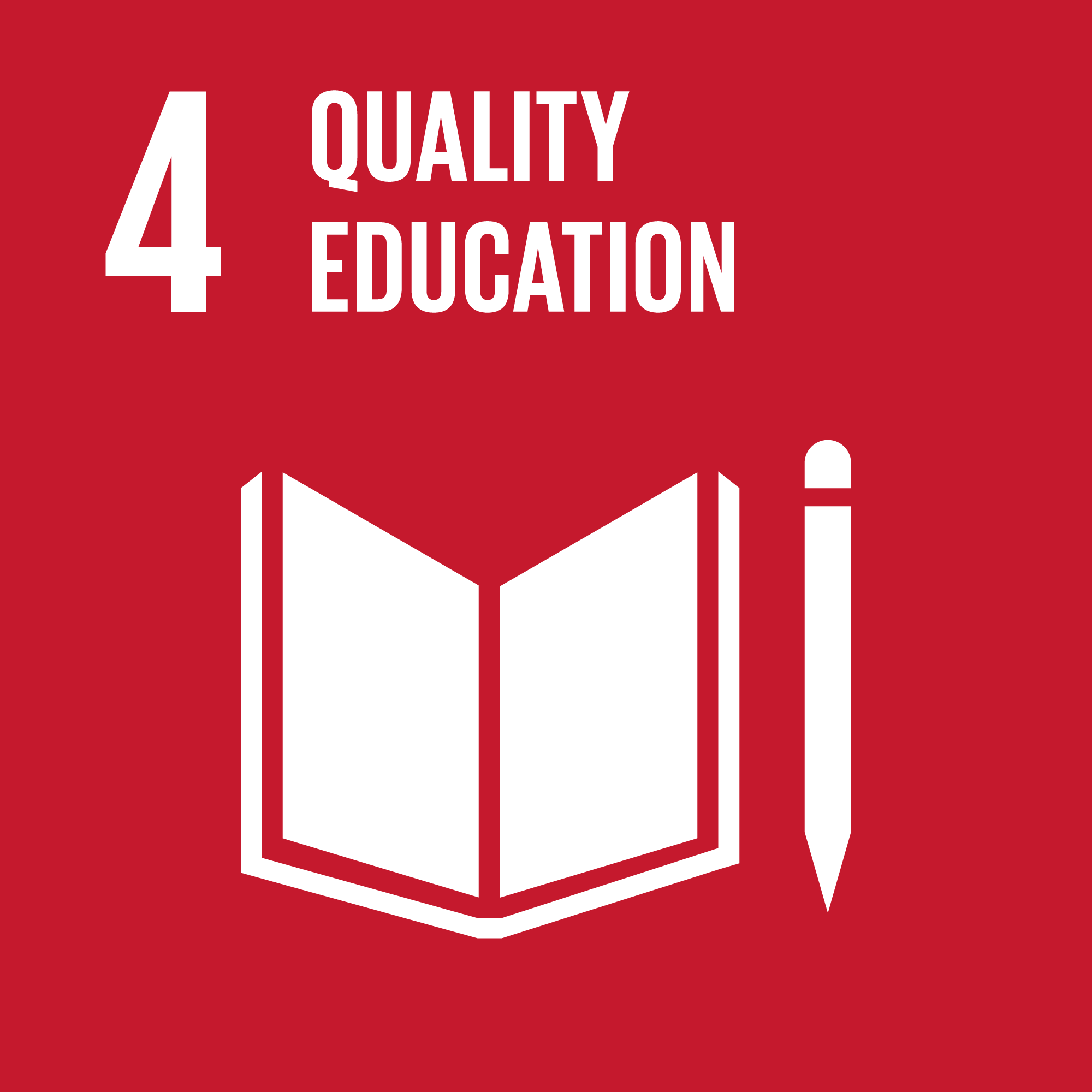 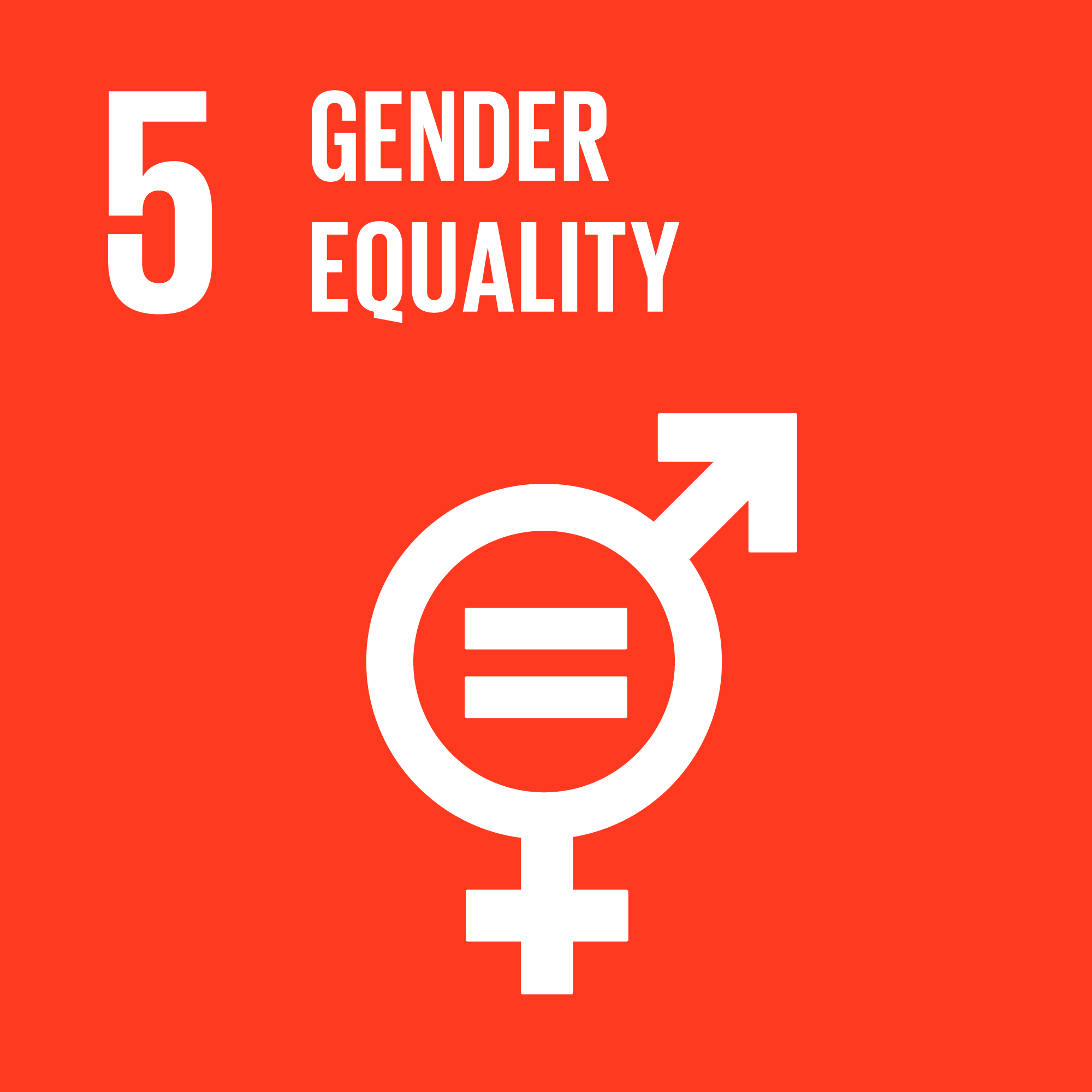 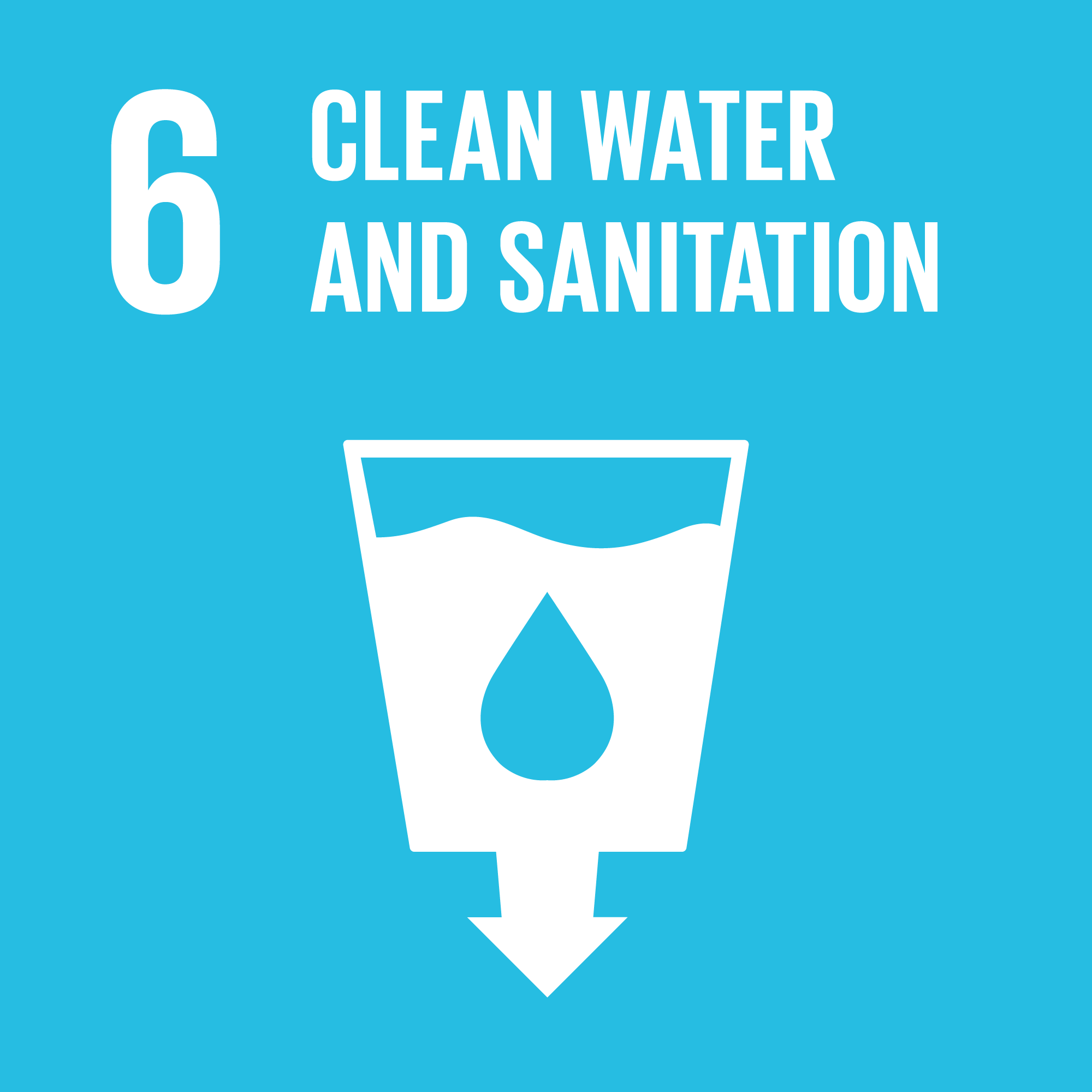 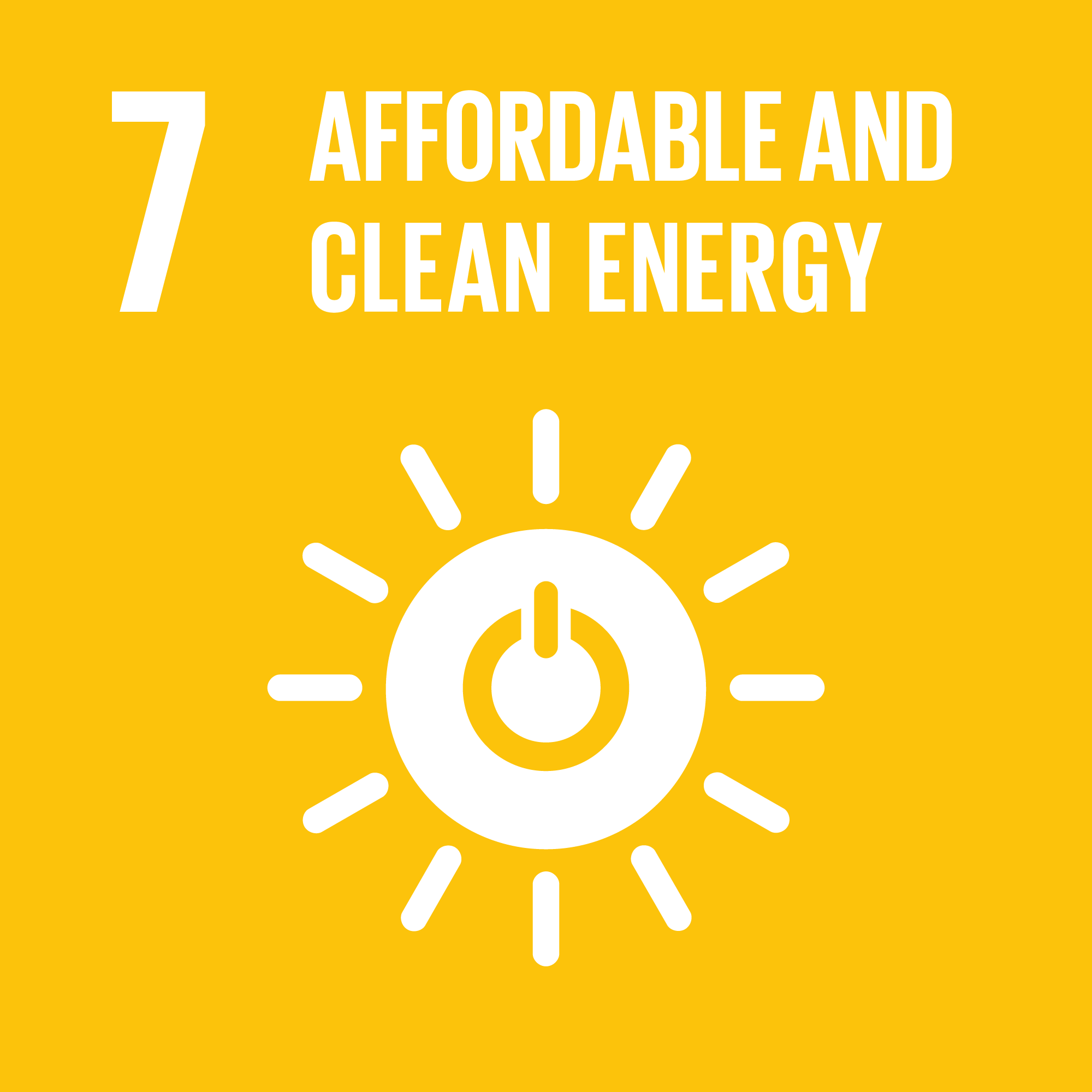 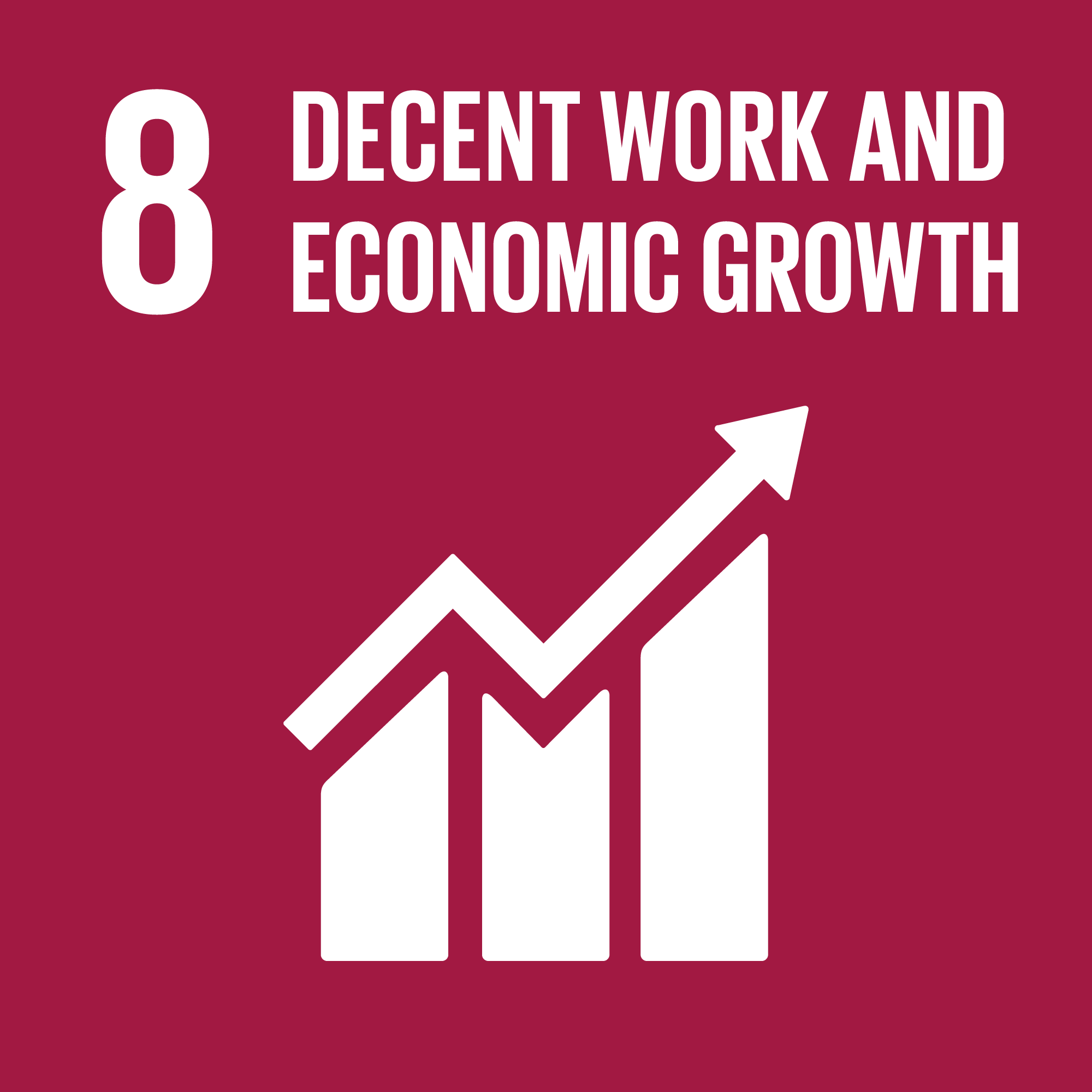 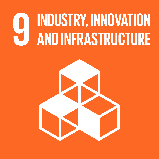 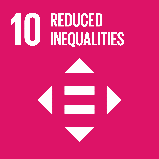 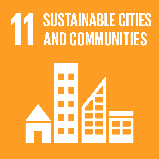 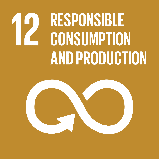 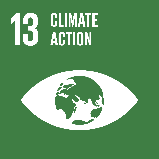 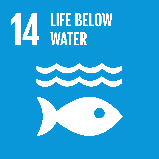 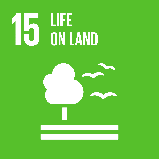 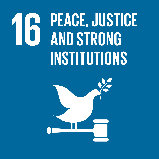 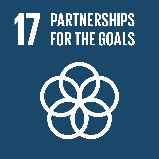 Två metodologiska perspektiv
Kvantitativa metoder
statistiska, kvantifierbara, generaliserbara resultat eftersöks.

Kvalitativa metoder
essensen, en djupare förståelse, i det man avser undersöka eftersöks
Exempel på datainsamlingsmetoder
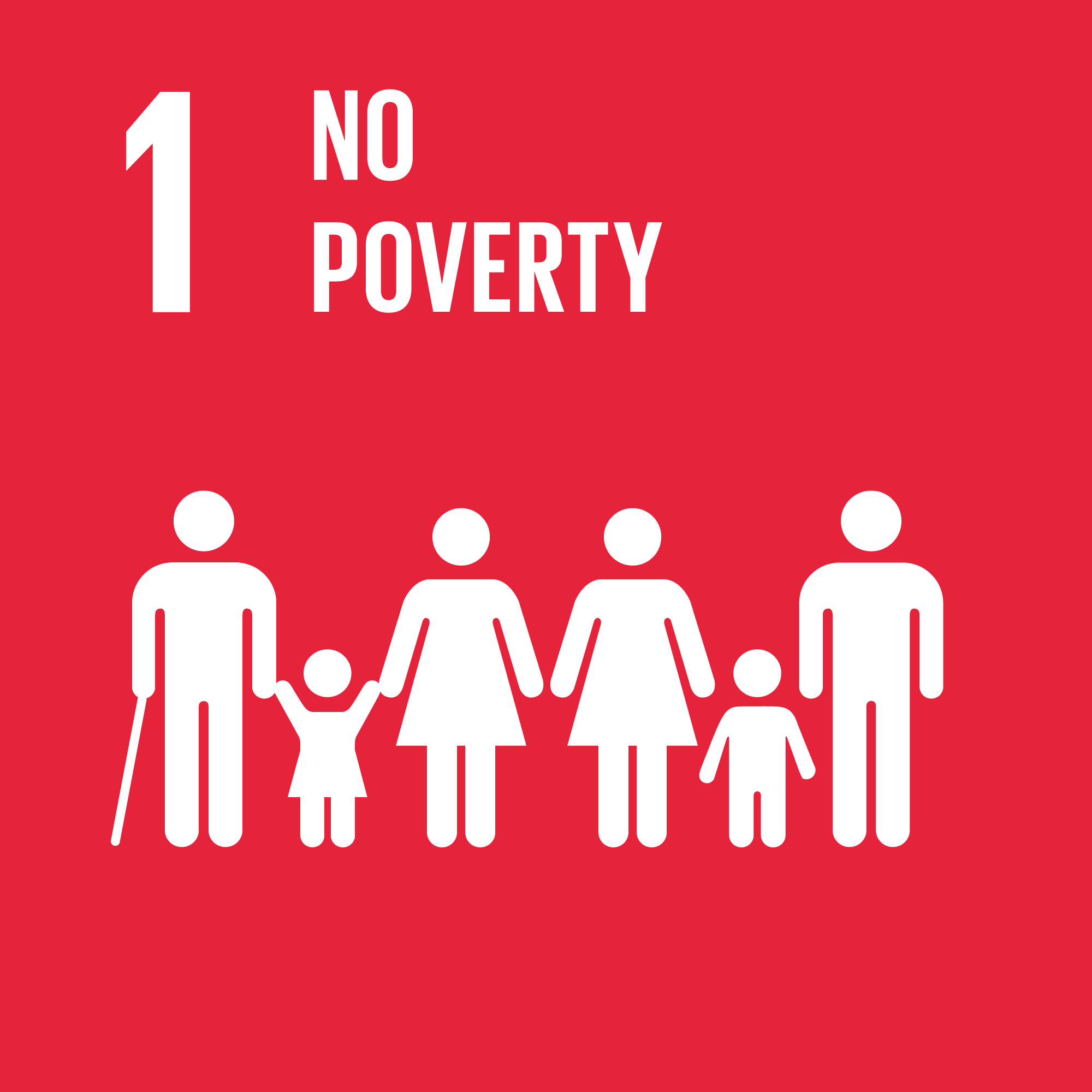 Enkät
Intervju
Observation
Tester
Dokumentanalys
Experiment
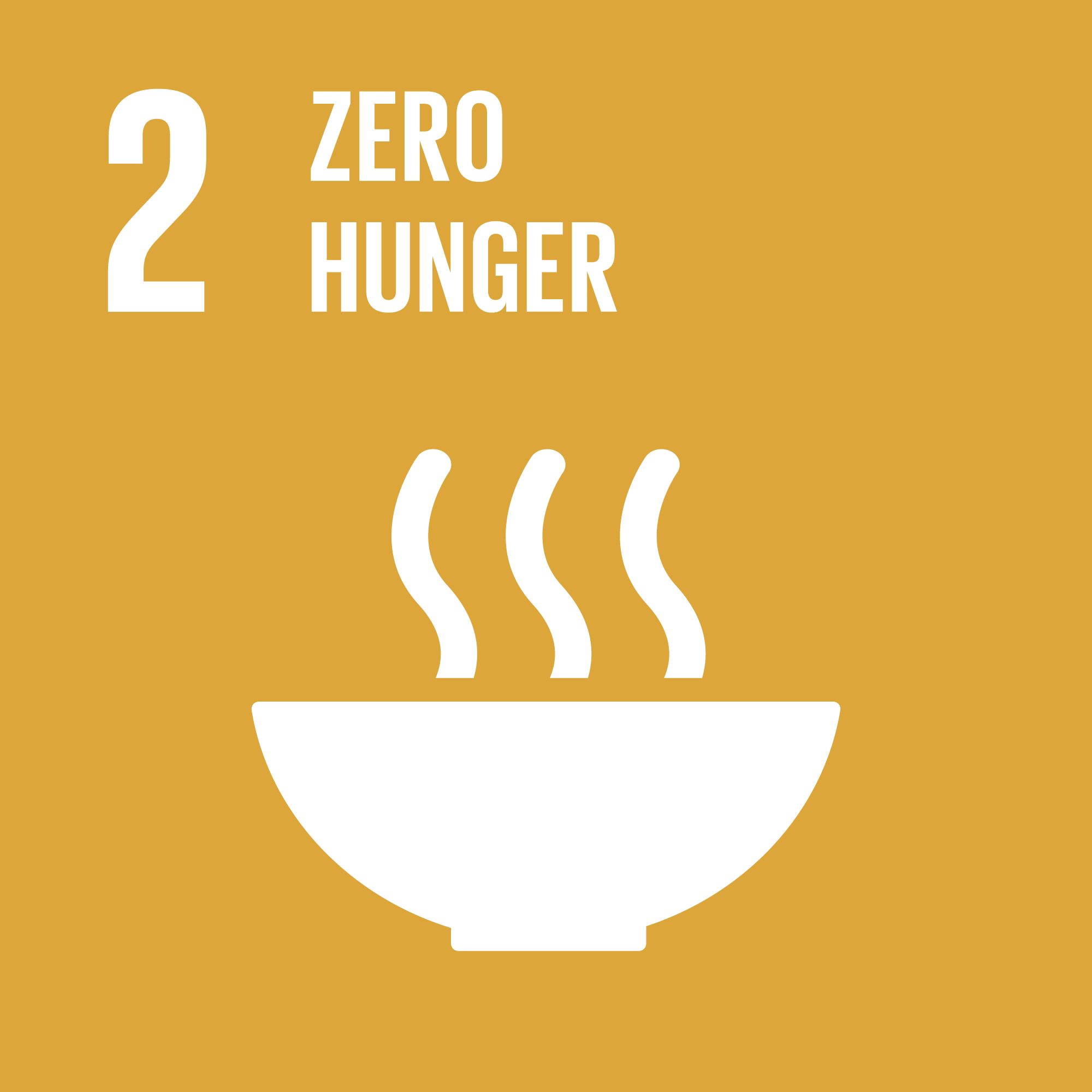 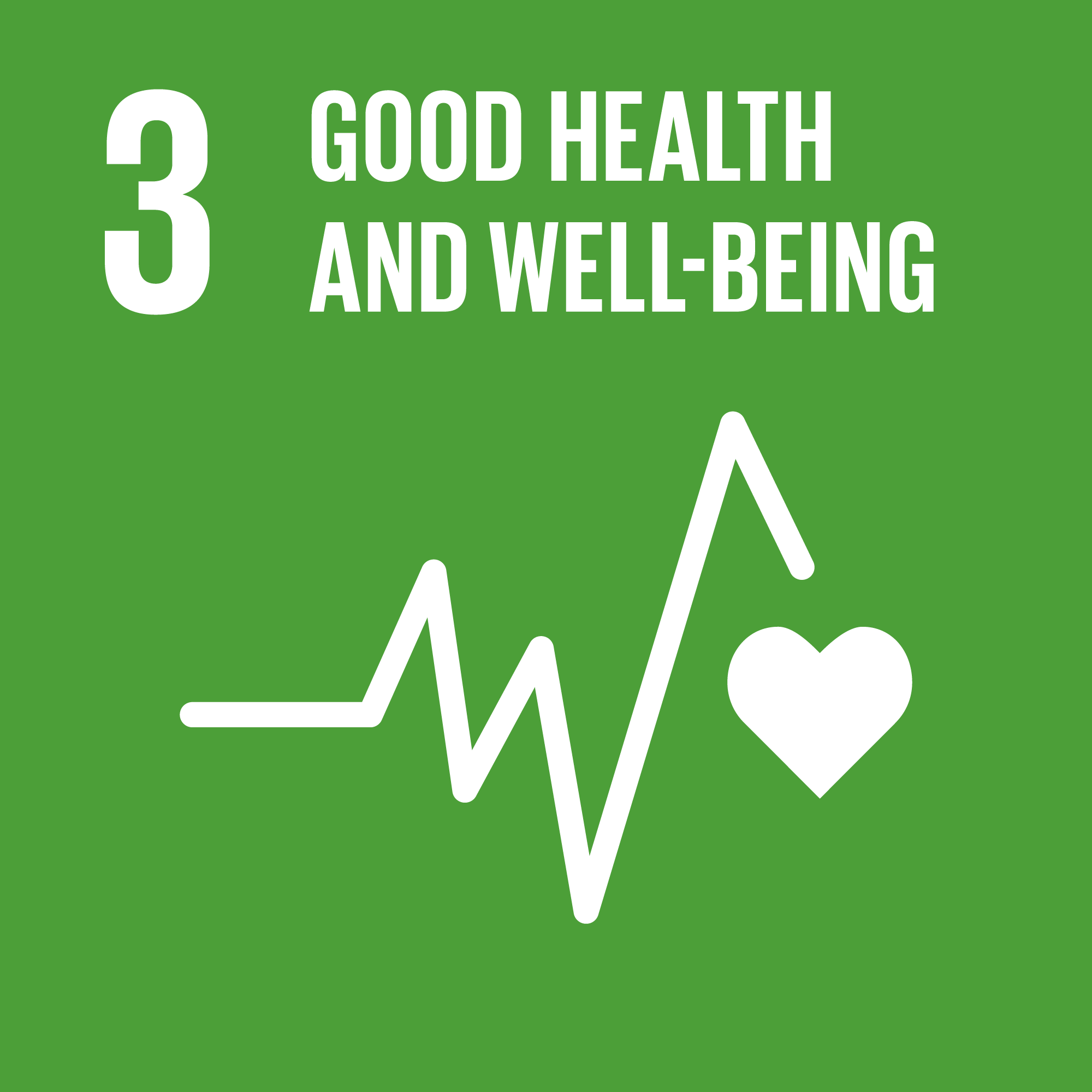 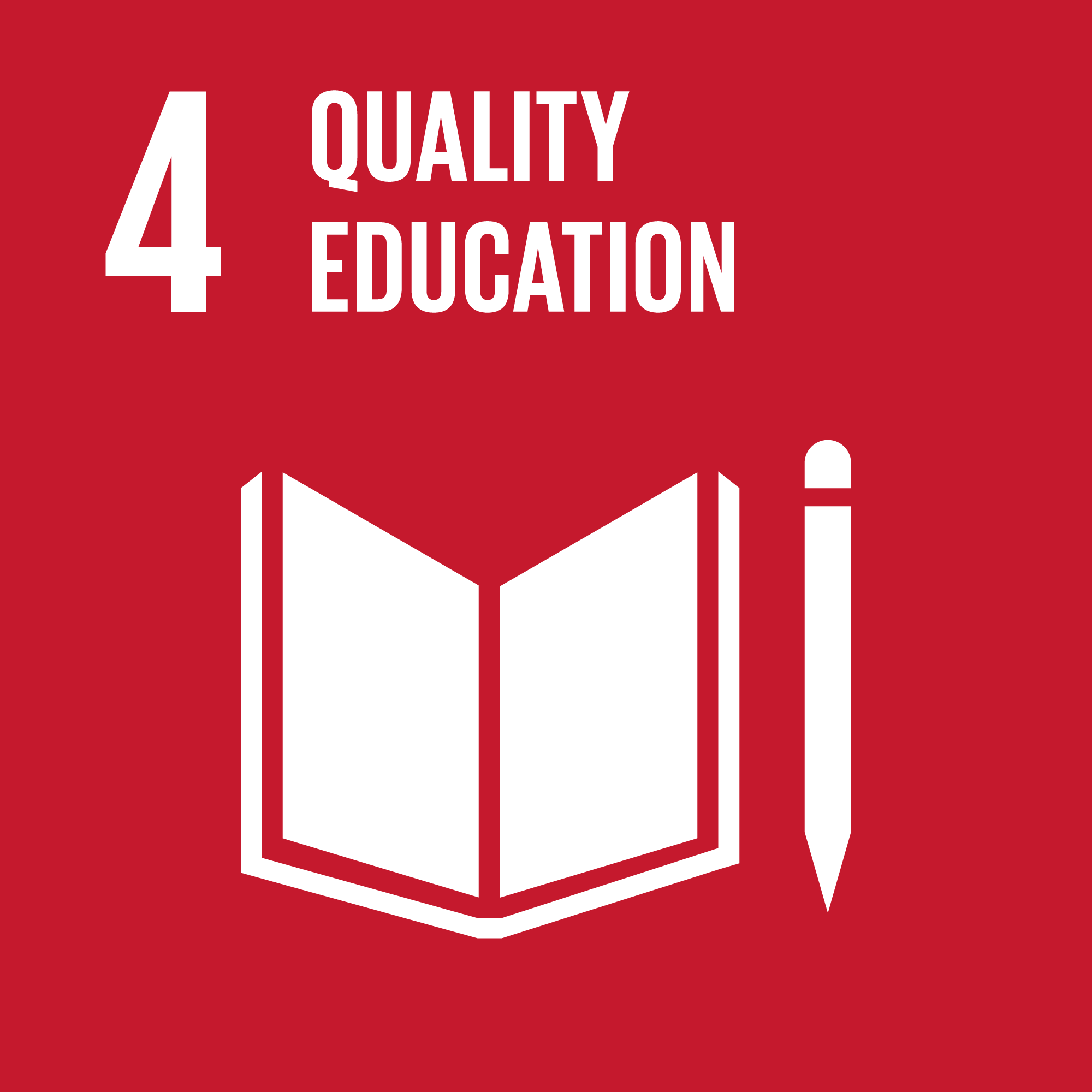 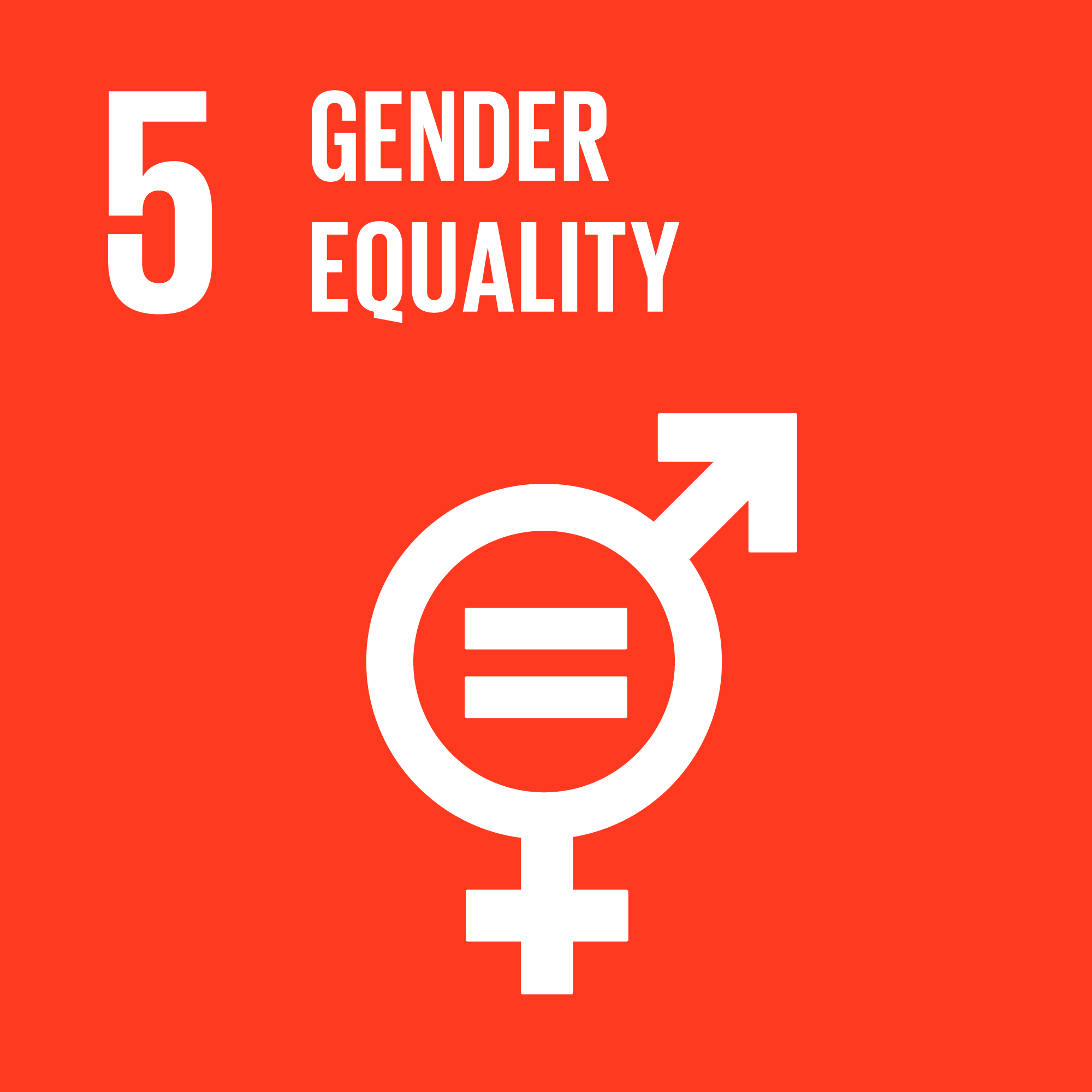 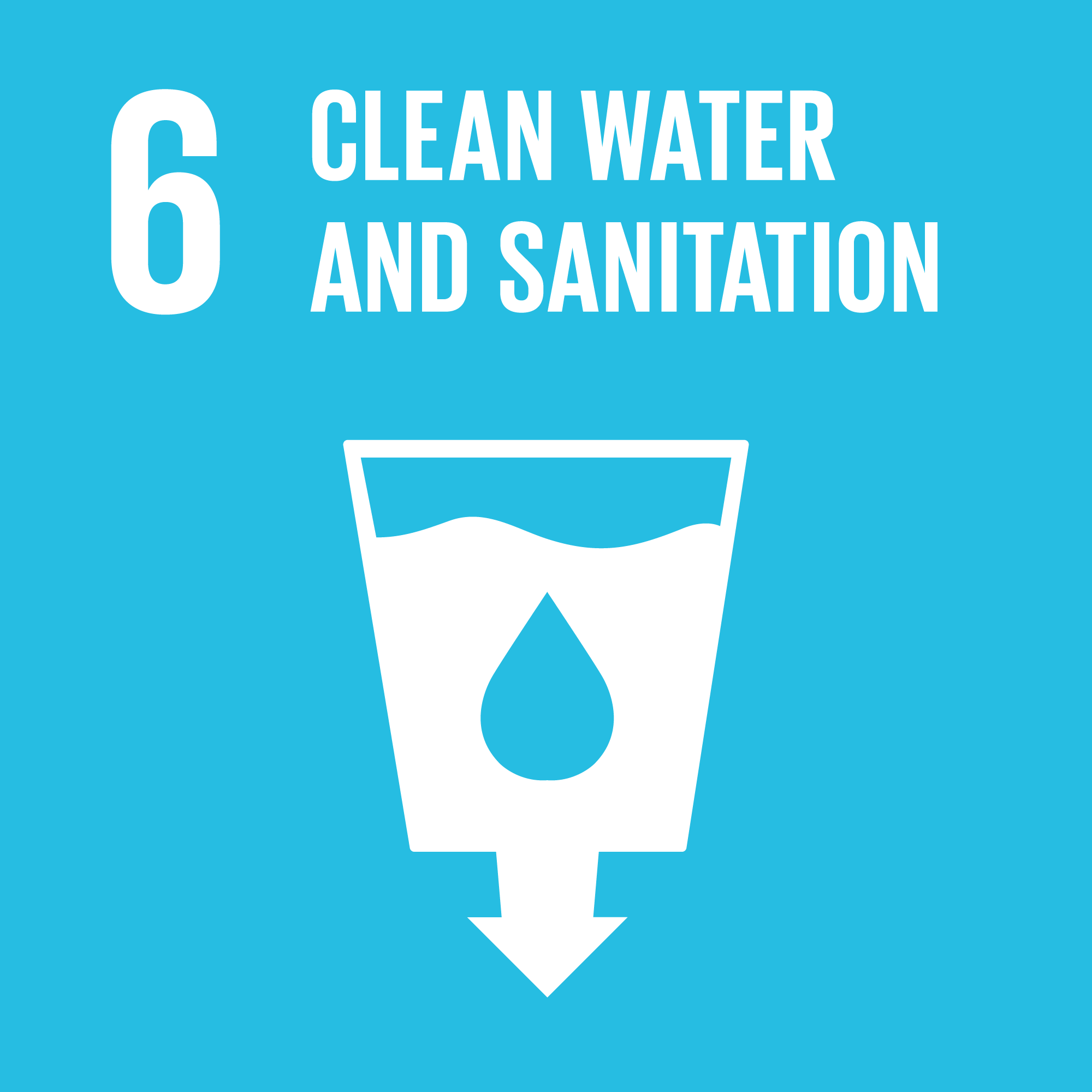 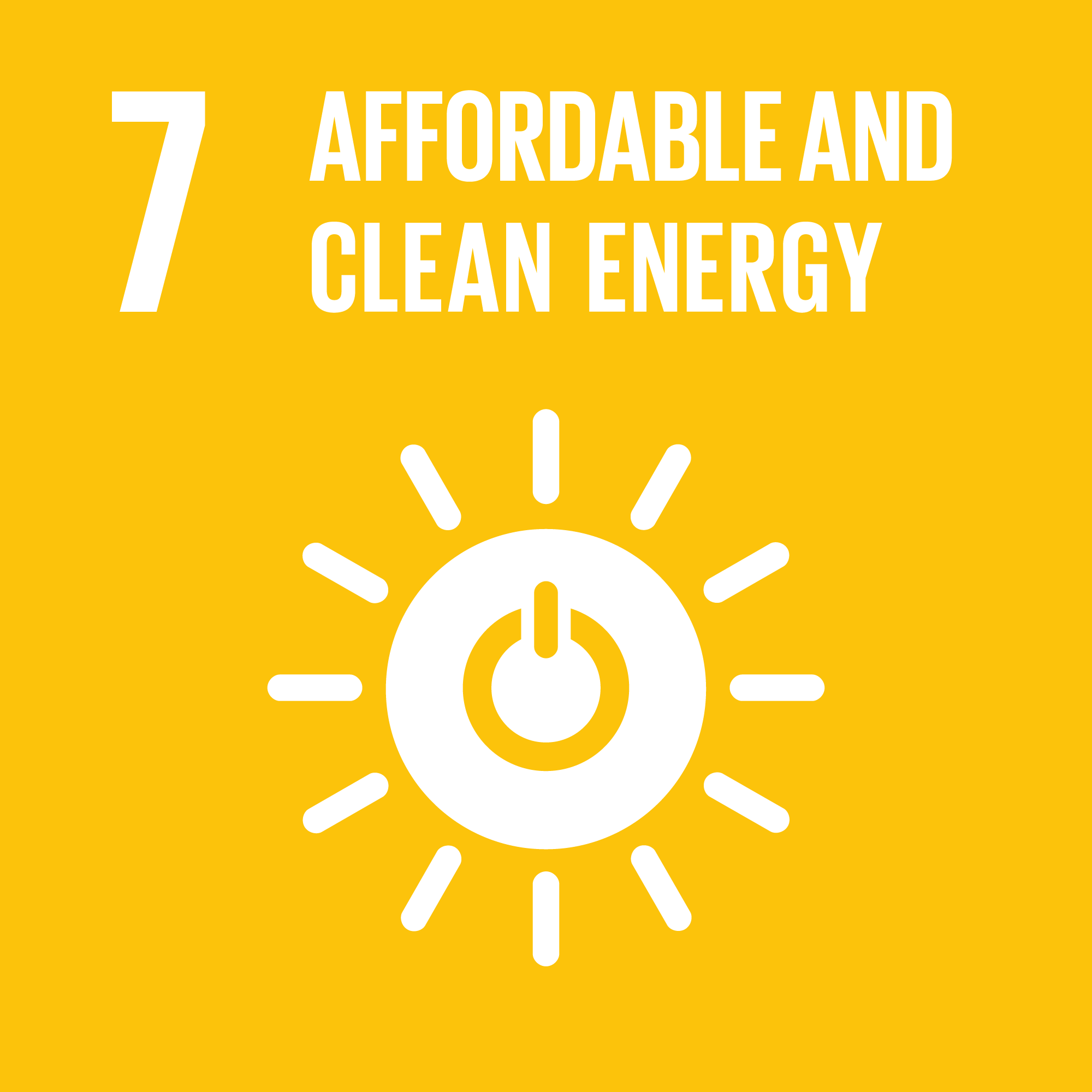 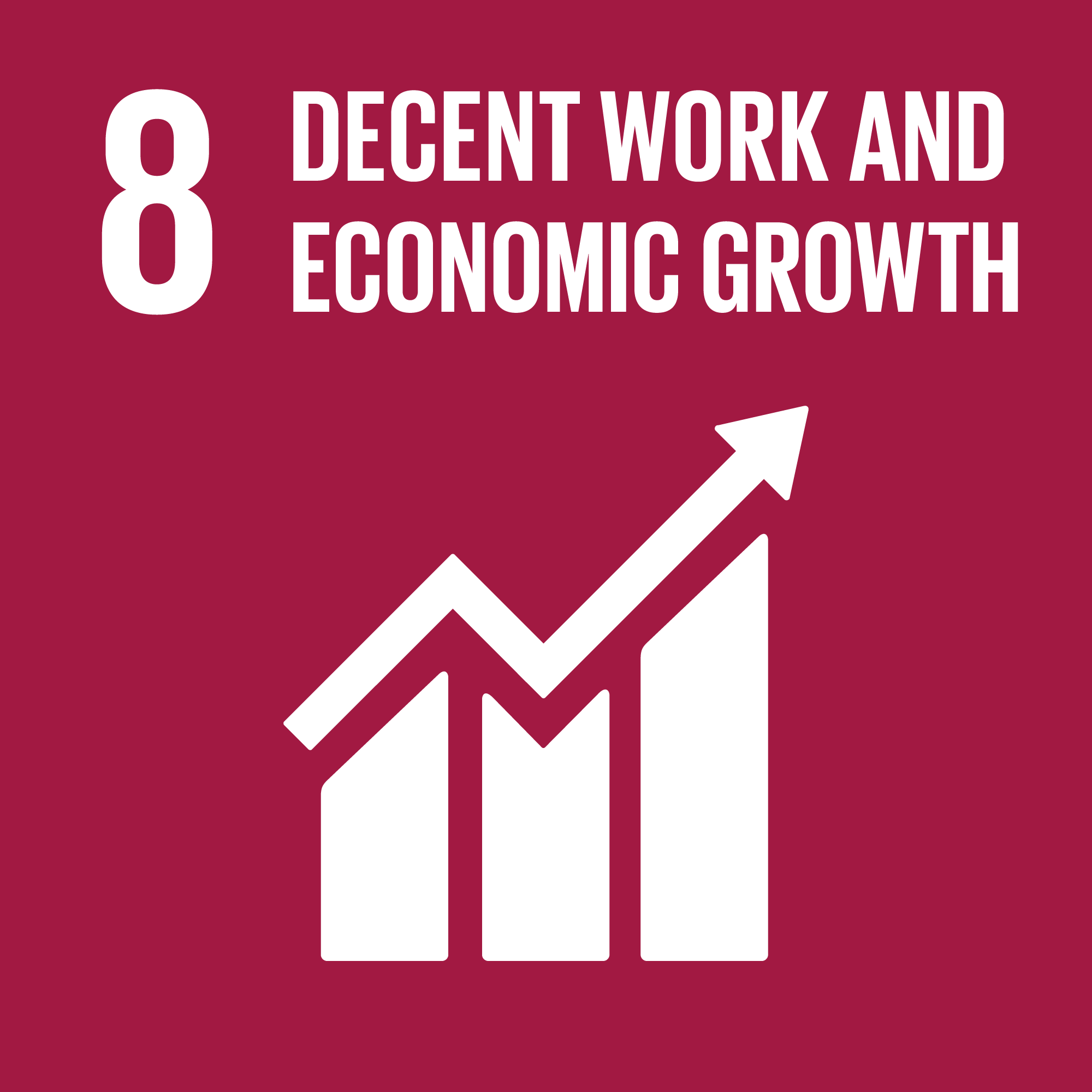 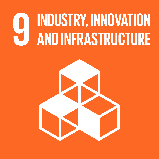 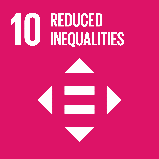 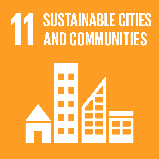 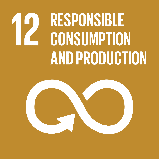 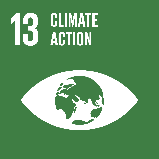 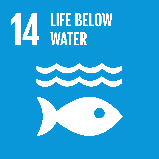 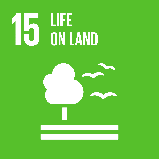 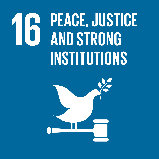 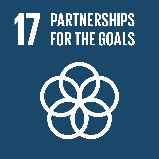 Insamlingsmetod
Analysmetod

Är två olika saker men hänger ofta ihop
Skiljer sig mellan ingenjörs- och lärandedelen (?)
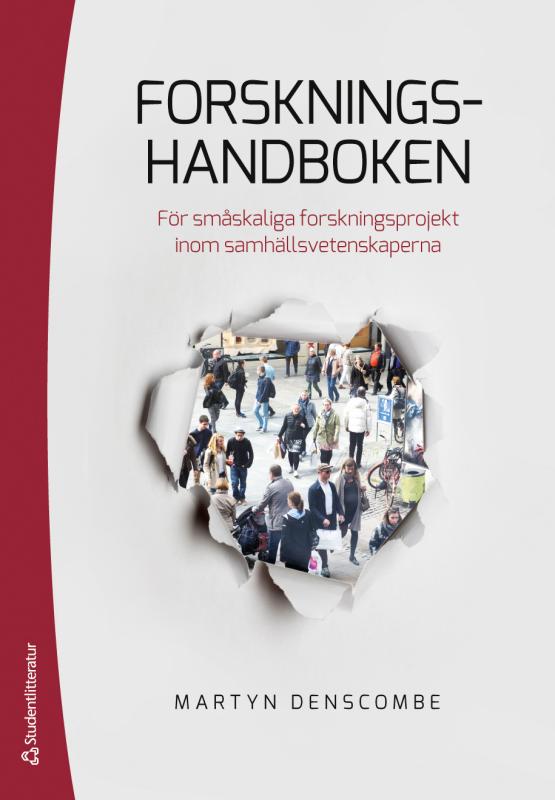 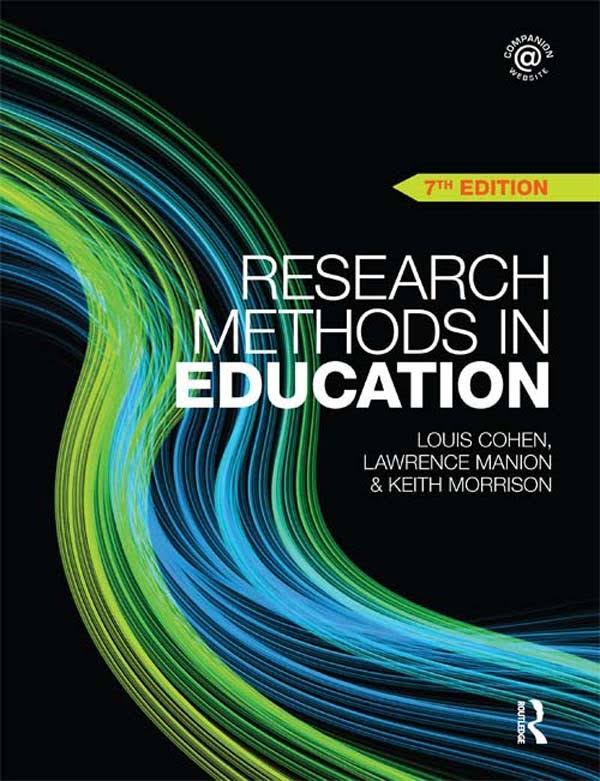 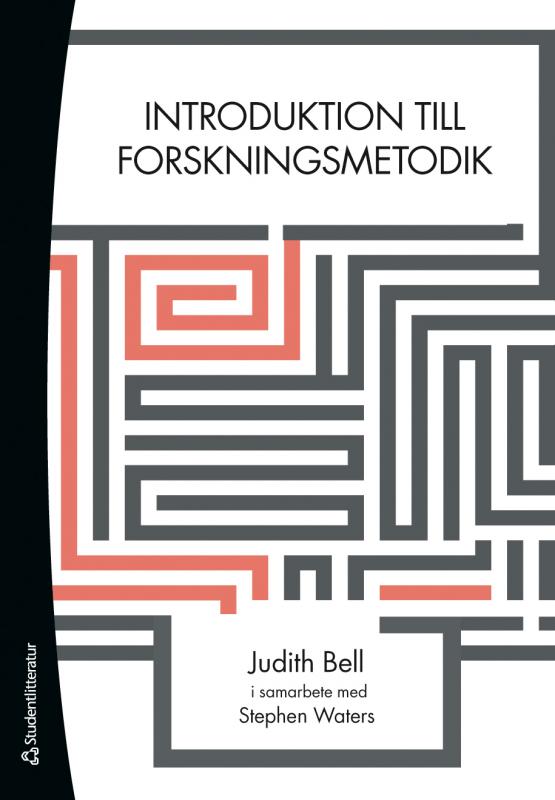 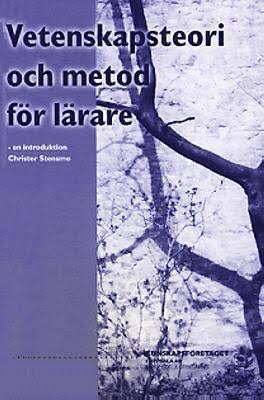 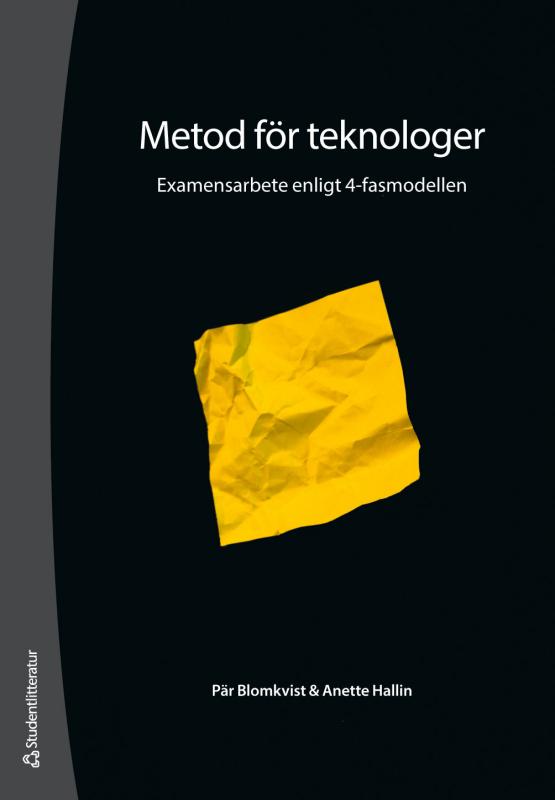 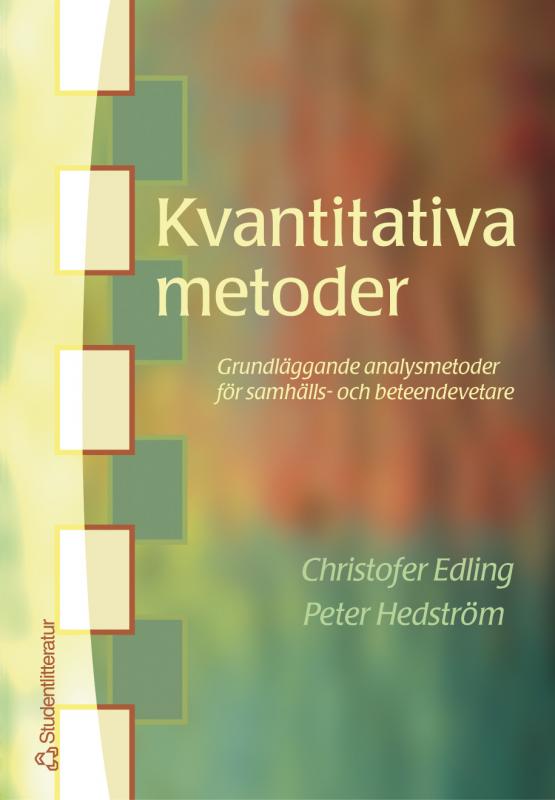 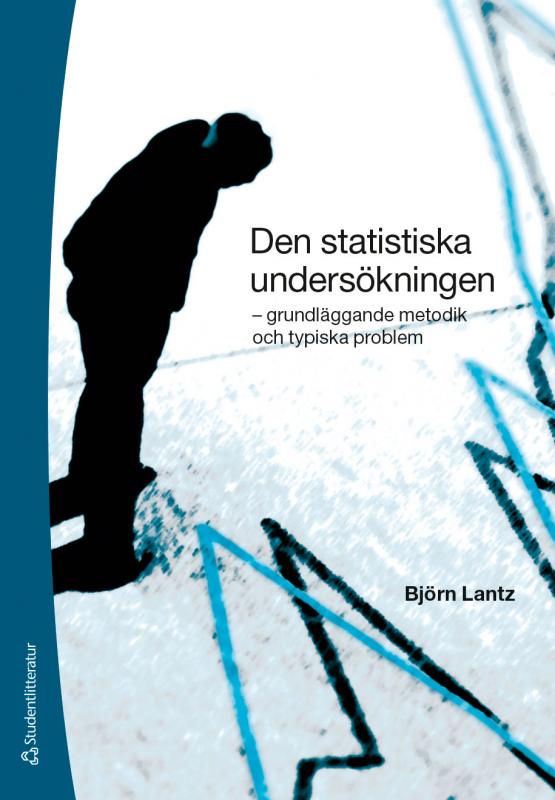 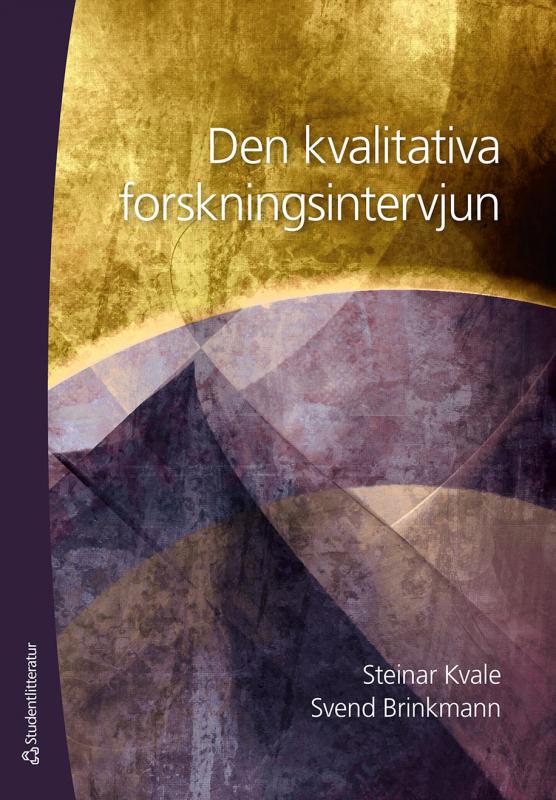 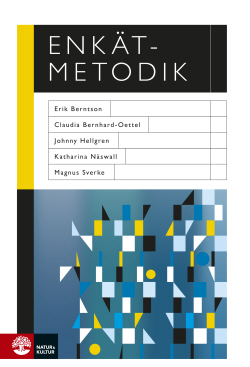 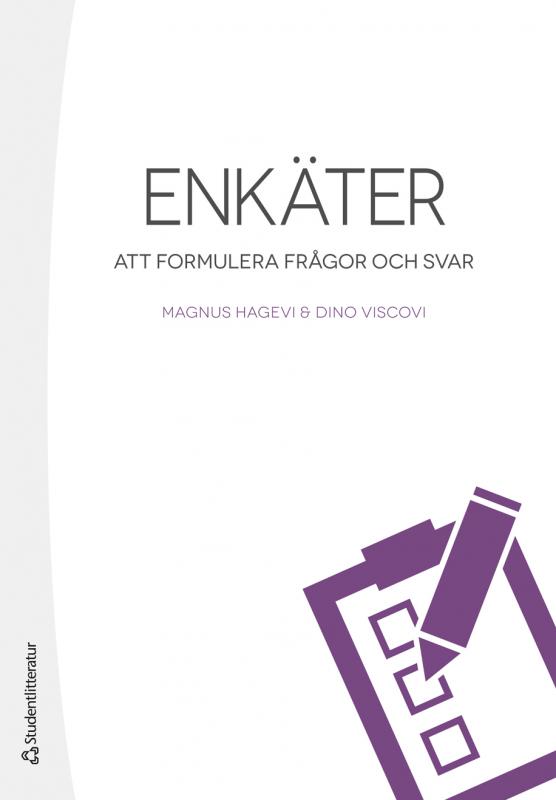 Använd handböcker!
Analysmetoder (kvalitativa data från enkäter/intervjuer)
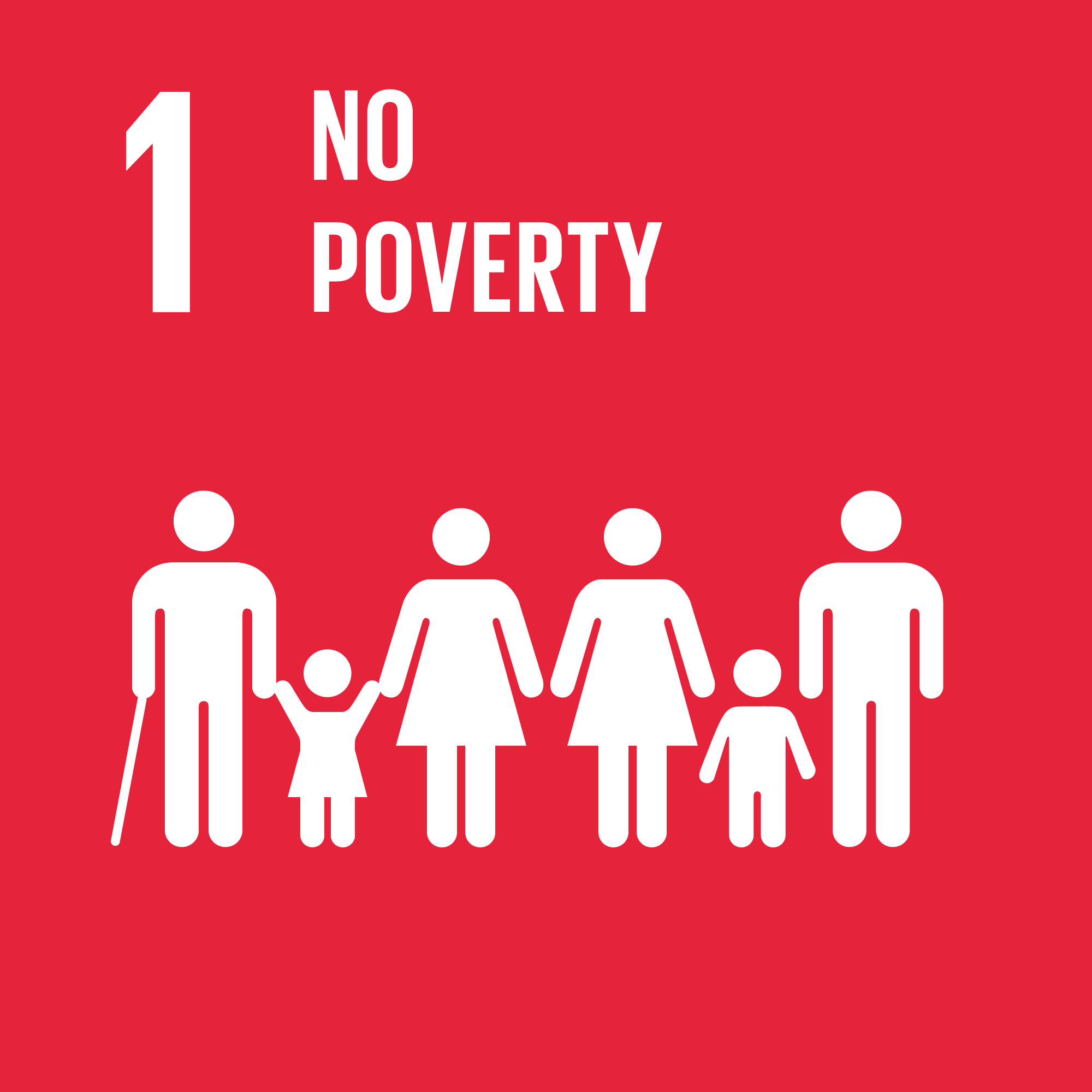 Innehållsanalys, ”A hands-on guide to doing content analysis”
Tematisk analys, ”Using thematic analysis in psychology”
Diskursanalys ”Analysing the direction of socialisation from a power perspective” 


(de vetenskapliga publikationerna finns på Canvas)
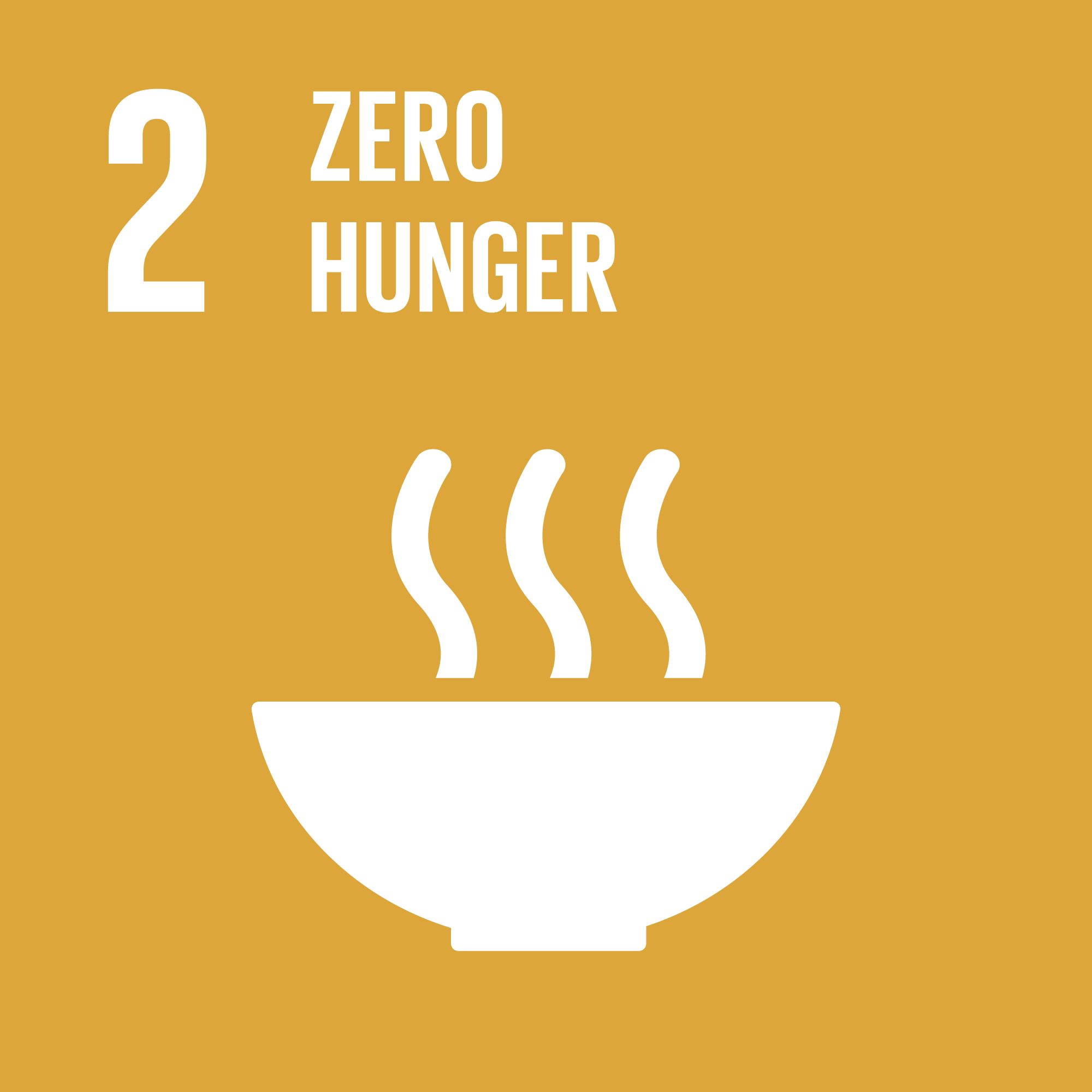 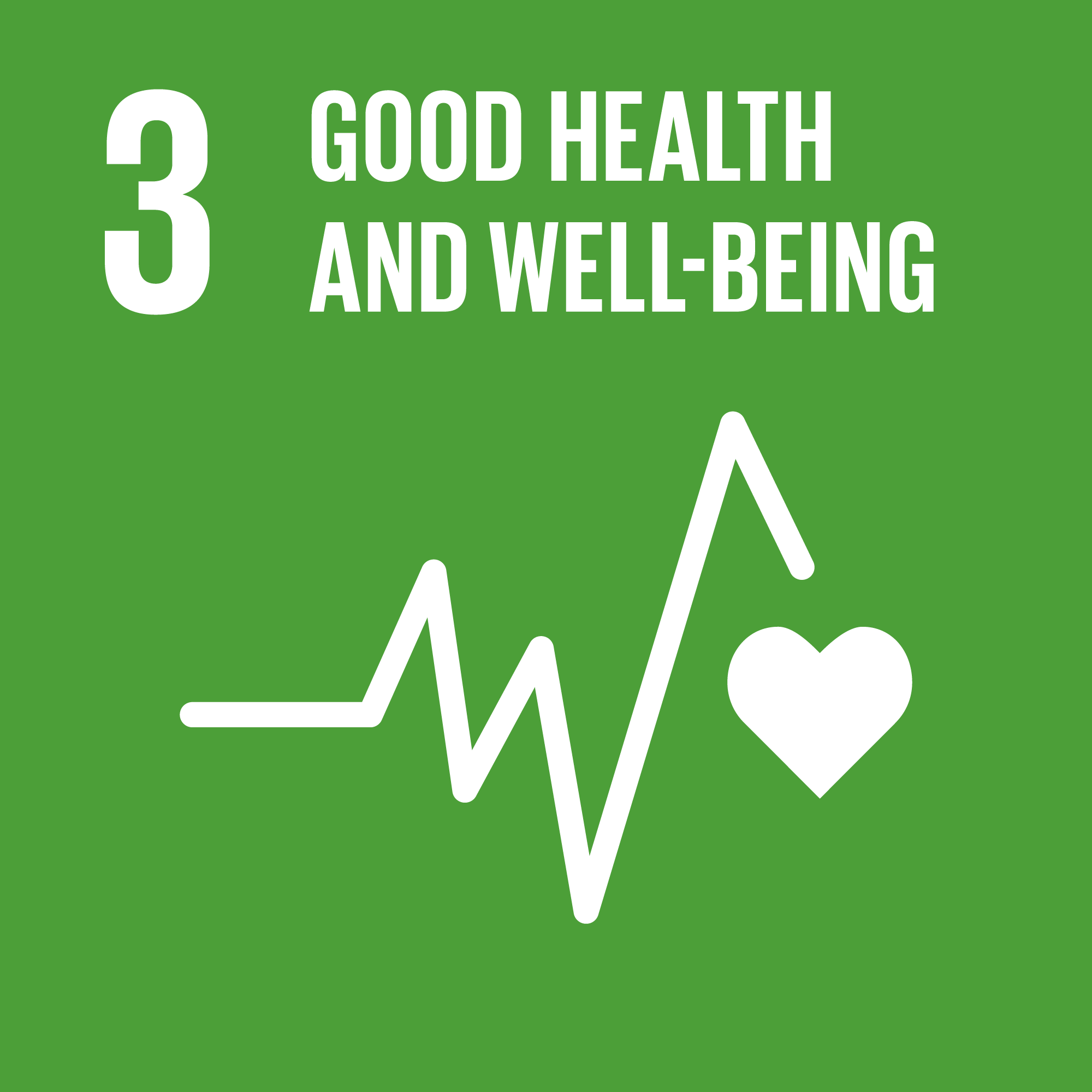 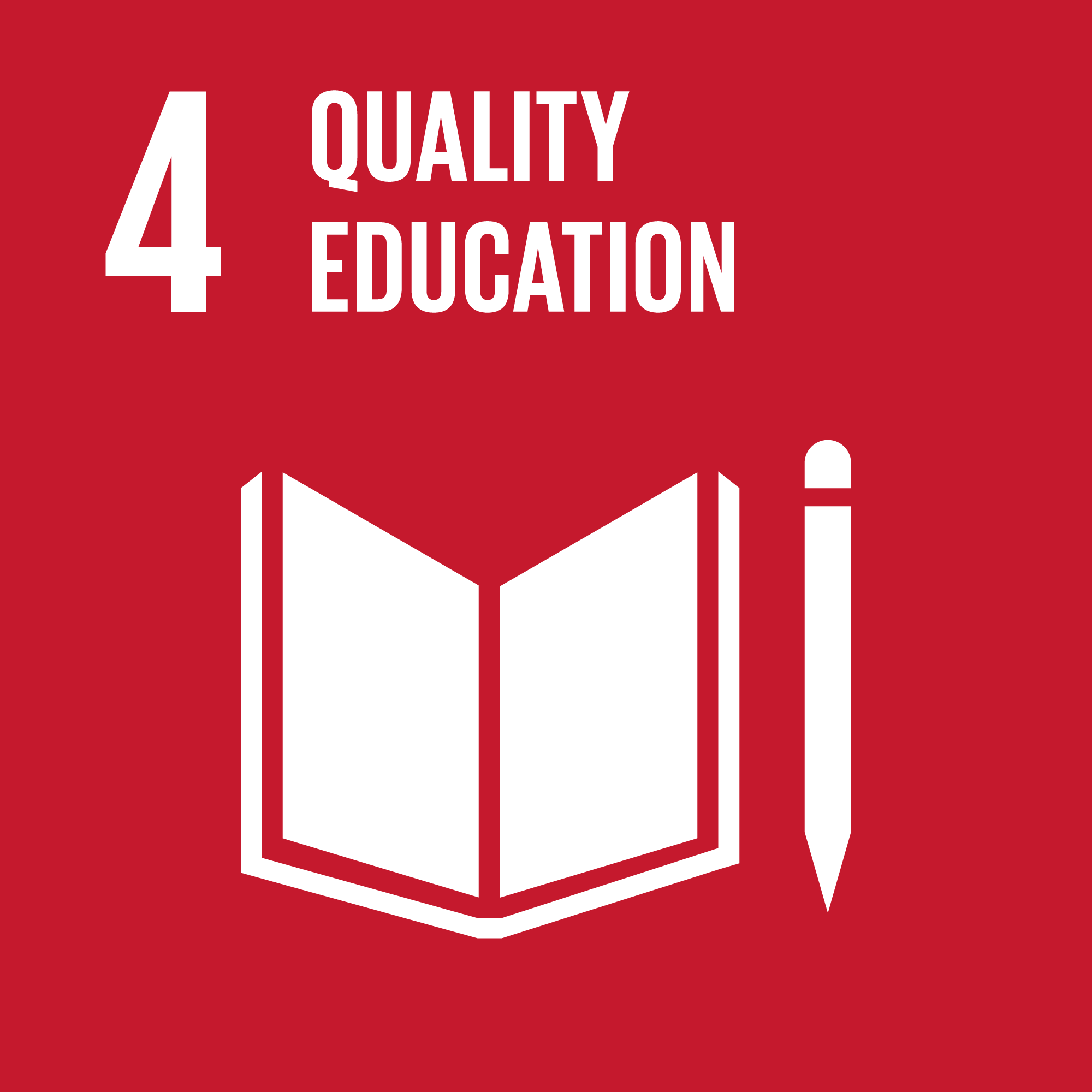 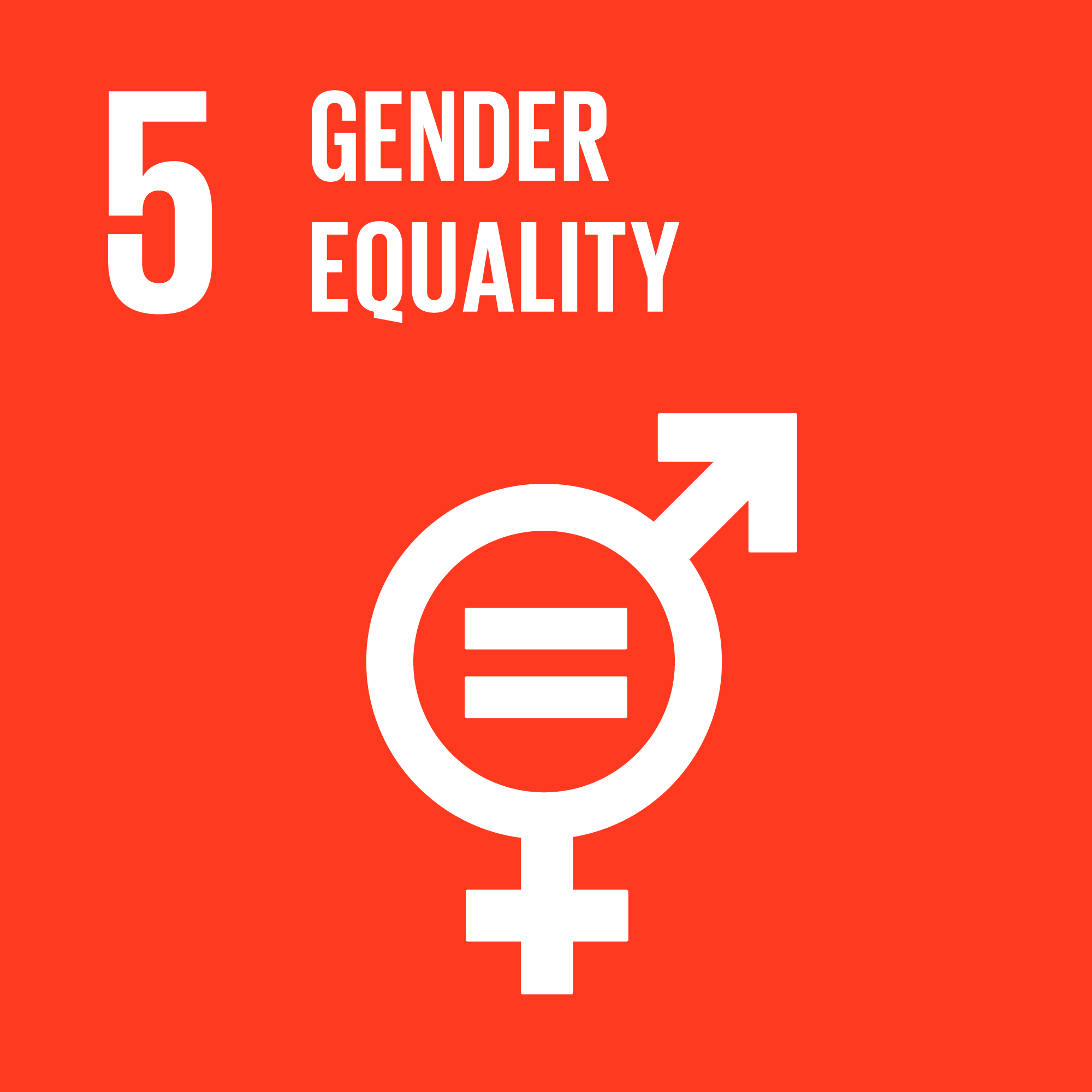 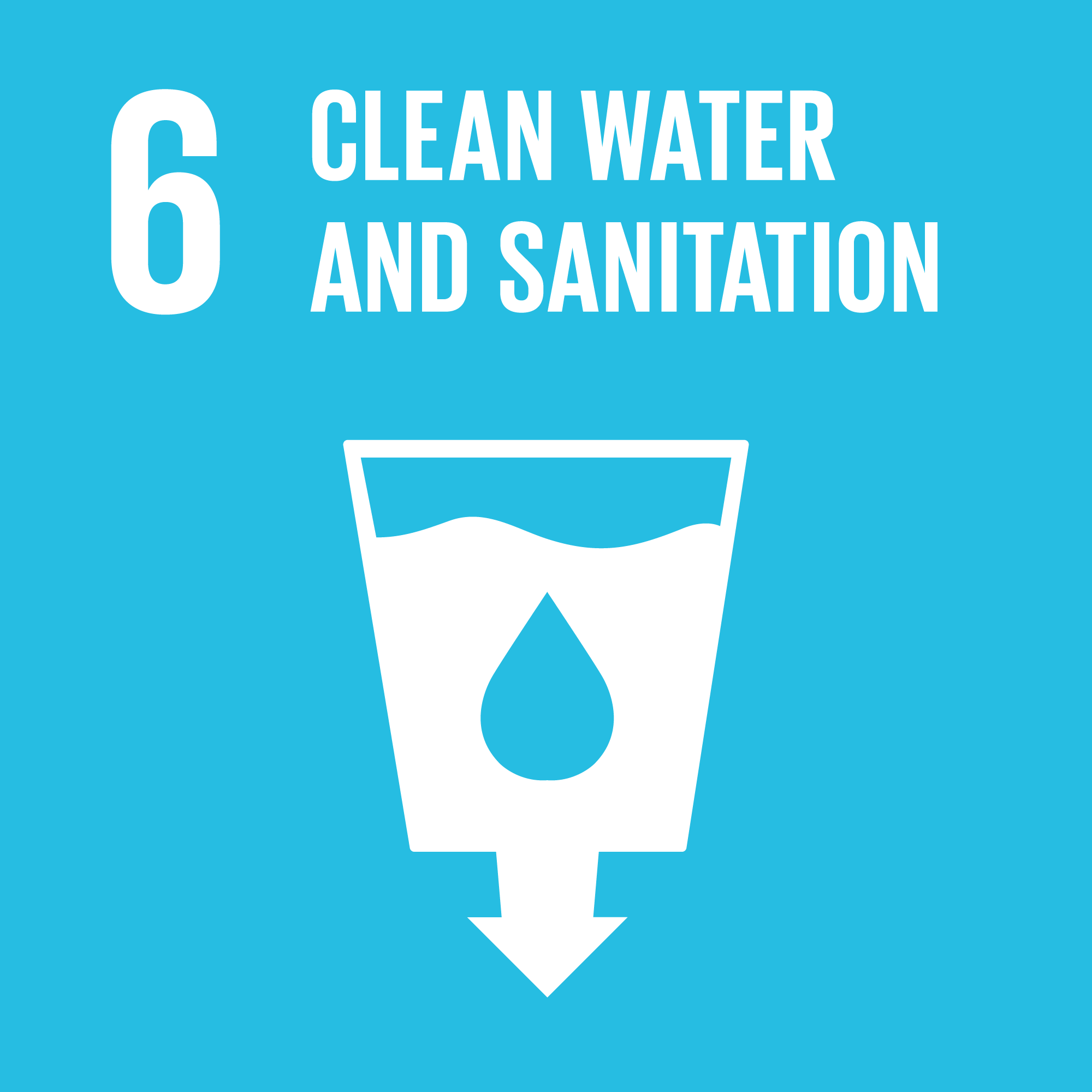 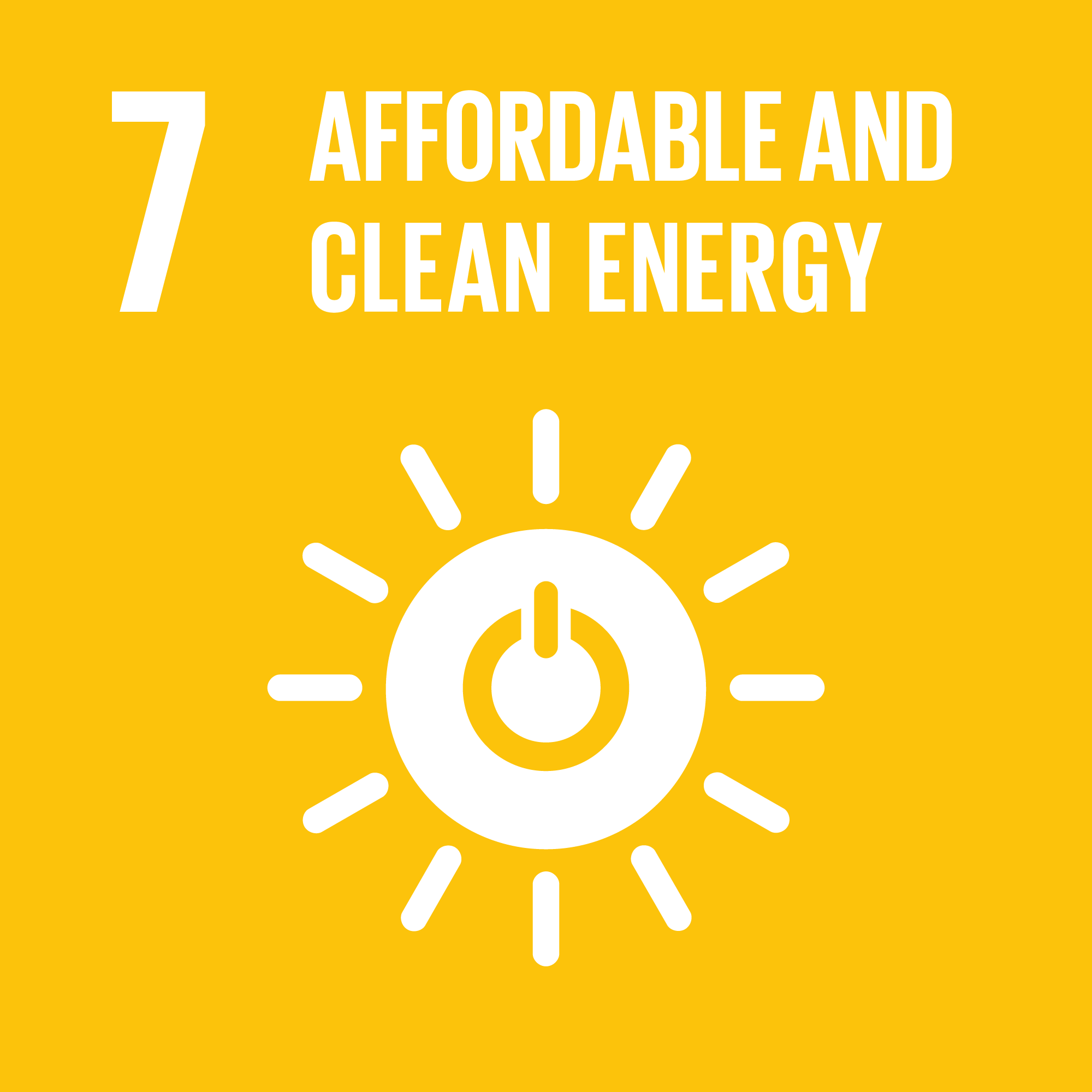 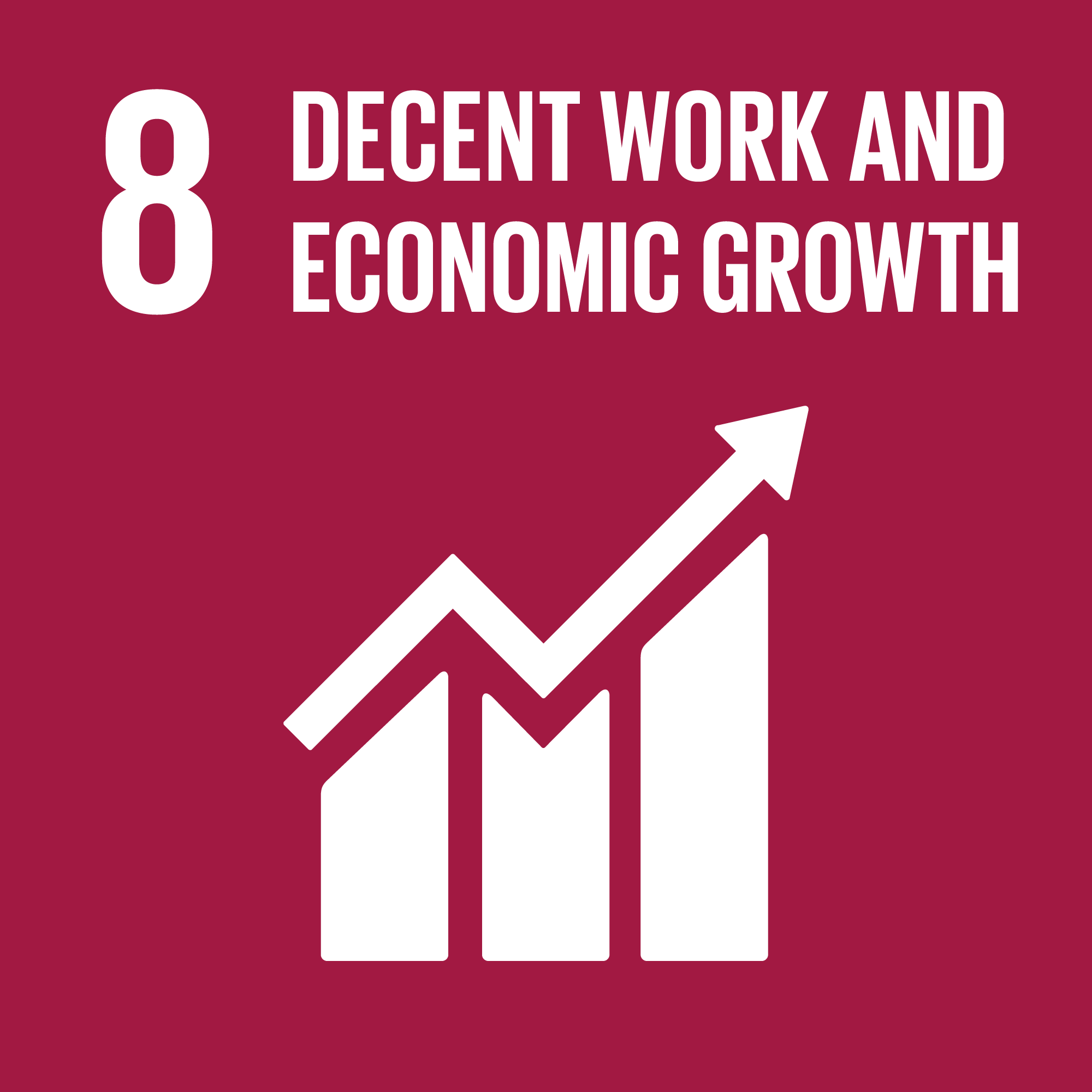 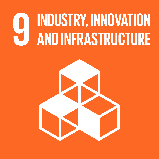 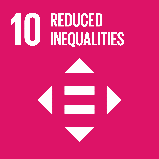 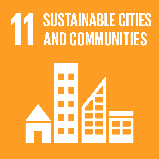 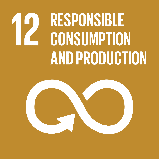 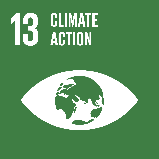 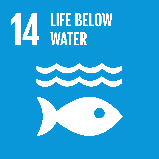 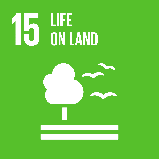 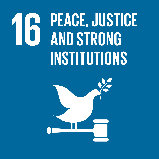 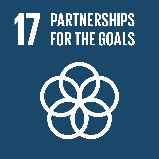 Bearbetning av transkript
QDA MINER LITE
https://provalisresearch.com/products/qualitative-data-analysis-software/freeware/
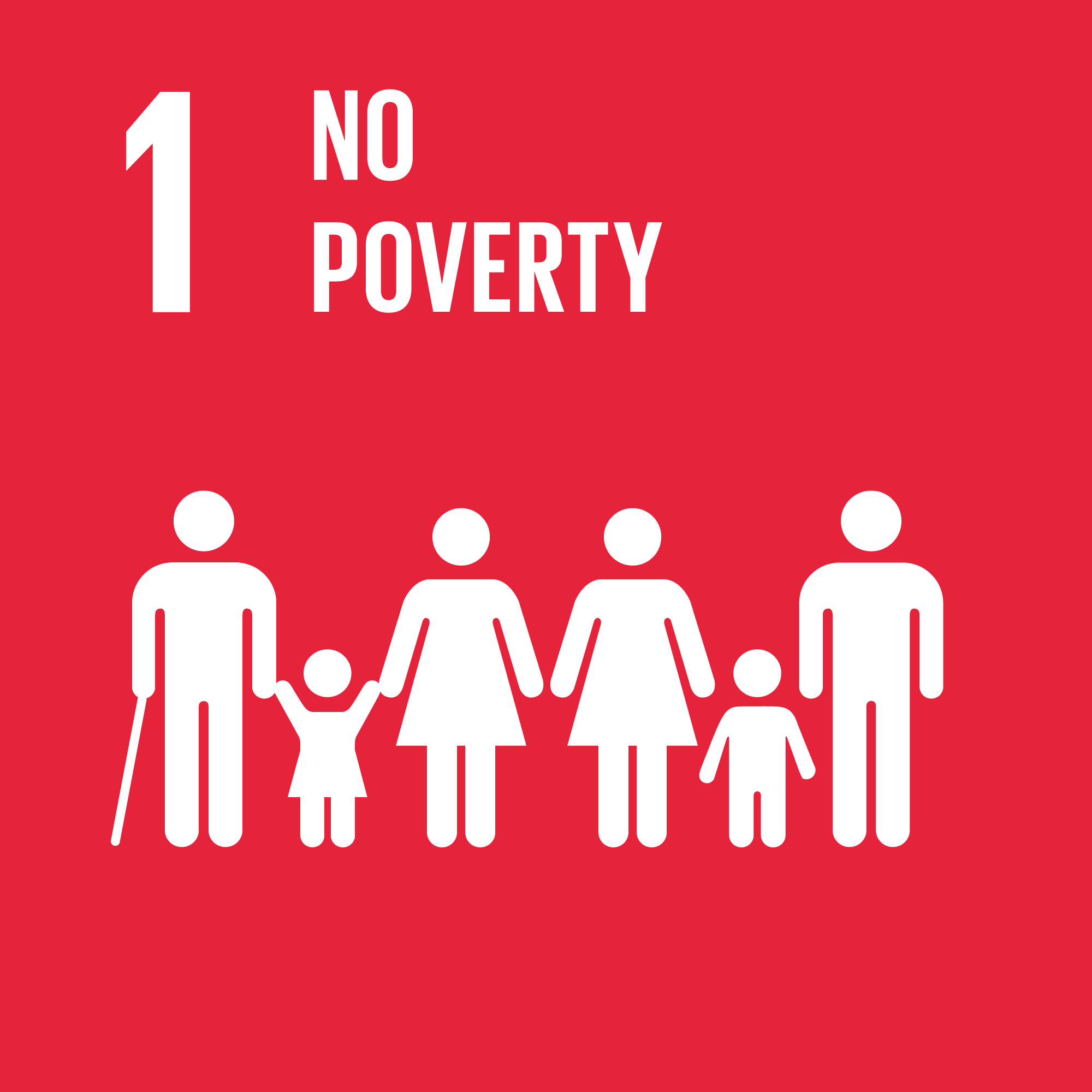 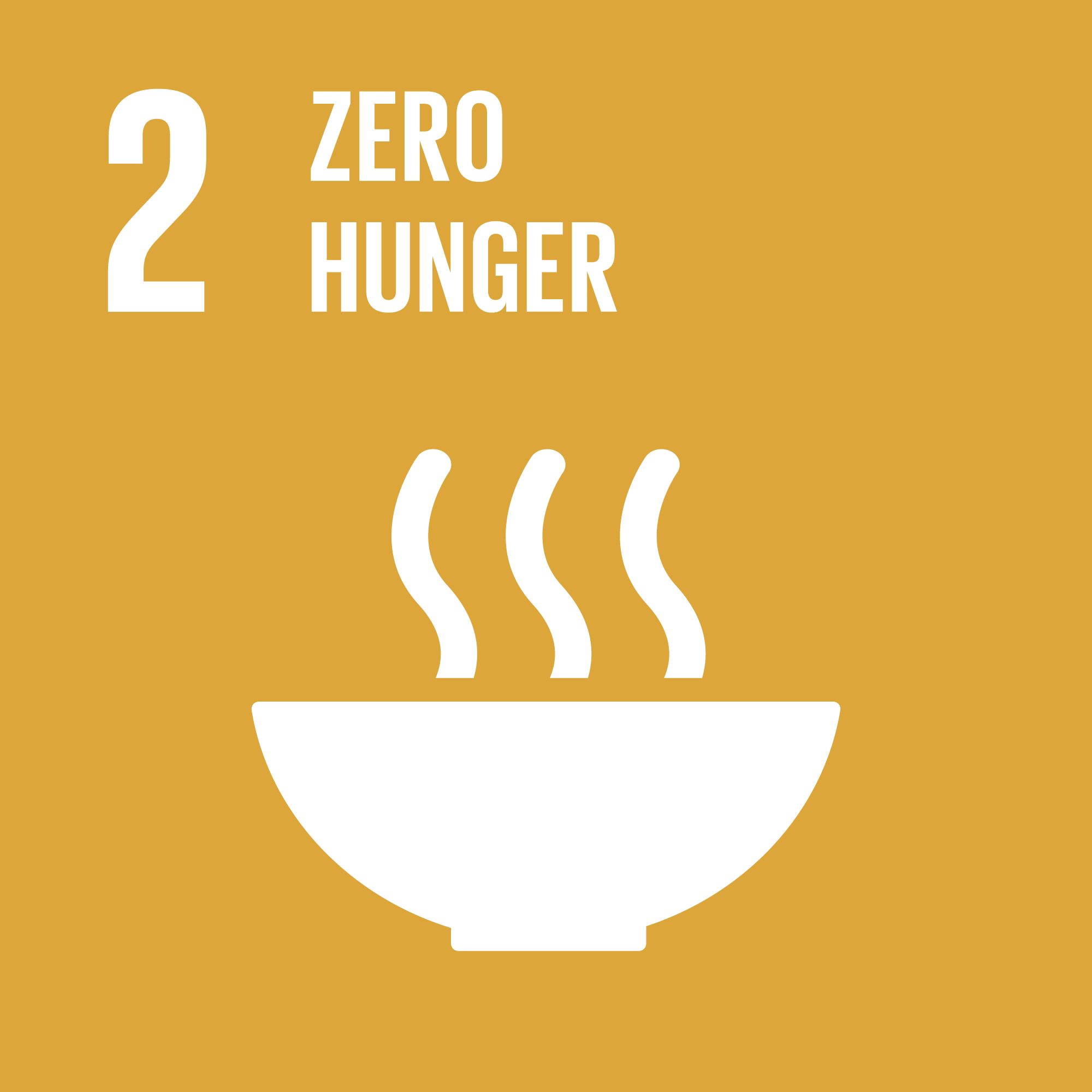 Forskningsetik
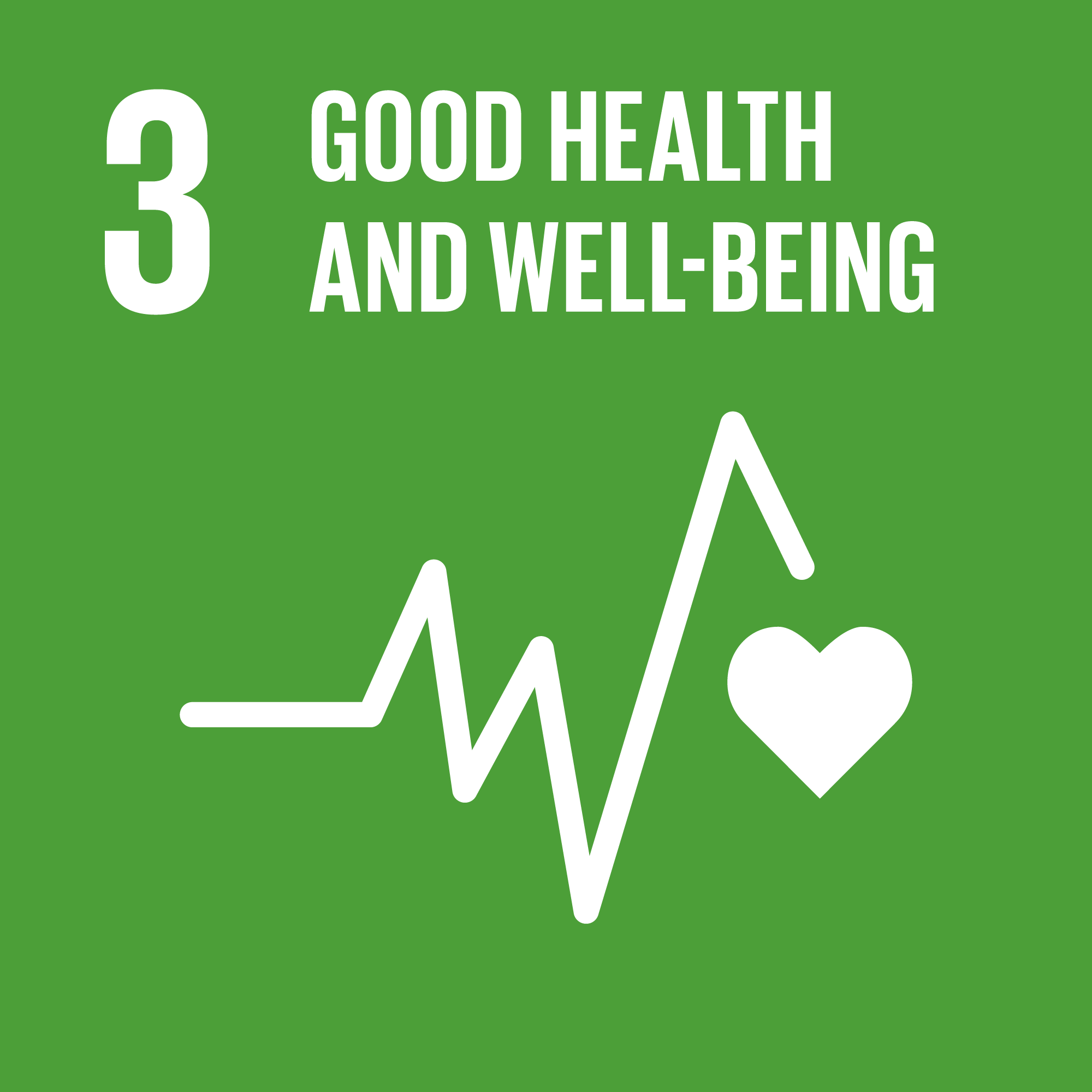 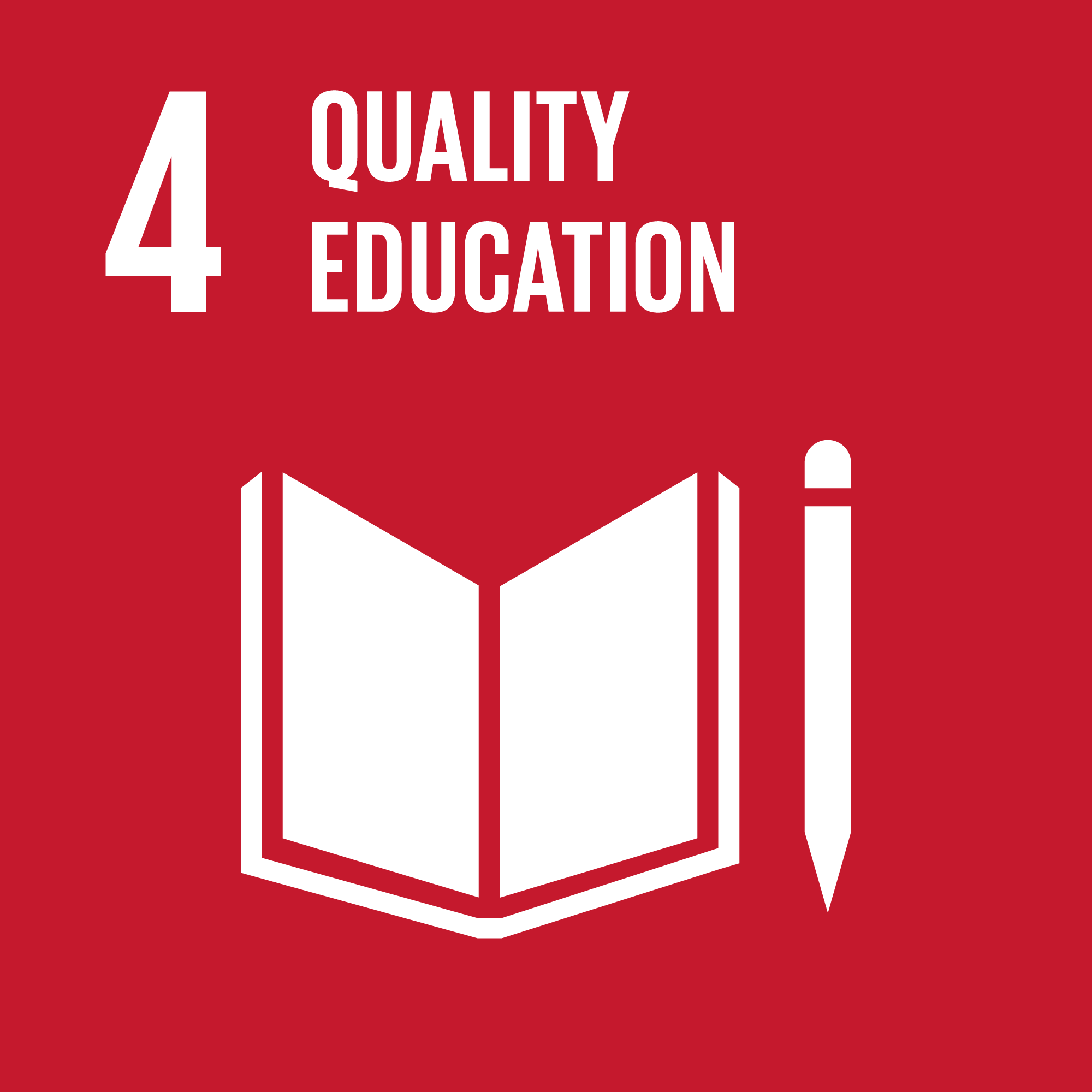 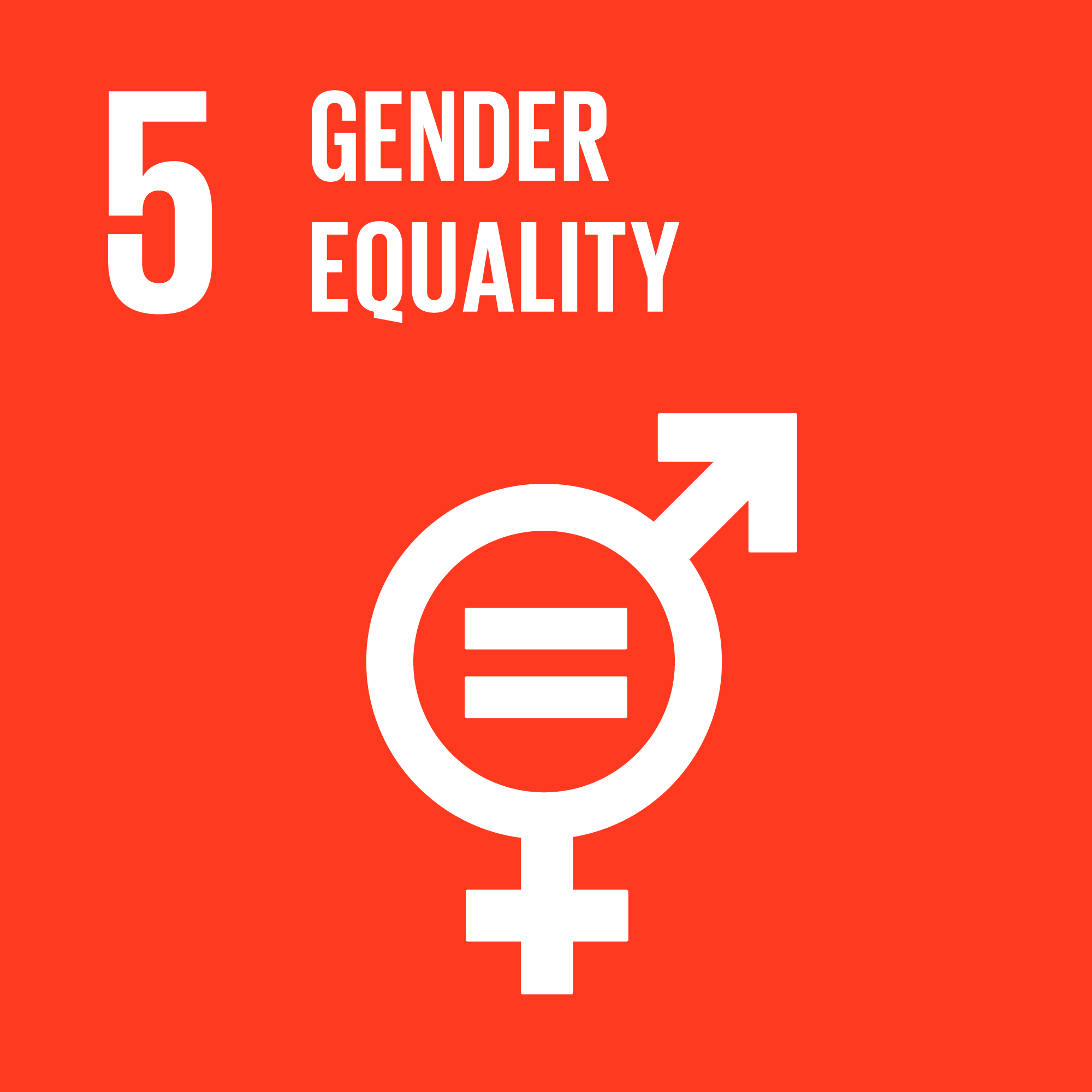 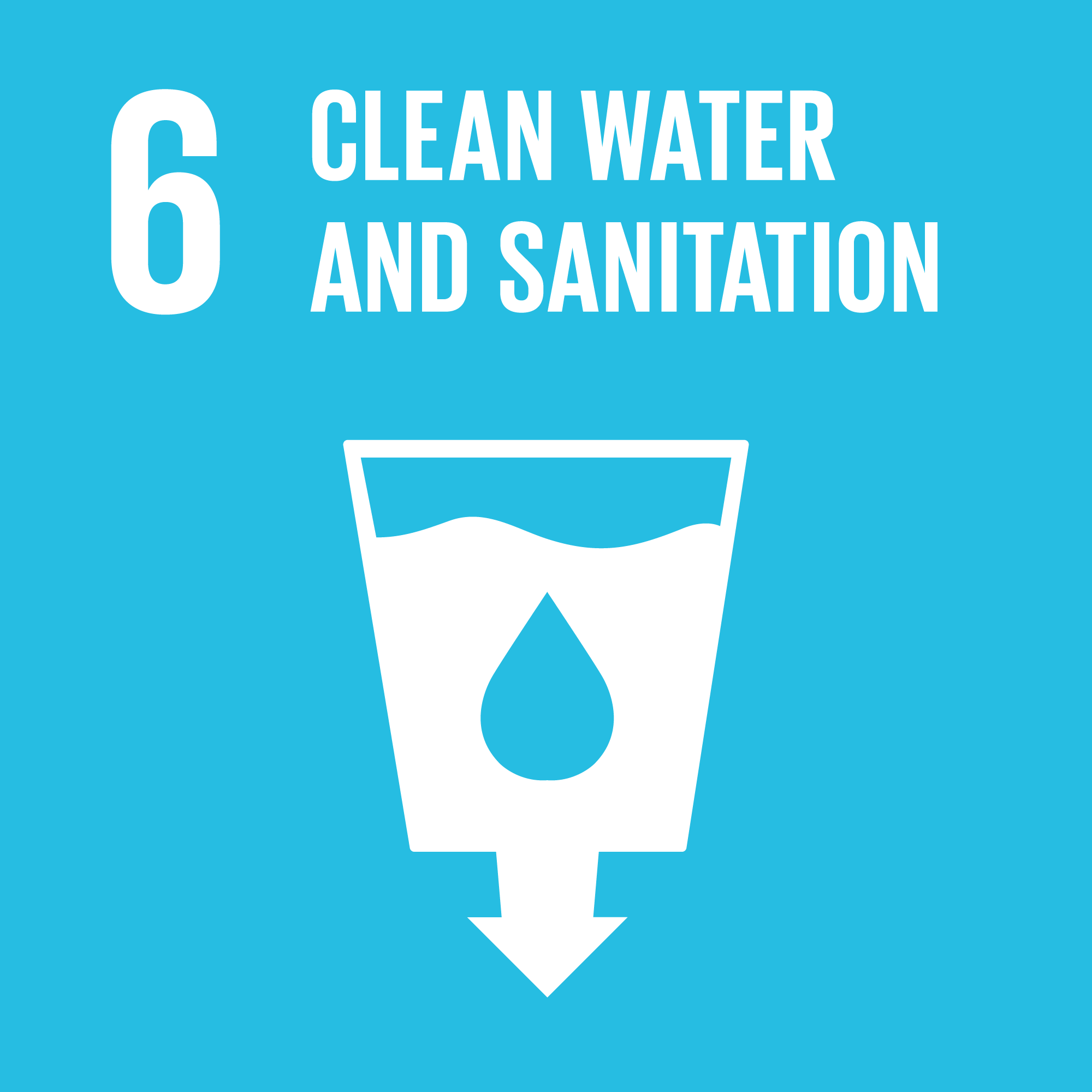 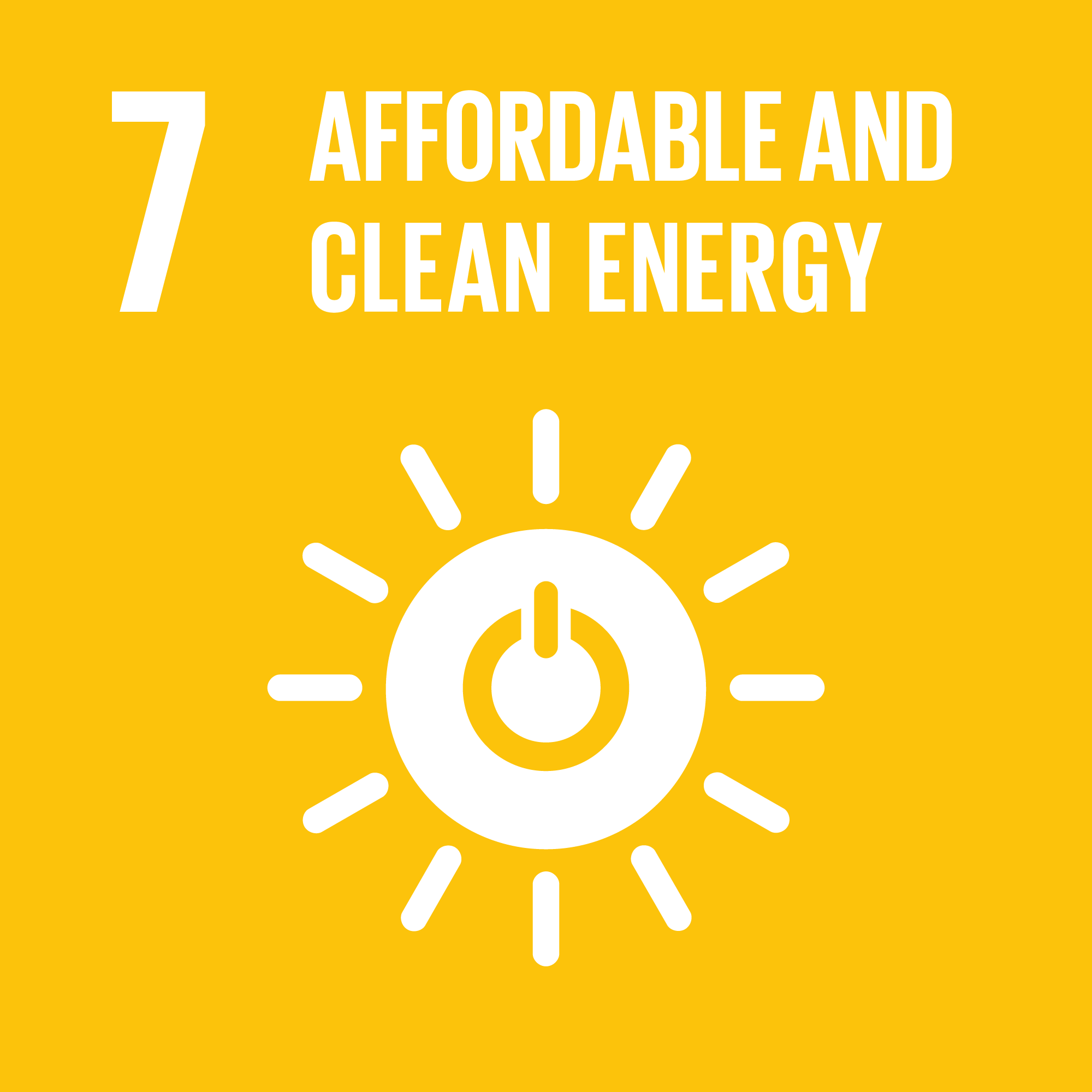 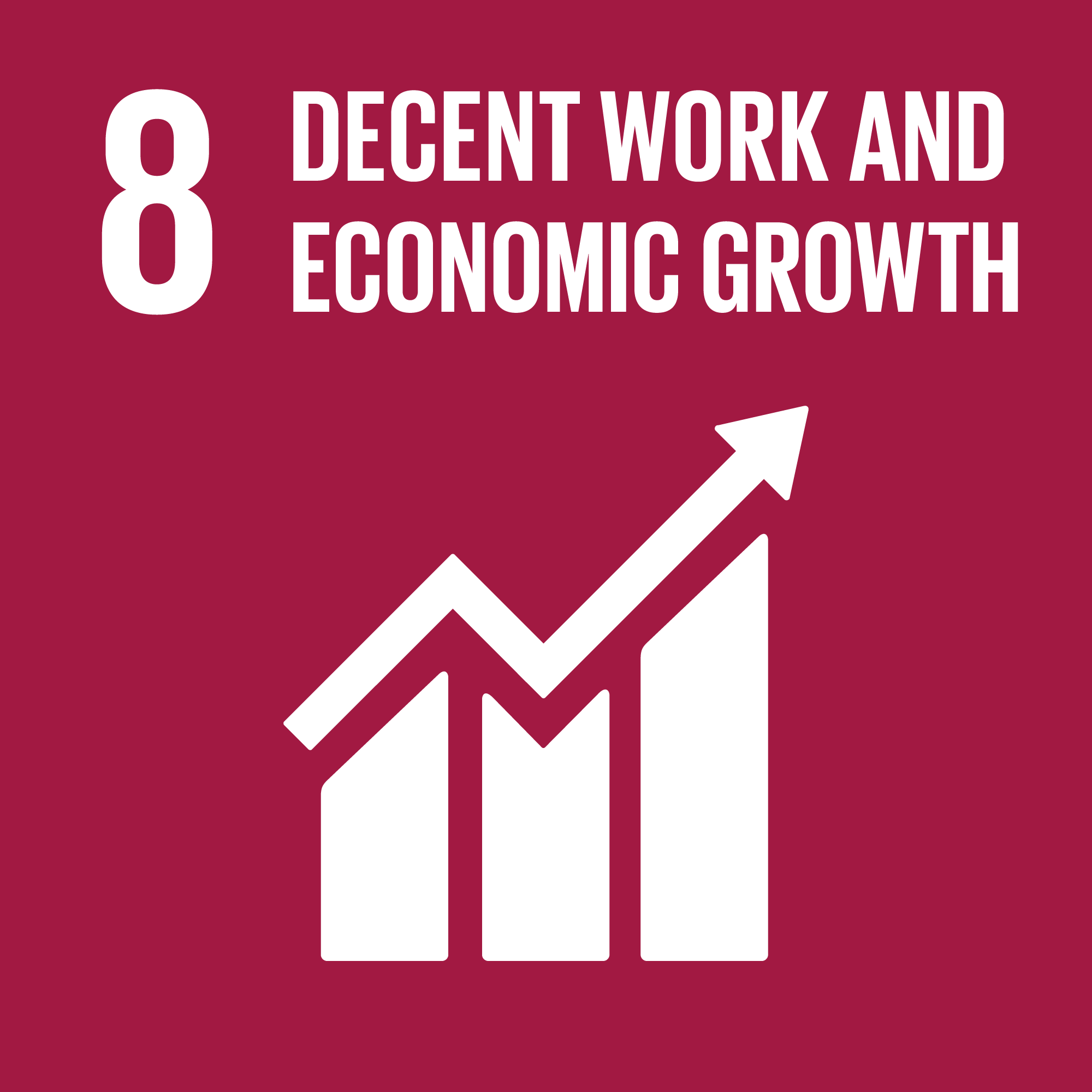 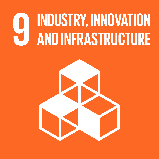 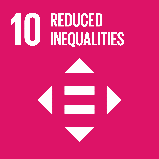 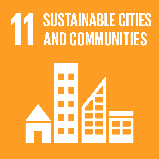 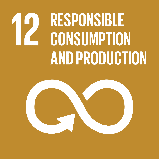 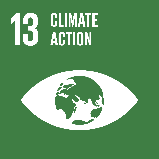 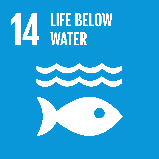 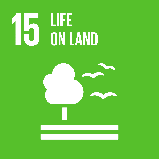 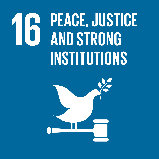 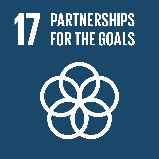 Forskningsetikens fyra huvudkrav
Informationskravet: Forskaren skall informera de av forskningen berörda om den aktuella forskningsuppgiftens ändamål. 

Samtyckeskravet: Deltagare i en undersökning ska själva ha rätt att bestämma över sin medverkan. 

Konfidentialitetskravet: Uppgifter om alla i en undersökning ingående personer skall ges största möjliga konfidentialitet och personuppgifterna skall förvaras på ett sådant sätt att obehöriga inte kan ta del av dem. 

Nyttjandekravet: Uppgifter insamlade om enskilda personer får endast användas för forskningsändamål.
Forskningsetik- tips
Forskningsetiska nämnden (FEN)

Forskningsetiska principer inom humanistisk-samhällsvetenskaplig forskning

CODEX-regler och riktlinjer för forskning
Informationssökning
Standing on the shoulders of giants
Lärandemål 1 (LT200X)
• visa kunskap om det valda ämnesområdets vetenskapliga grund och beprövade erfarenhet, fördjupad insikt i aktuellt forsknings- och utvecklingsarbete, samt fördjupad metodkunskap.

Lina Andréns presentation finns på Canvas
Typ av artiklar/referenser
Tidsskriftsartiklar (Journal paper/articles)
Konferensartiklar (Conference papers)
Böcker, Bokkapitel (Book)
Doktorsavhandlingar /Licuppsatser

Rapporter
Examensarbeten
Forskningsdatabaser med relevans för Teknik och Lärande
Web of Science – http://webofknowledge.com
Scopus – http://scopus.com
ERIC - http://eric.ed.gov 
Google Scholar - http://scholar.google.com/
IEEE –teknik https://ieeexplore.ieee.org/Xplore/home.jsp
Swepub–svenskt material http://www.swepub.se/

KB Libris – http://libris.kb.se
KTHB Primo - https://www.kth.se/kthb

Måste vara på KTH nät (alt VPN, eller proxy) för en del av dem??
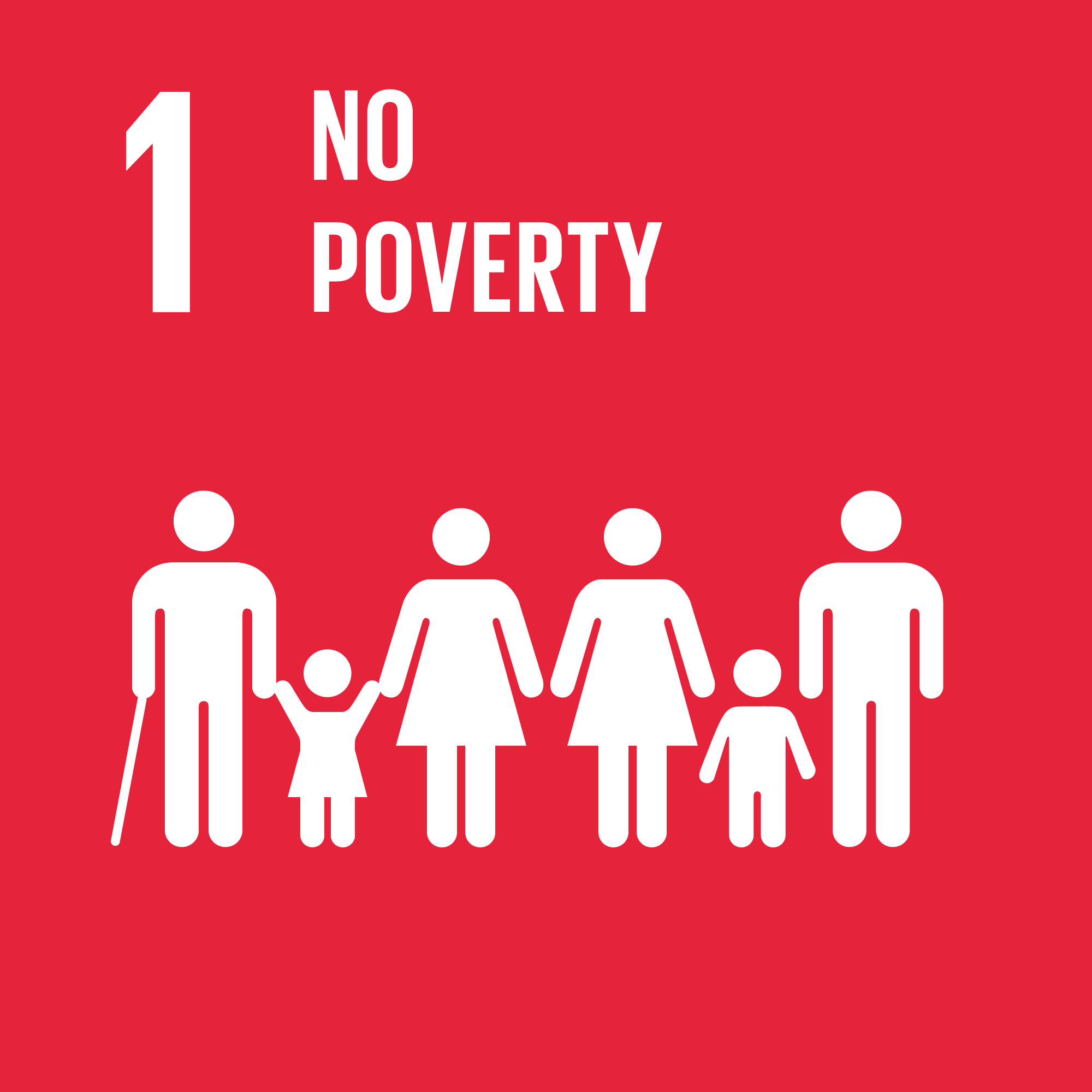 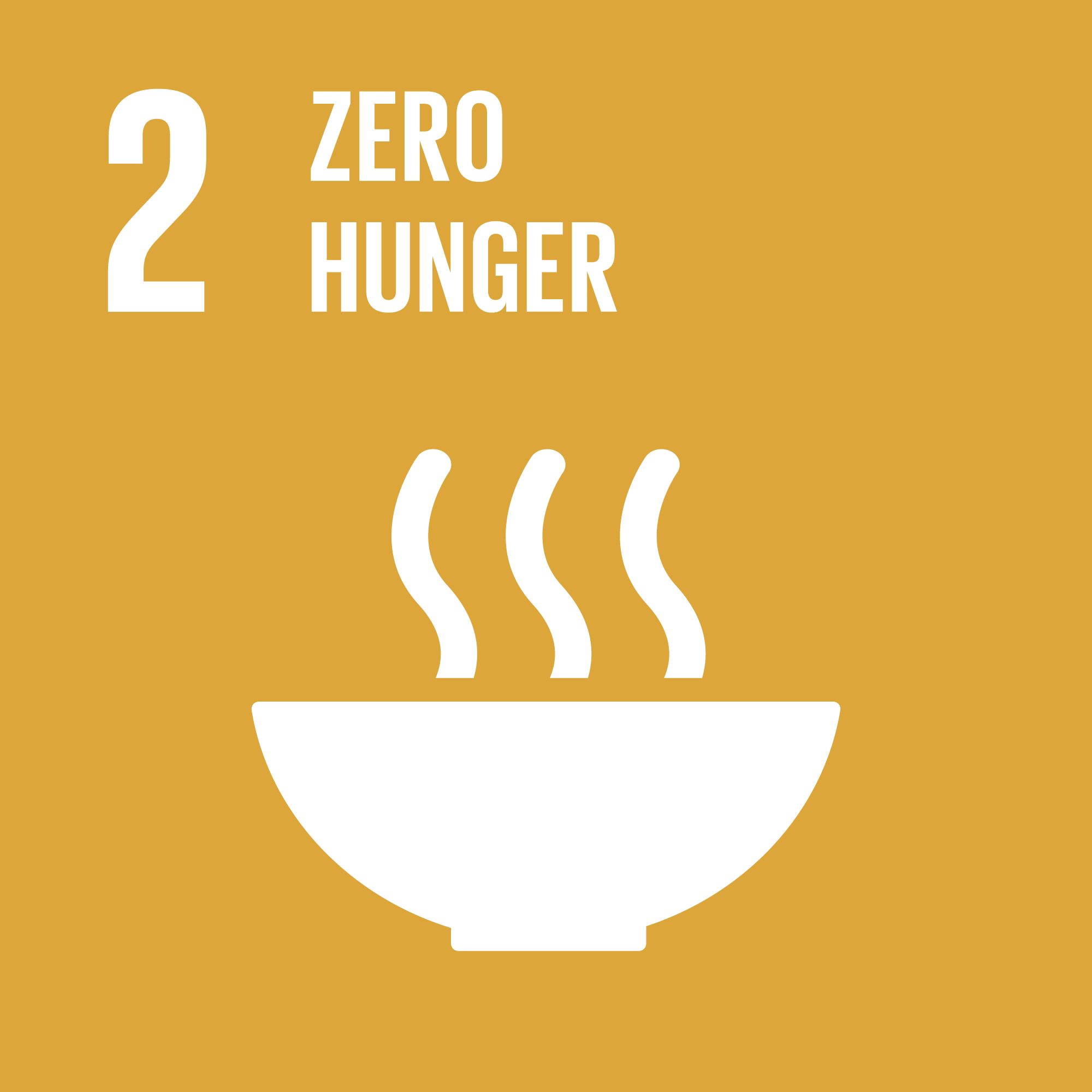 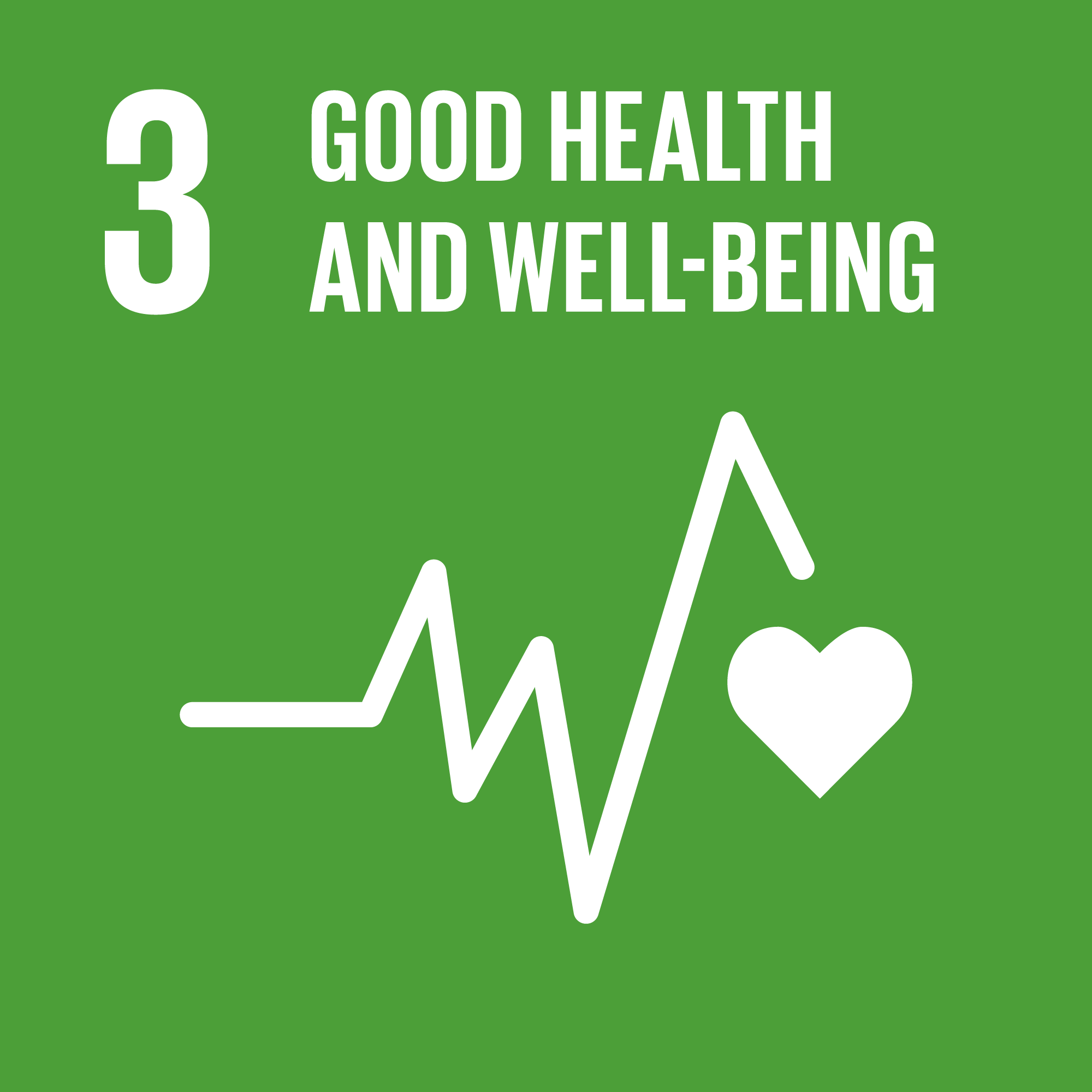 Boka tid på Biblioteket (igen)https://www.kth.se/biblioteket/anvanda-biblioteket/boka-handledning https://www.kth.se/biblioteket/kalender
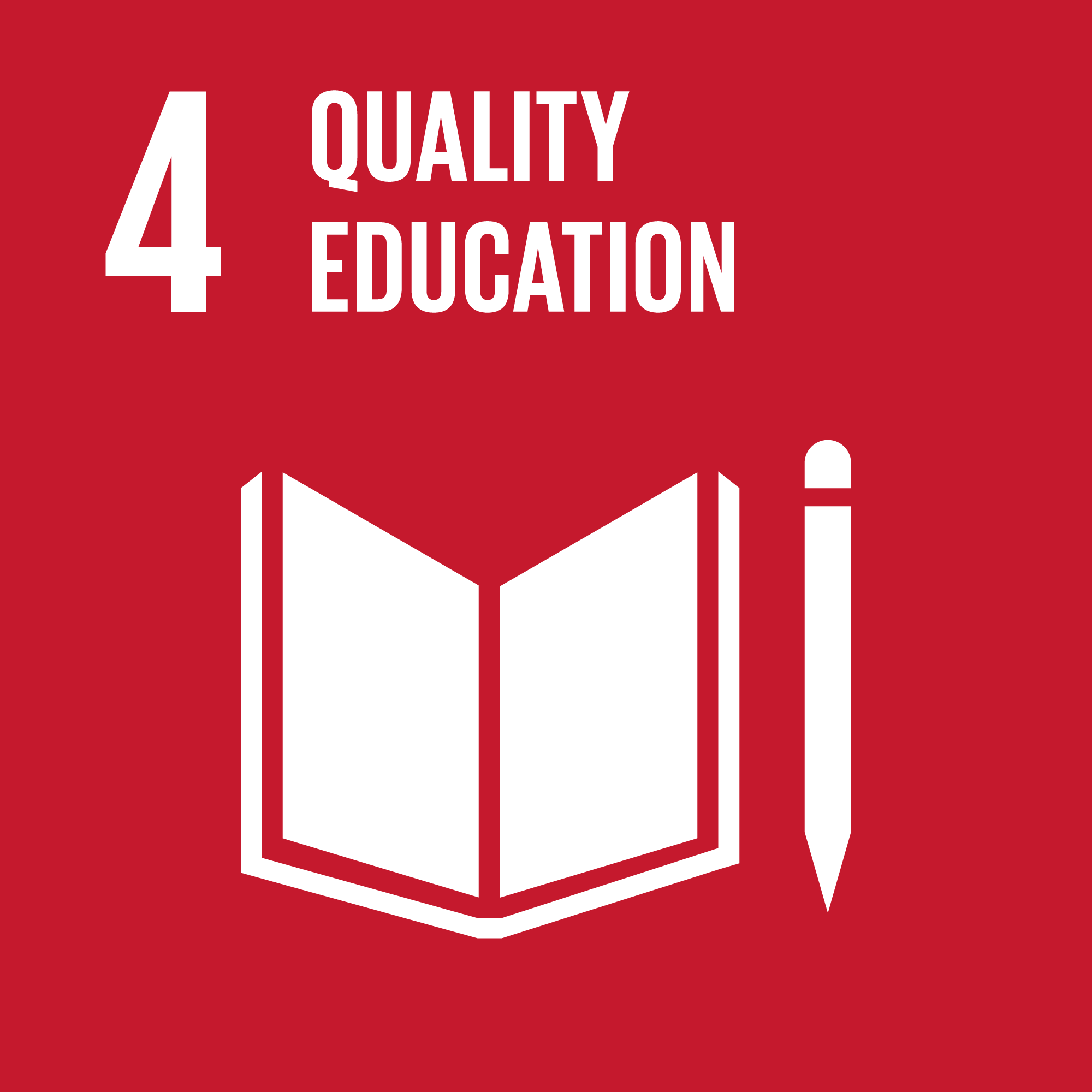 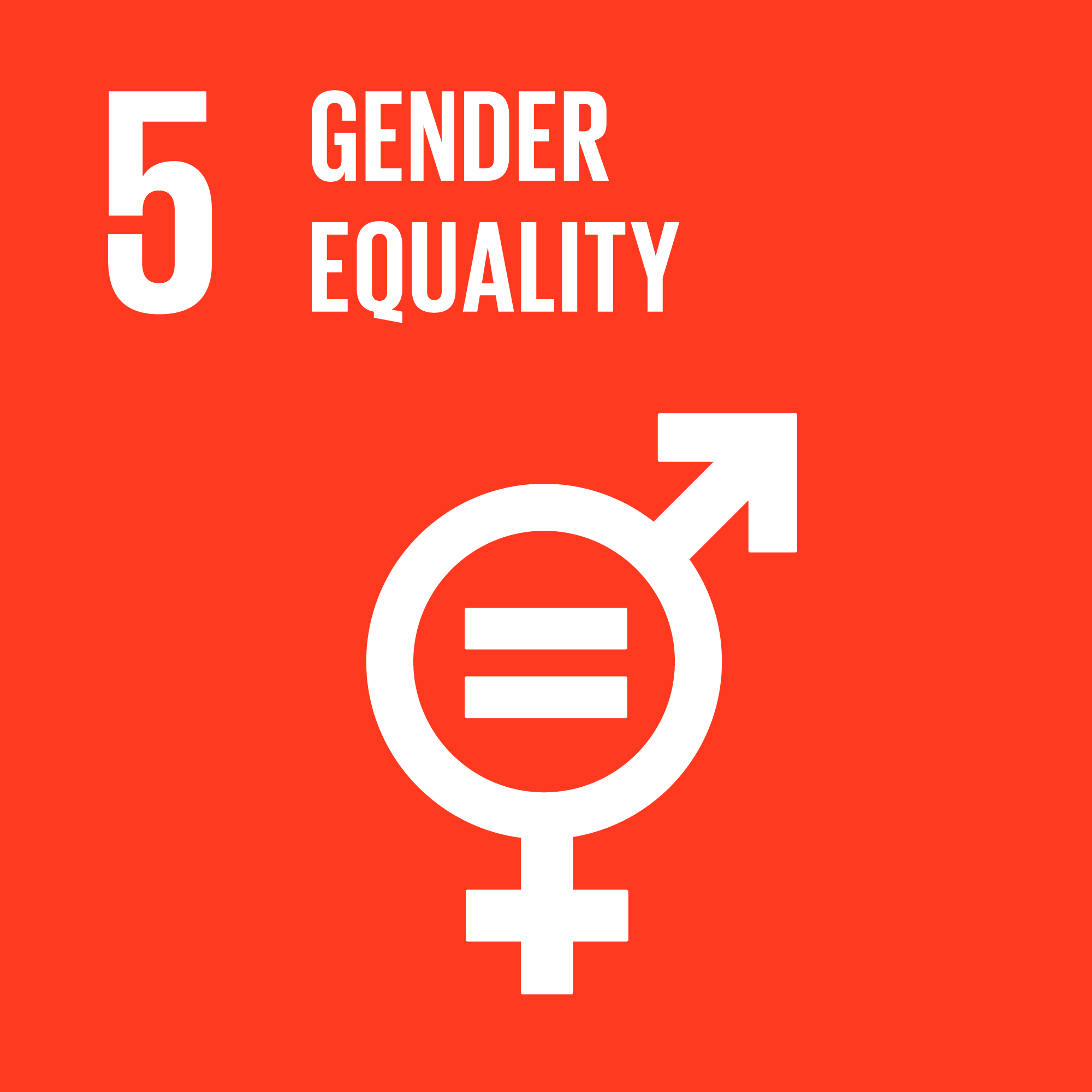 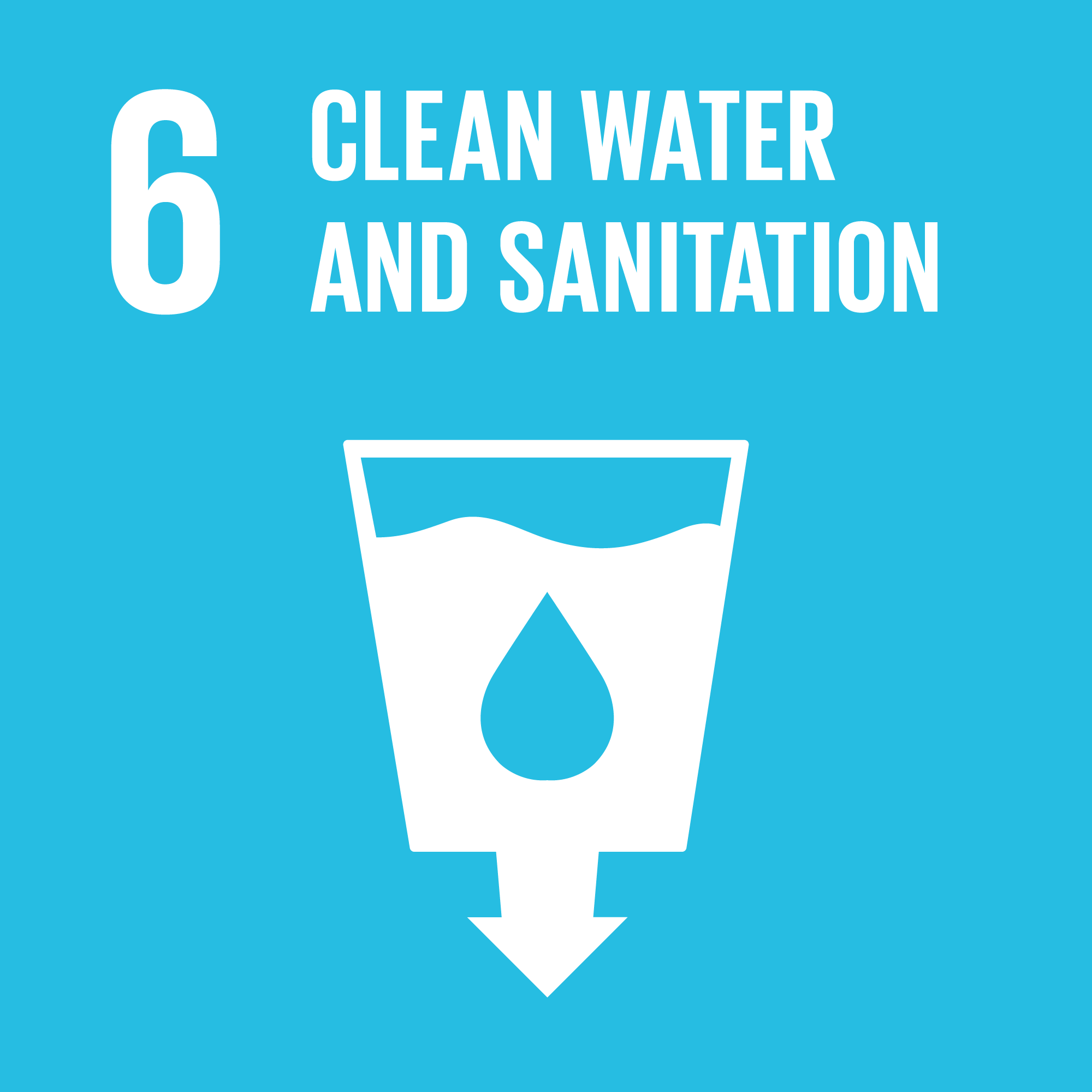 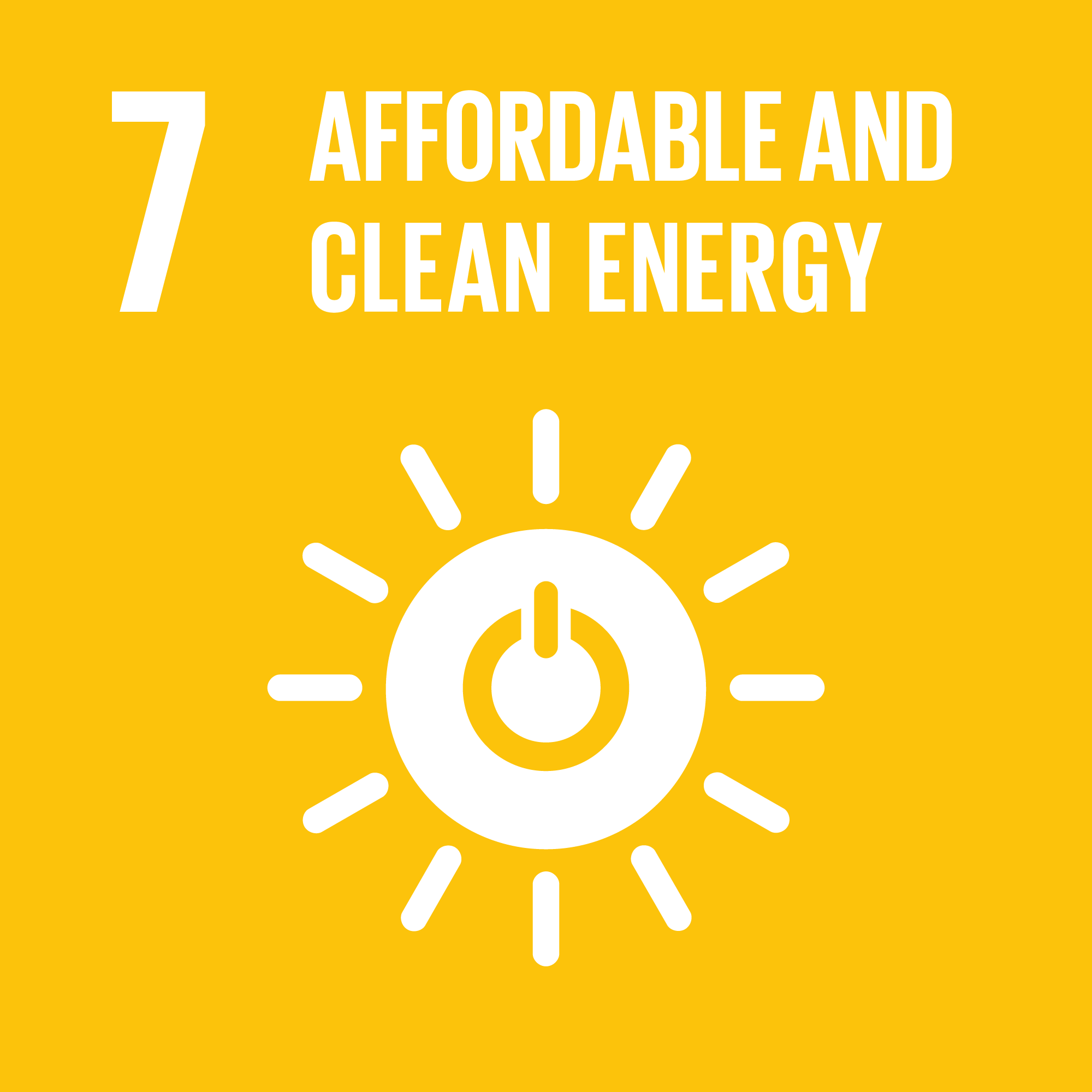 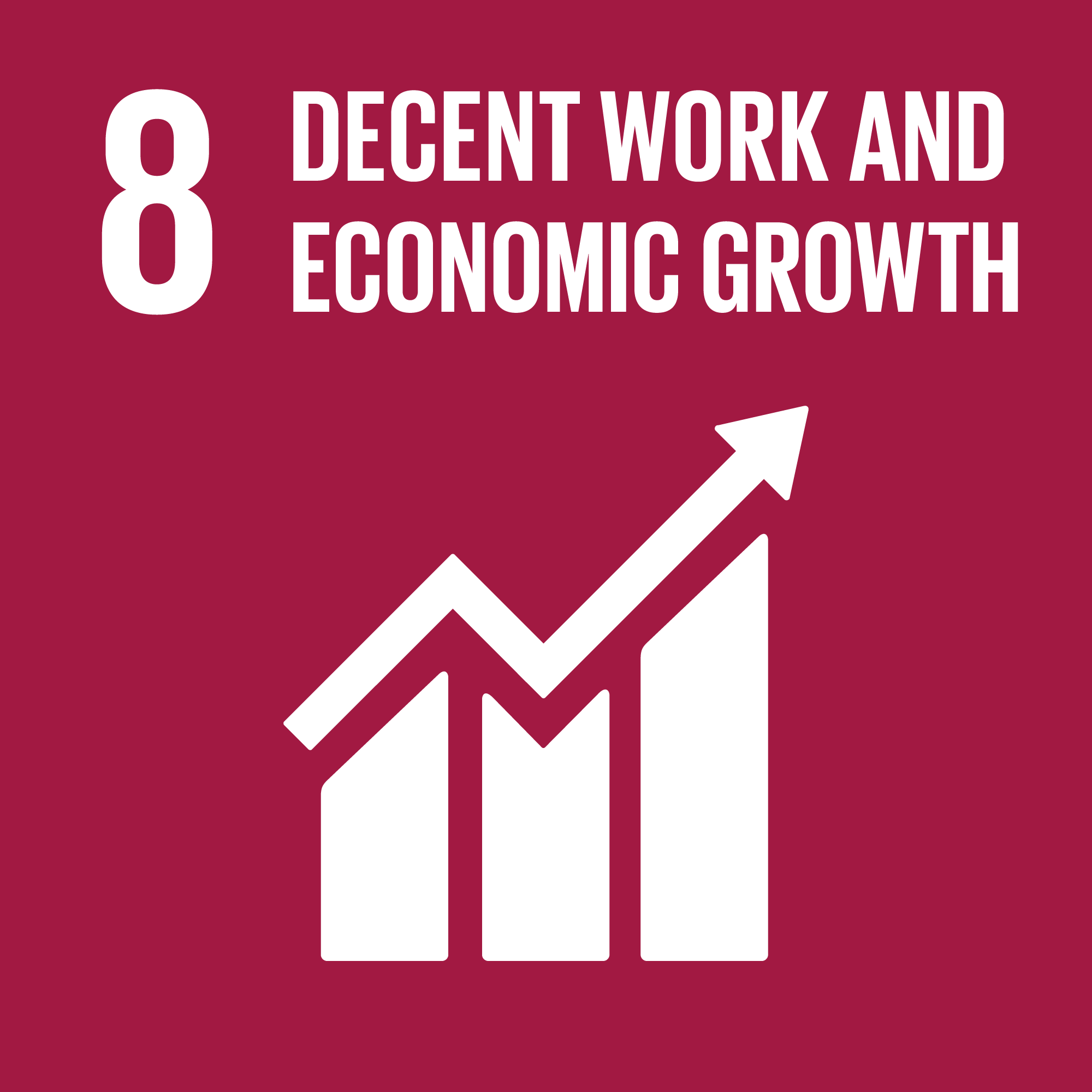 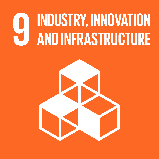 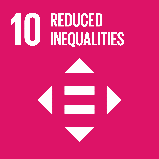 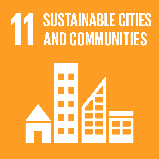 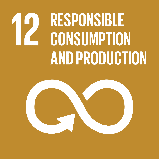 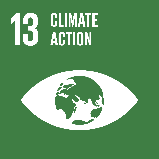 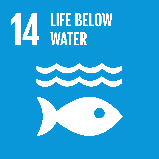 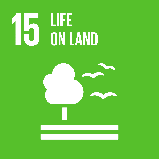 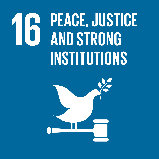 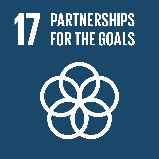 Principer för källkritik
Auktoritet – vem har skrivit det?
Objektivitet – vilket syfte har källan?
Fakta / Opinion?
Tillförlitlighet – vilket innehåll, vad förmedlar den, trovärdigt? Saknar fel , källans trovärdighet, faktauppgifter?, referenser
Aktualitet – när skrev källan, kan det finnas nyare rön, hur lång tid mellan händelsen och skapandet av publikationen.
Inte plagiera!
https://www.kth.se/social/course/LT200X/page/referenshantering/

Din rapport skickas till urkund efter ventileringen- när examinatorn godkänt den
Seminarieserien HT20
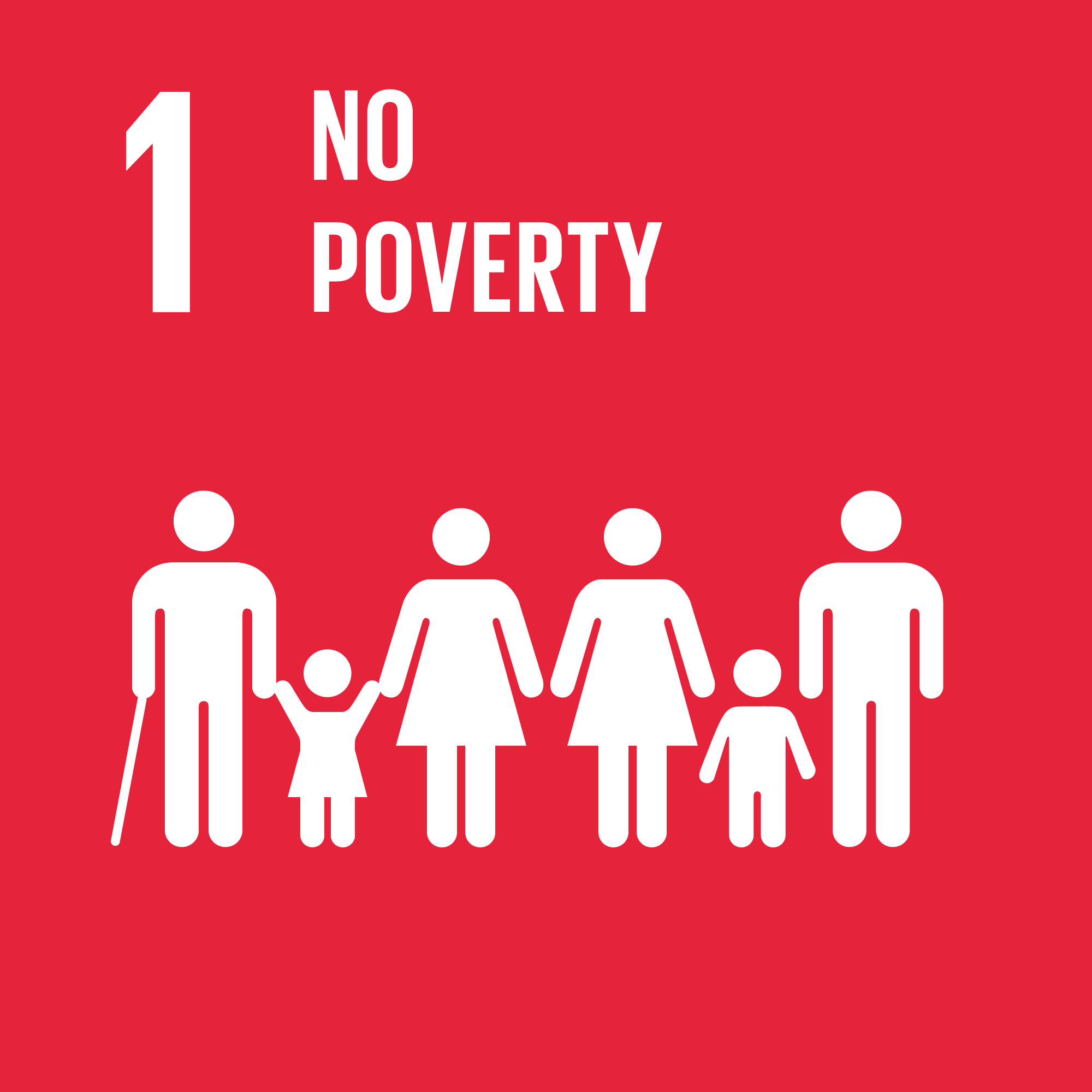 17/9 13.00 Reservventilering för den som vill

5/10 10.15-13.00 Seminarium 3: Att skriva en akademisk uppsats. 

2/11 09:15-12:00 Seminarium 4: Att redovisa sina resultat och kommentera andras. 

v. 47-48 Handledaren godkänner rapporten för ventilering

30/11  Rapporten läggs upp på Canvas 

14/12 8-17 Presentationsdag med ventileringsseminarium och opponering enligt separat schema. 

4/1 2021 Rapport till extra ventileringsseminarium läggs upp på Canvas
18/1 2021 ca 09:00-16:30 Extra presentationsdag
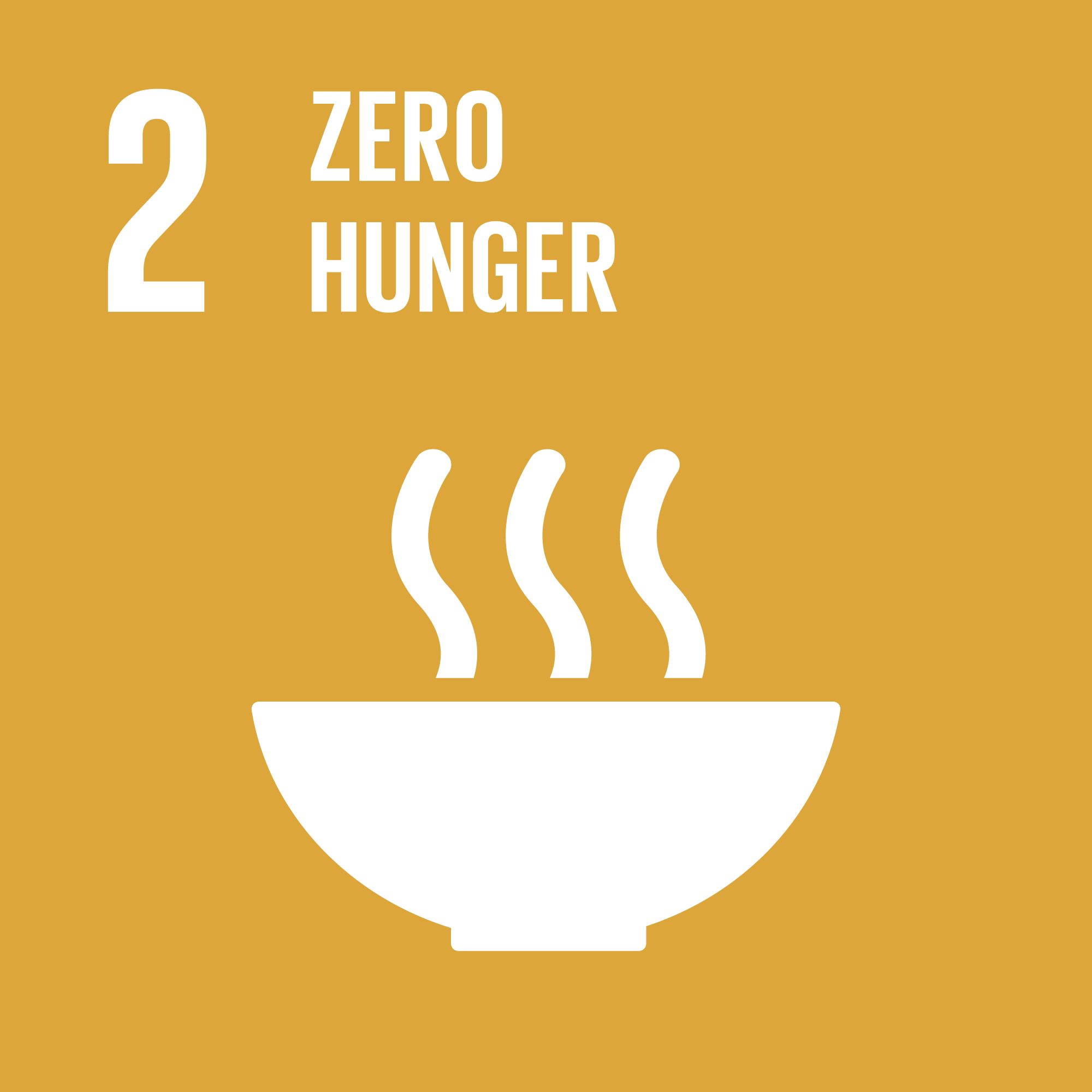 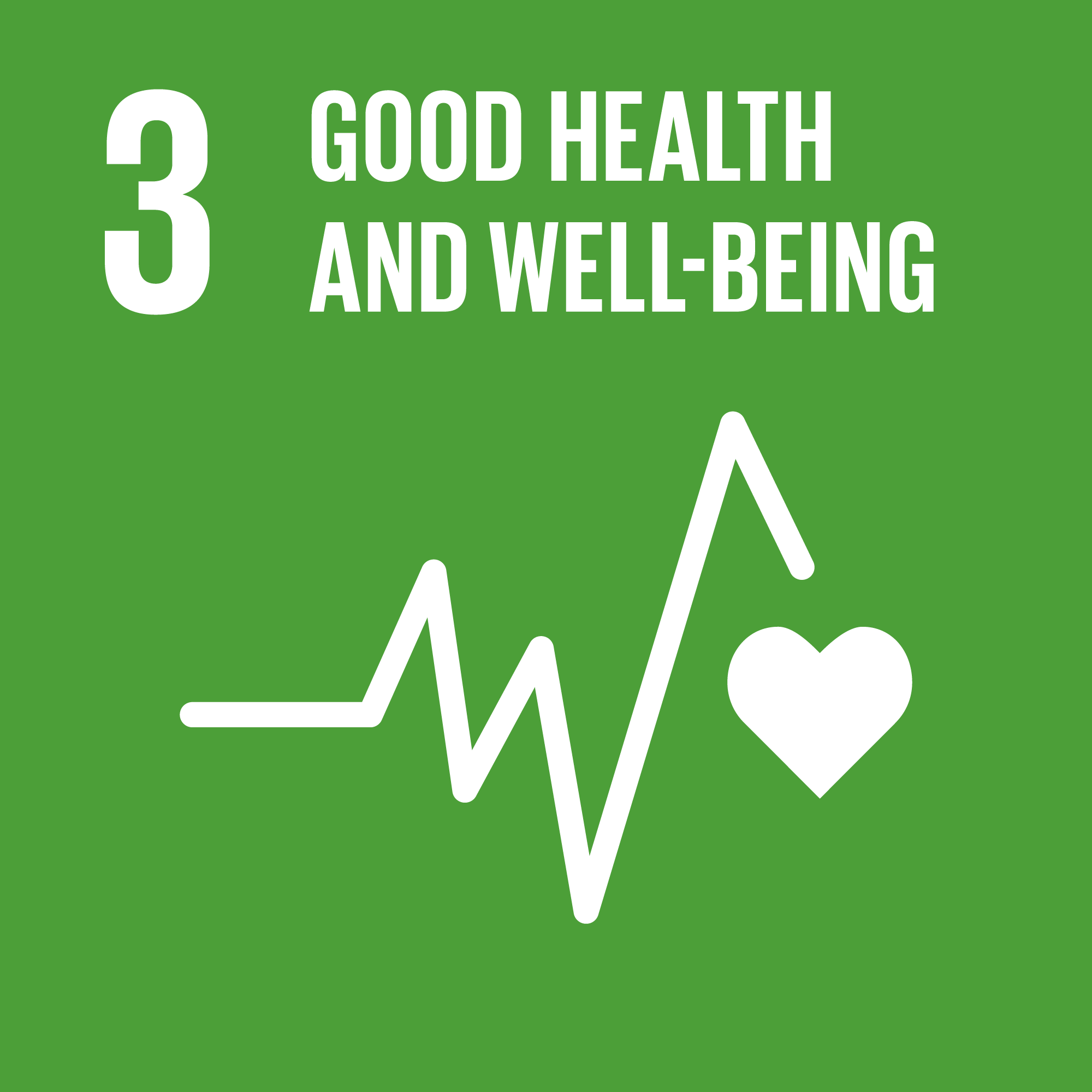 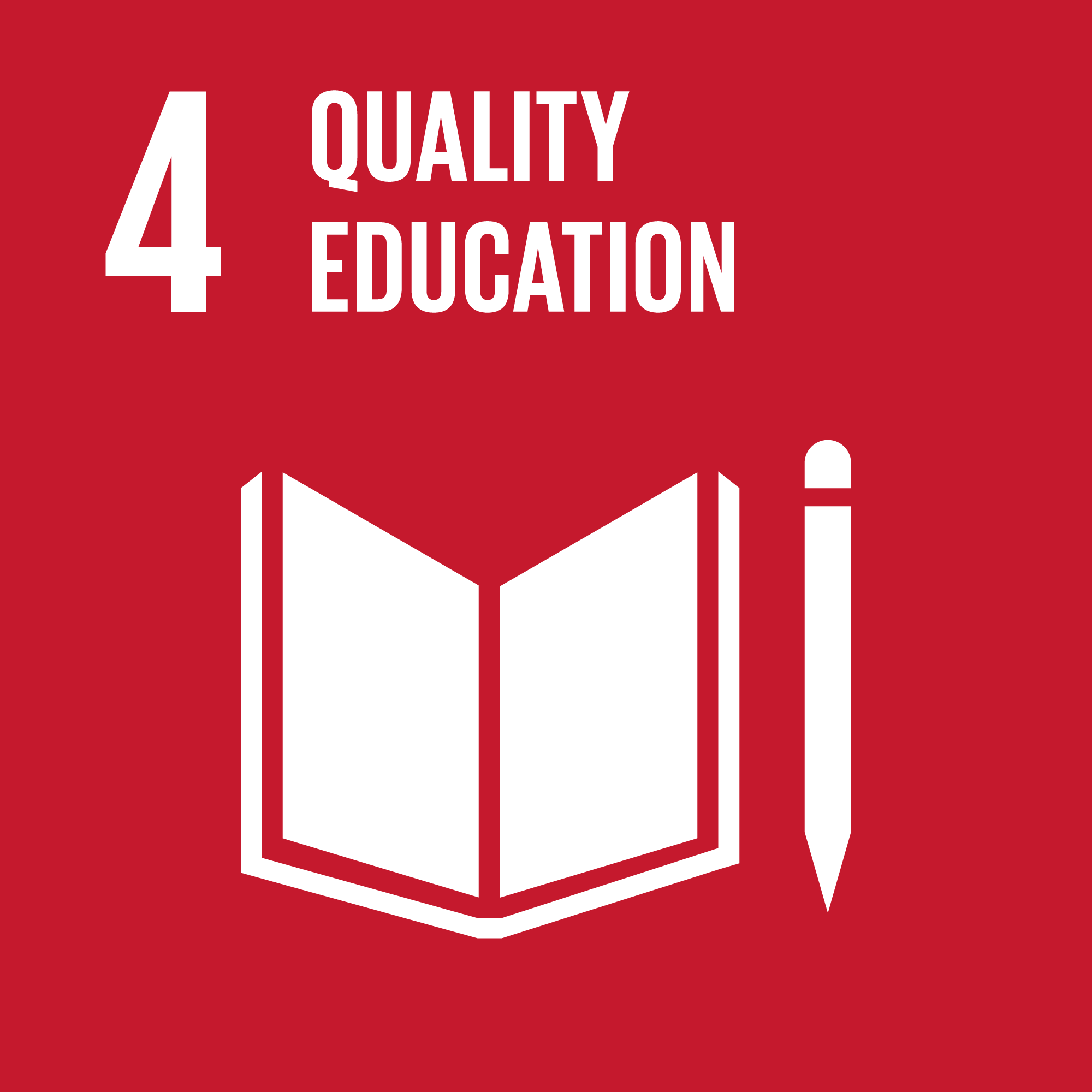 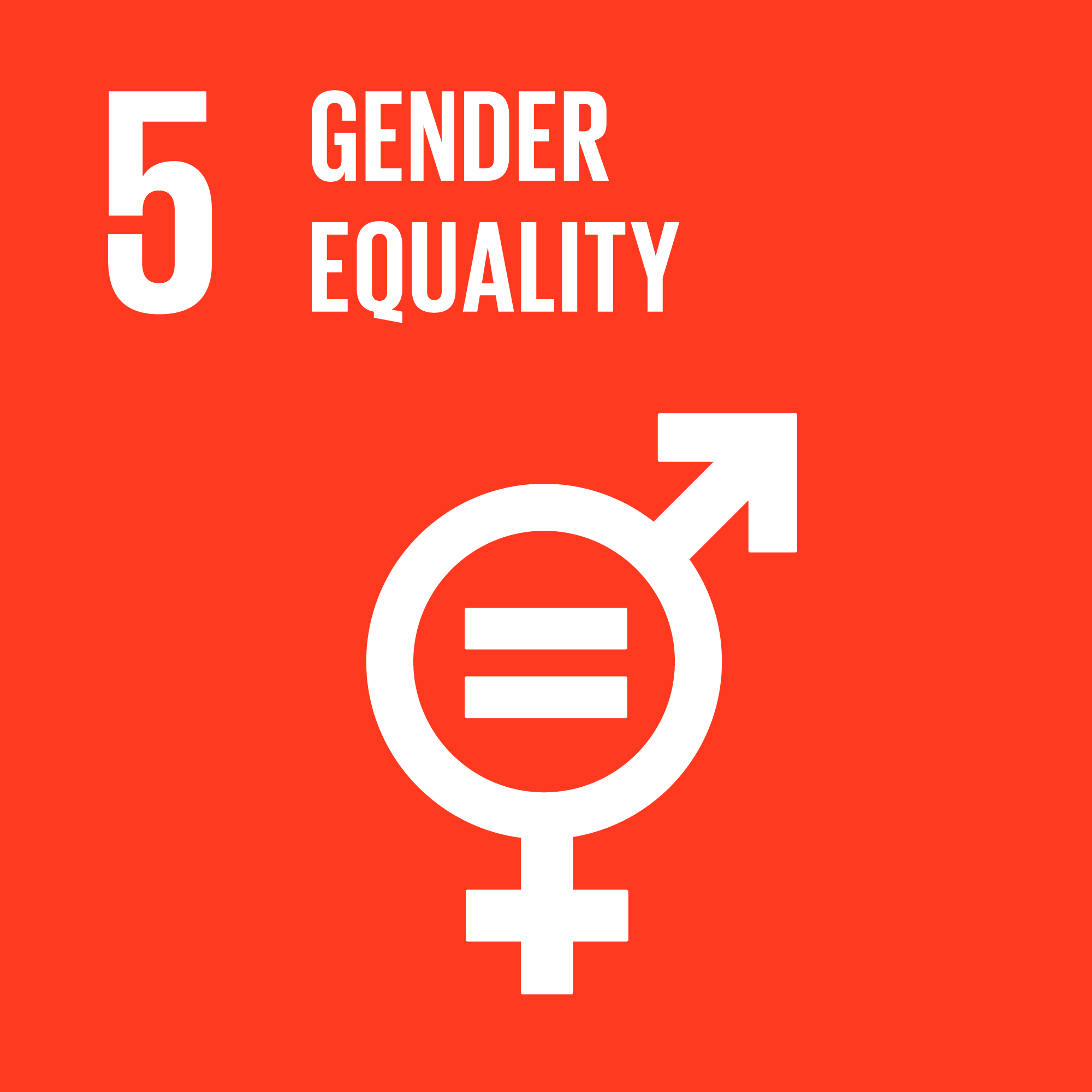 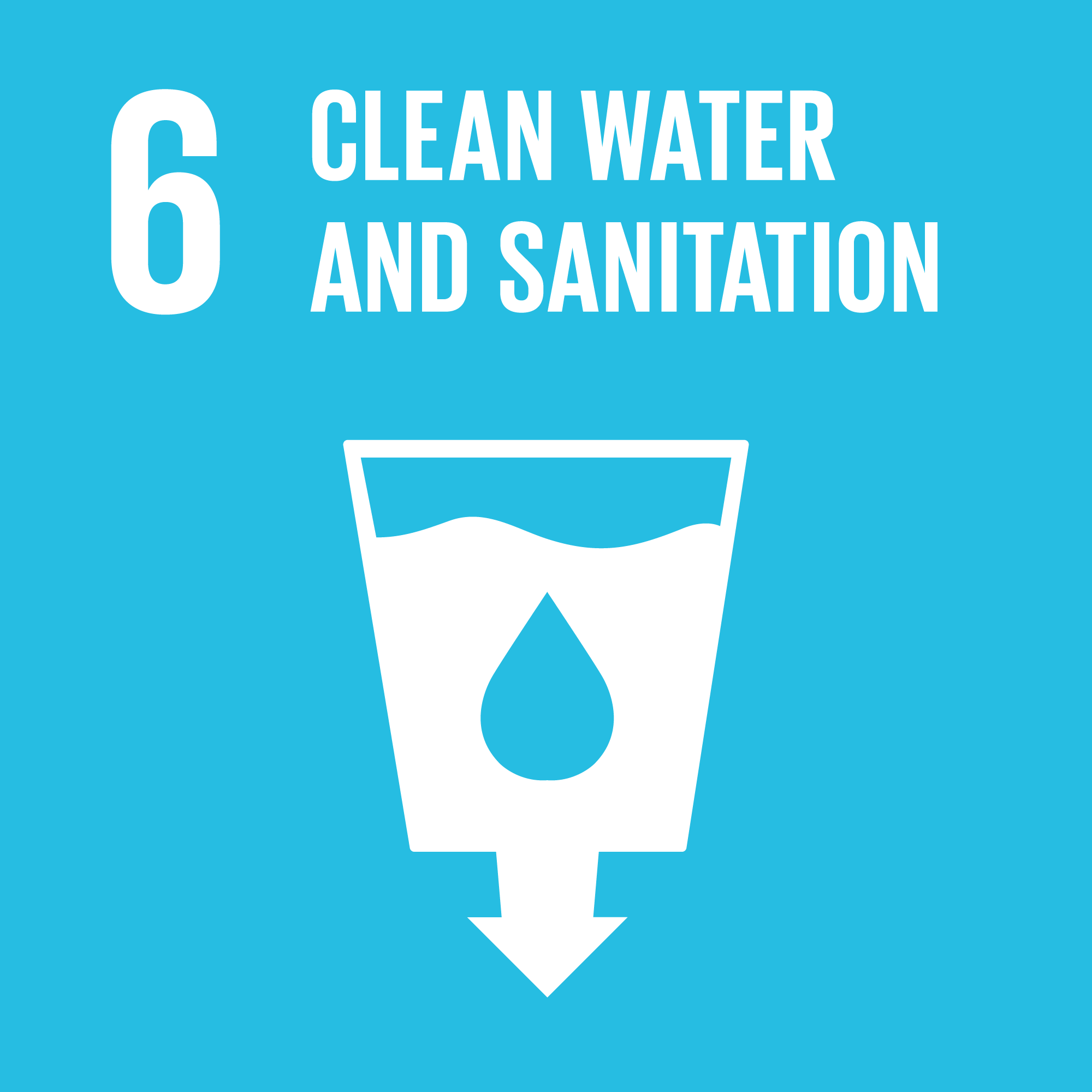 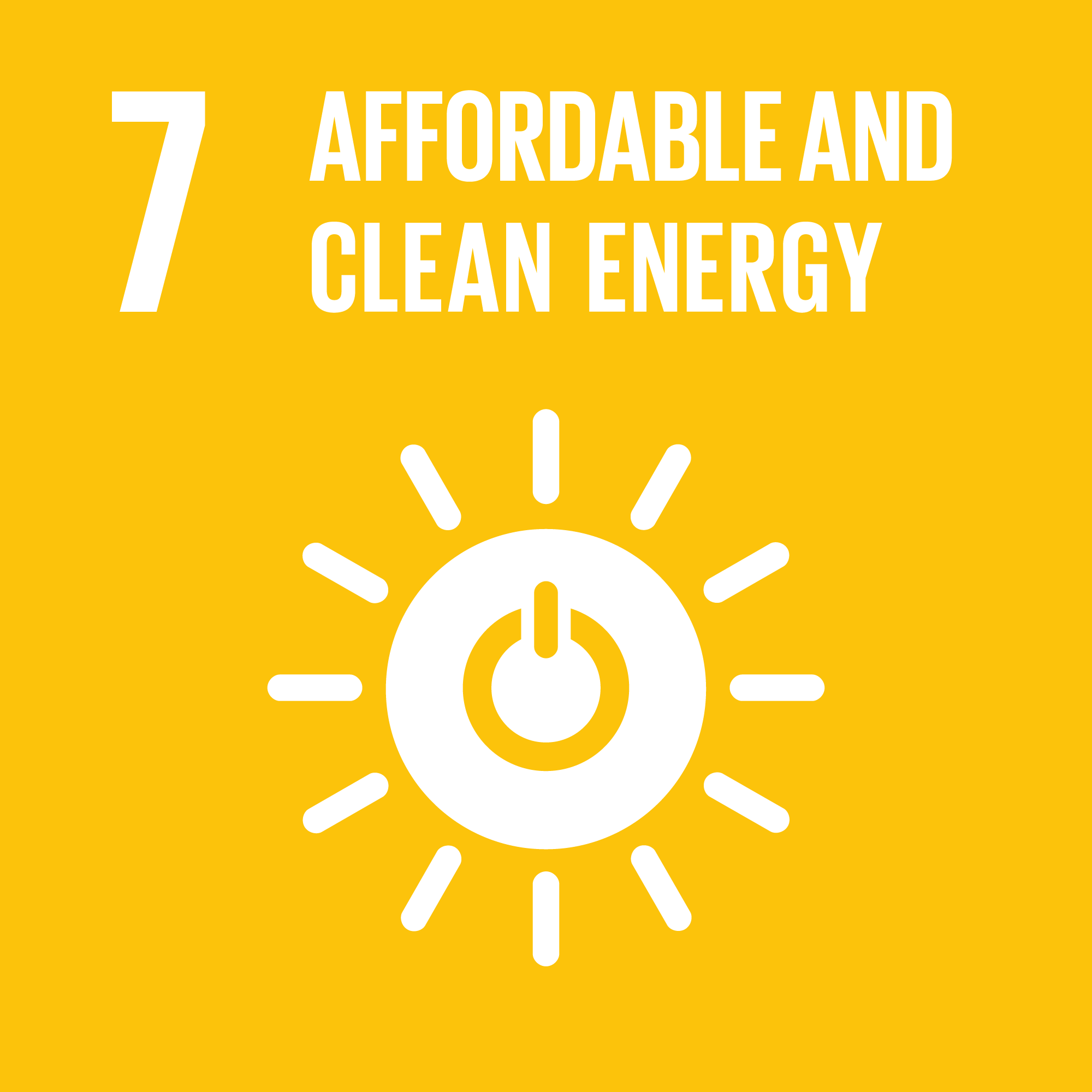 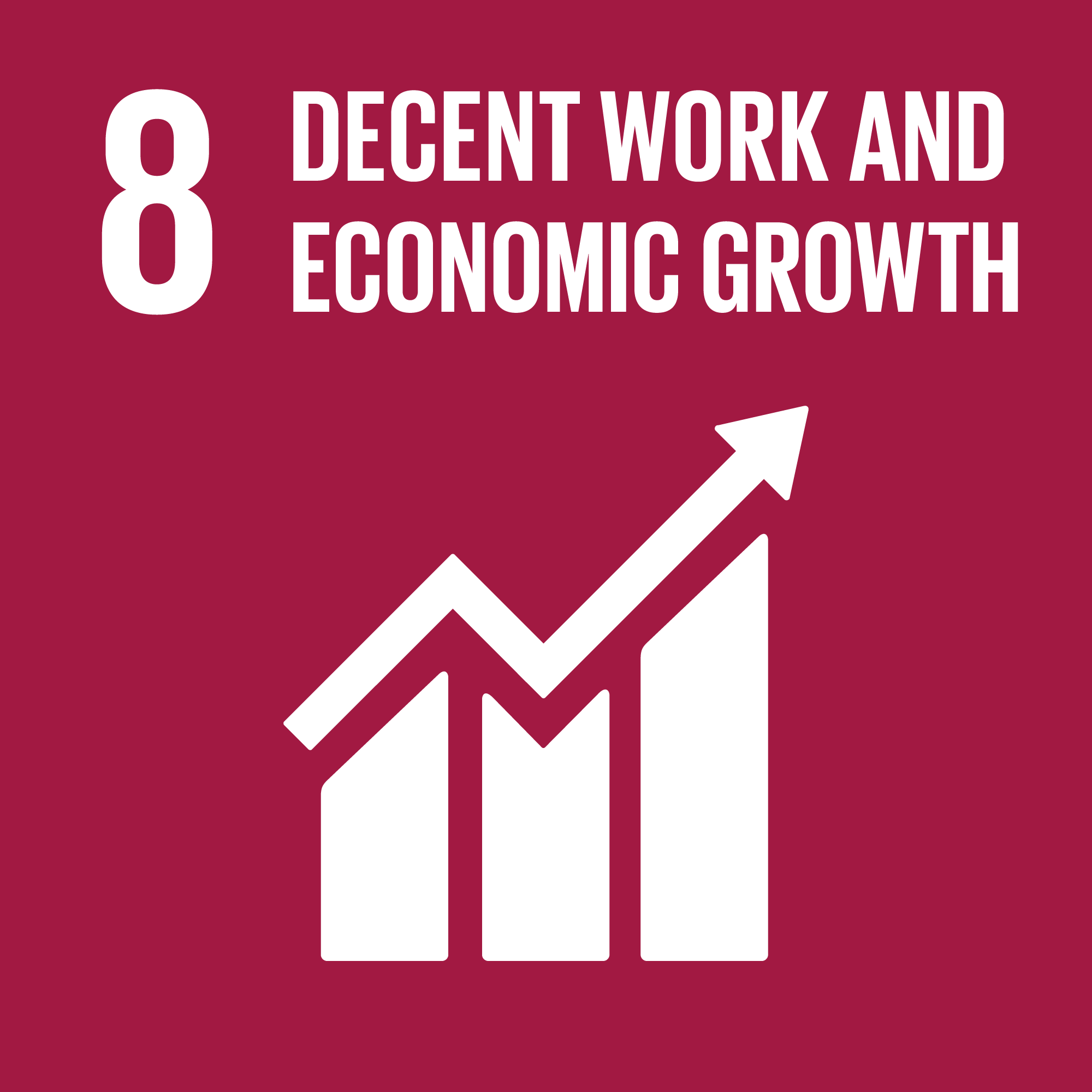 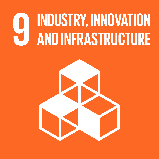 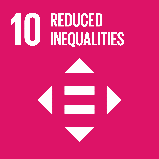 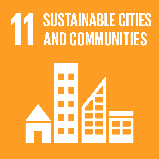 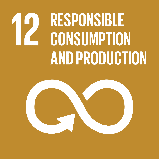 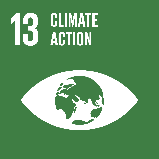 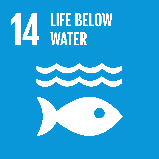 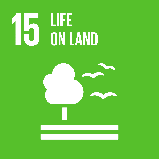 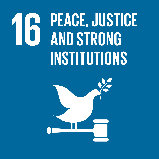 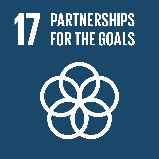 [Speaker Notes: https://www.kth.se/social/course/LT200X/page/ventileringsschema-varen-2018/?fbclid=IwAR2WW-2Q35a_DjrynZXmvi8V_3ap-n3u_uwtGR35YwhwSPV4dRw1HaP-lRM]
Seminarium 3 (5/10): Att skriva en akademisk uppsats
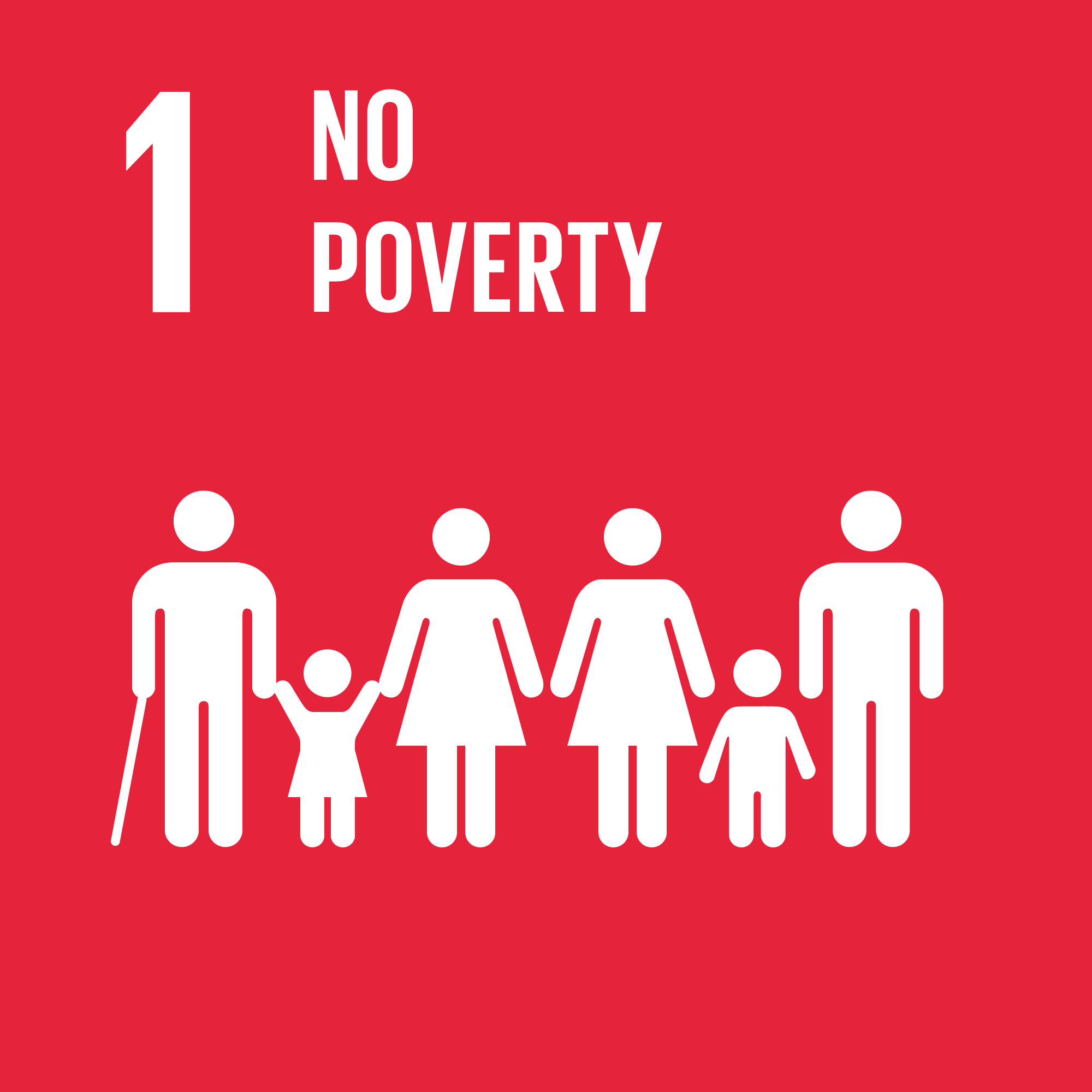 Läsa och analysera kursens mål och bedömningskriterier
uppgift från sem 2
 
Hållbar utveckling- hur får man med det?

Workshop med era rapporter (det bör finnas ett utkast):
Rapportstruktur, Svenska eller Engelska
Referenshantering, Wordmallen
Publiceringen av rapporten
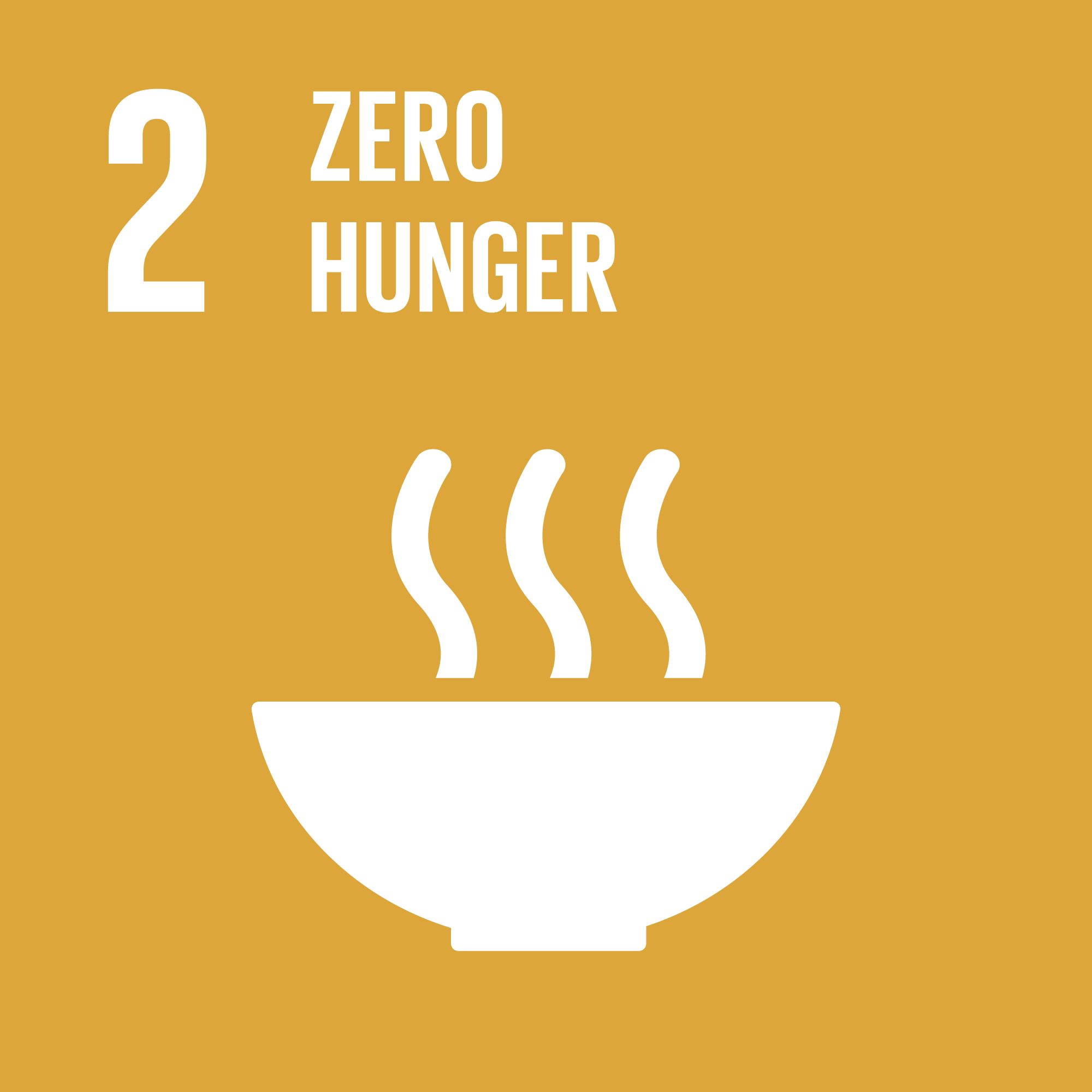 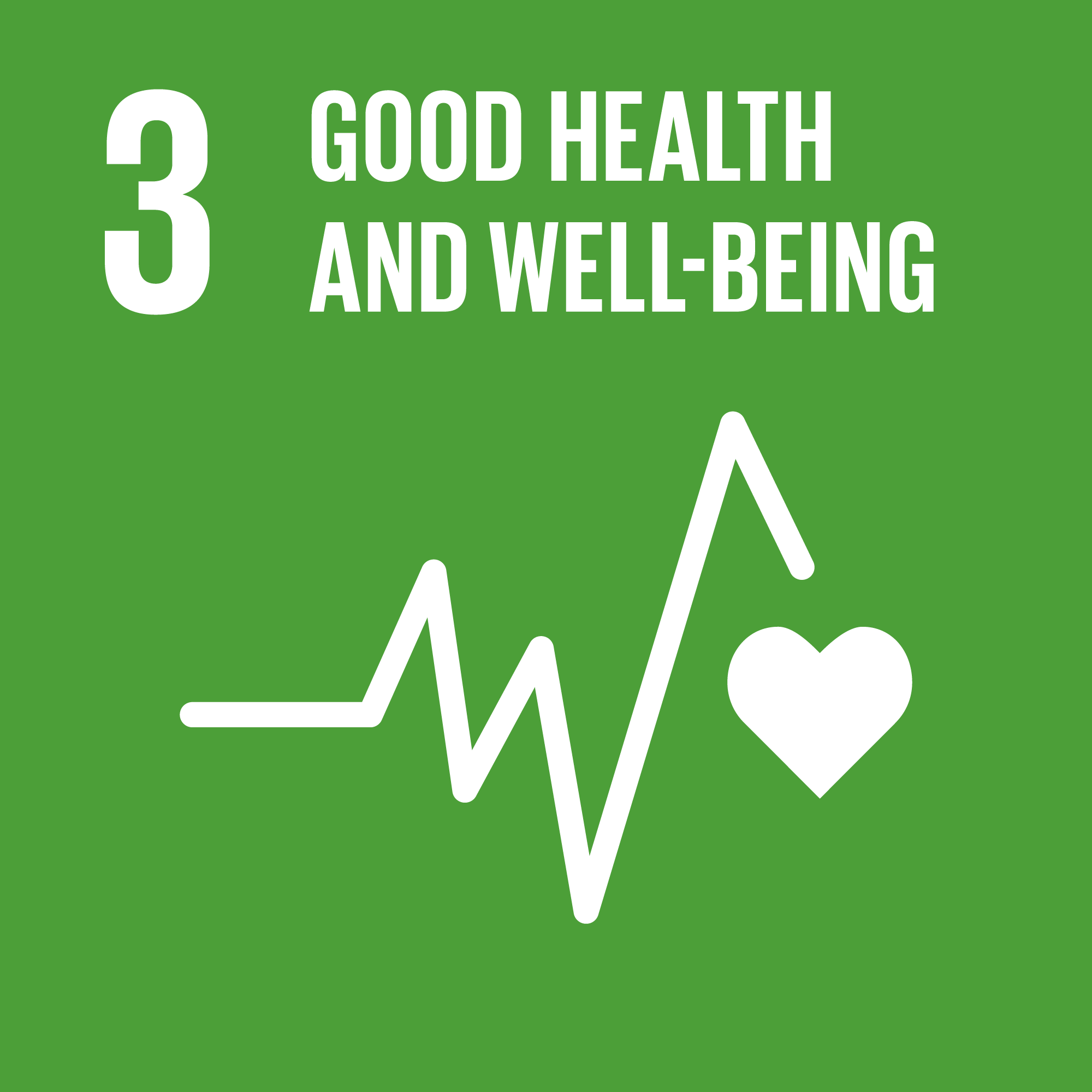 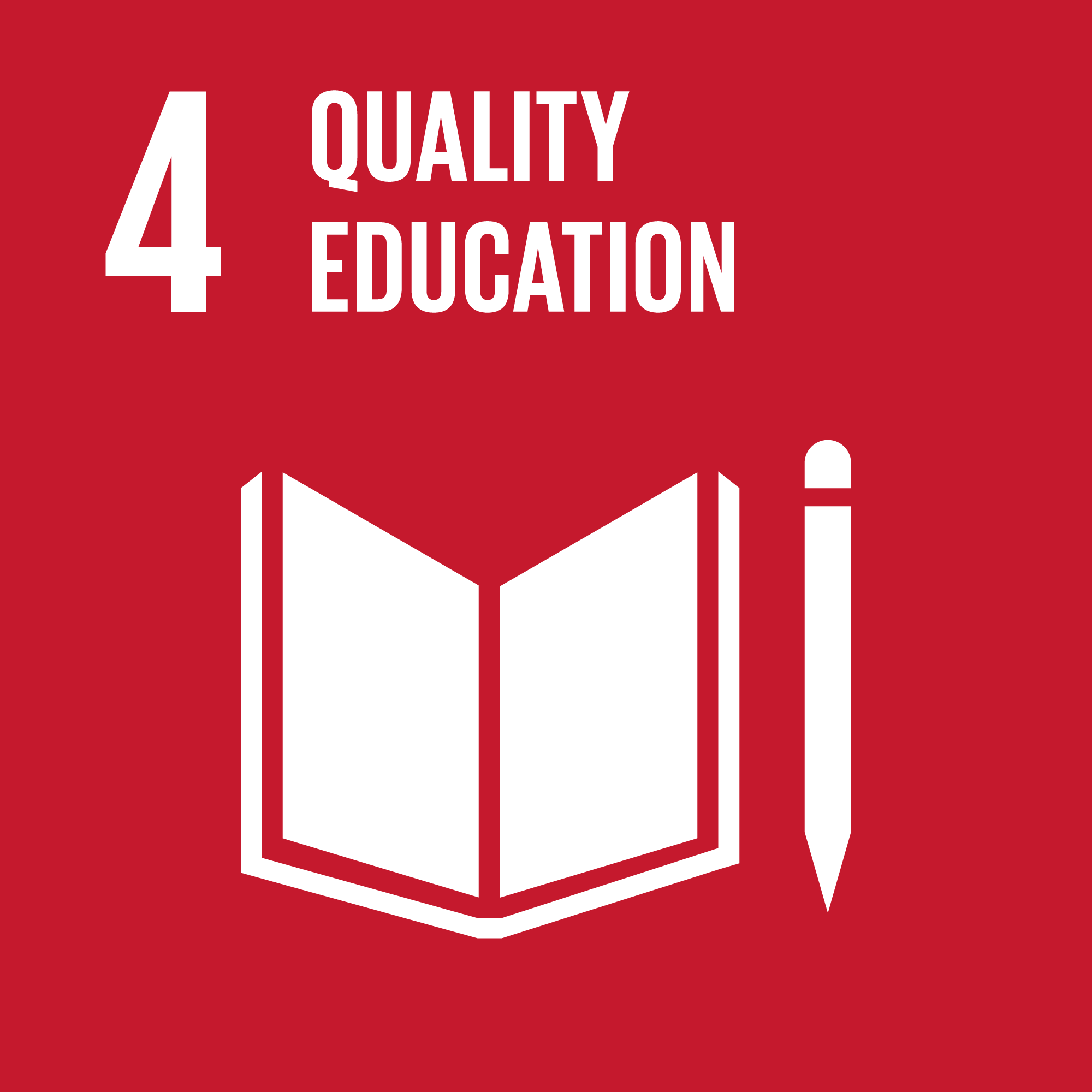 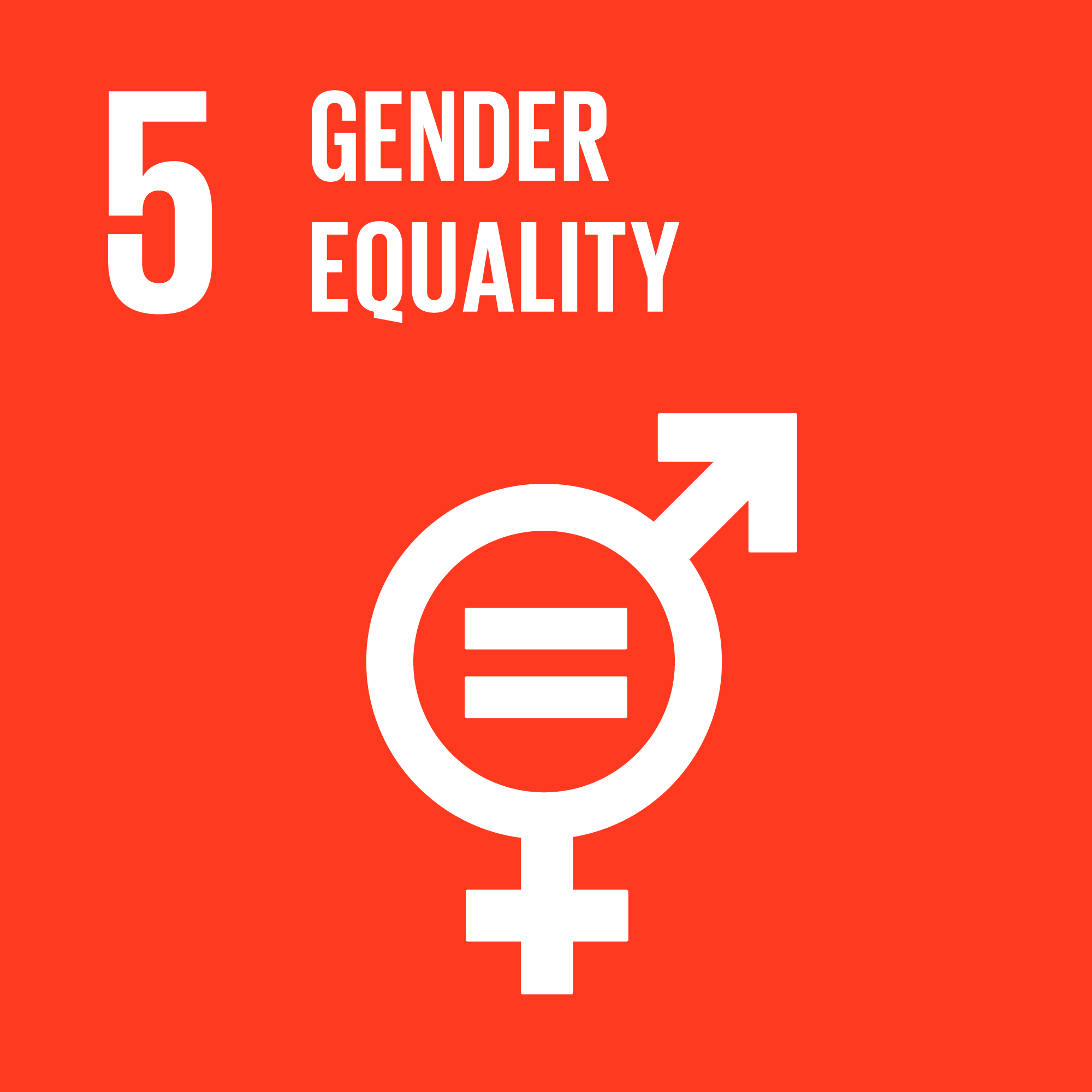 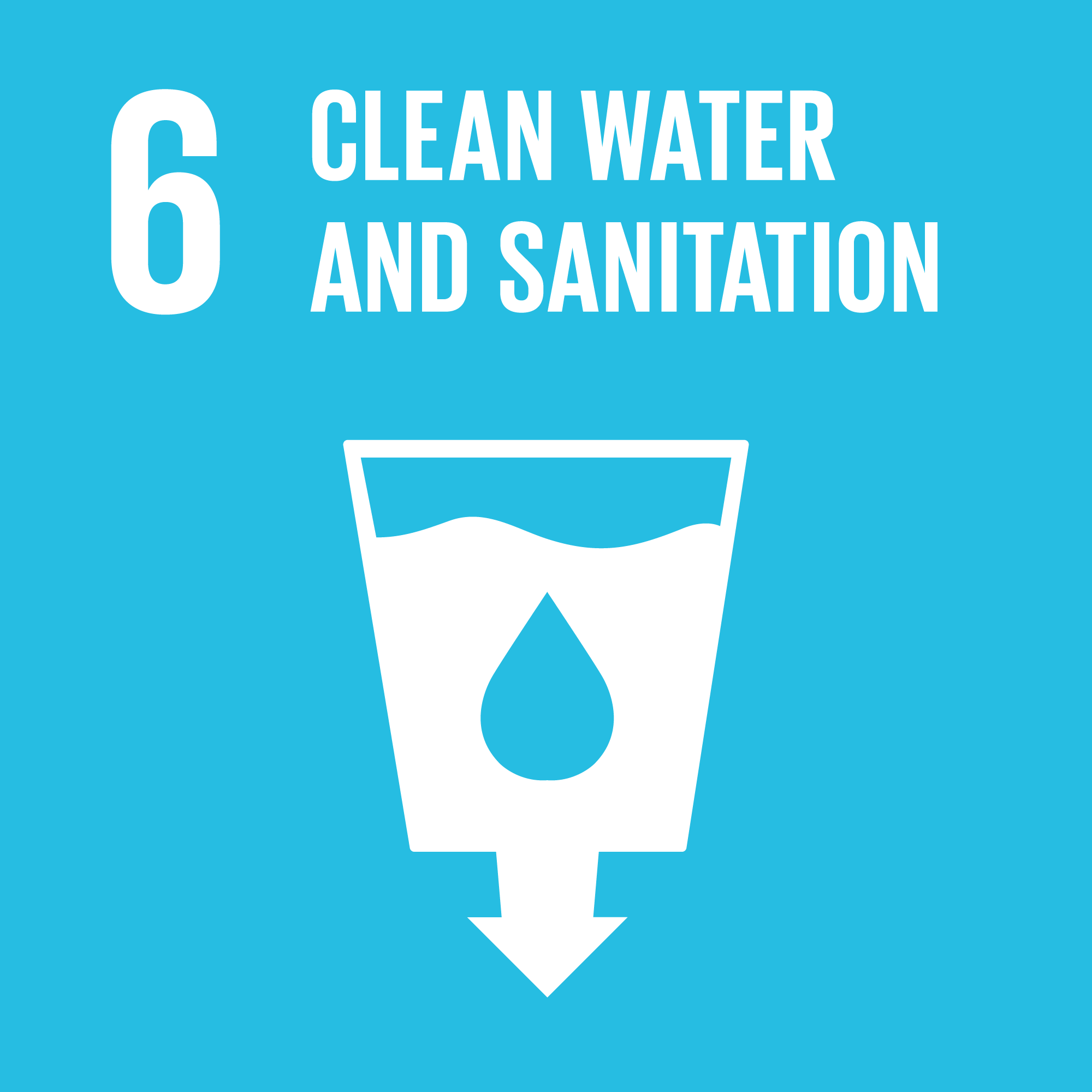 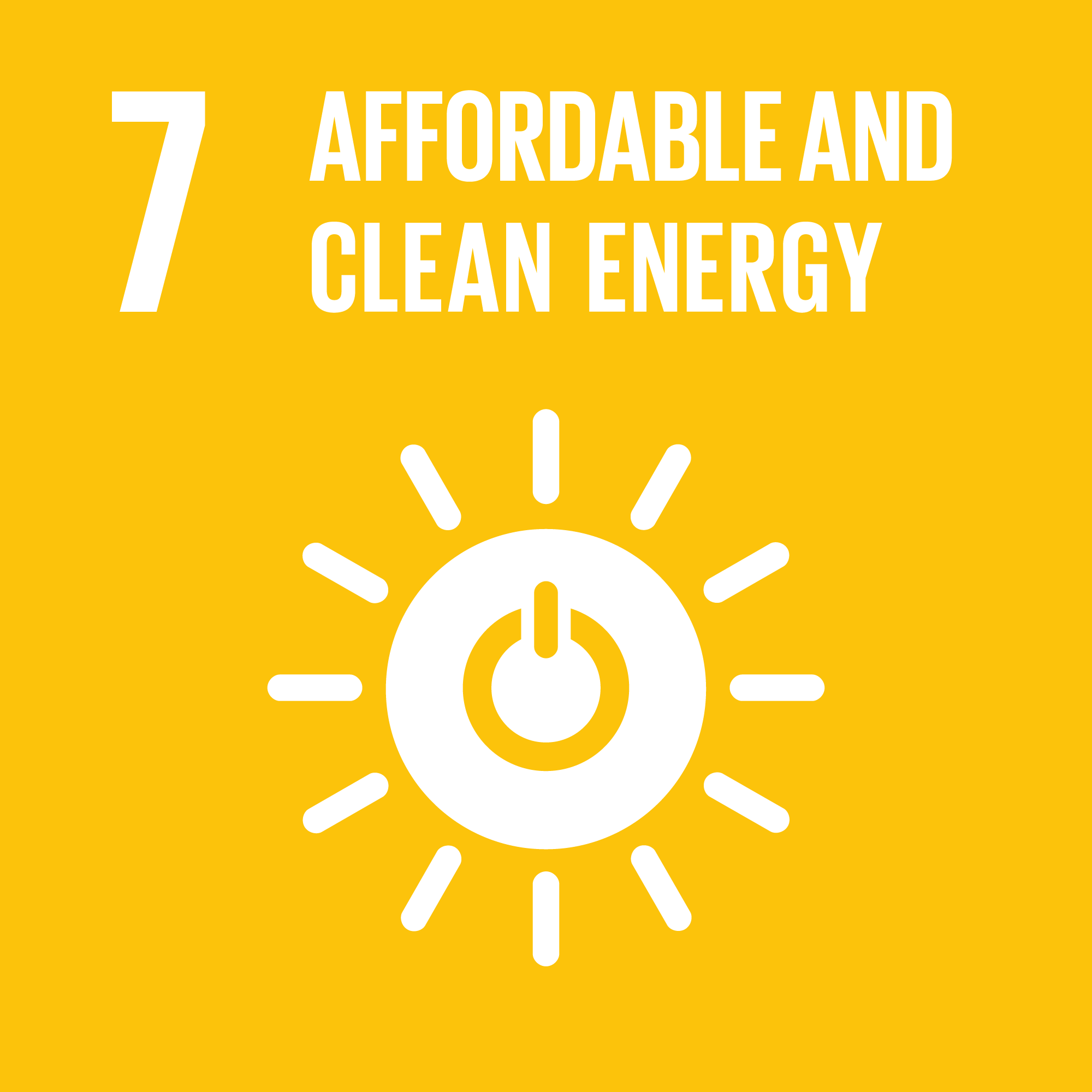 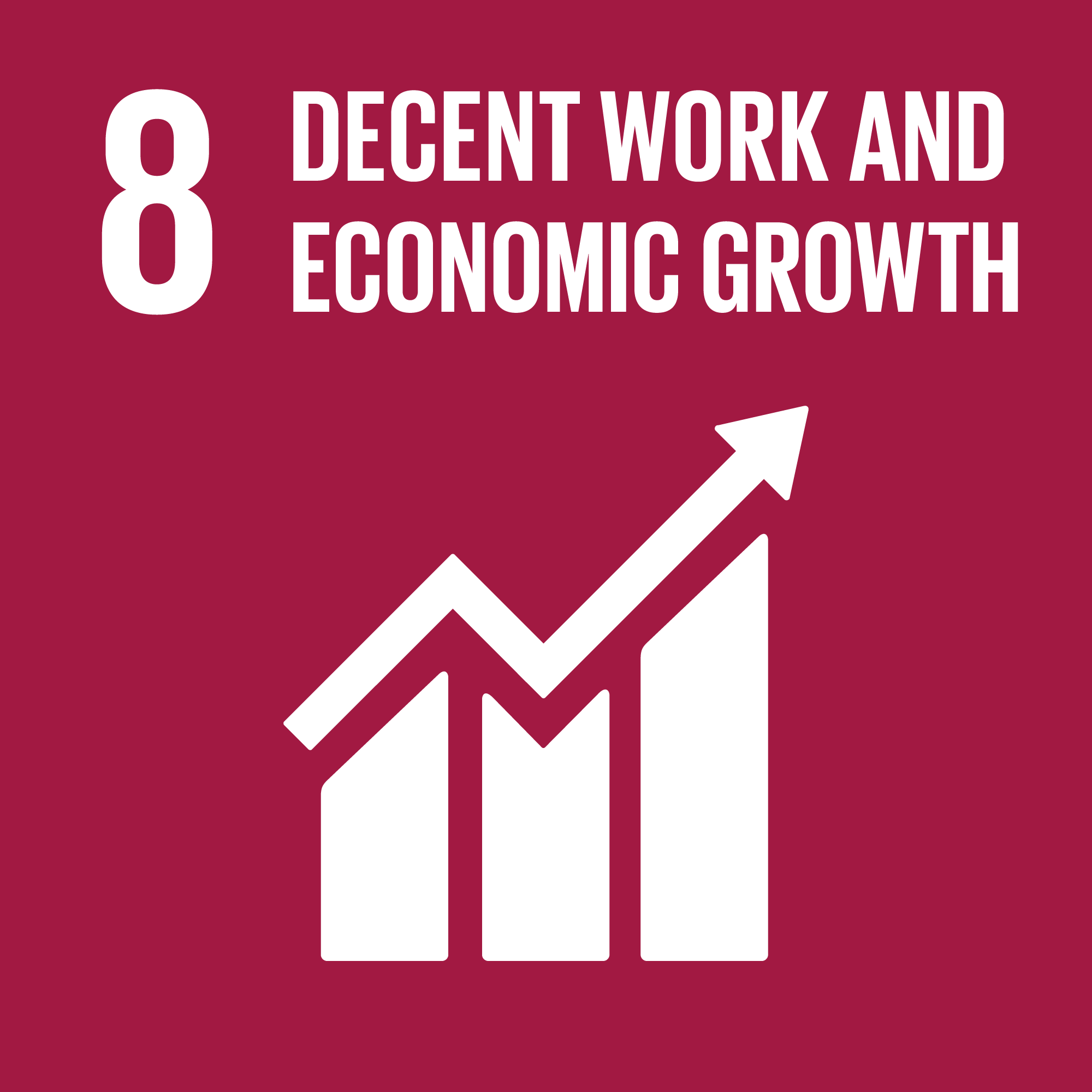 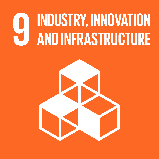 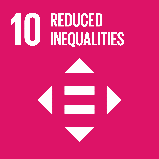 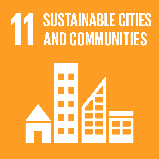 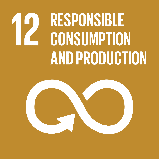 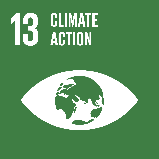 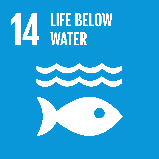 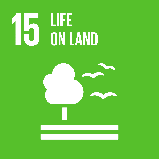 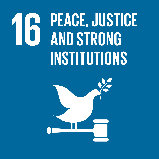 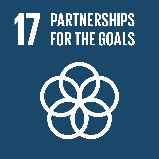 Seminarium 4 (2/11): Att redovisa sina resultat och kommentera andras
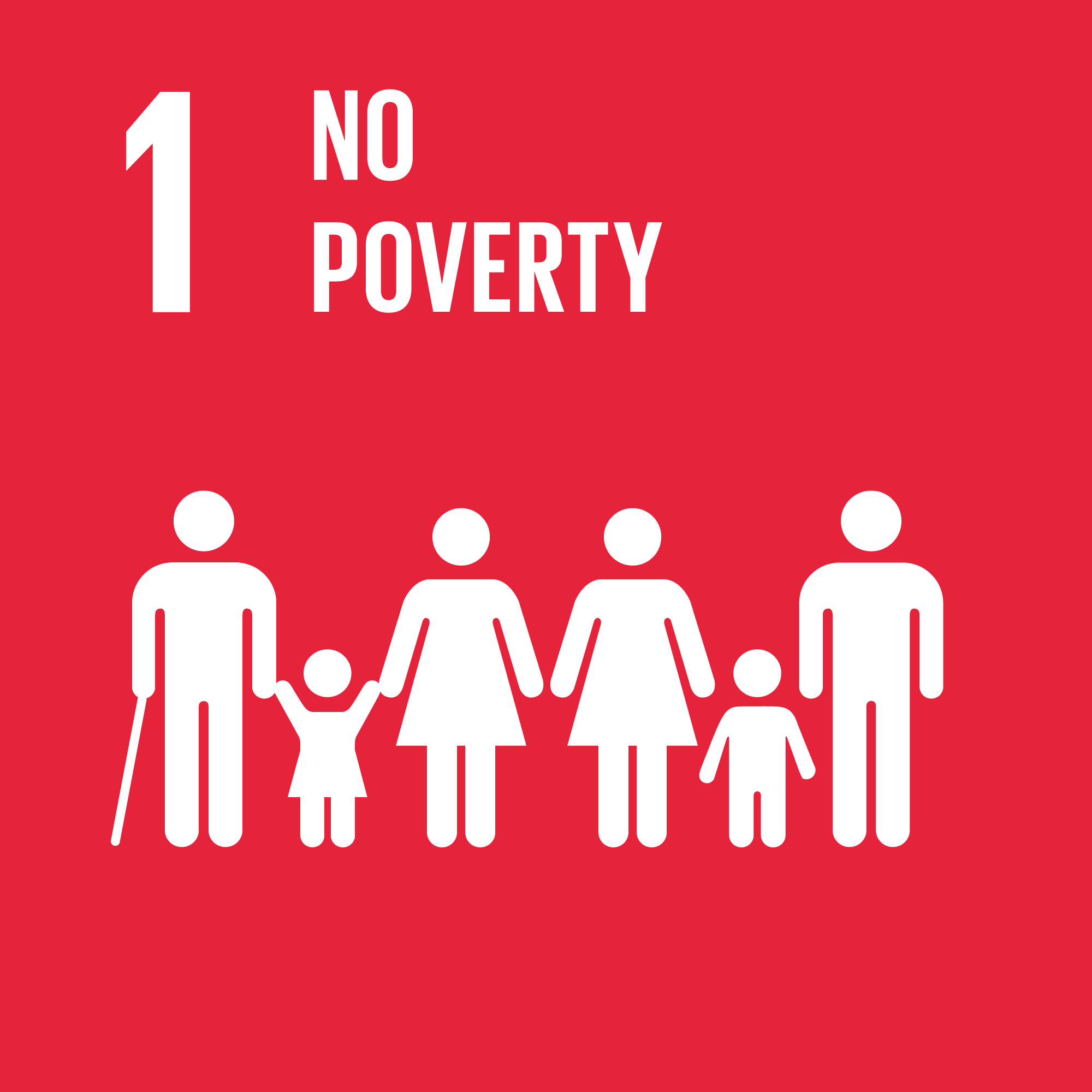 Muntlig presentation- hur går det till?
Opponering- hur gör man den?

Kursadministration 
Att ansöka om examen
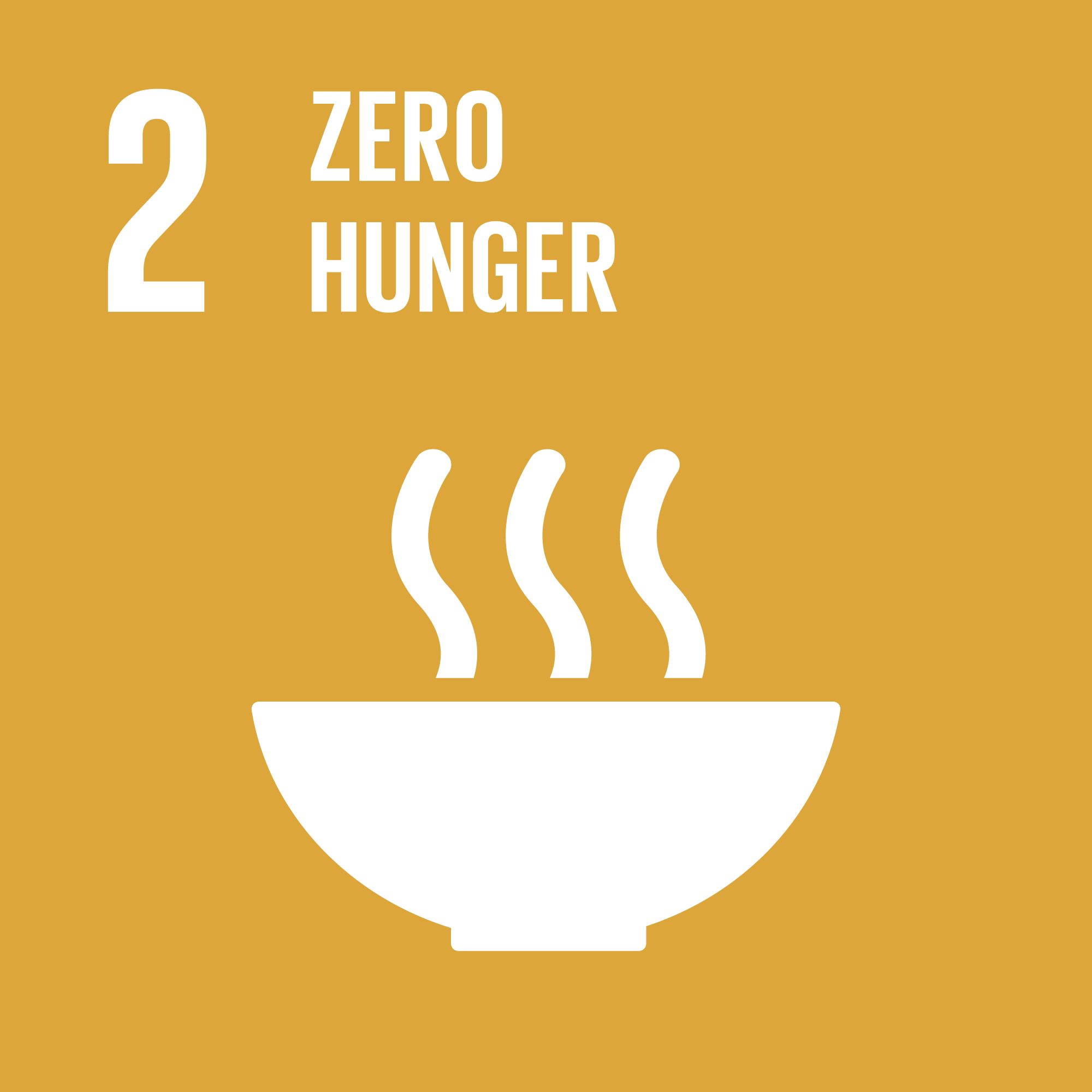 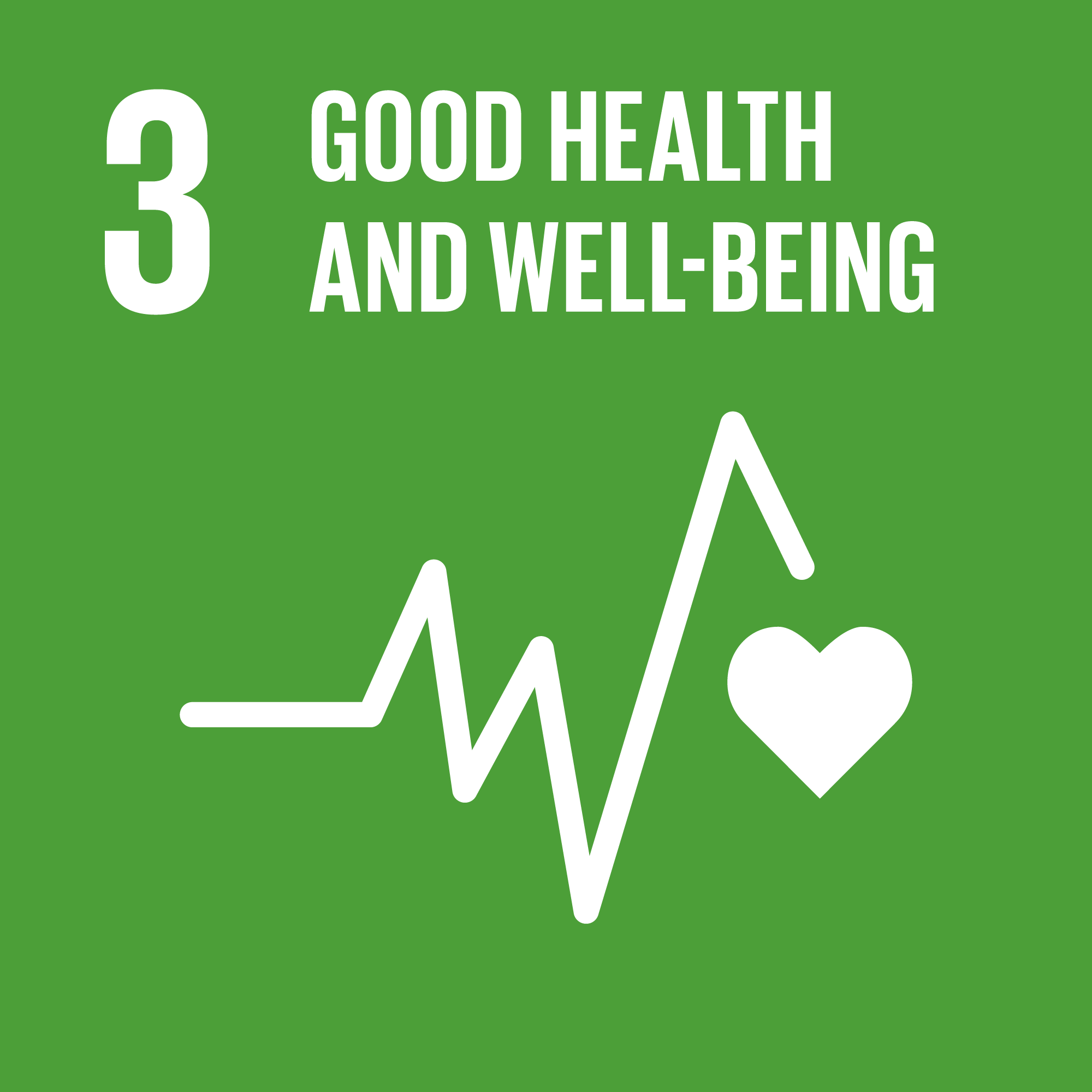 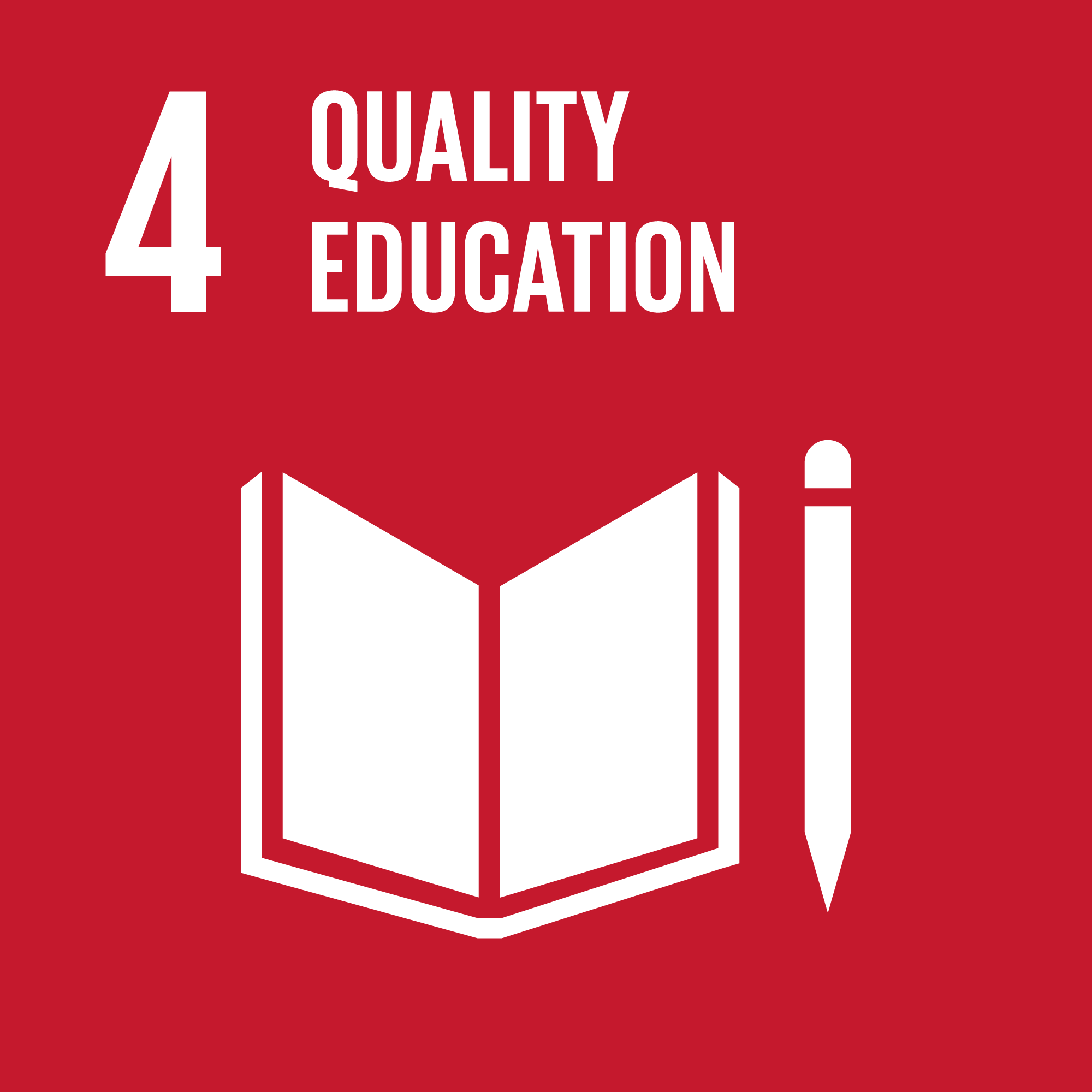 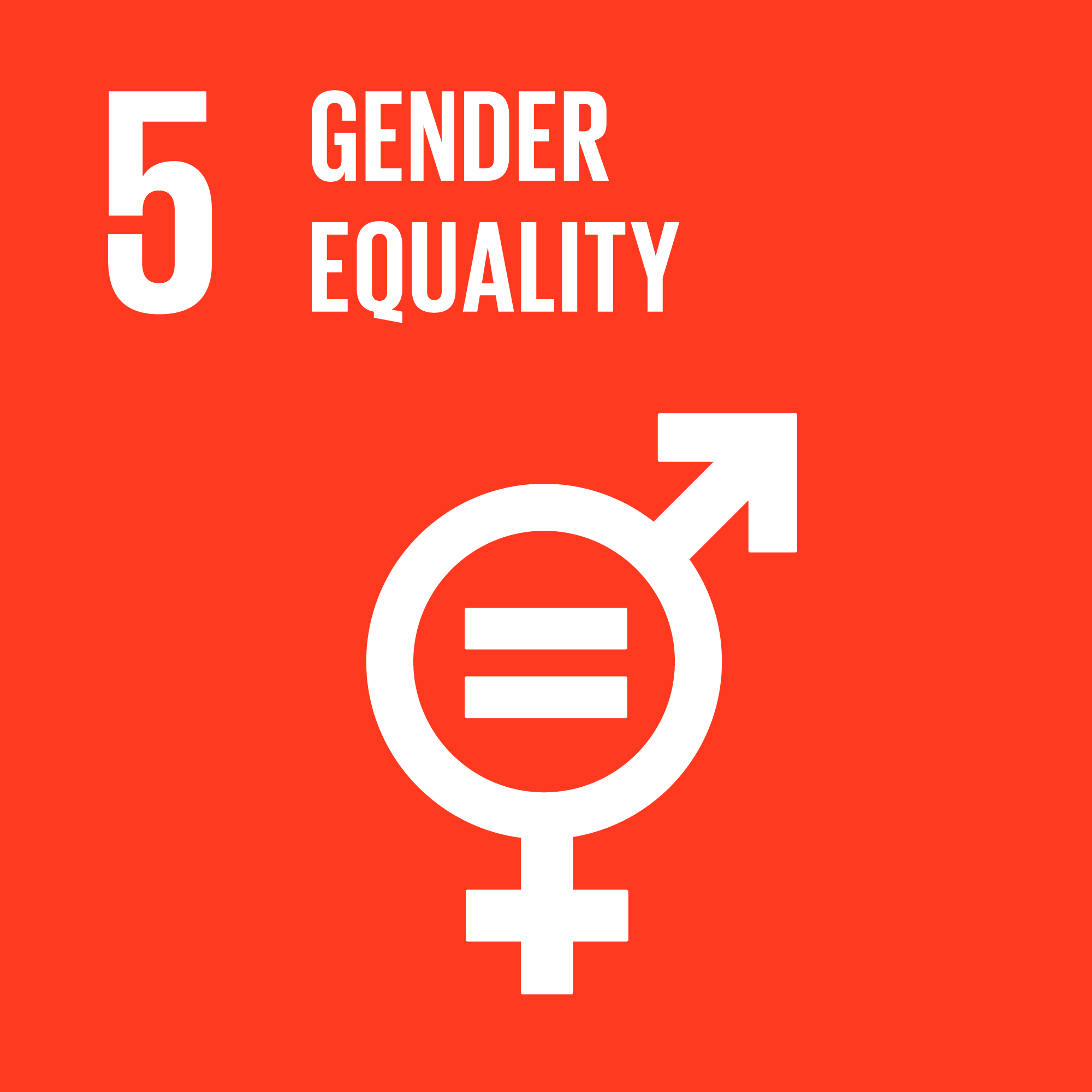 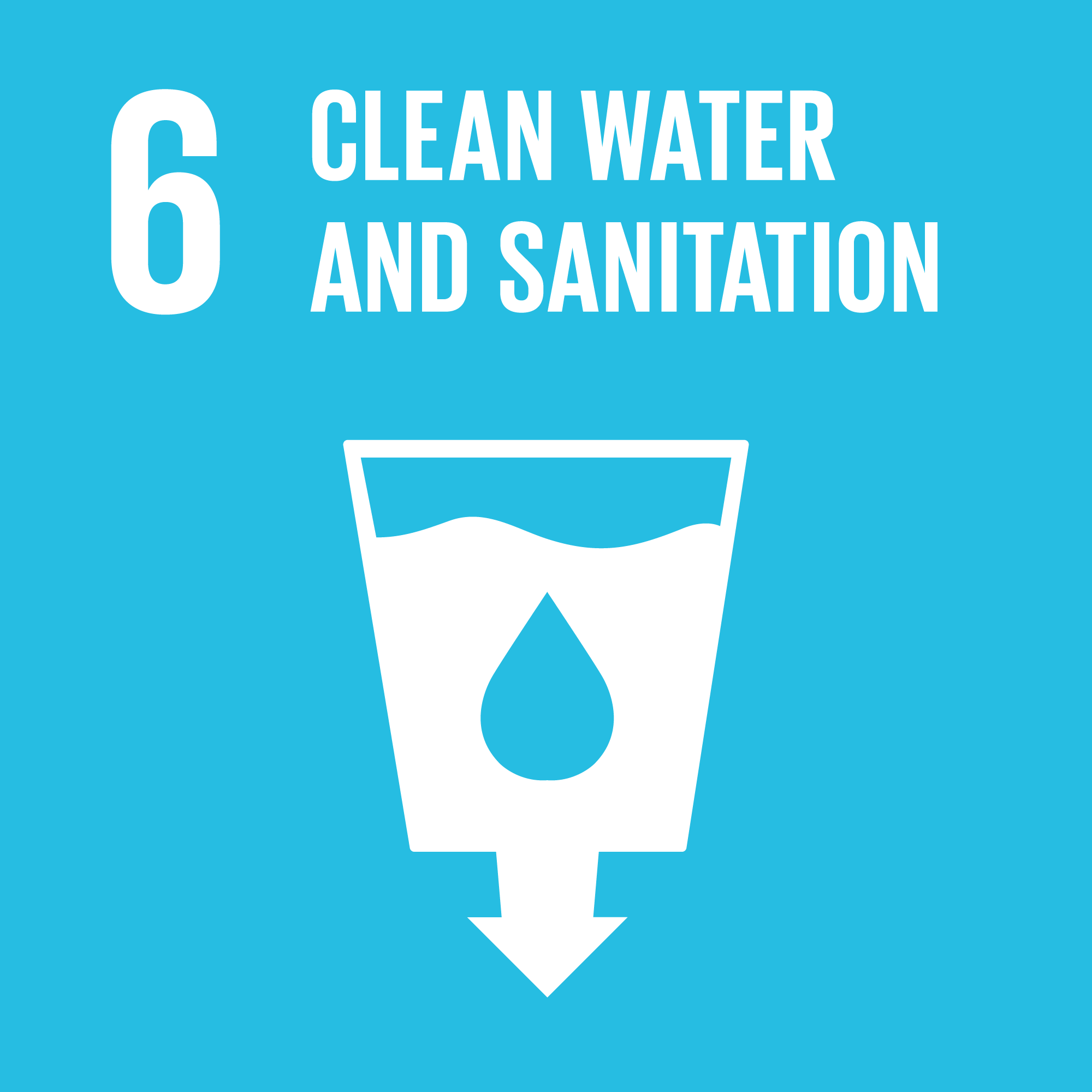 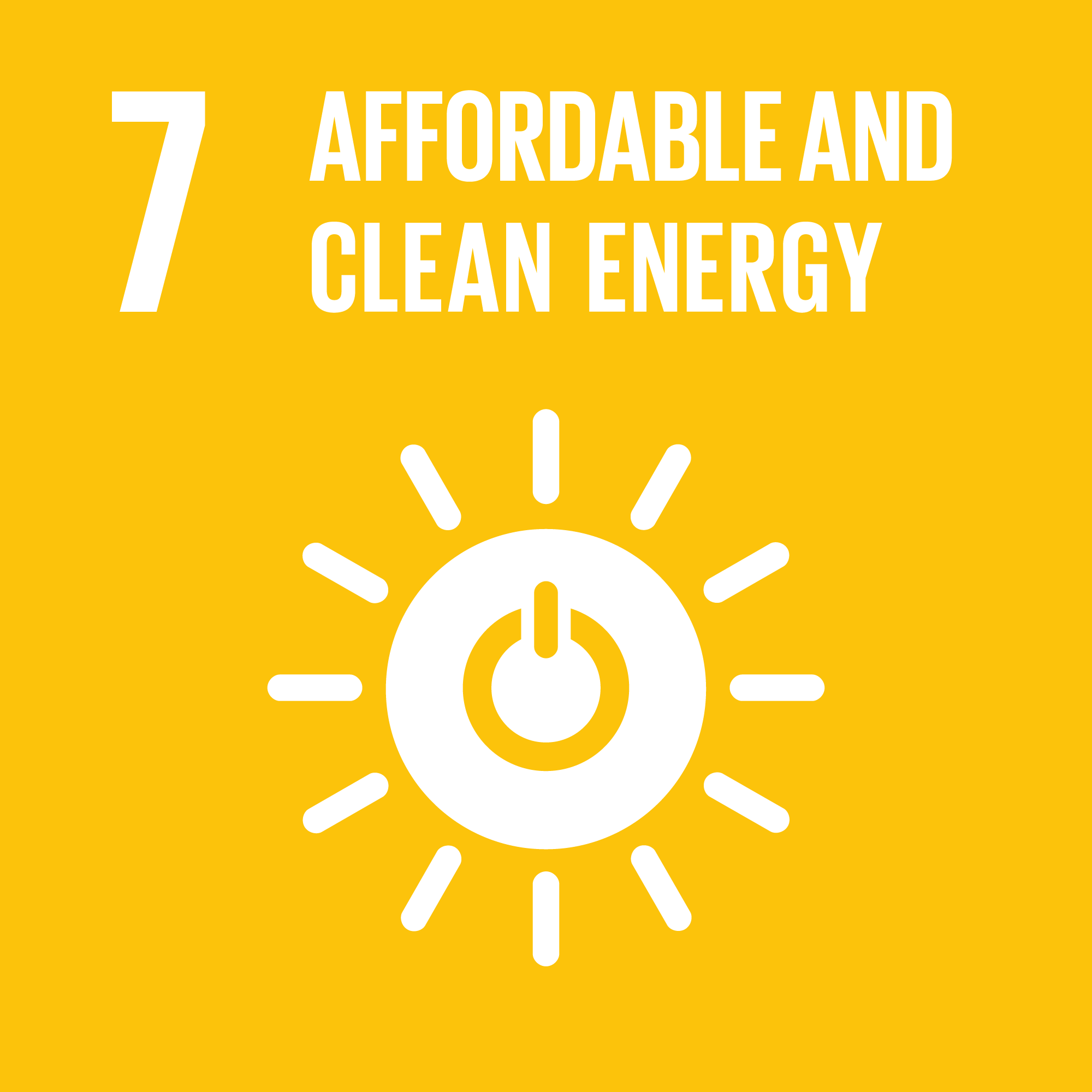 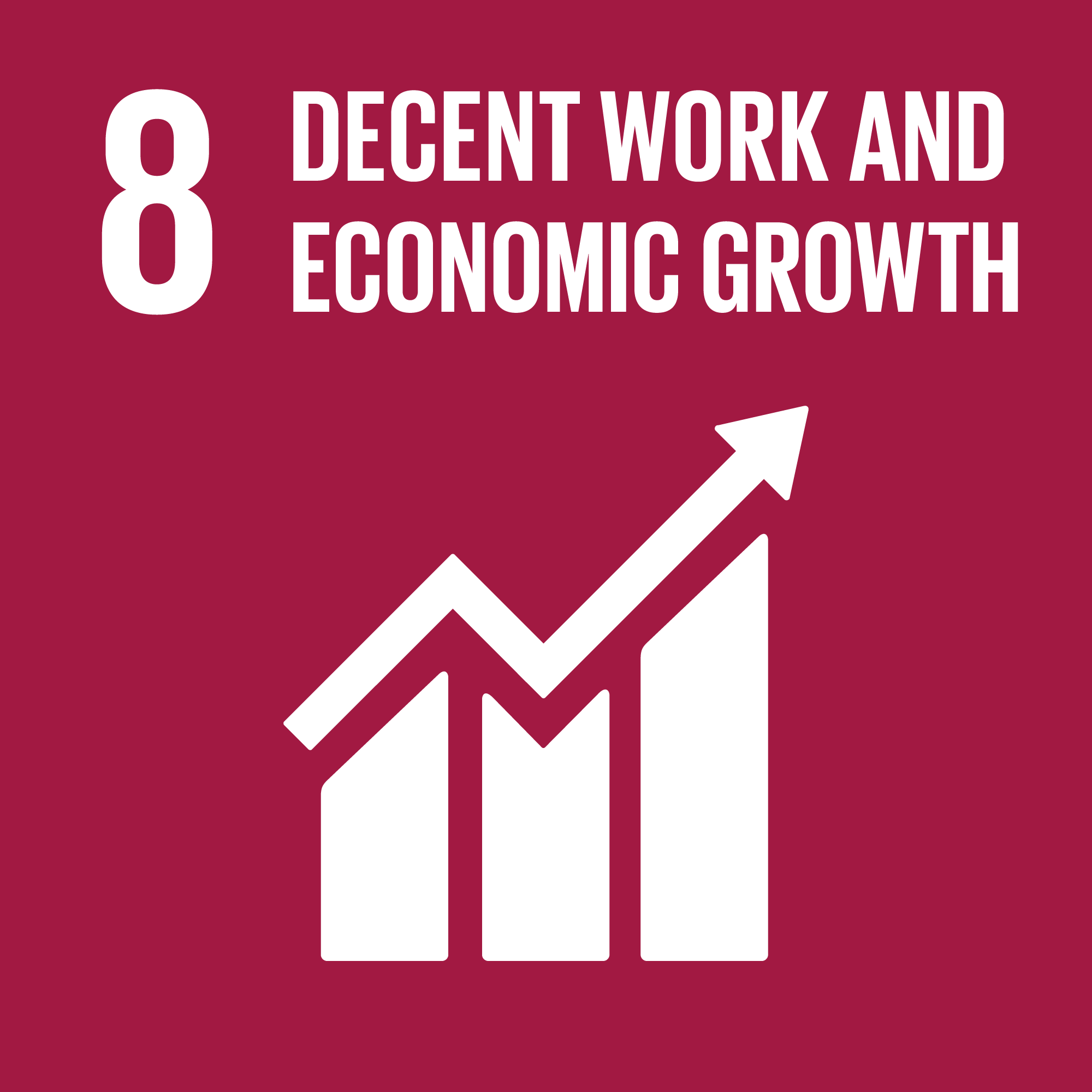 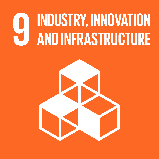 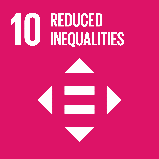 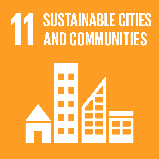 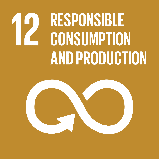 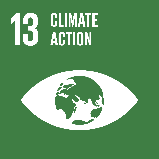 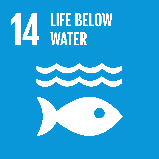 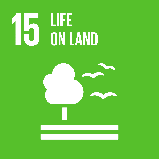 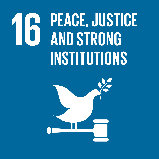 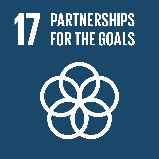 Uppgift till seminarium 3 (2/3)
Vi tittar igenom mål och bedömningskriterier

Visa dessa för era handledare och gå igenom hur ni ska uppfylla dem!

Ta med rapport-utkast till seminariet
Tid för frågor till mig och prat med varann
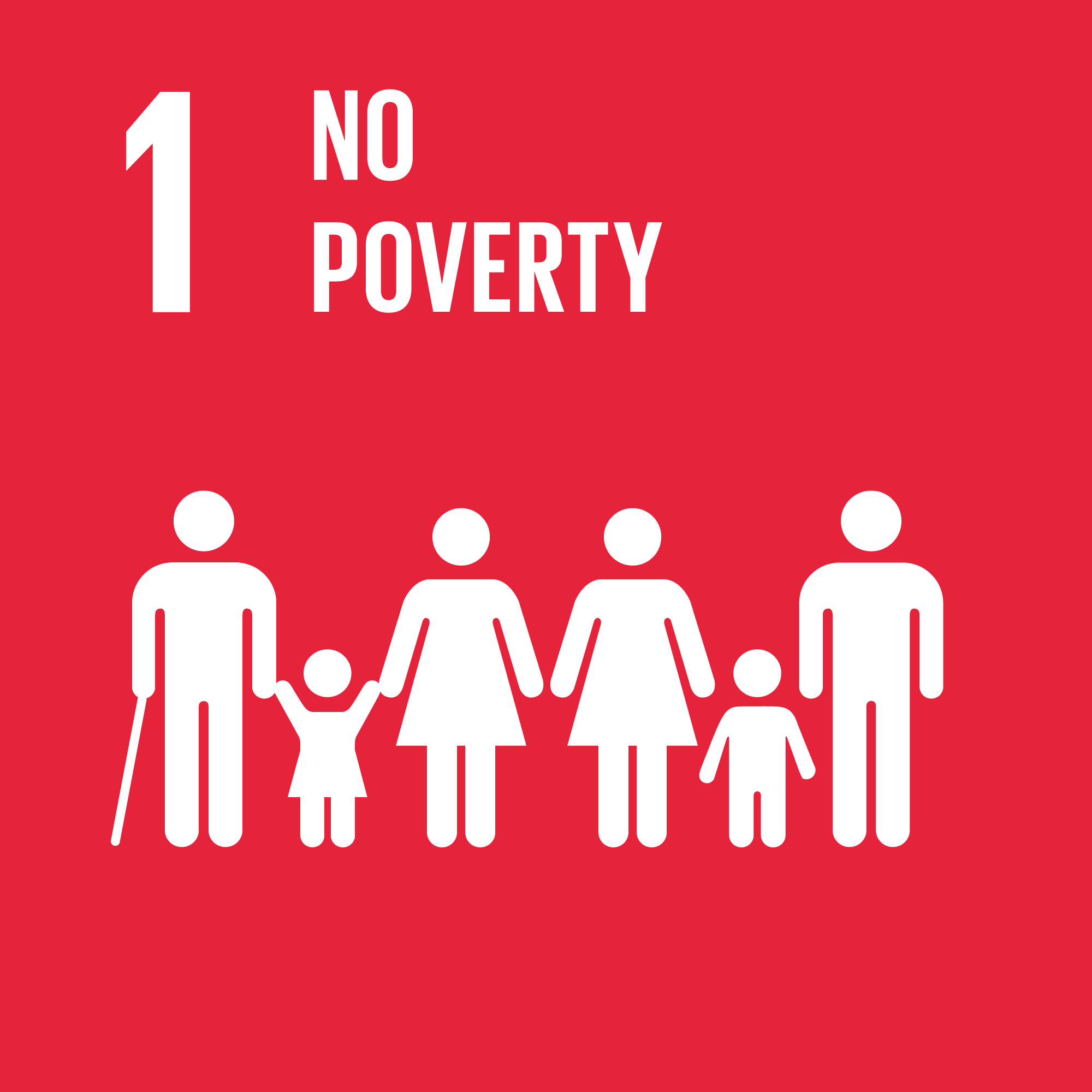 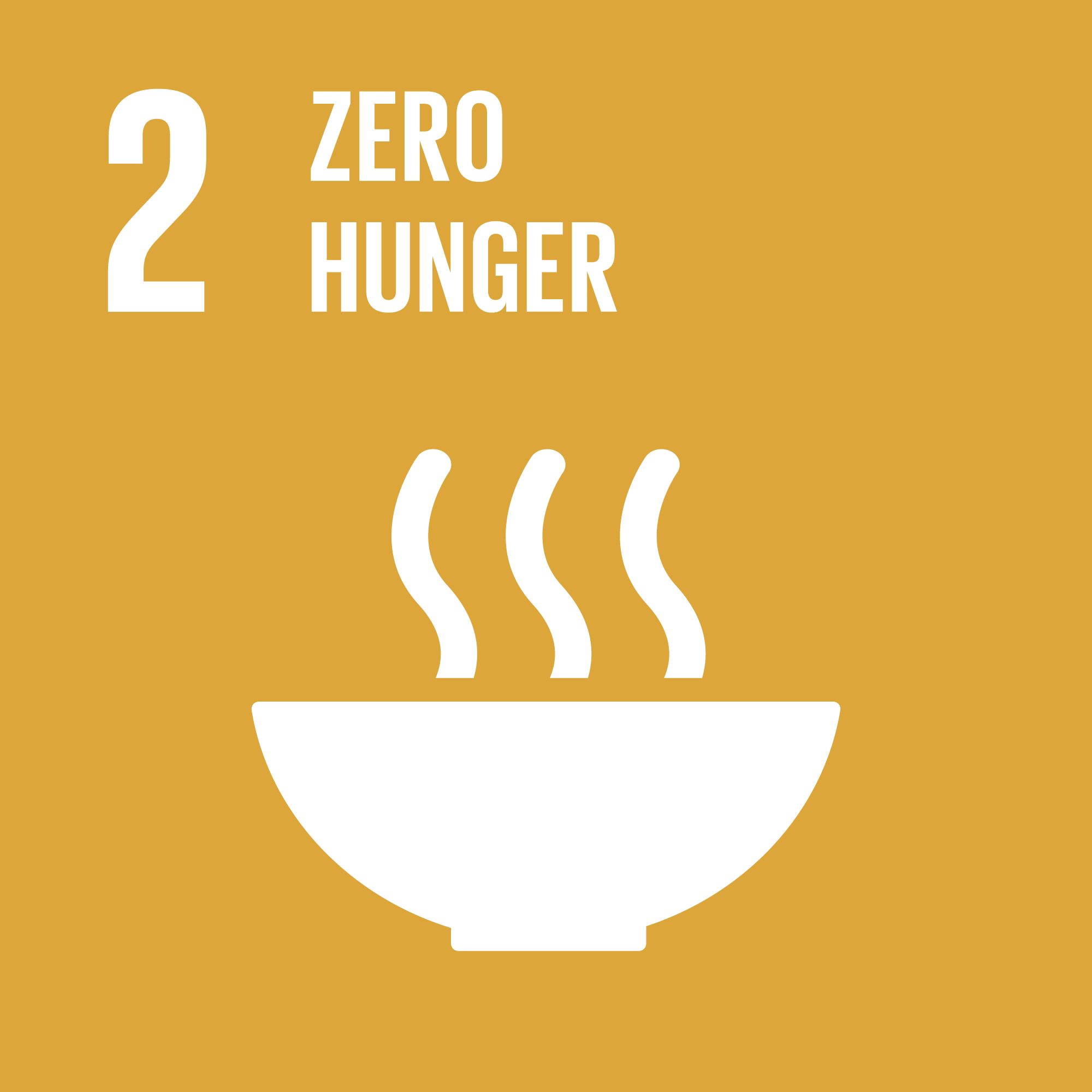 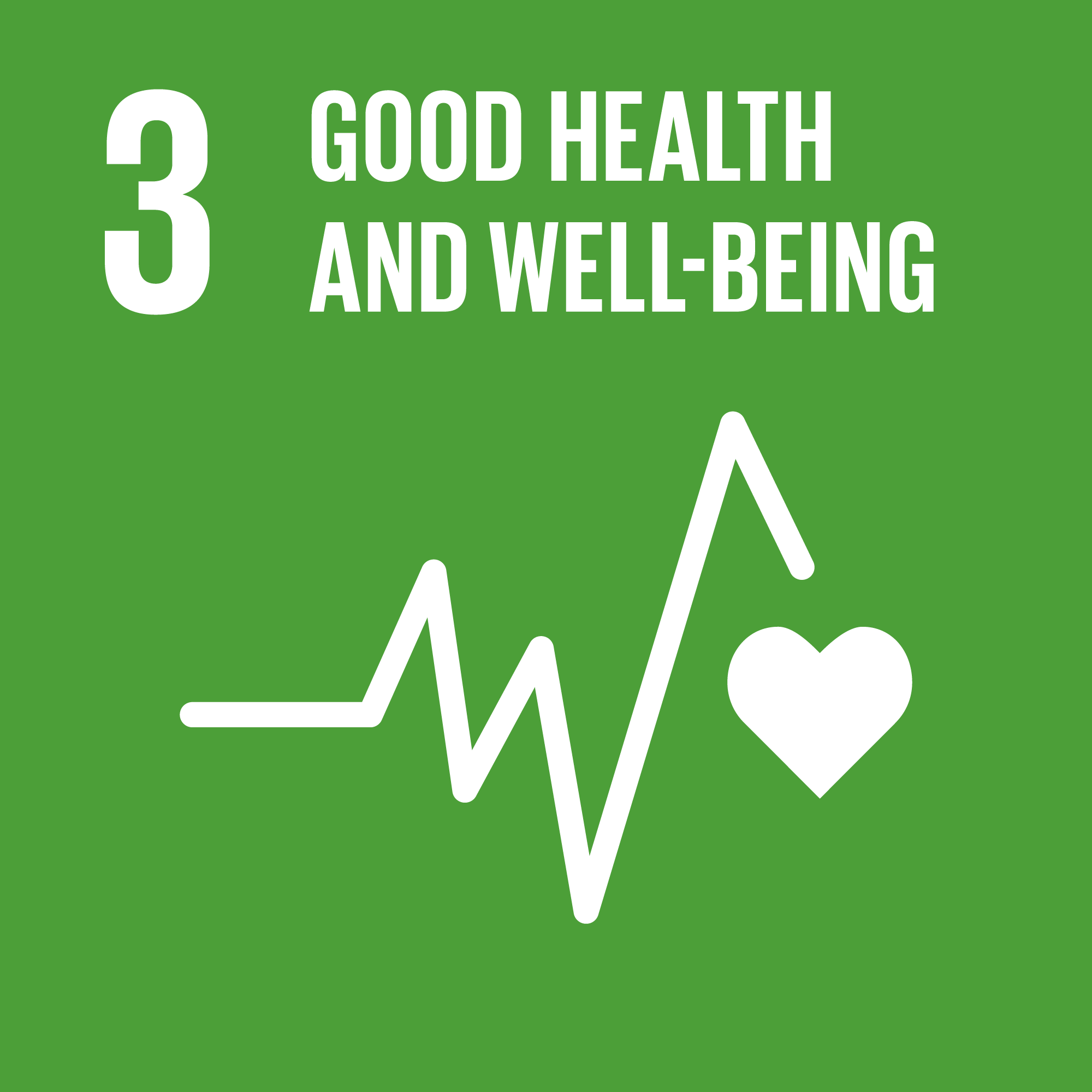 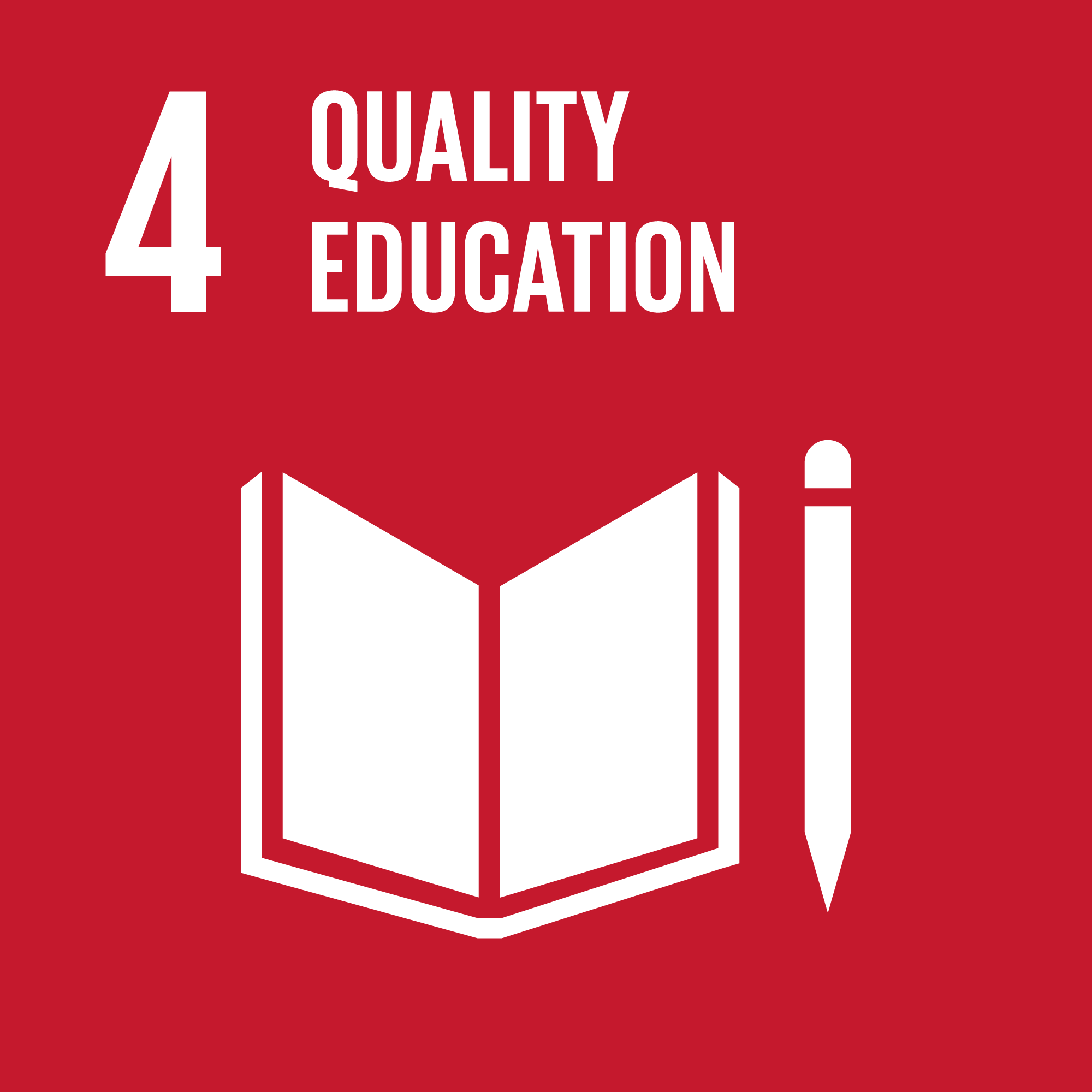 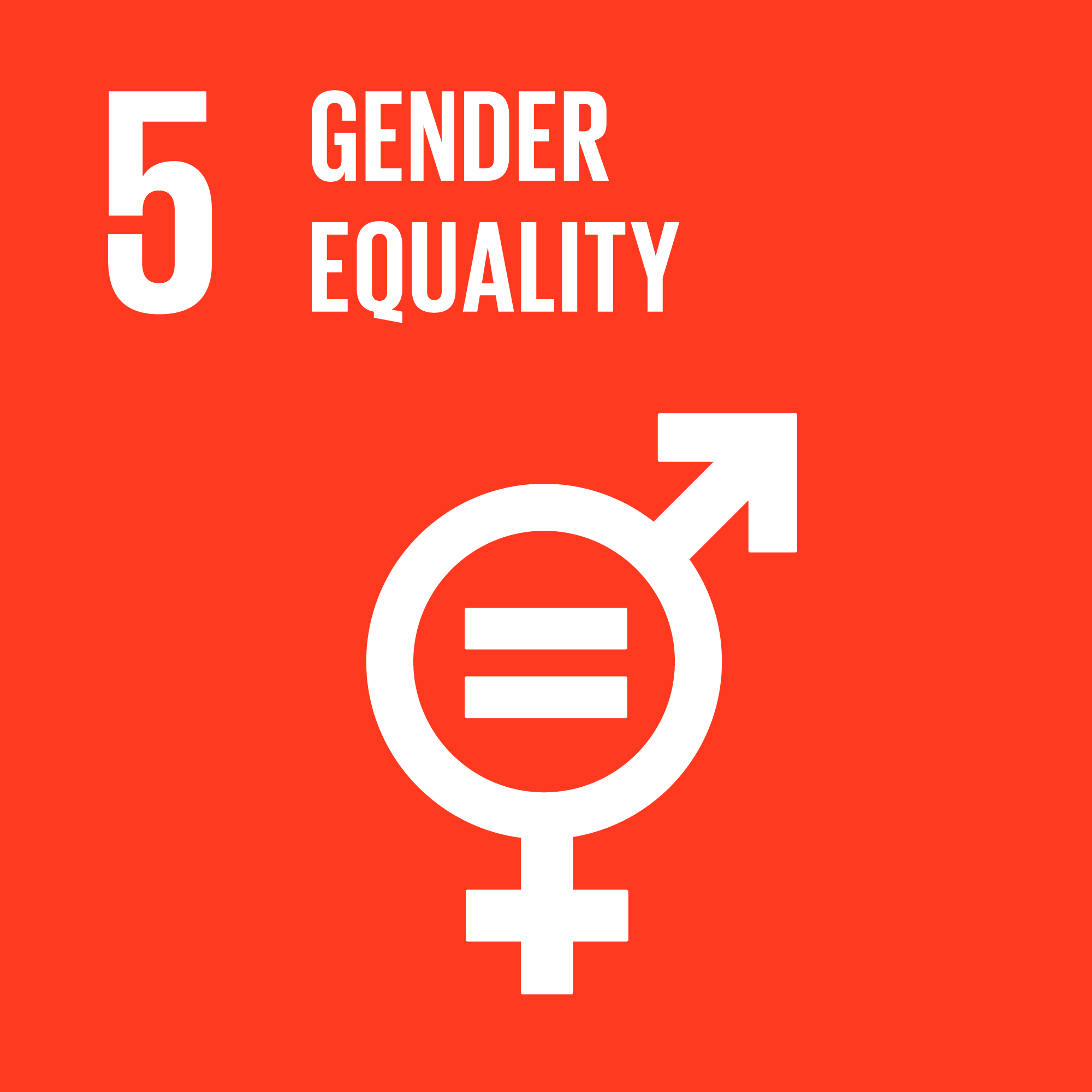 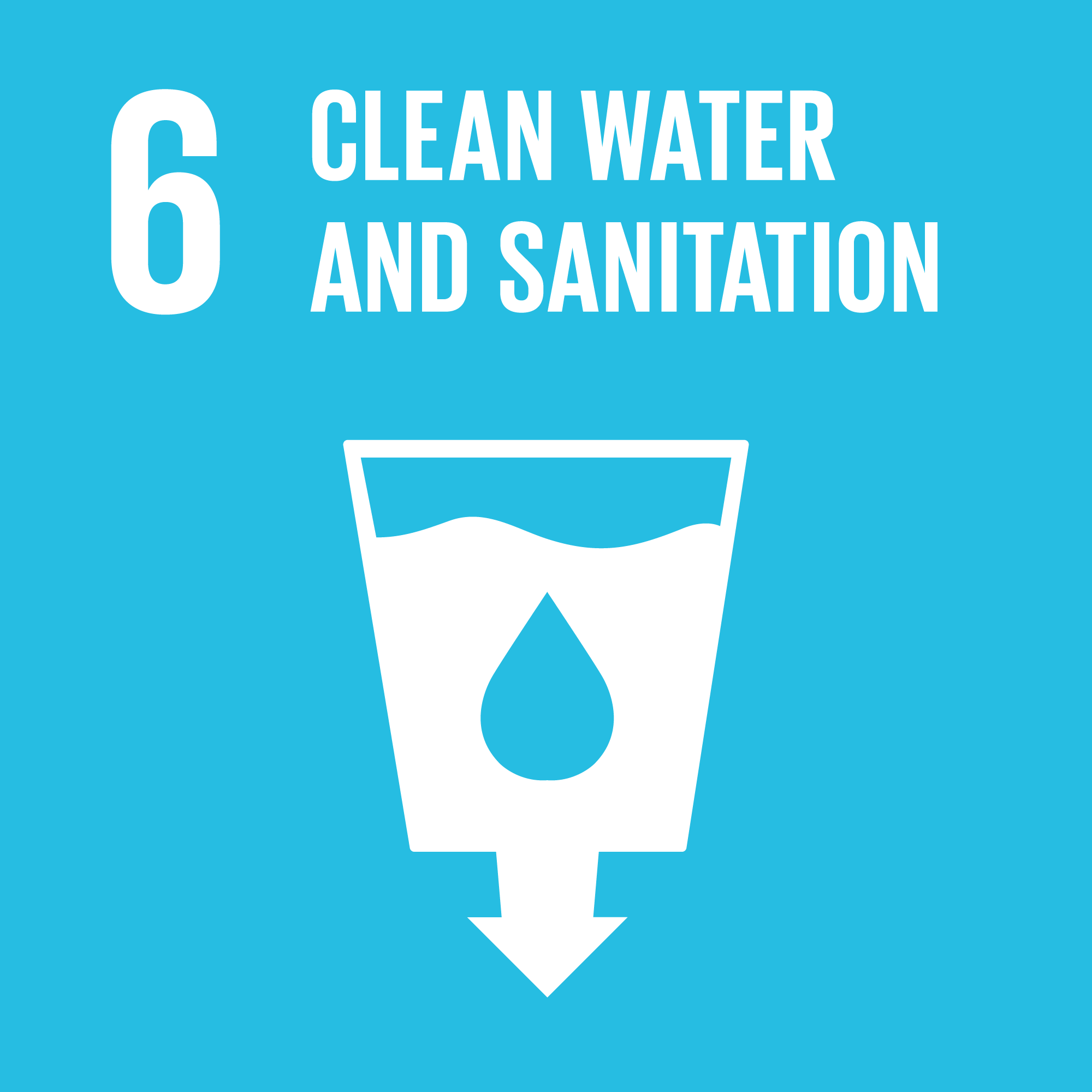 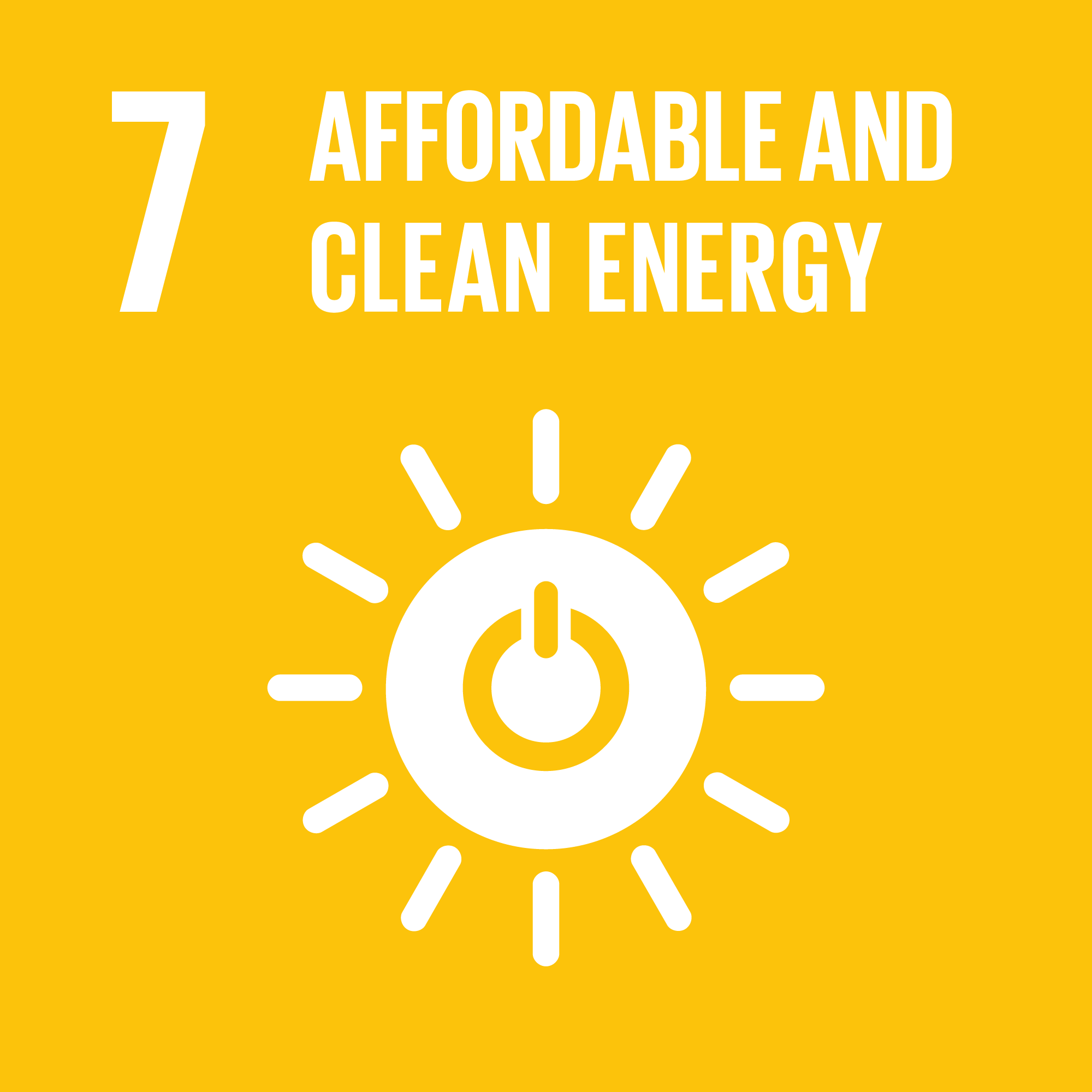 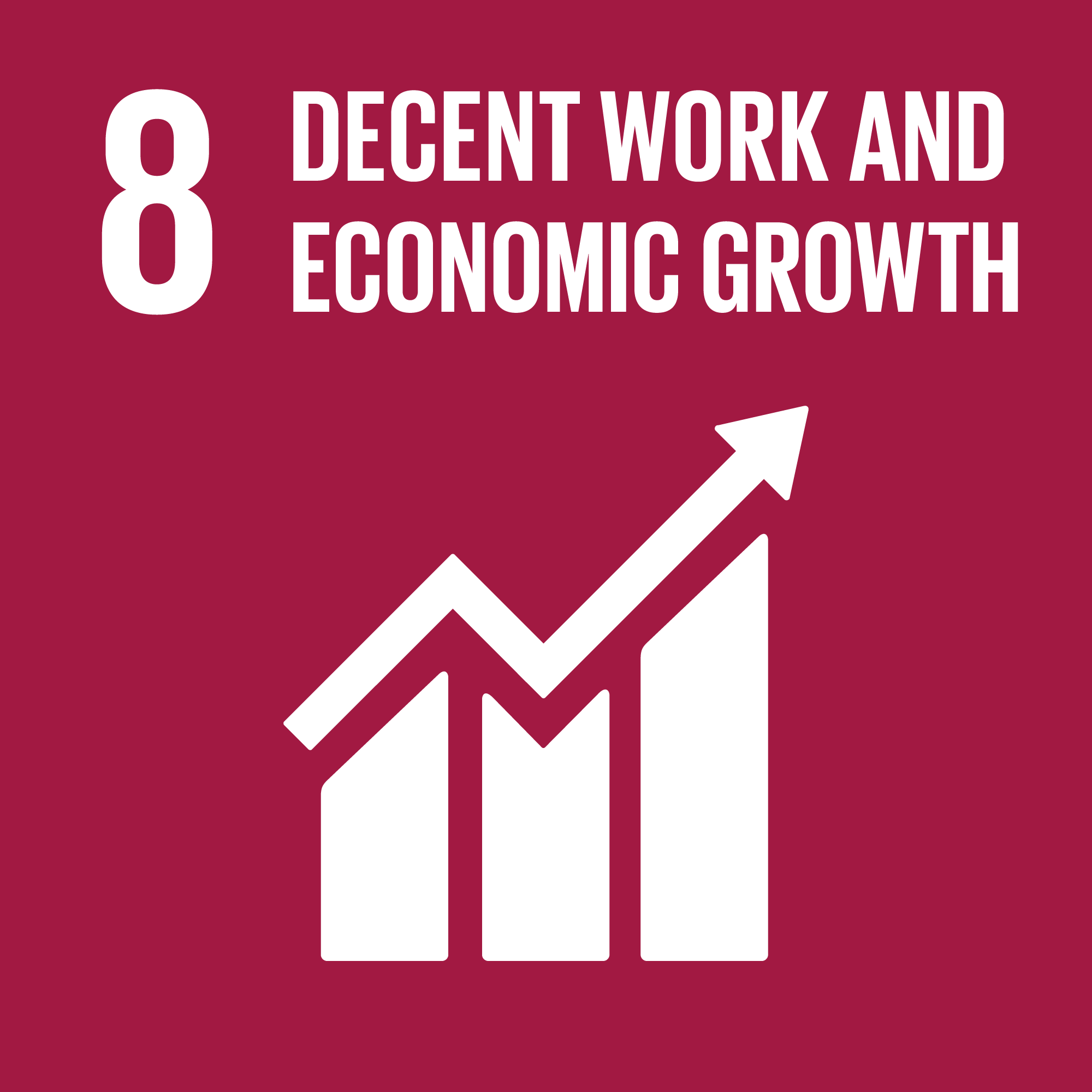 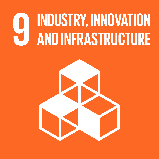 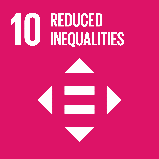 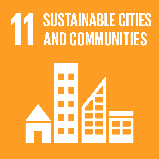 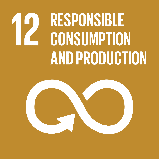 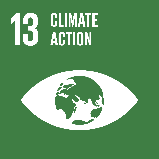 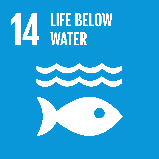 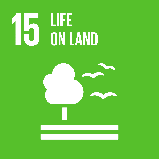 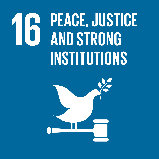 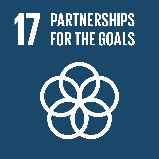